TESIS DE GRADO PREVIO A LA OBTENCIÓN DEL TÍTULO DE INGENIERO EN MECATRÓNICA
TEMA: DISEÑO Y CONSTRUCCIÓN DE UN PROTOTIPO DE UN TREN DE RODAJE DE ALIMENTACIÓN DE TUBOS, PARA LA EMPRESA SERTECPET S.A.‏
AUTORES:
- MONTERO OROZCO, JUAN JOSÉ
- SÁNCHEZ MALDONADO, EDISON LUIS
DIRECTOR: ING. ECHEVERRÍA LUIS
CODIRECTOR: ING. OLMEDO, FERNANDO
OBJETIVOS
OBJETIVO GENERAL
Diseñar y construir un prototipo de un tren de rodaje de alimentación de tubos, para la empresa Sertecpet s.a.
OBJETIVOS ESPECÍFICOS
1. Diseñar los componentes mecánicos del sistema semi automático planteado, incluyendo una respectiva evaluación de la mesa ya construida.
2. Diseñar los sistemas de control y la parte eléctrica-electrónica indispensables para la acción de los  mecanismos de la máquina 
3. Construir un prototipo de los componentes mecánicos a una escala lo suficientemente didáctica para apreciar el comportamiento funcional de la máquina.
4. Construir un prototipo de los sistemas de control y de la parte eléctrica-electrónica, en su respectiva escala para representar los mecanismos de la máquina en general 
5. Evaluar económicamente lo mejor para la empresa que auspicia el proyecto, tomando en cuenta precios en el mercado, costos directos, costos indirectos, mano de obra, tiempos y personal.
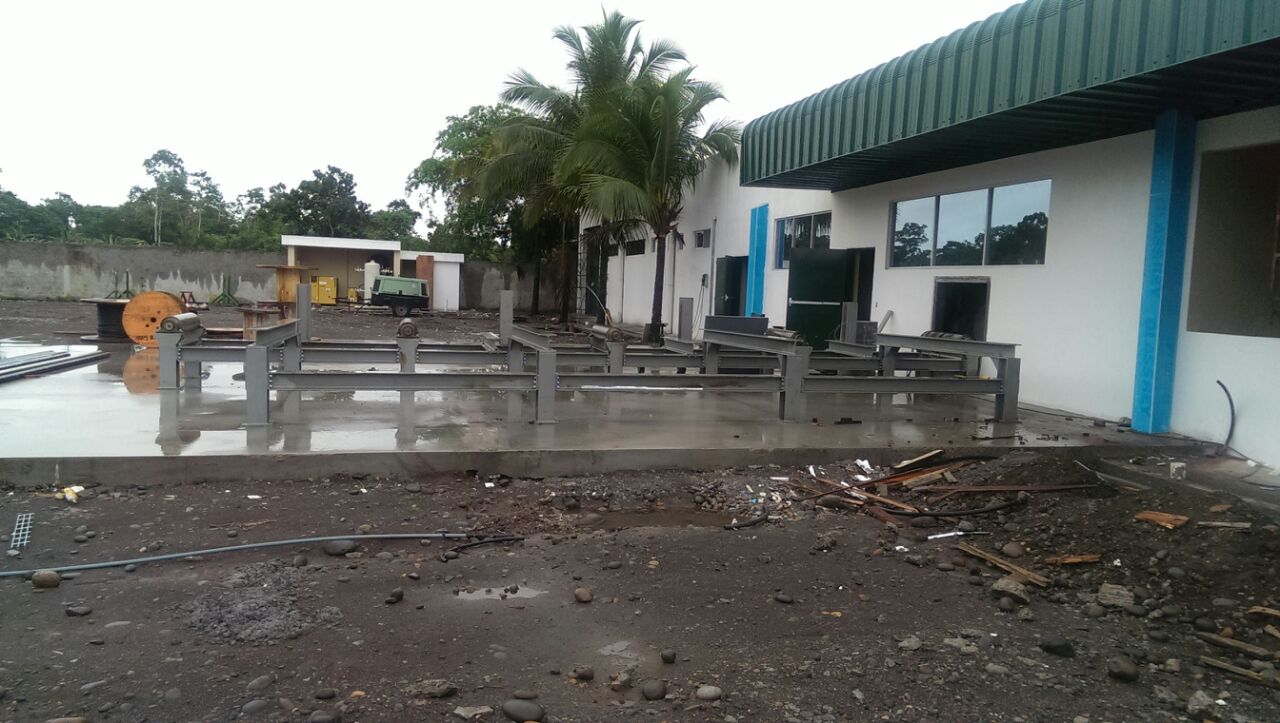 NECESIDAD
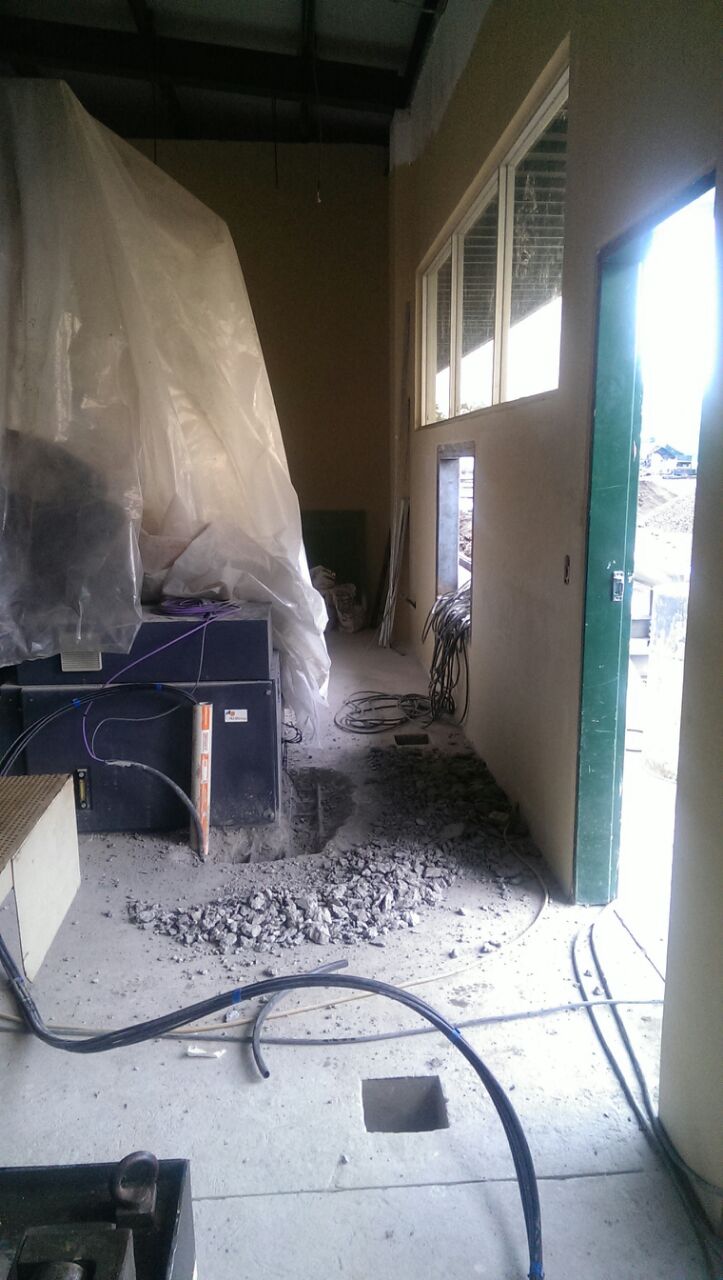 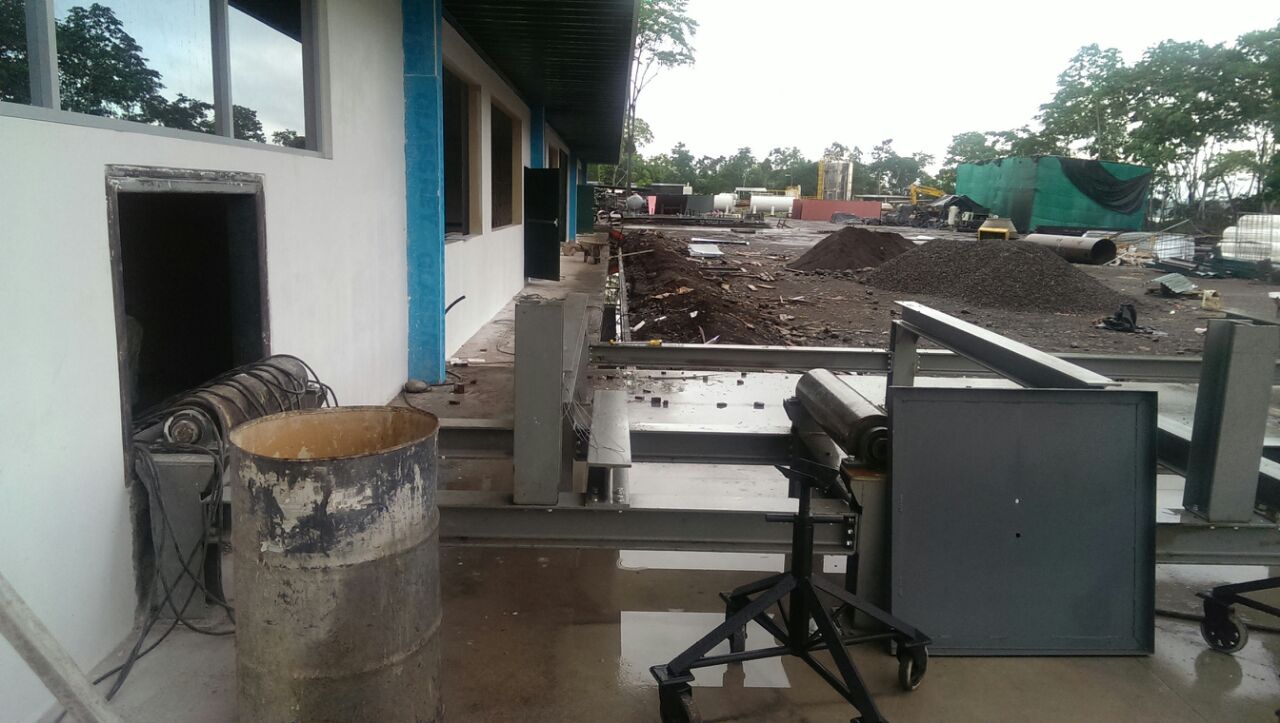 MARCO TEÓRICO
SOFTWARE PARA SIMULACIÓN DE MOVIMIENTO.
ANÁLISIS ESTÁTICO Y DE FATIGA.
 IMPACTO POR VIBRACIONES
 EMBRAGUE.
ANÁLISIS DE ALTERNATIVAS
CONCEPTO 1, CONCEPTO 2, CONCEPTO 3.
SELECCIÓN DE LA MEJOR ALTERNATIVA.
DISEÑO MECÁNICO DE LA MÁQUINA
PRE INGENIERÍA
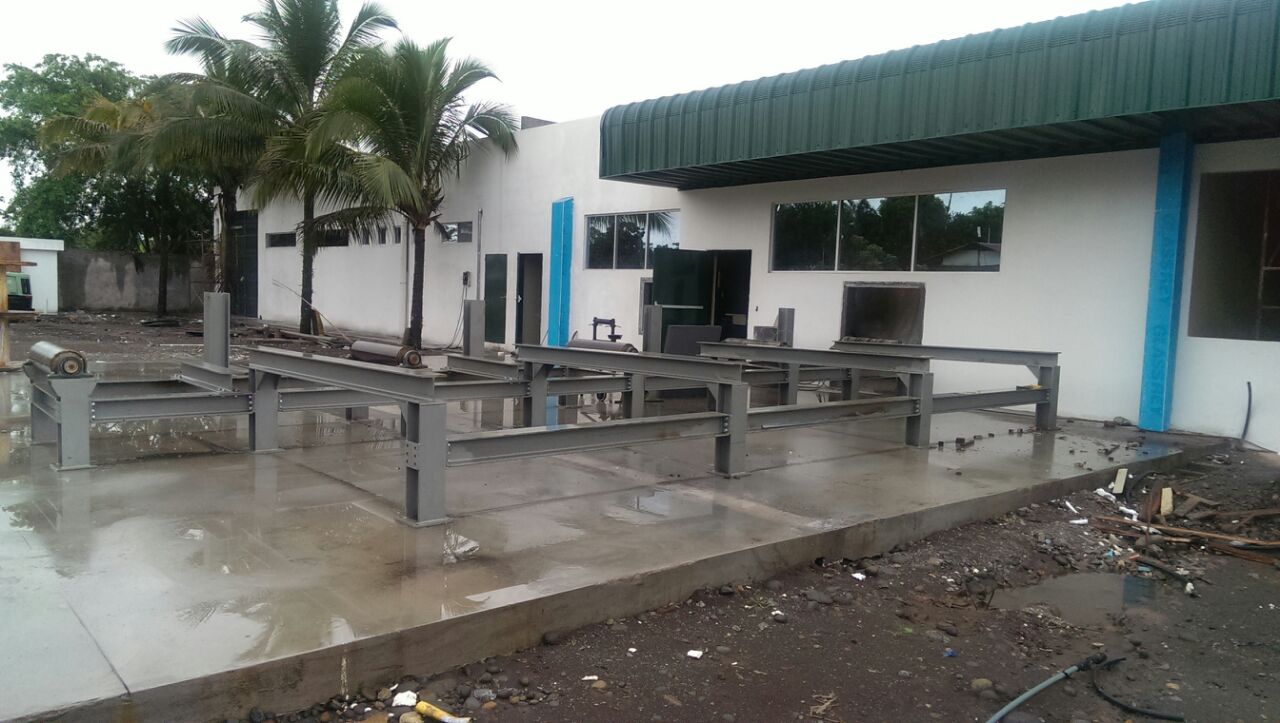 PLANO 1
PLANO 2
PLANO 3
PLANO 4
PLANO 5
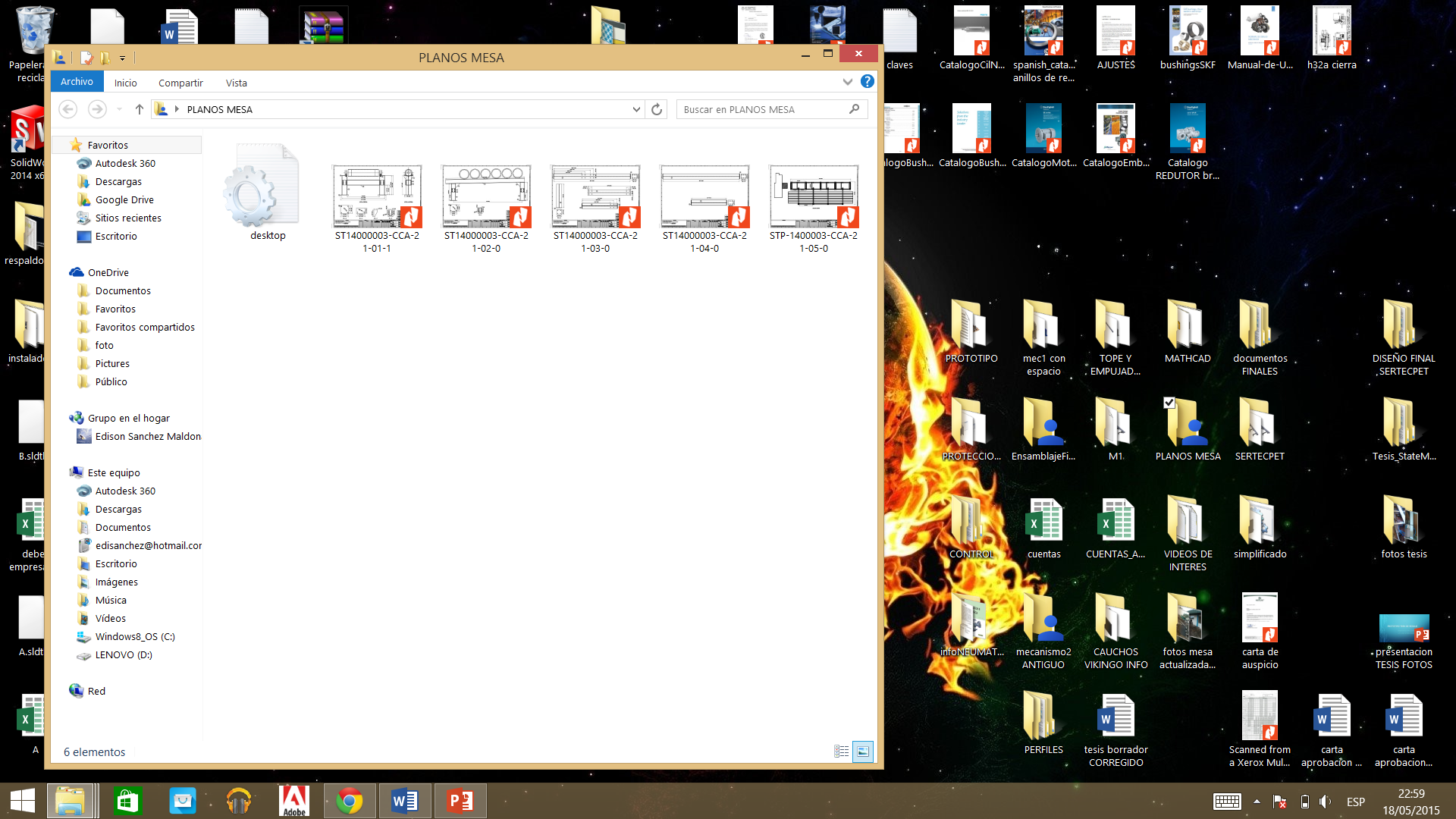 Análisis resistencia de la mesa.
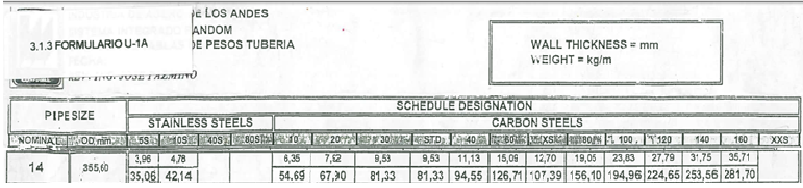 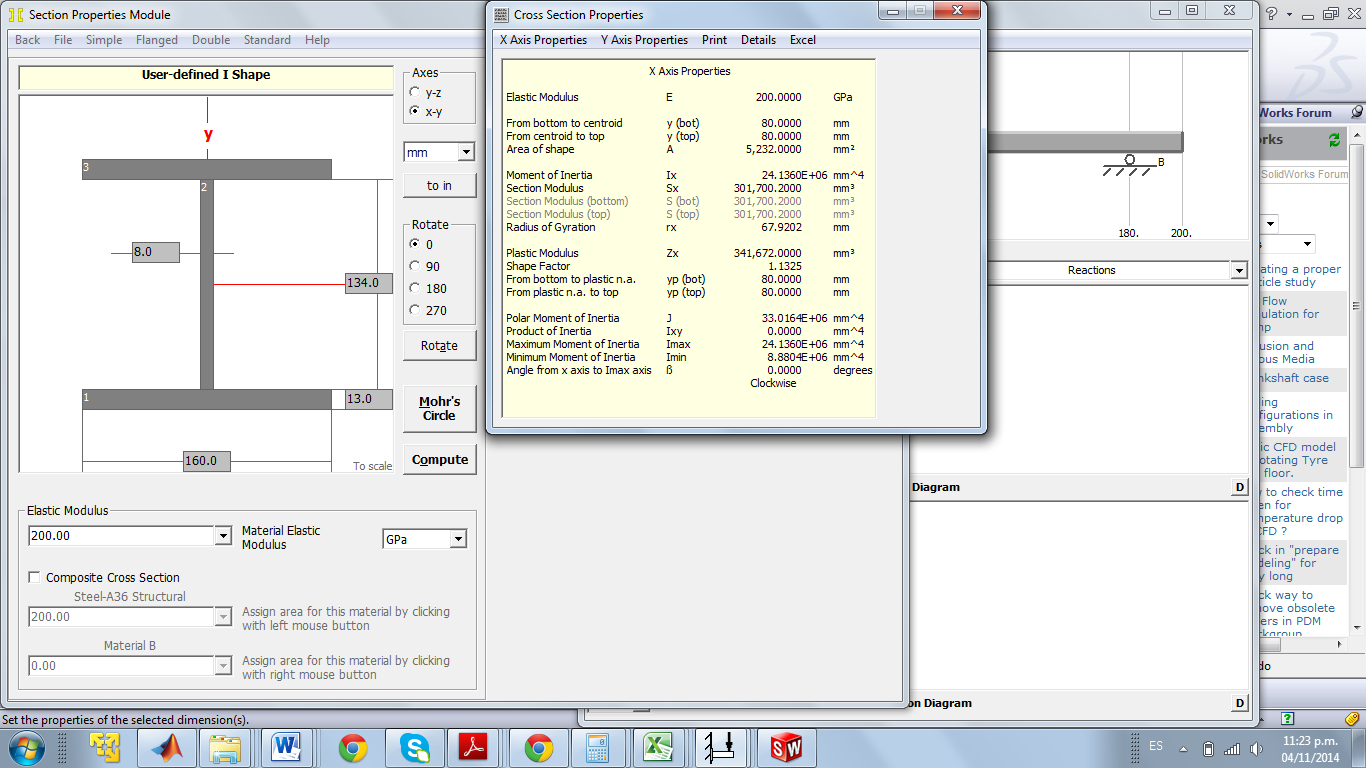 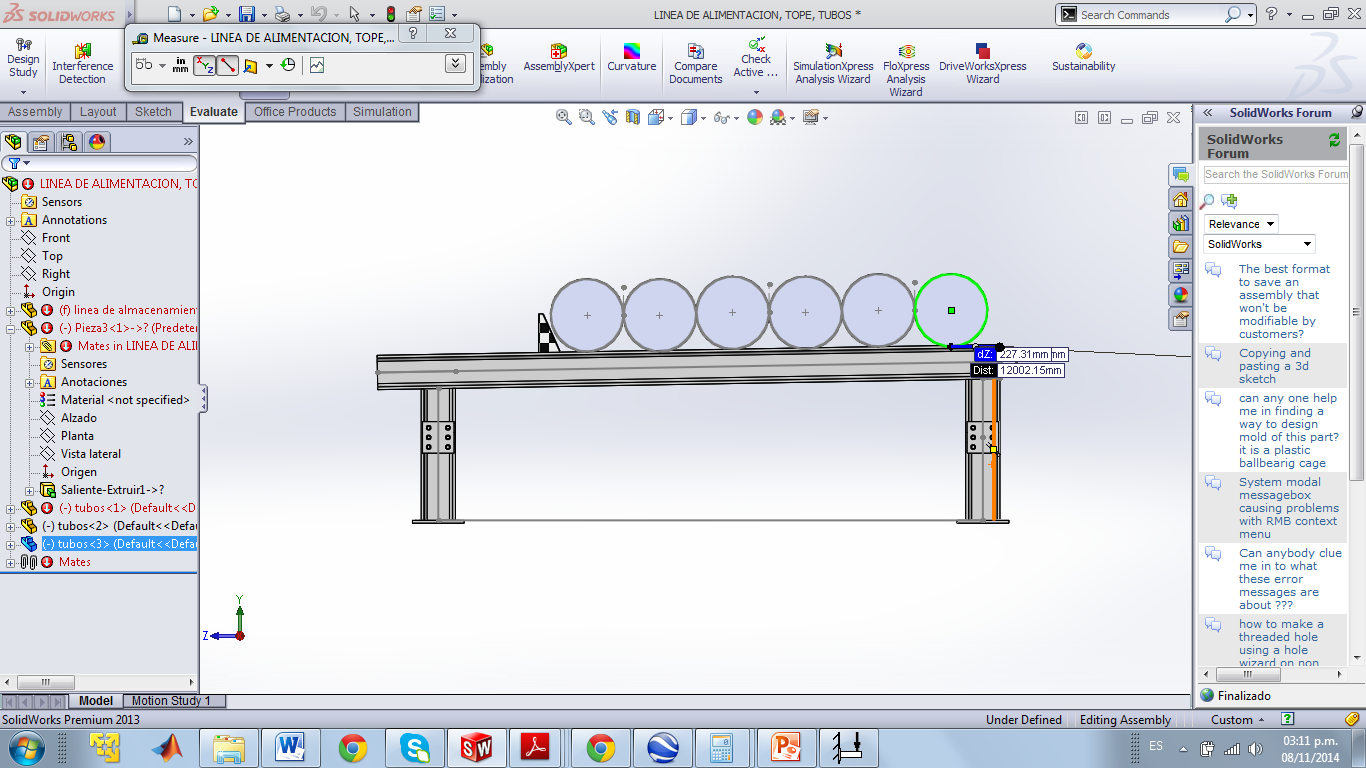 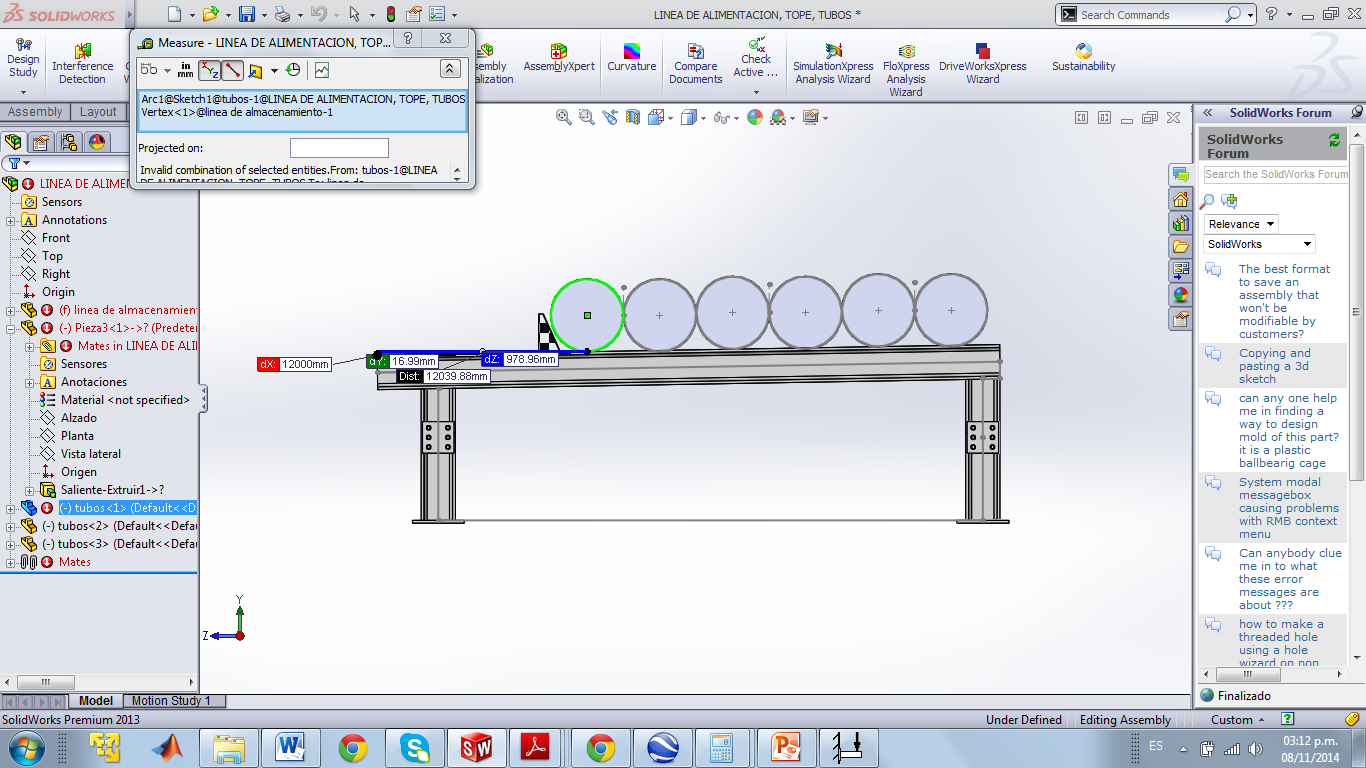 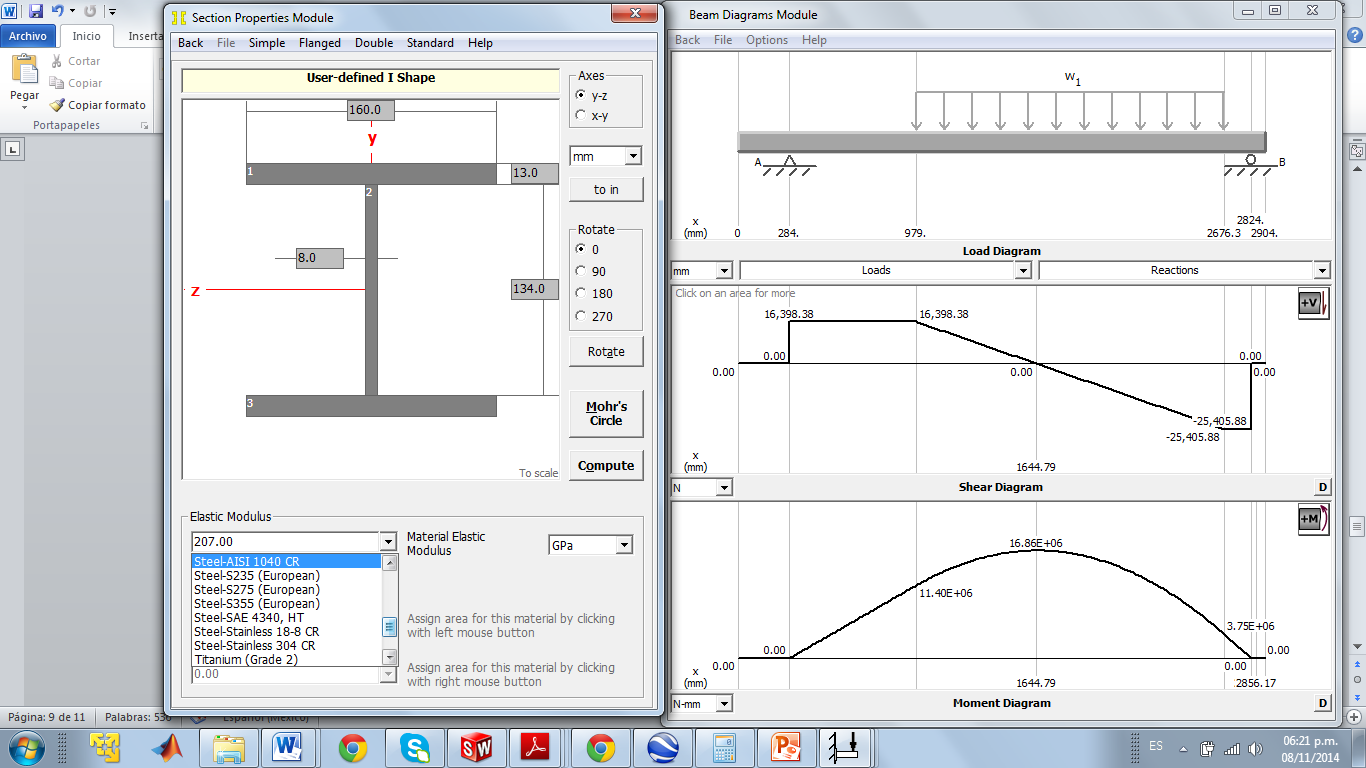 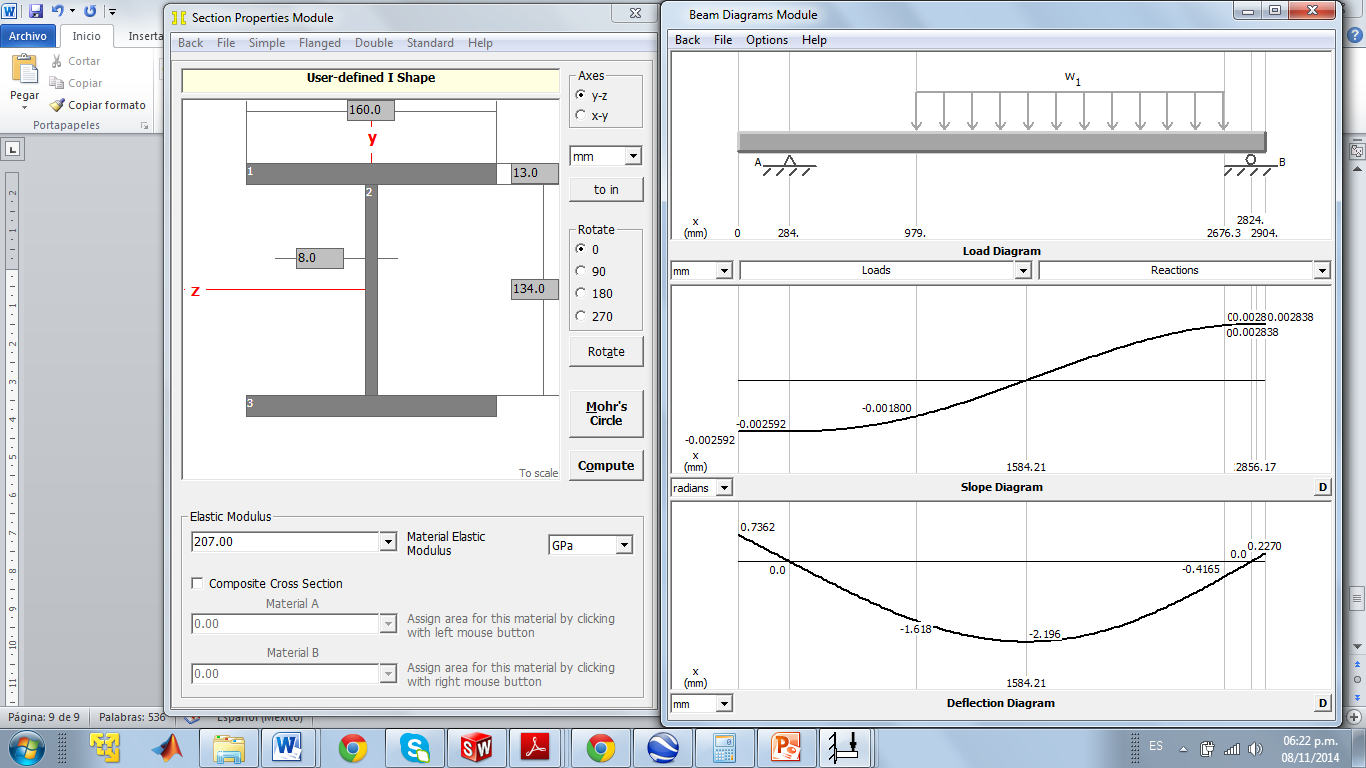 Acero AISI 1040
Cálculos, factor de seguridad.
Valor mínimo del límite de fluencia (Shigley, 2002, pág. 1020).
Resultado
Después de varios cálculos y consideraciones se obtiene que se necesitará un peso de 29 toneladas para que la mesa falle y en las peores condiciones la mesa cargará 16.2 toneladas.
DISEÑO MECANISMO TOPE FIJO
Análisis Fuerza de impacto
1 tubo
2 tubos
3 tubos
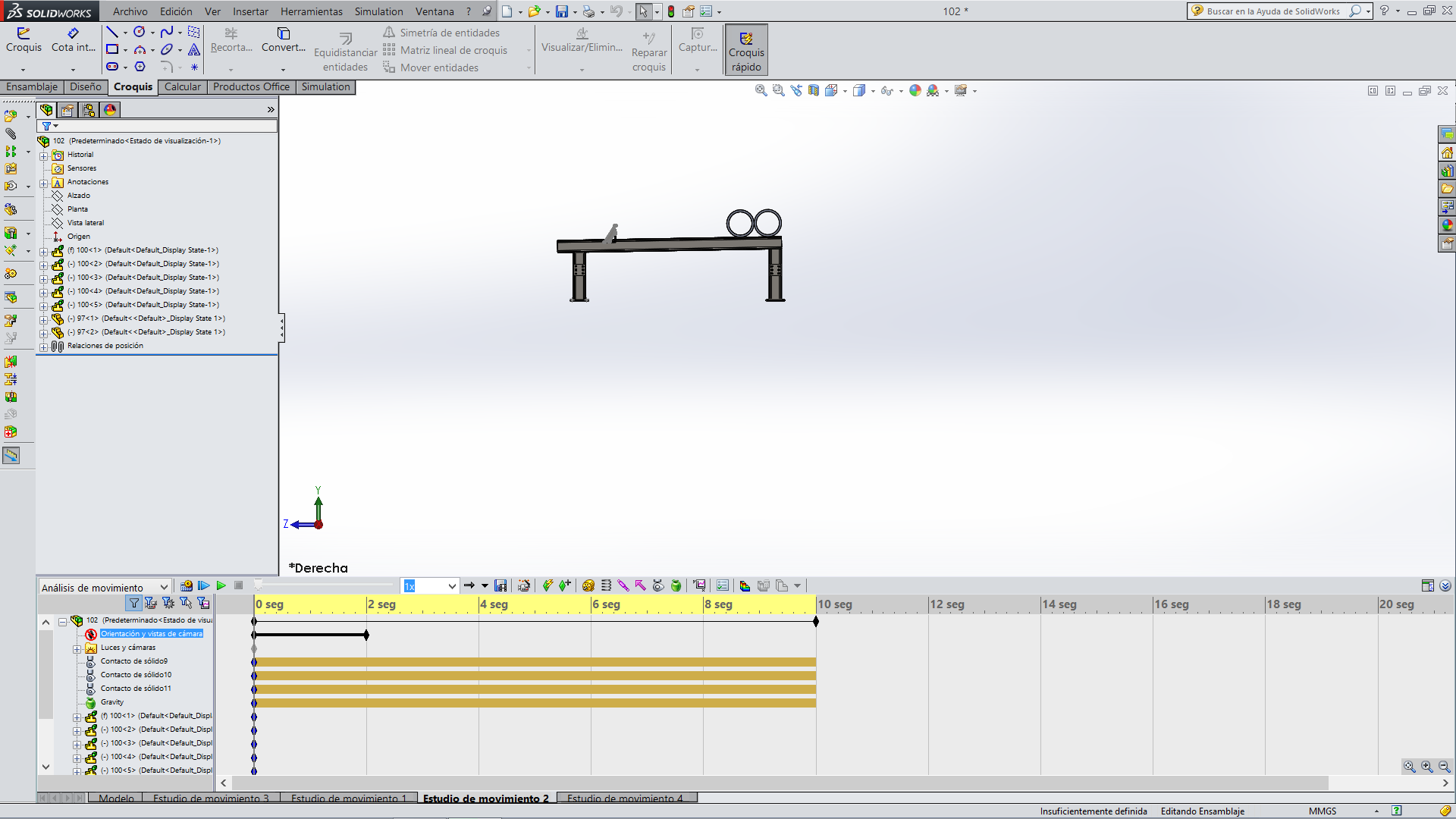 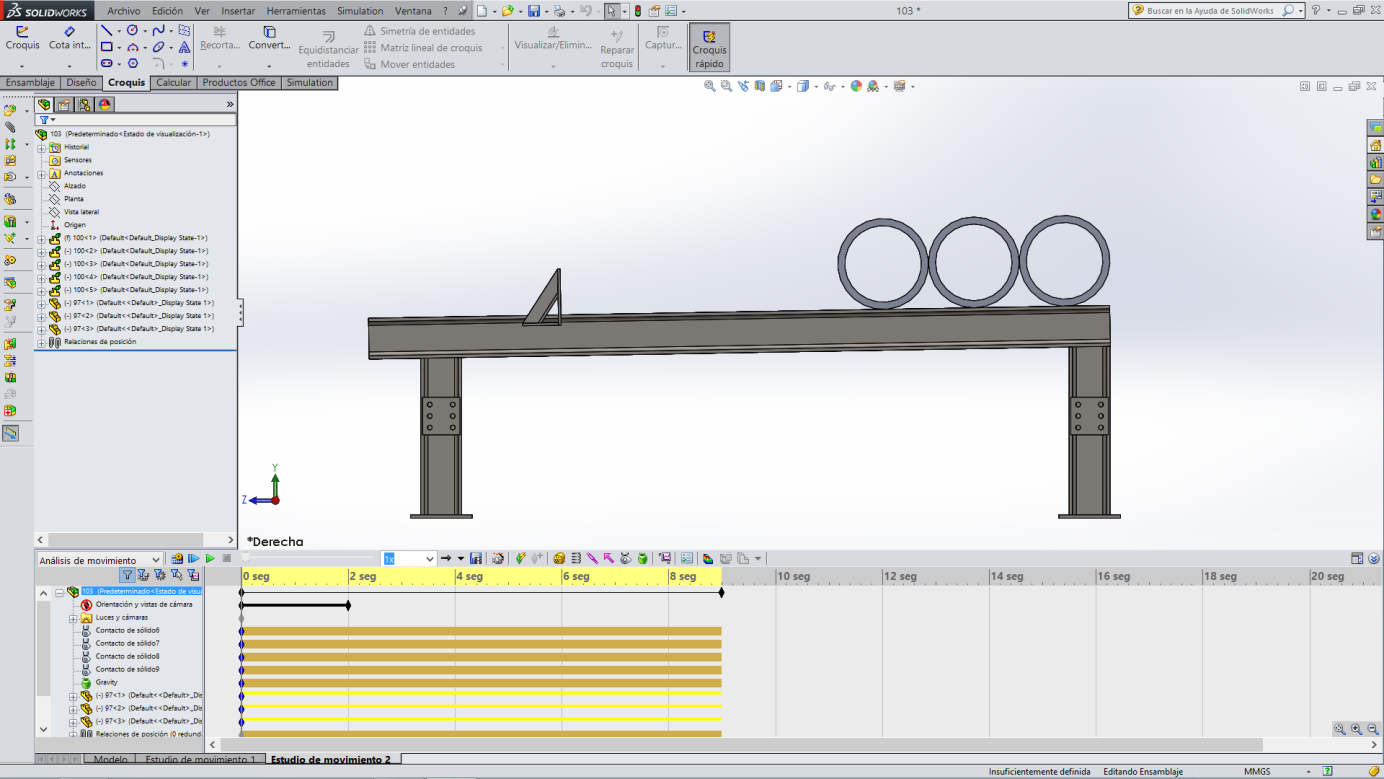 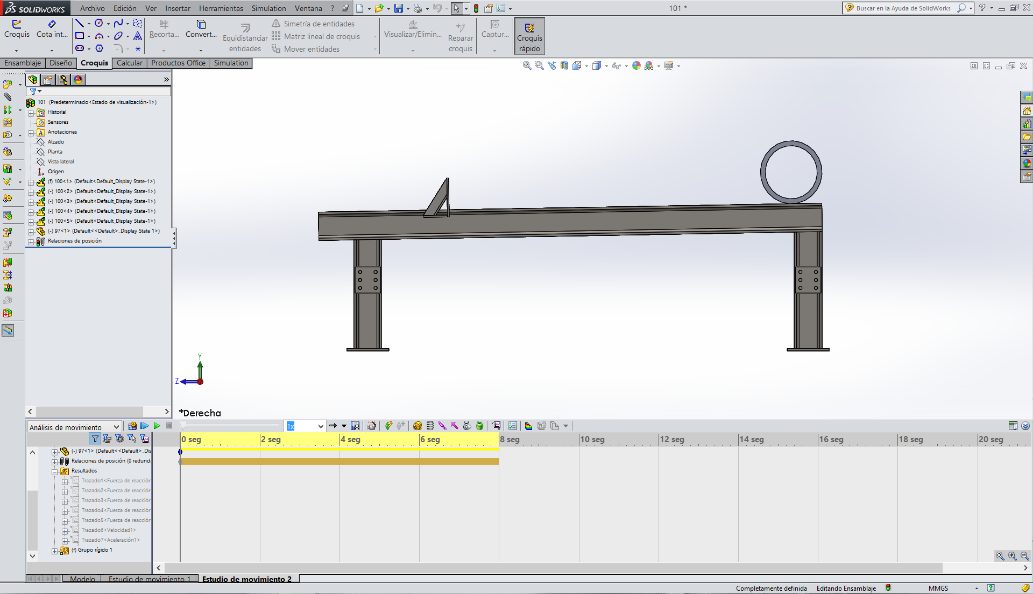 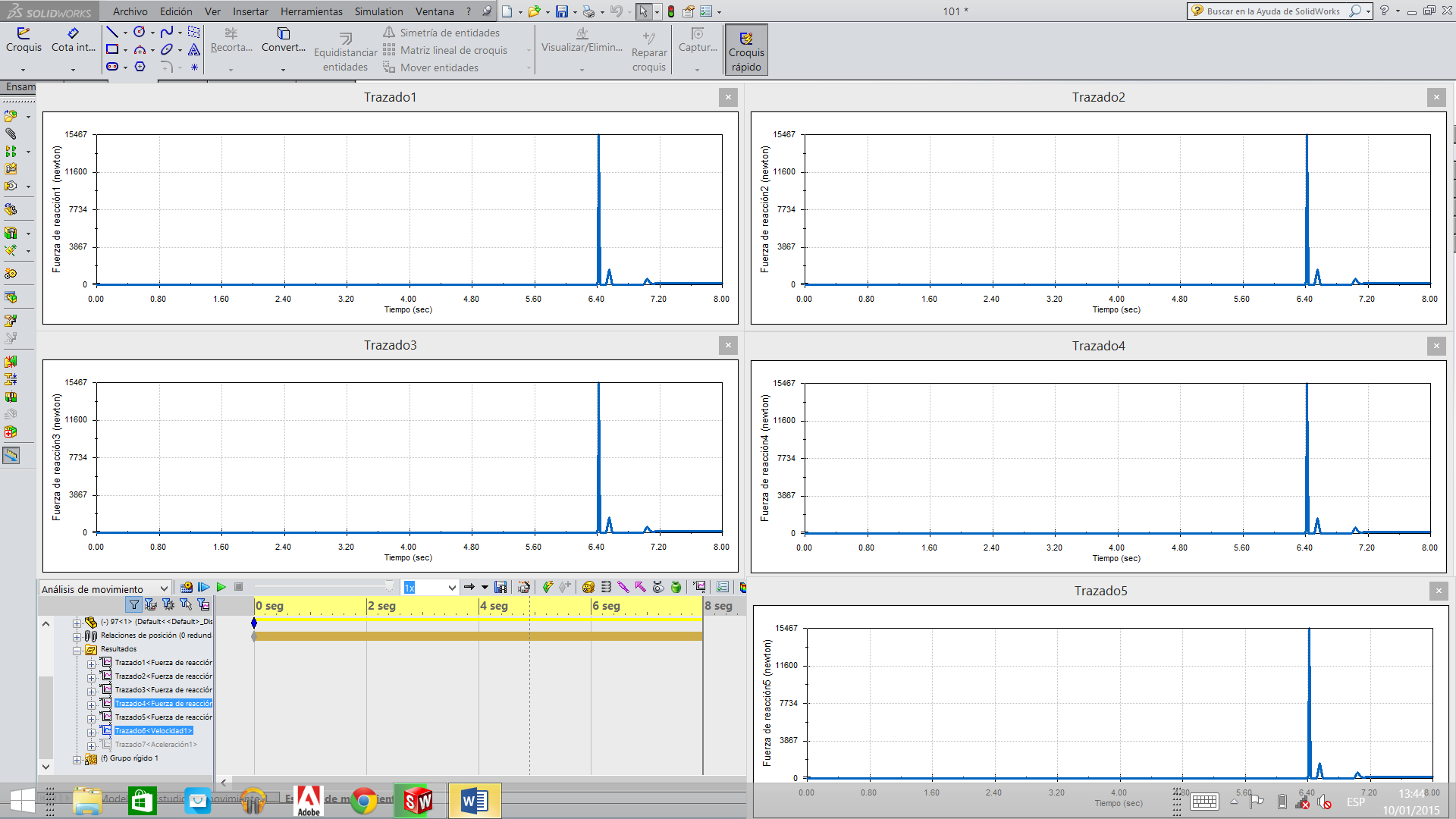 Resultados Parciales
Análisis Fuerza de impacto: para dos tubos con gran precisión del software de simulación.
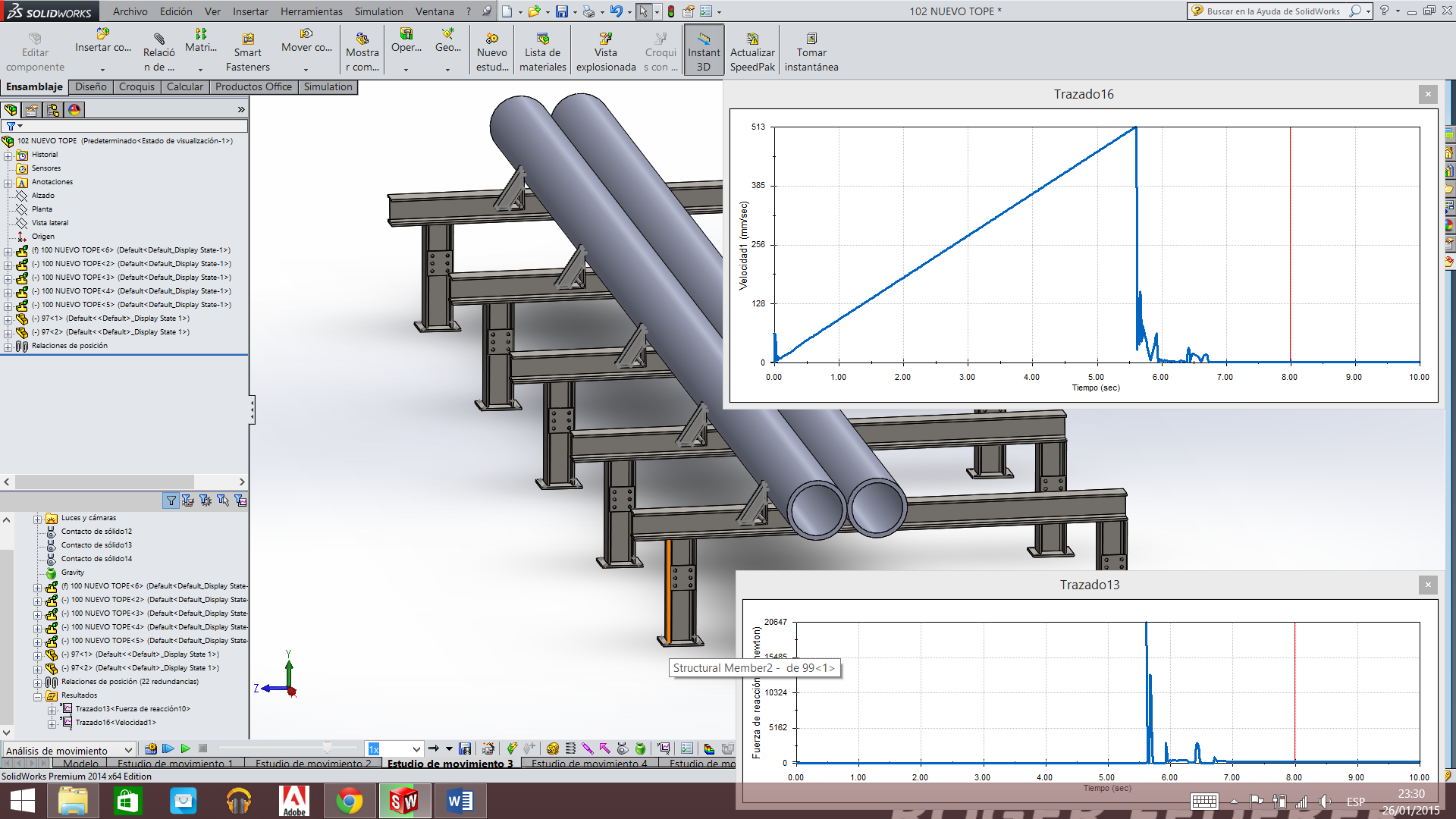 Fuerza y velocidad crítica
Análisis Fuerza de impacto:  para dos tubos con gran precisión del software de simulación con el mecanismo implementado.
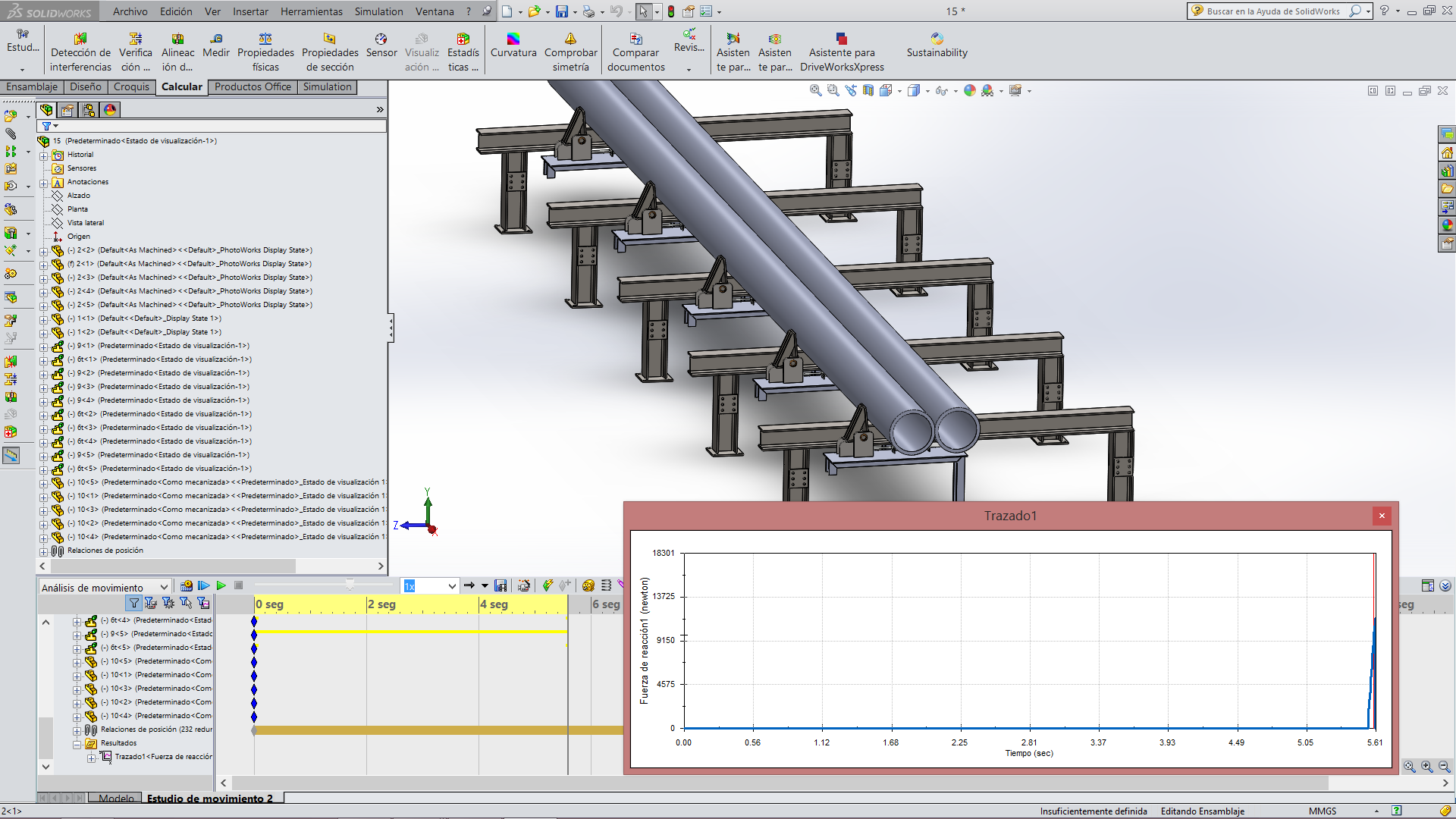 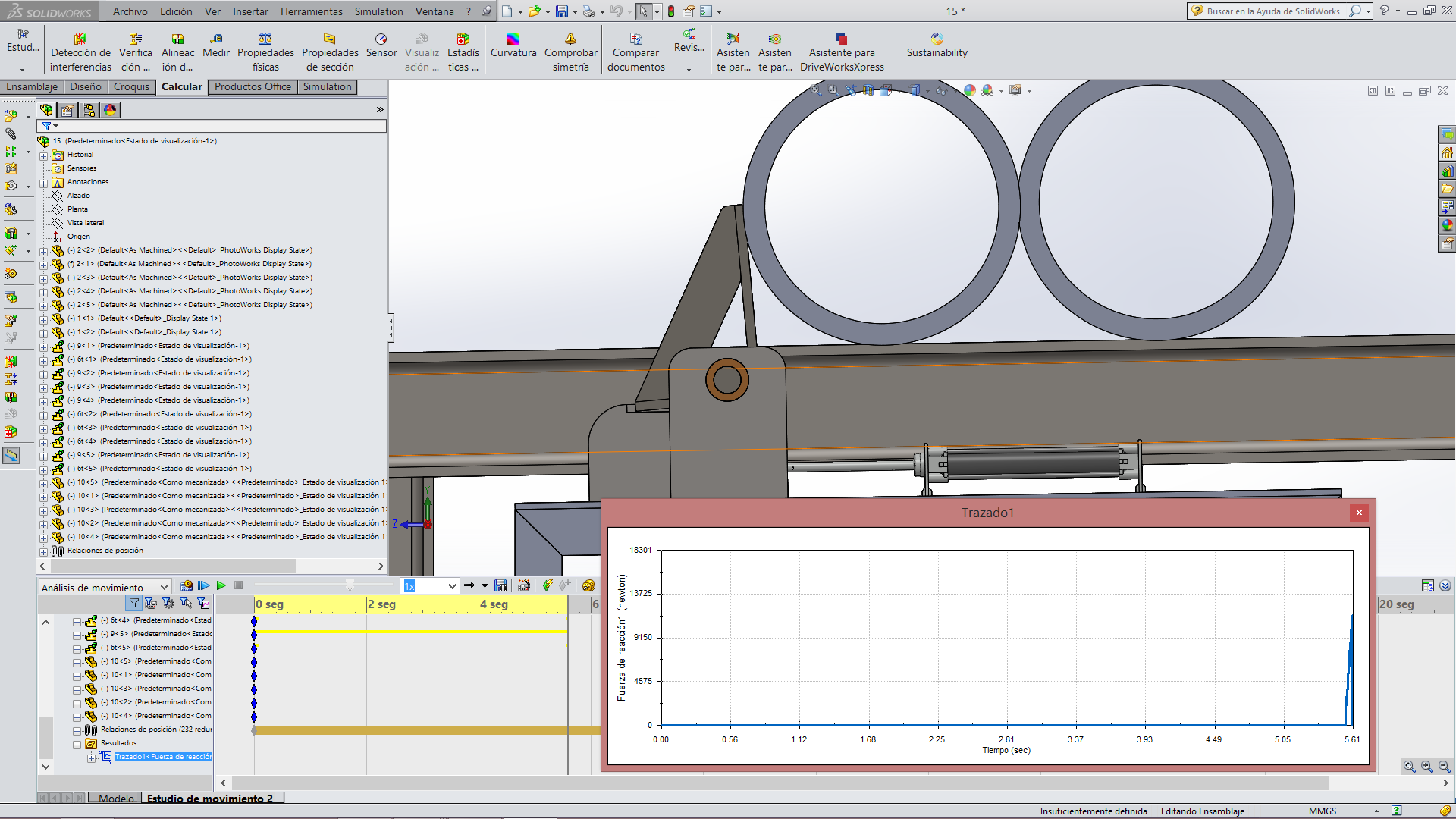 Fuerza final 
de impacto
Resultado
El valor de la fuerza de impacto que soportará el tope, después de varias simulaciones e innumerables pruebas para obtener resultados más precisos, está en un rango de 18122 [N] a 18301 [N].
DISEÑO TOPE FIJO       EVOLUCIÓN
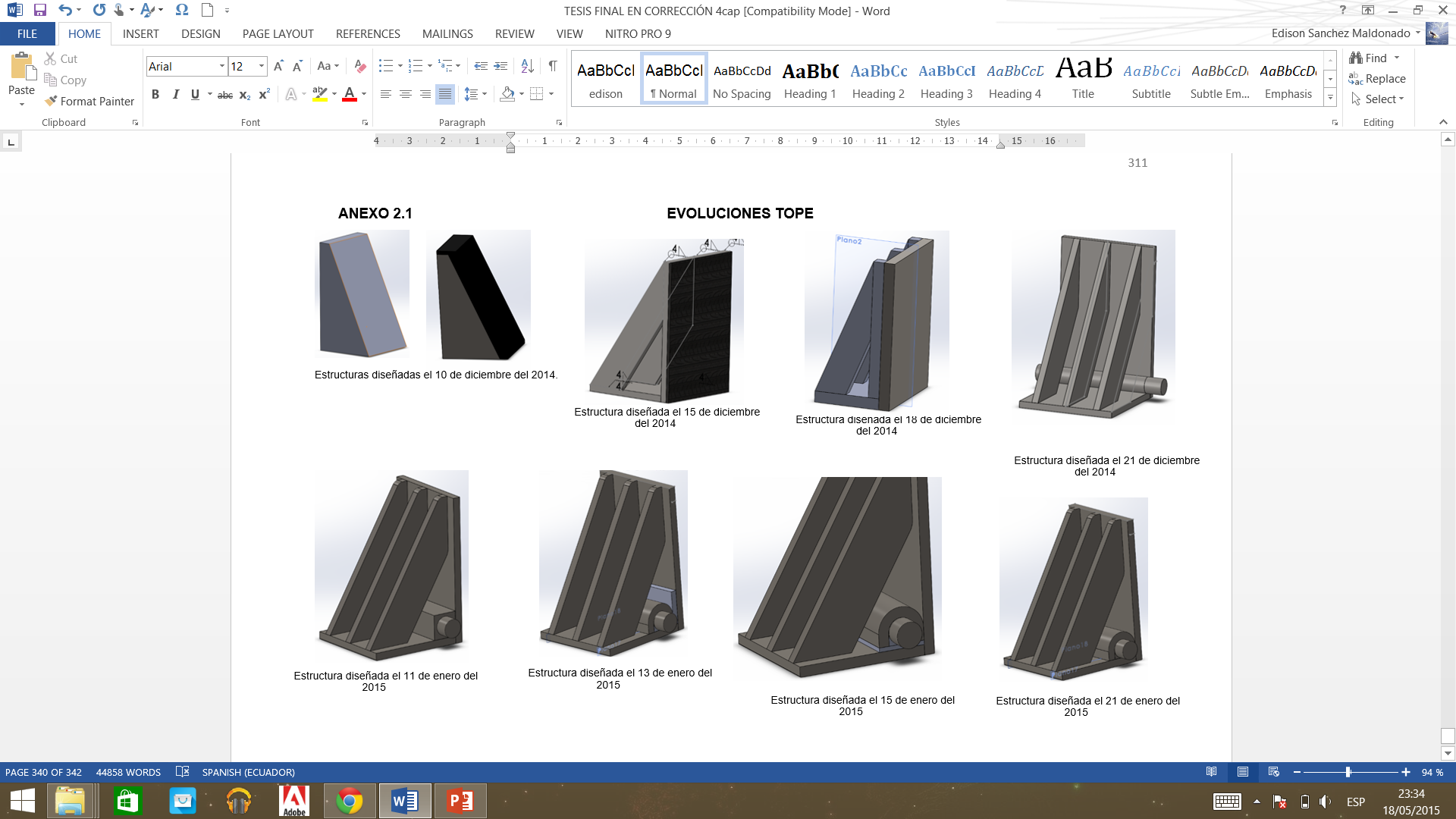 TOPE FIJO FINAL
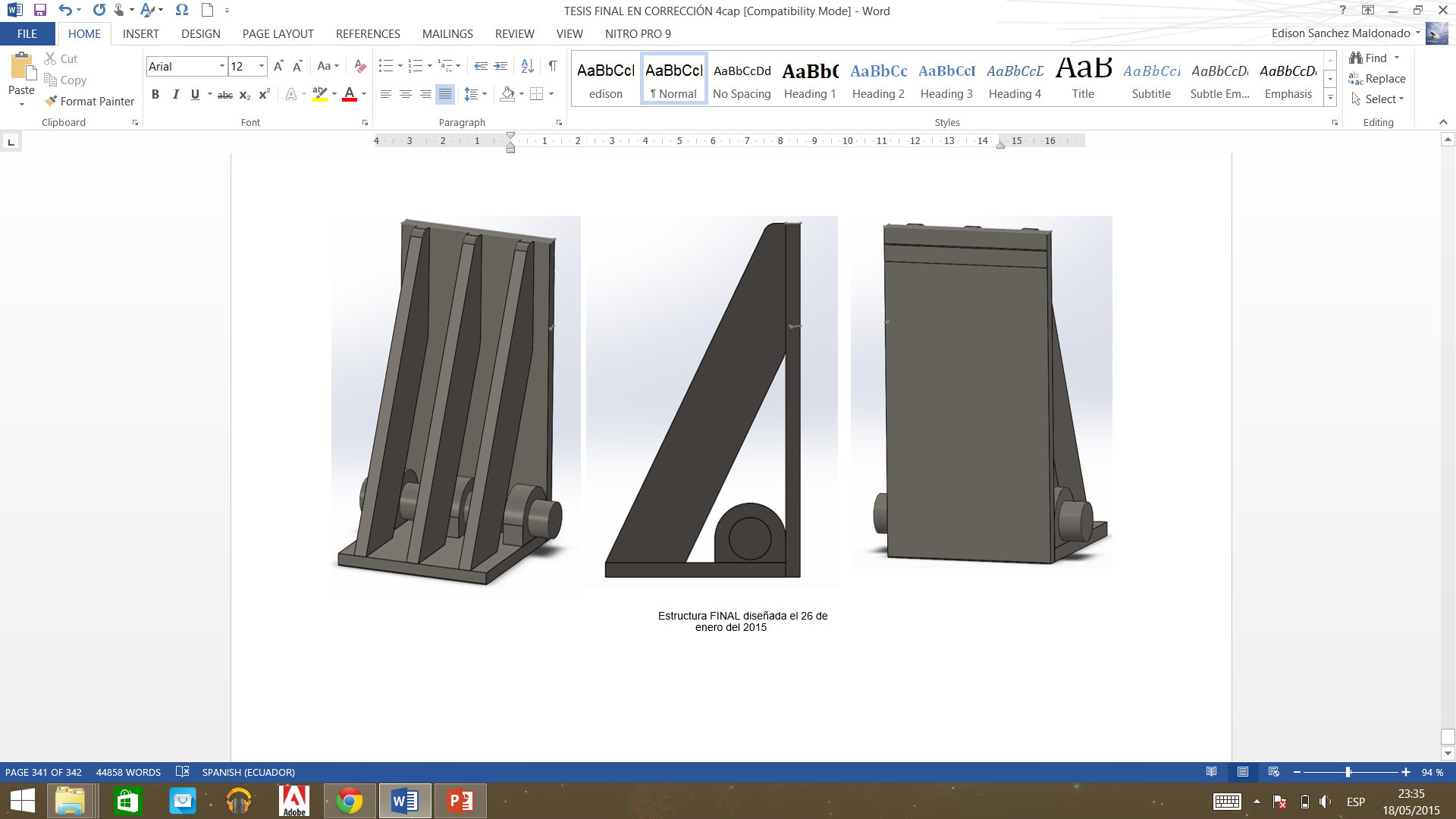 PLANO DETALLE
PLANO CONJUNTO
TOPE FIJO ANALISIS DE ELEMENTOS FINITOS:
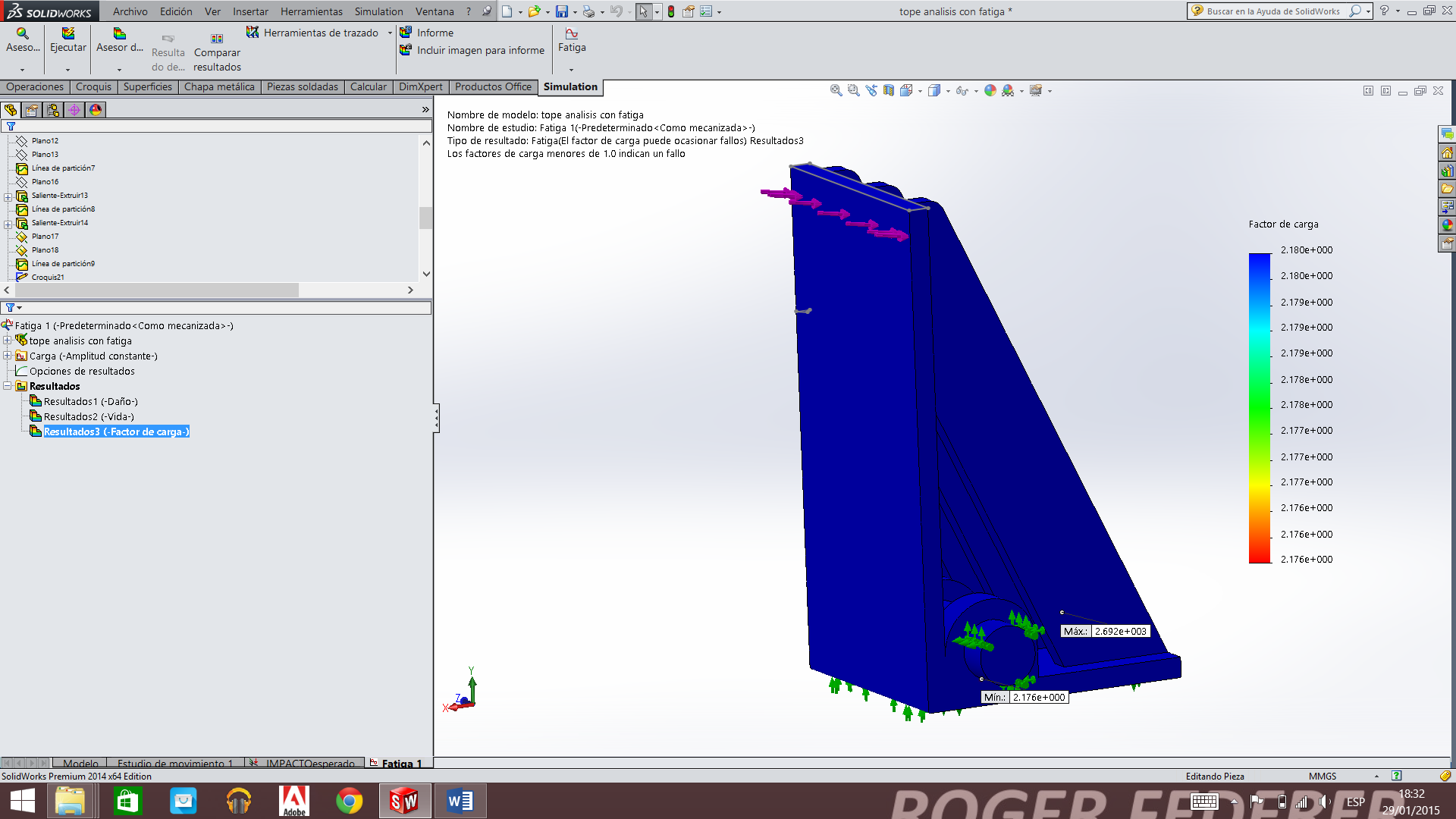 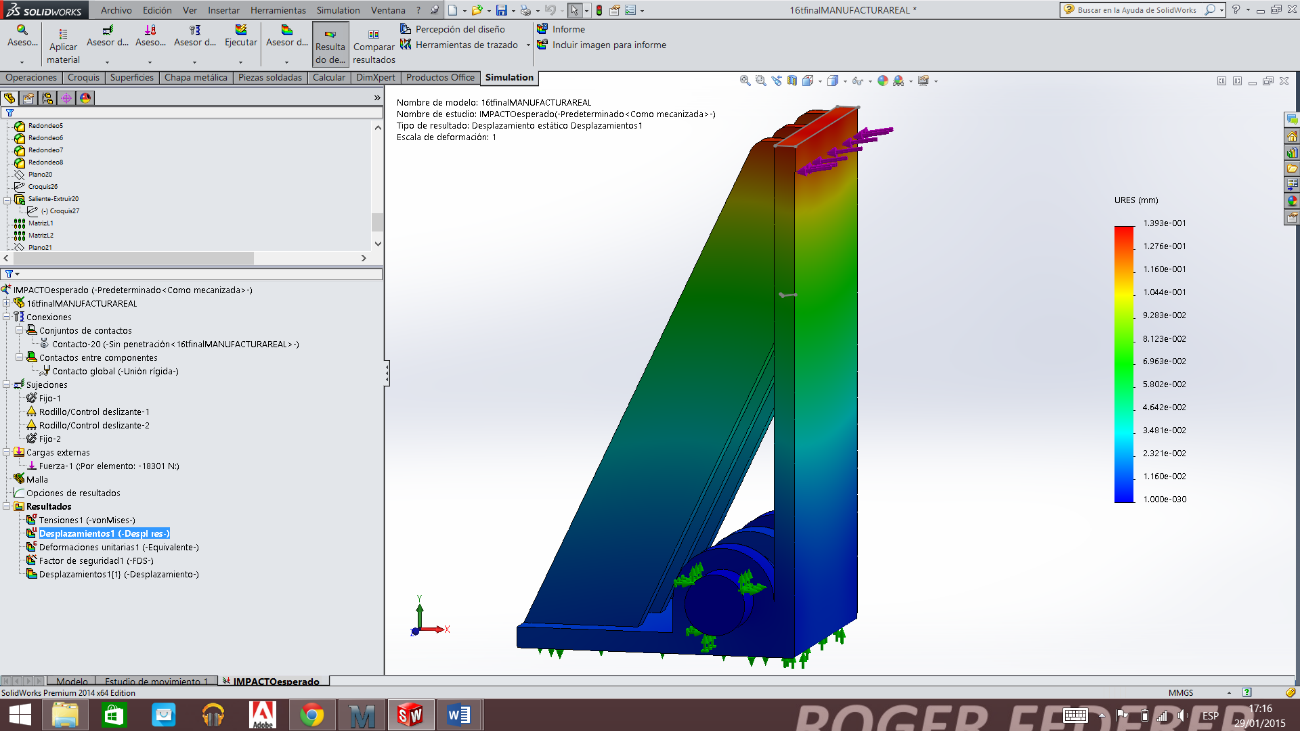 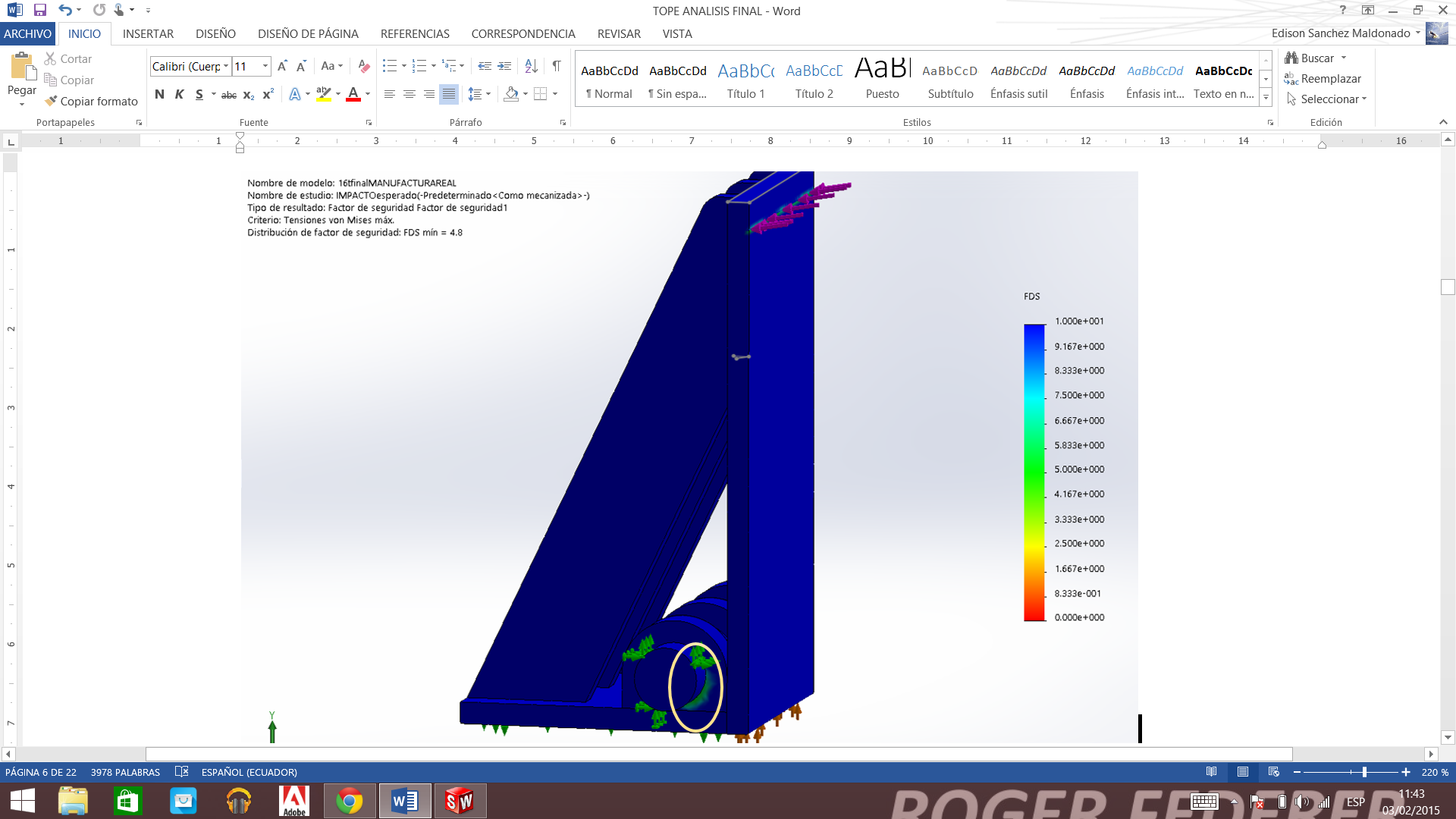 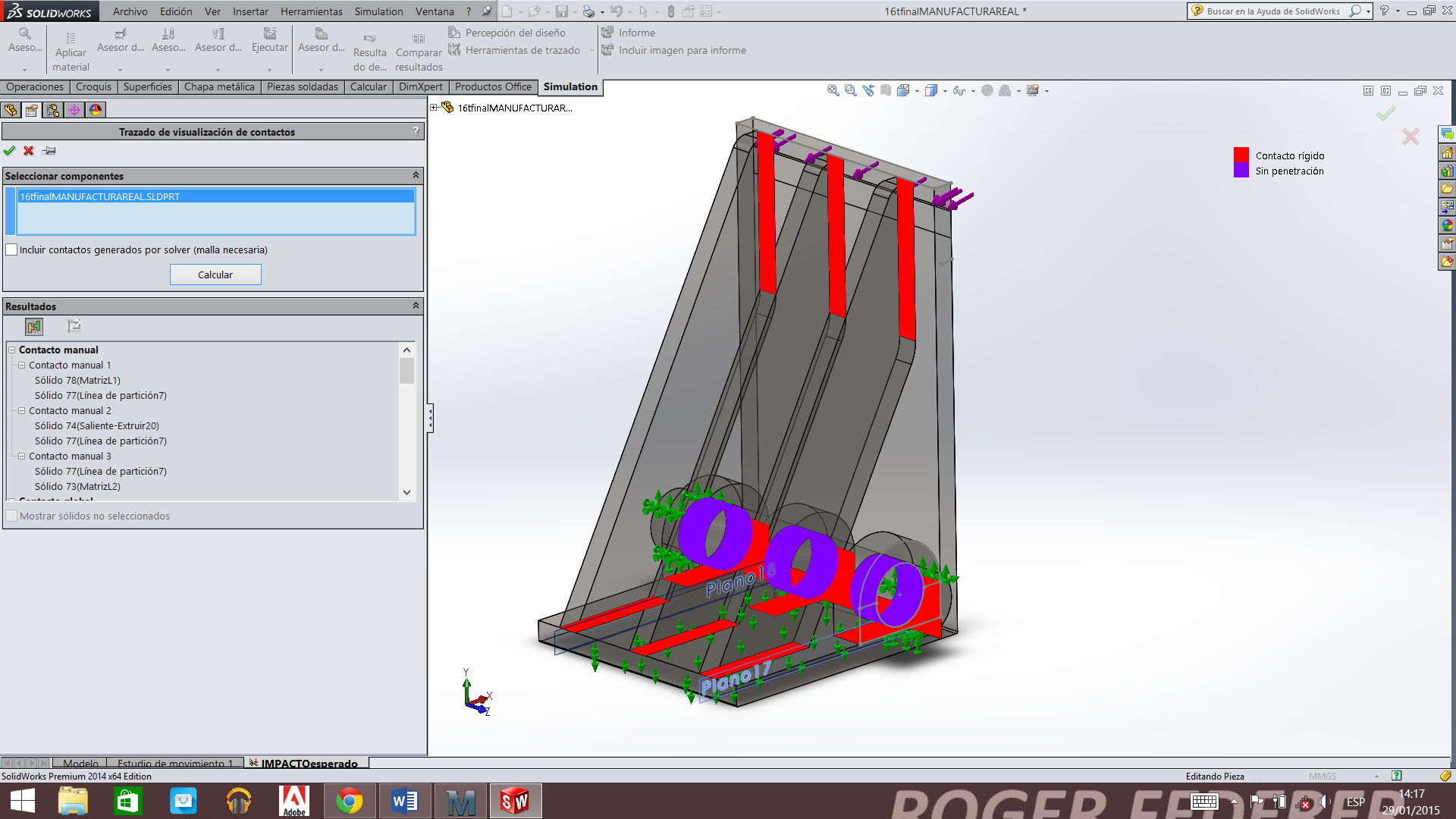 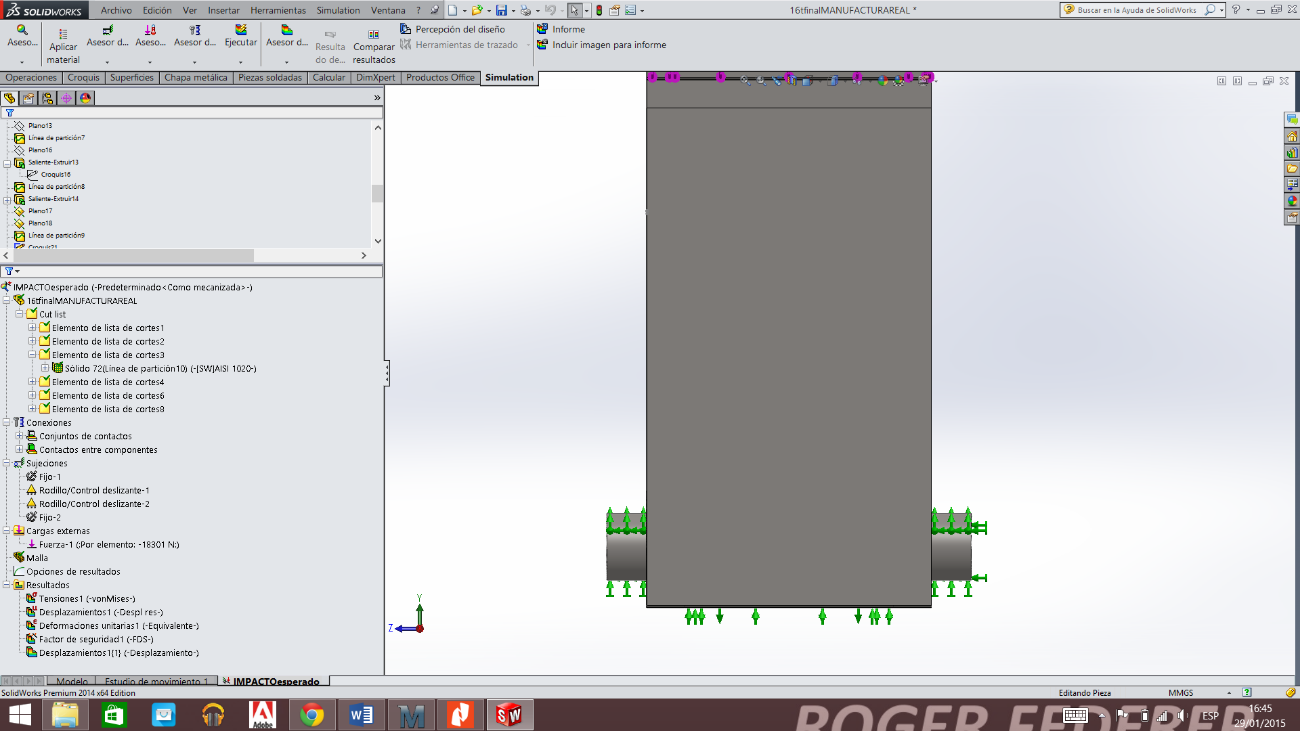 Resultados:
Factor de seguridad min 4.8.
Desplazamiento máx: 0,1393
Fatiga: carga min, 2.176.
BUJE
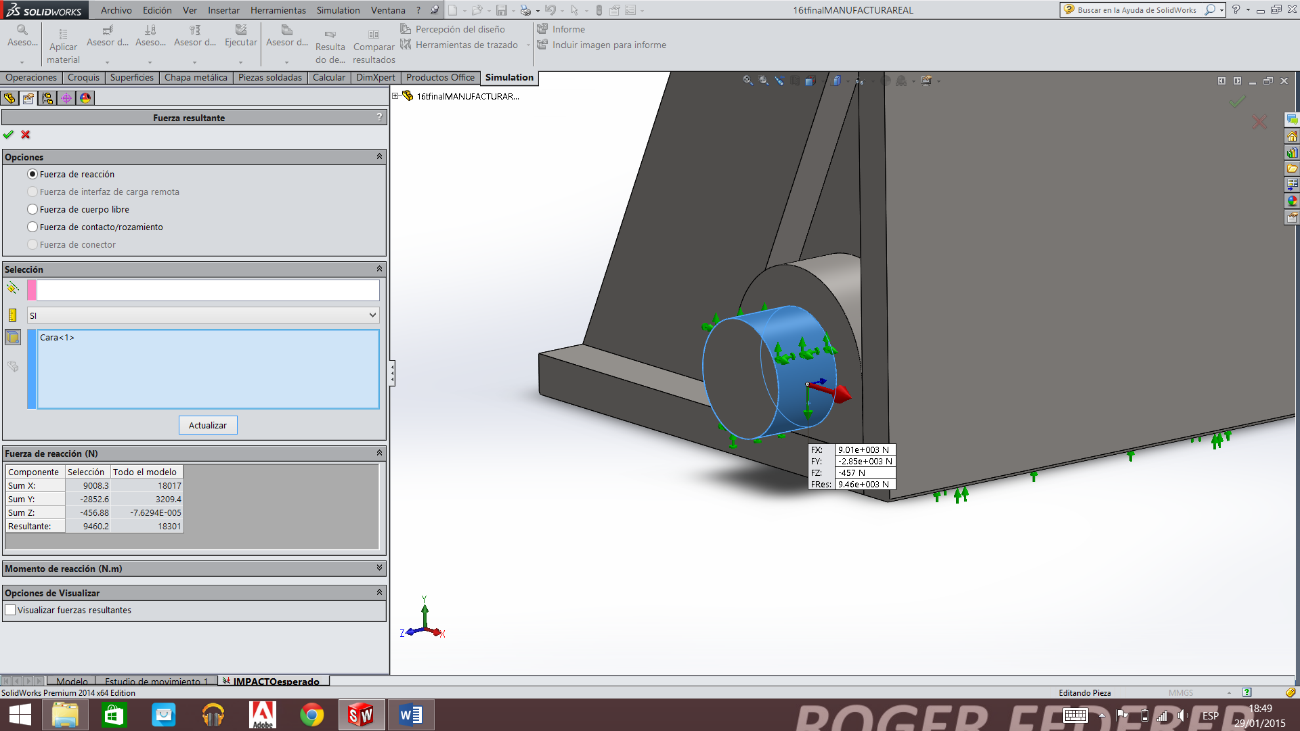 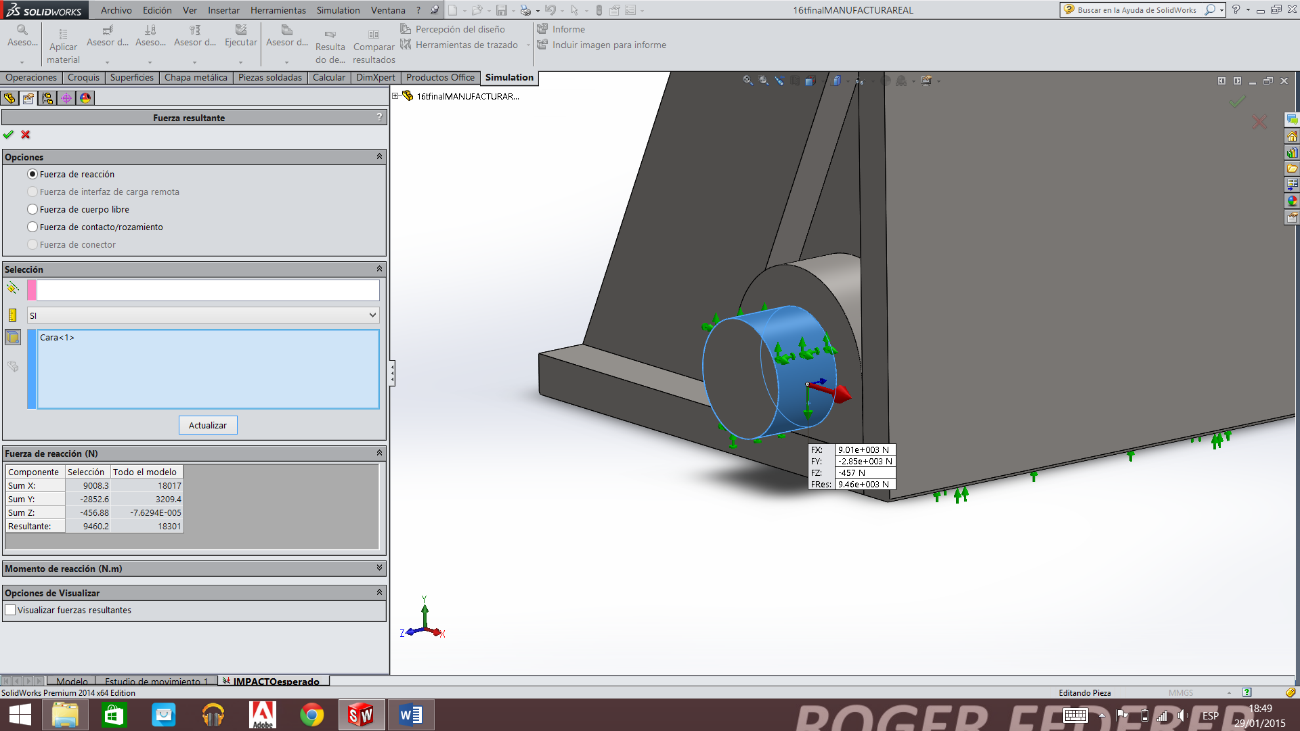 Buje seleccionado
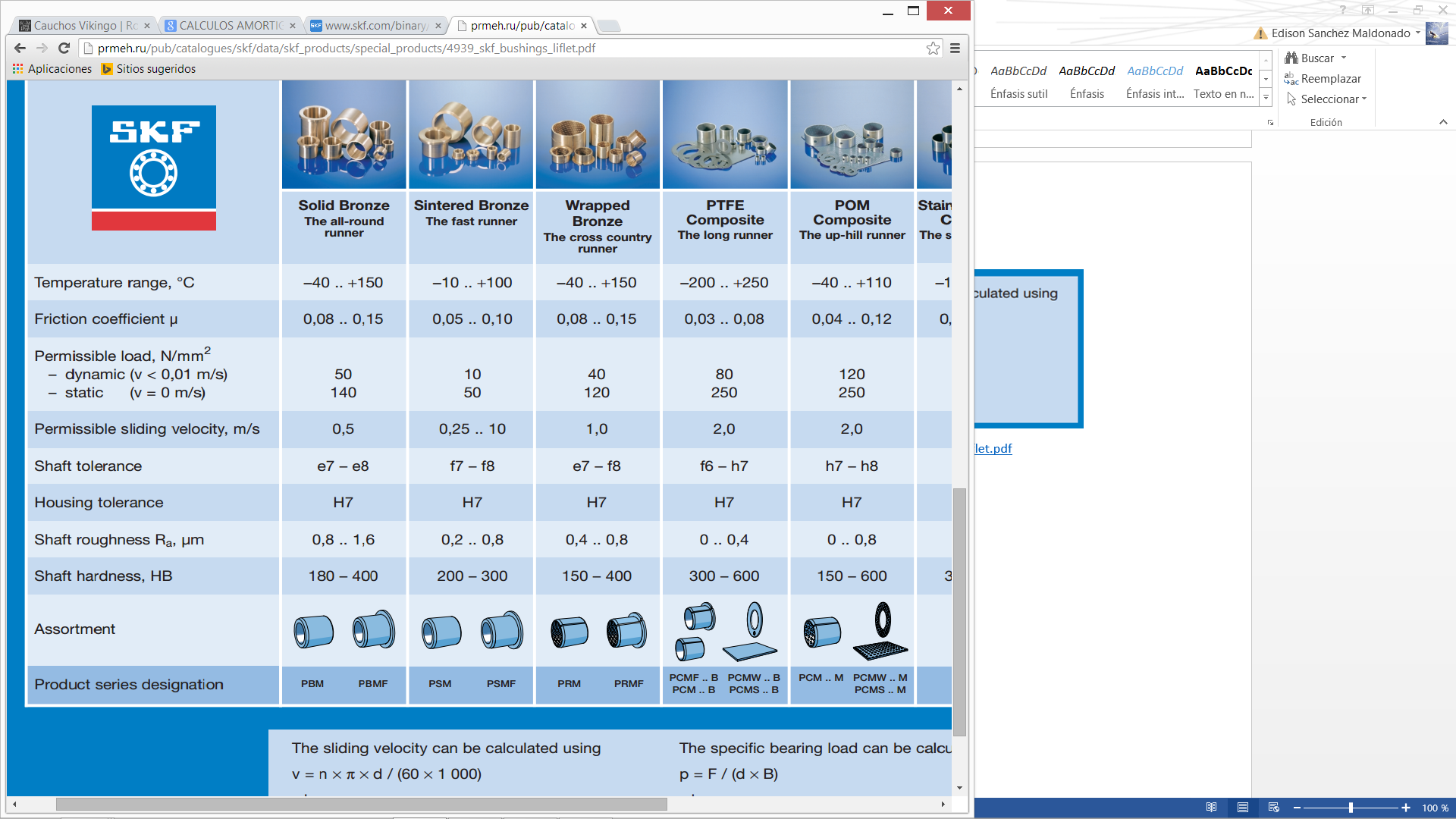 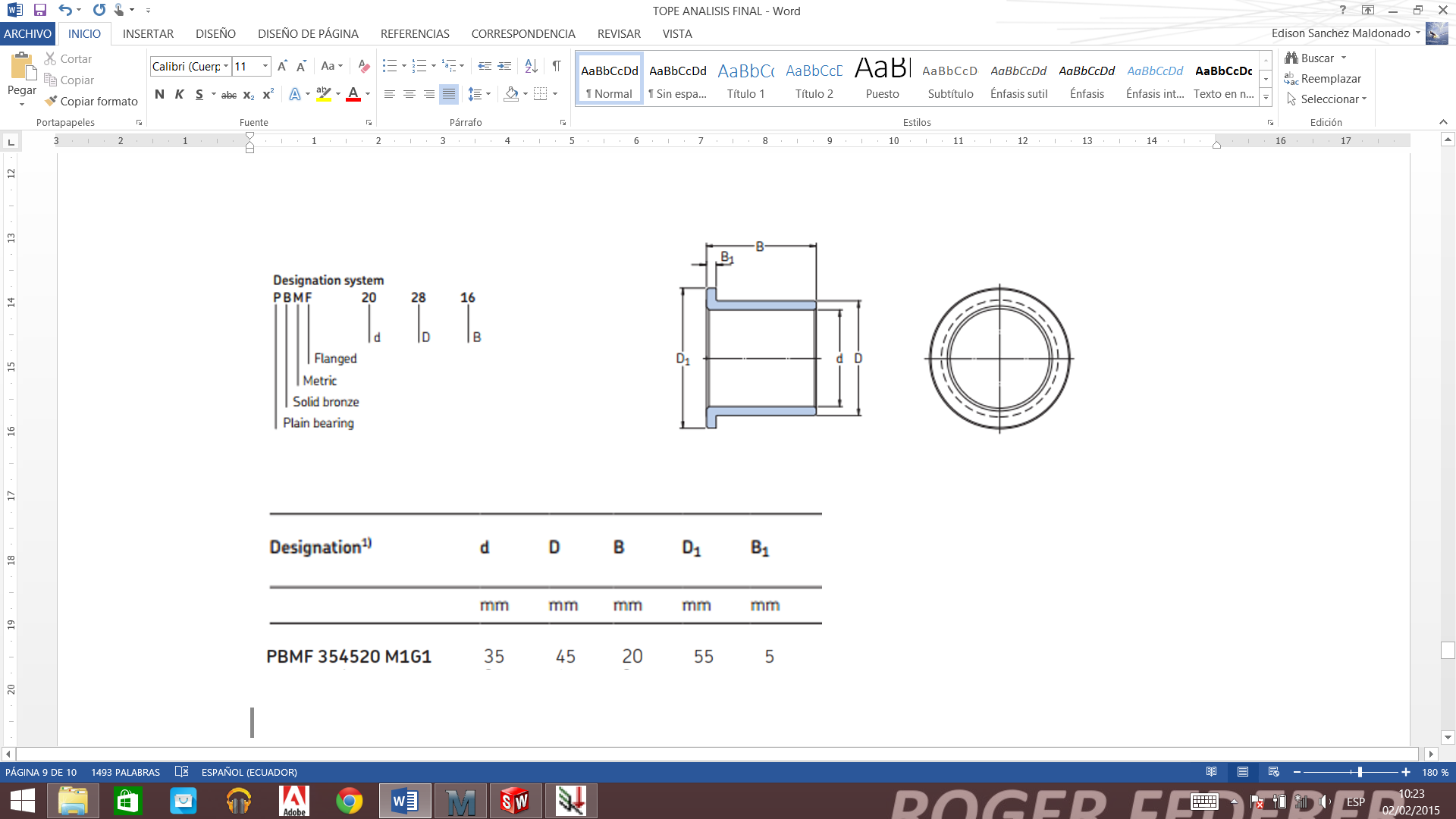 Estructura Base
Armado 1
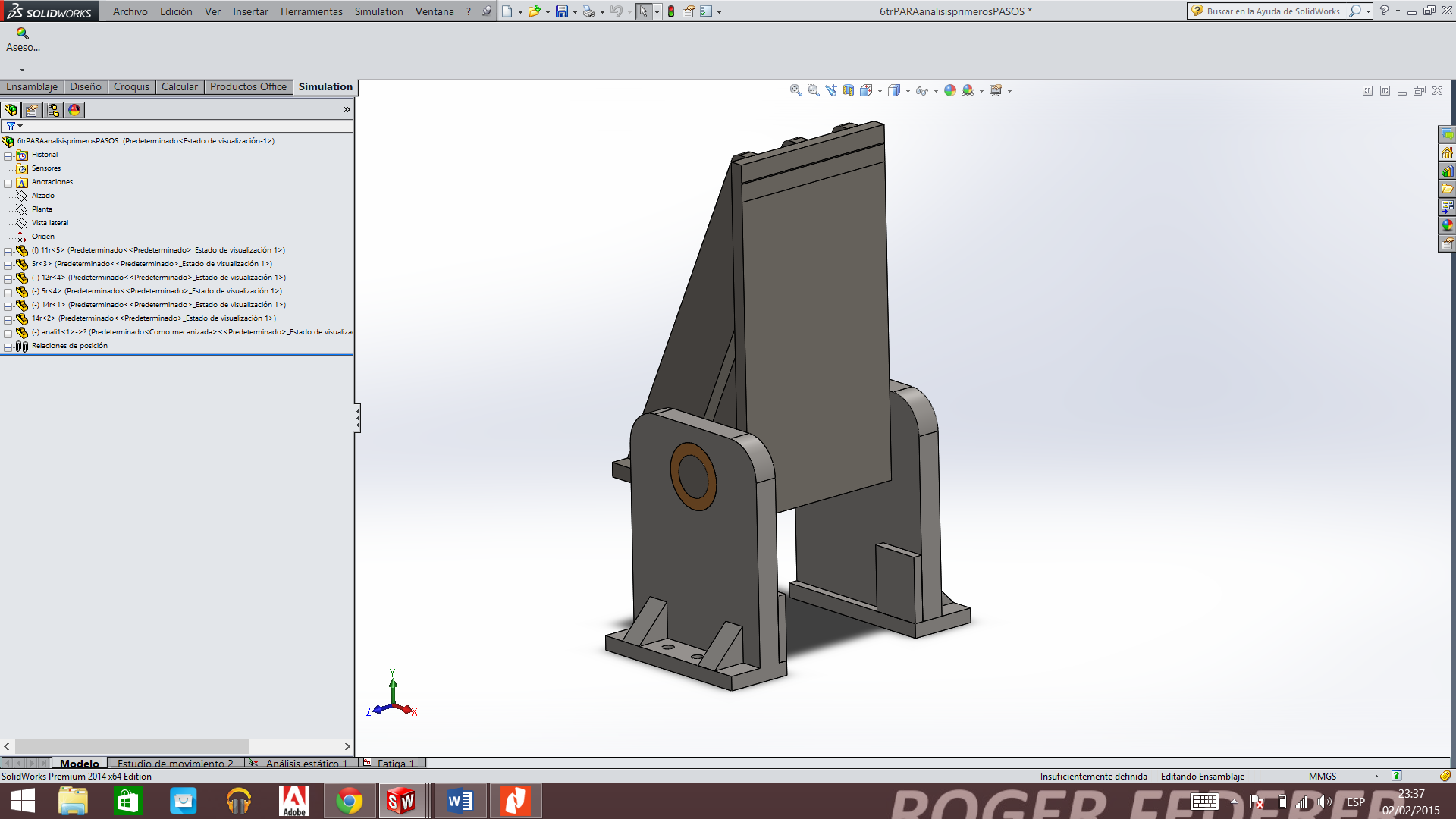 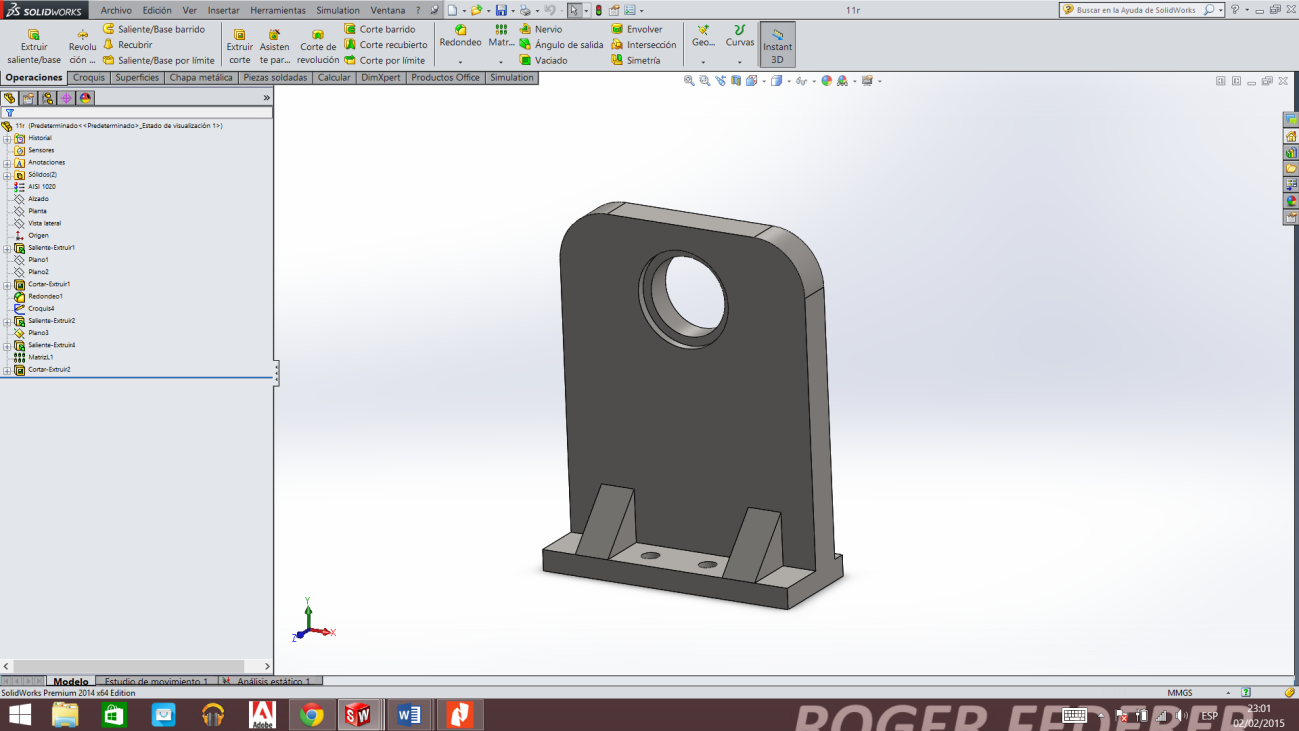 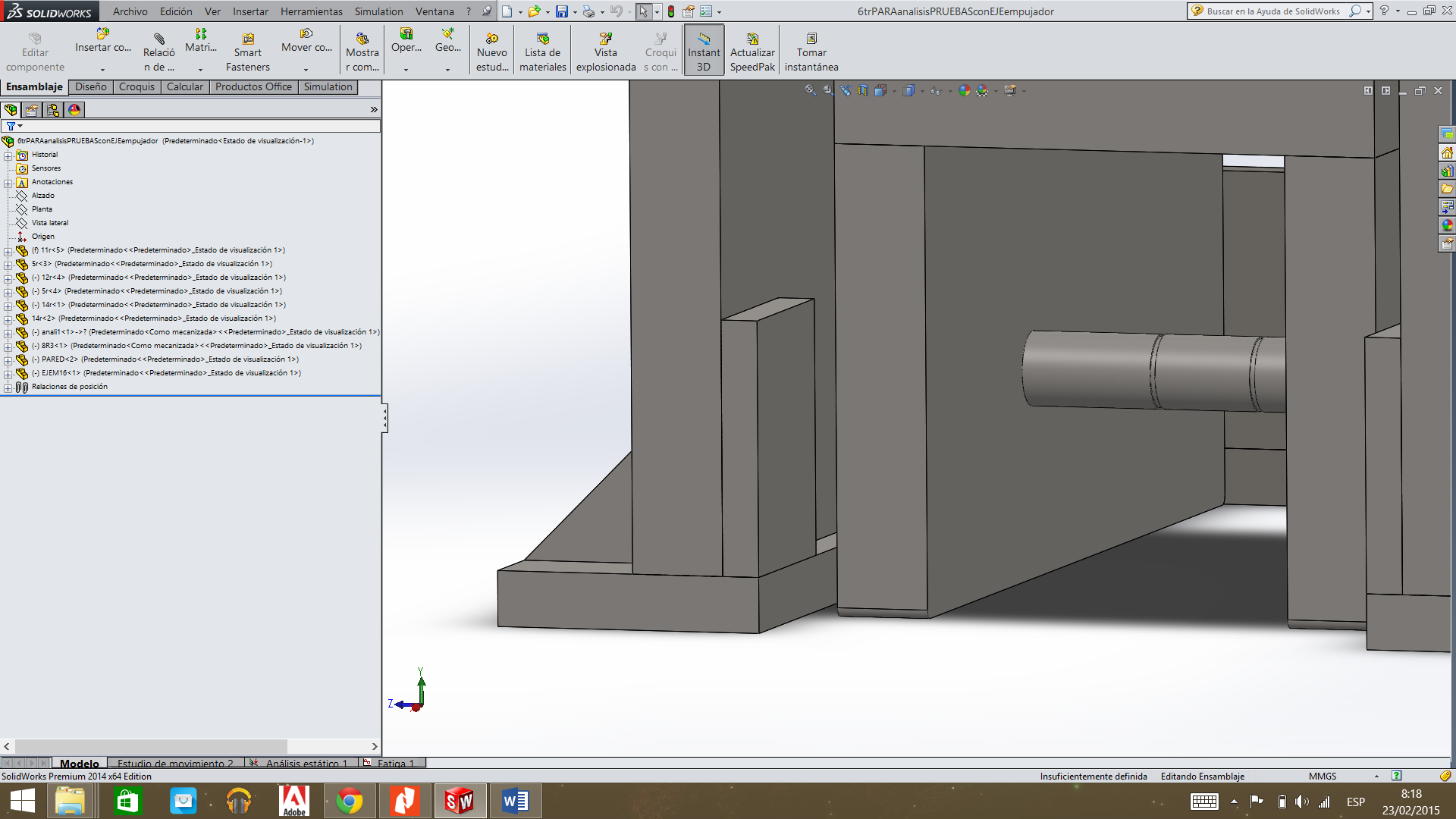 PLANO DETALLE
PLANO CONJUNTO
PLANO CONJUNTO ARMADO
DVD
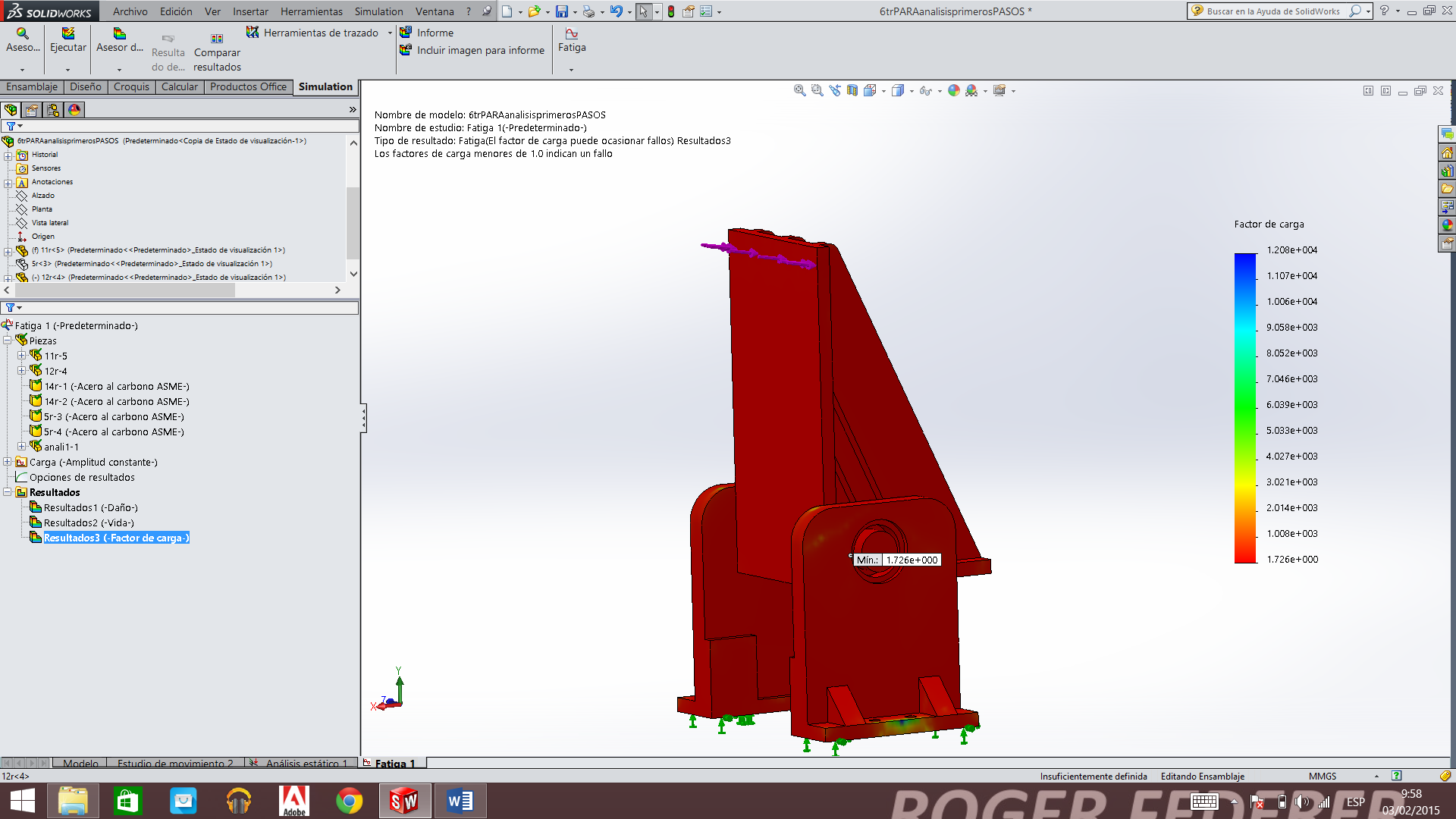 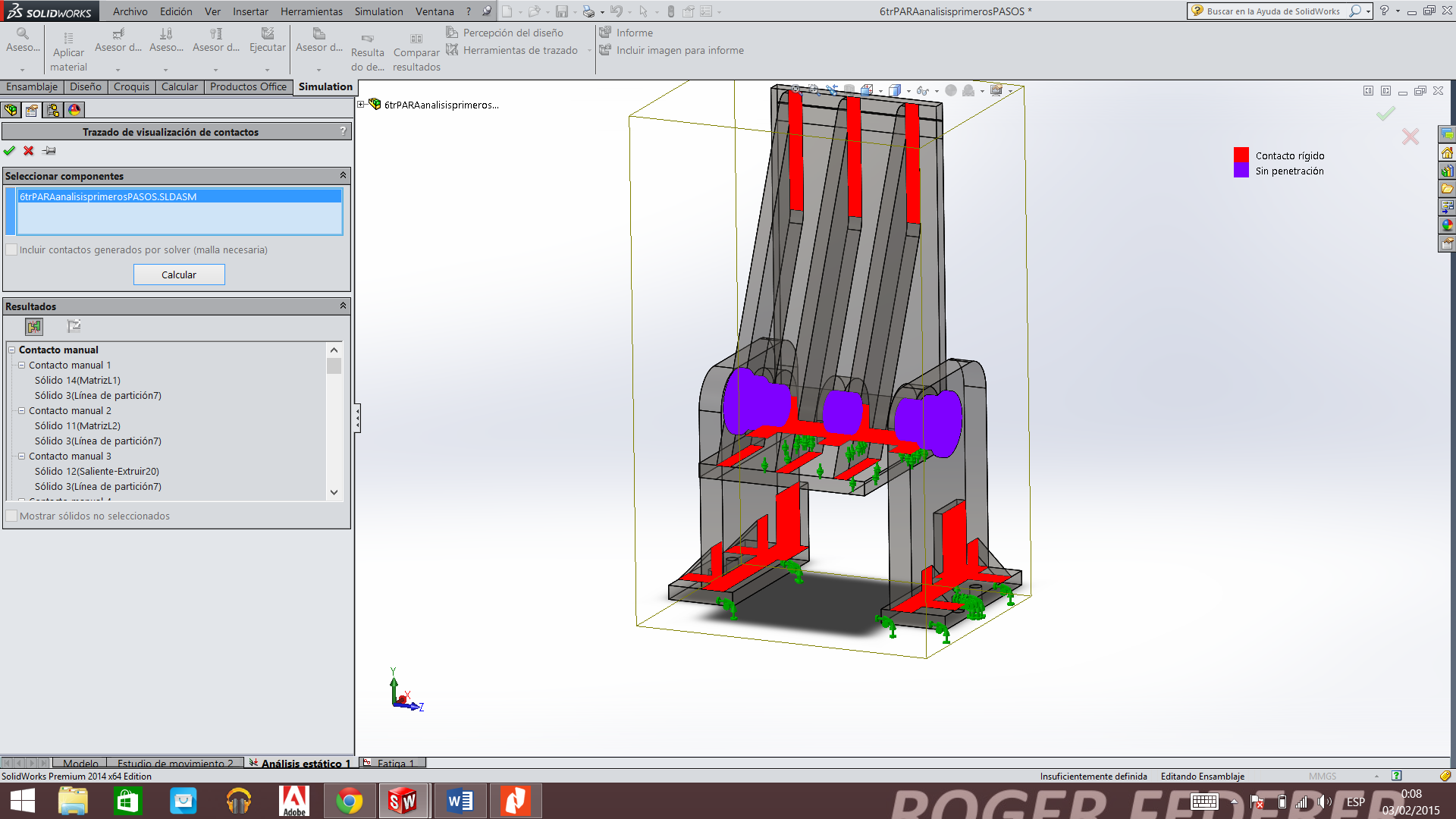 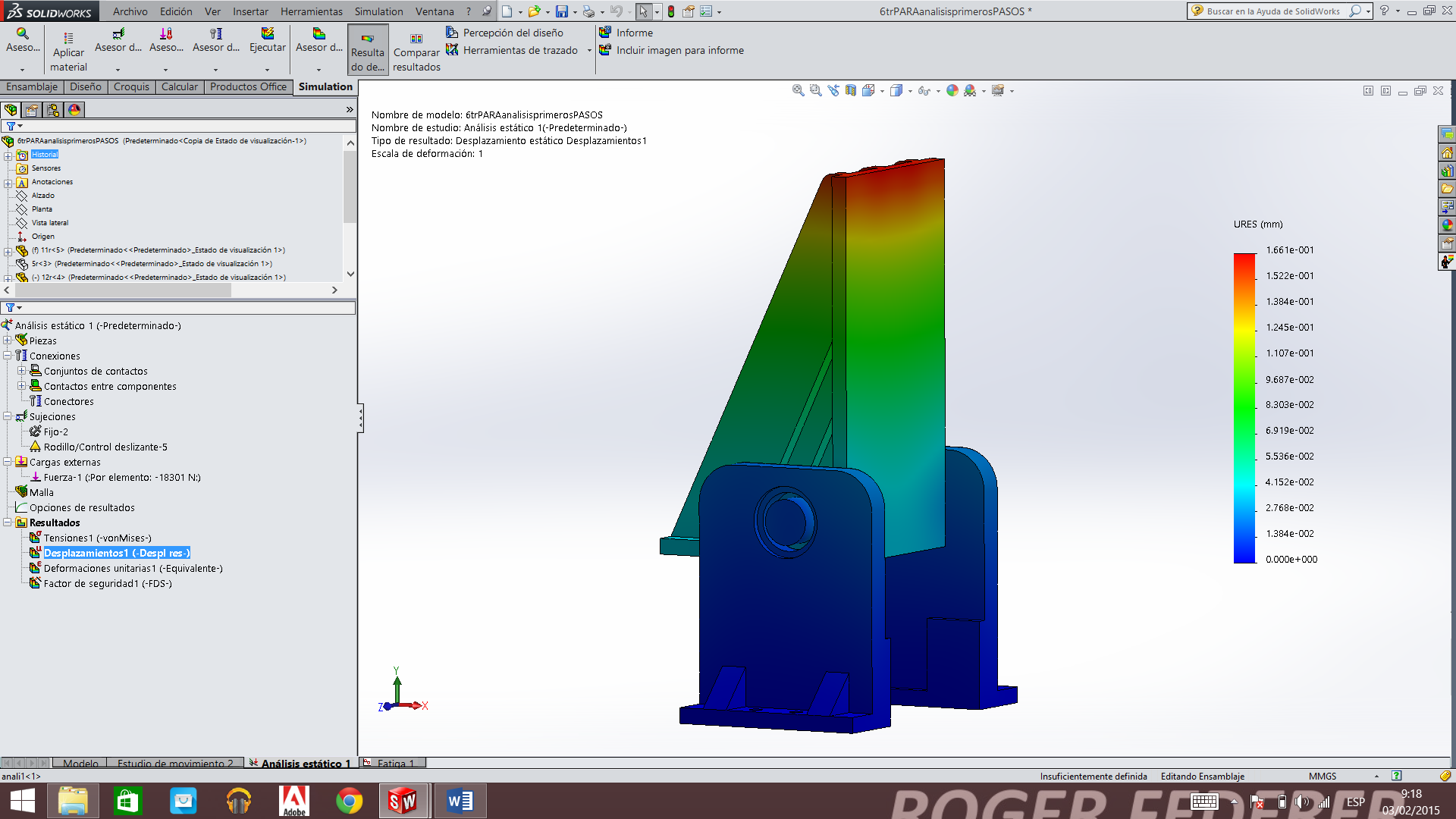 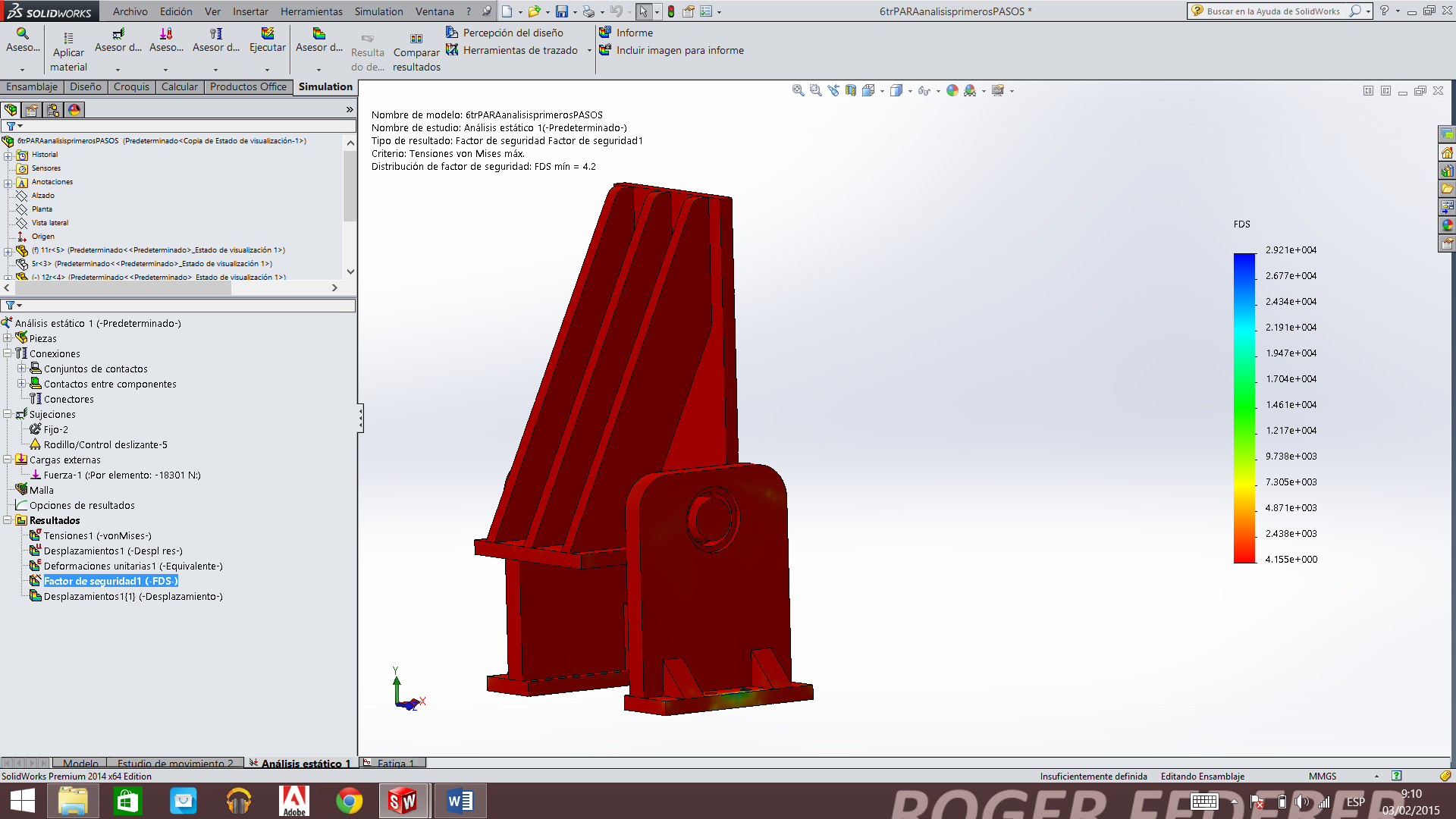 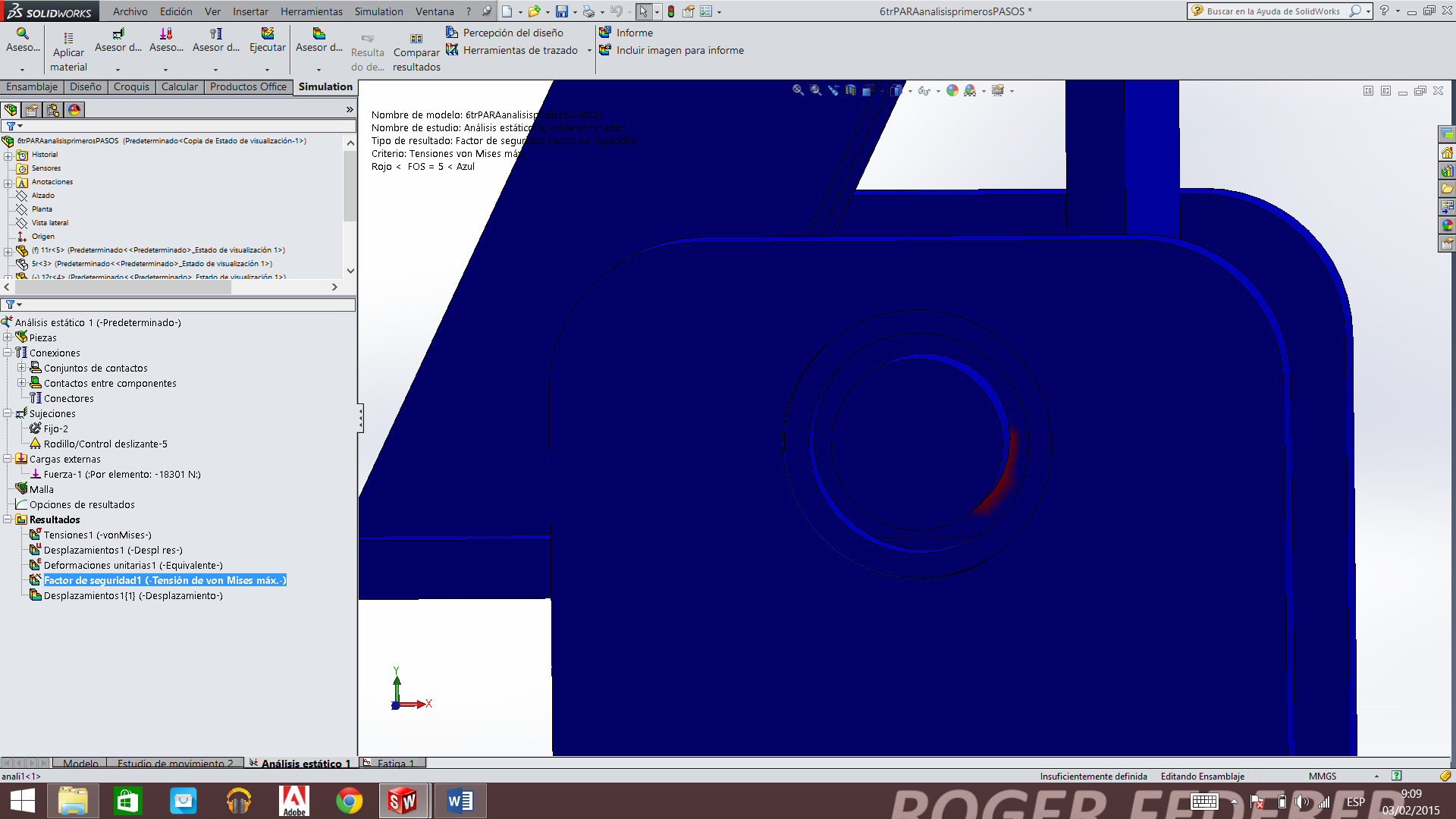 Resultados:
Factor de seguridad min 4.2.
Desplazamiento máx: 0,1661
Fatiga: carga min, 1,726.
Diseño Impulsador         EVOLUCIÓN
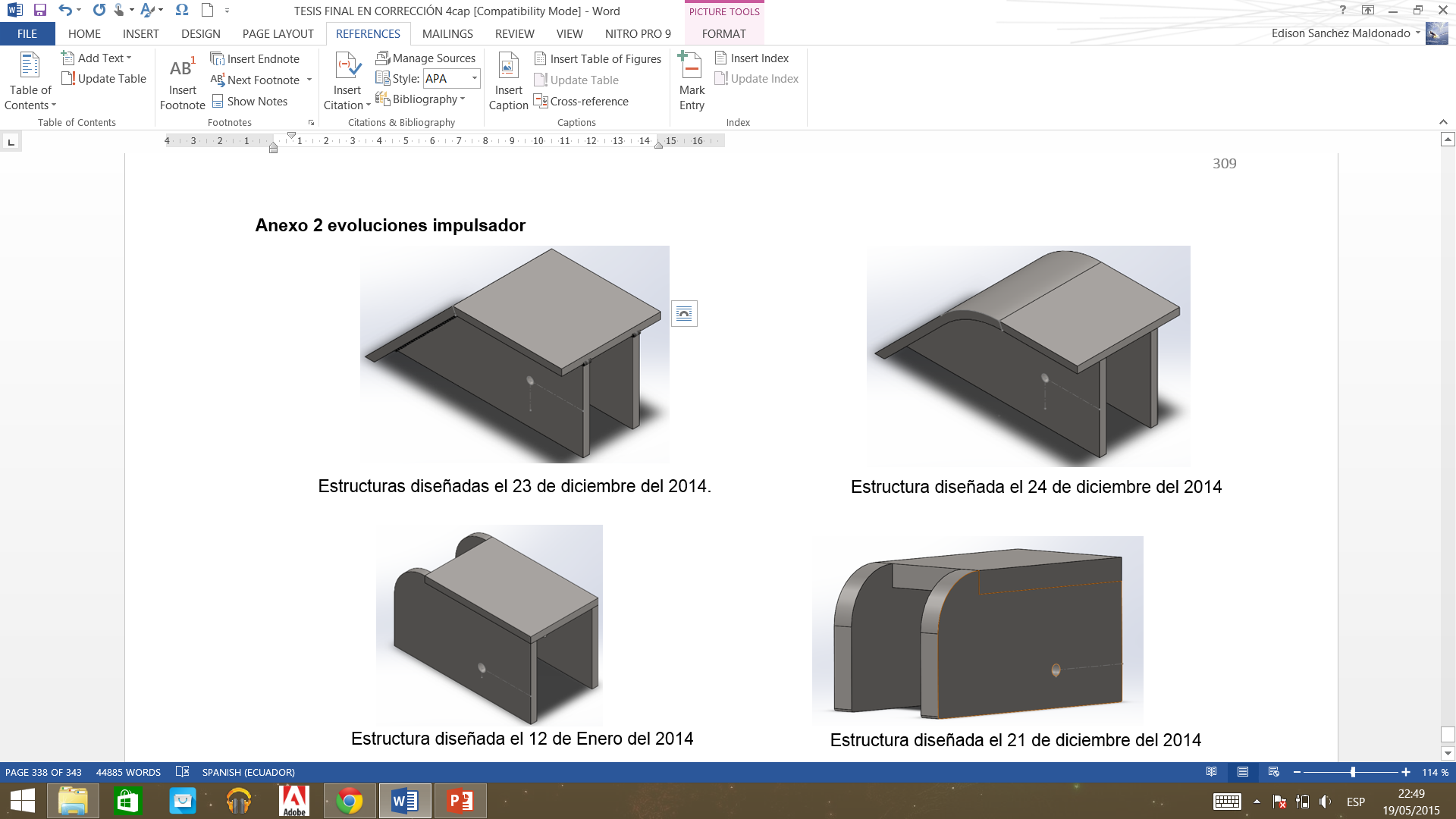 Impulsador final
Tope inferior
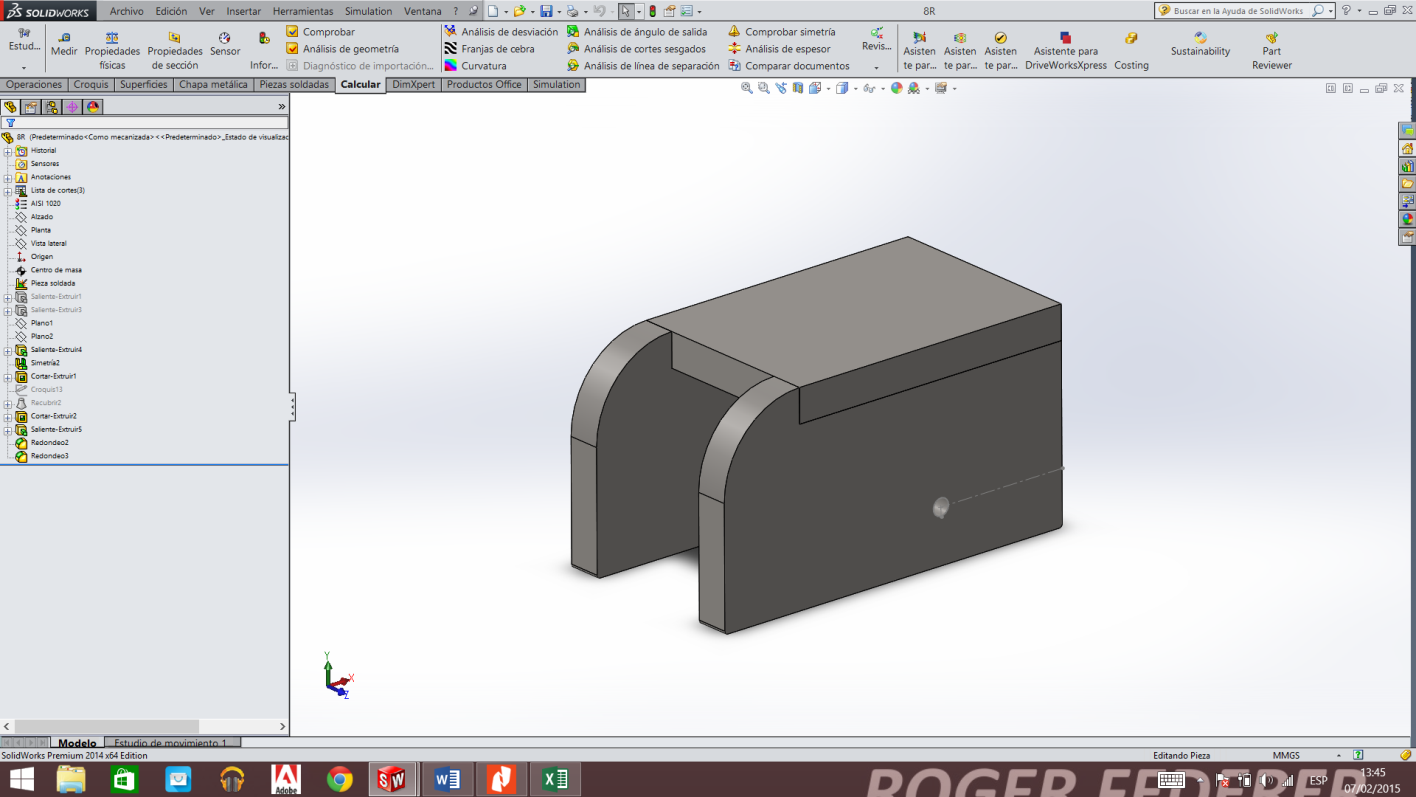 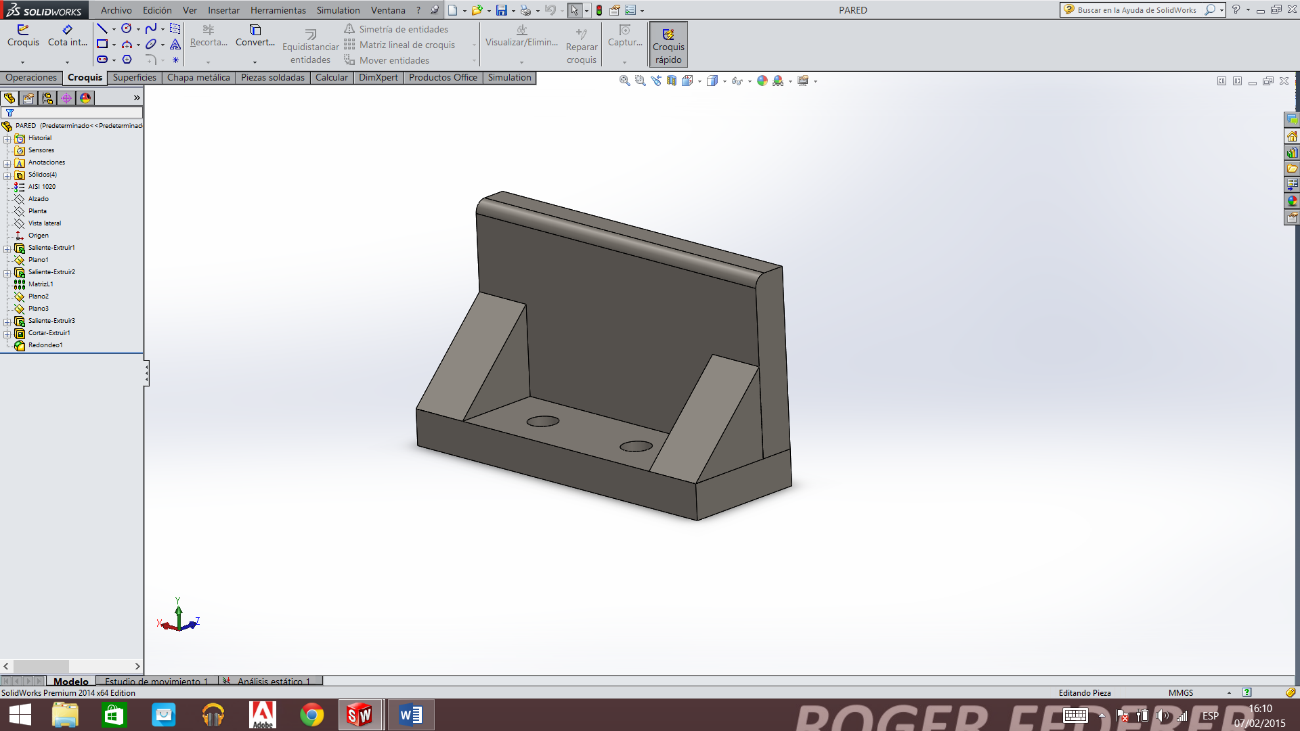 PLANO DETALLE - CONJUNTO
PLANO DETALLE - CONJUNTO
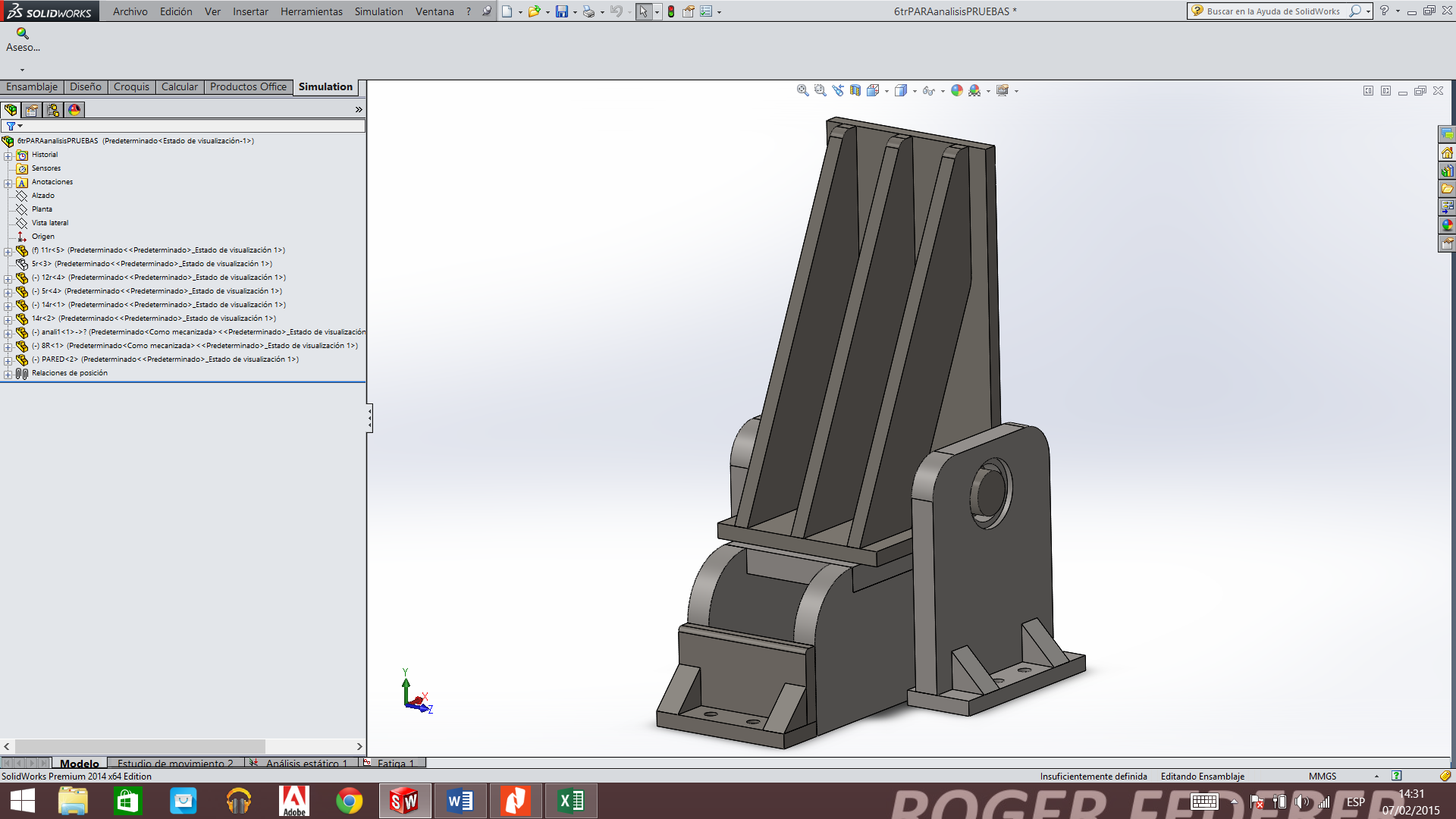 Armado 2
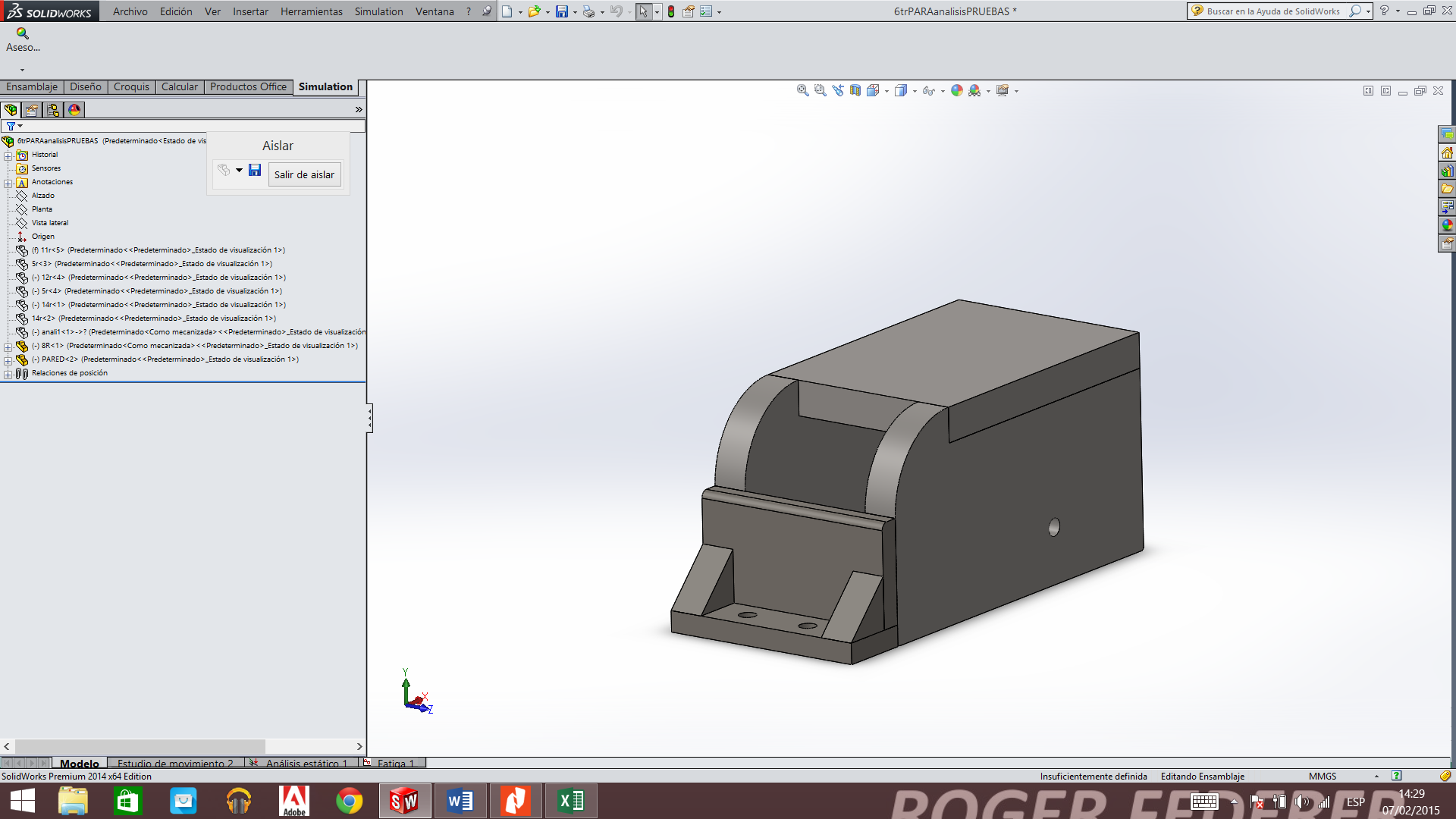 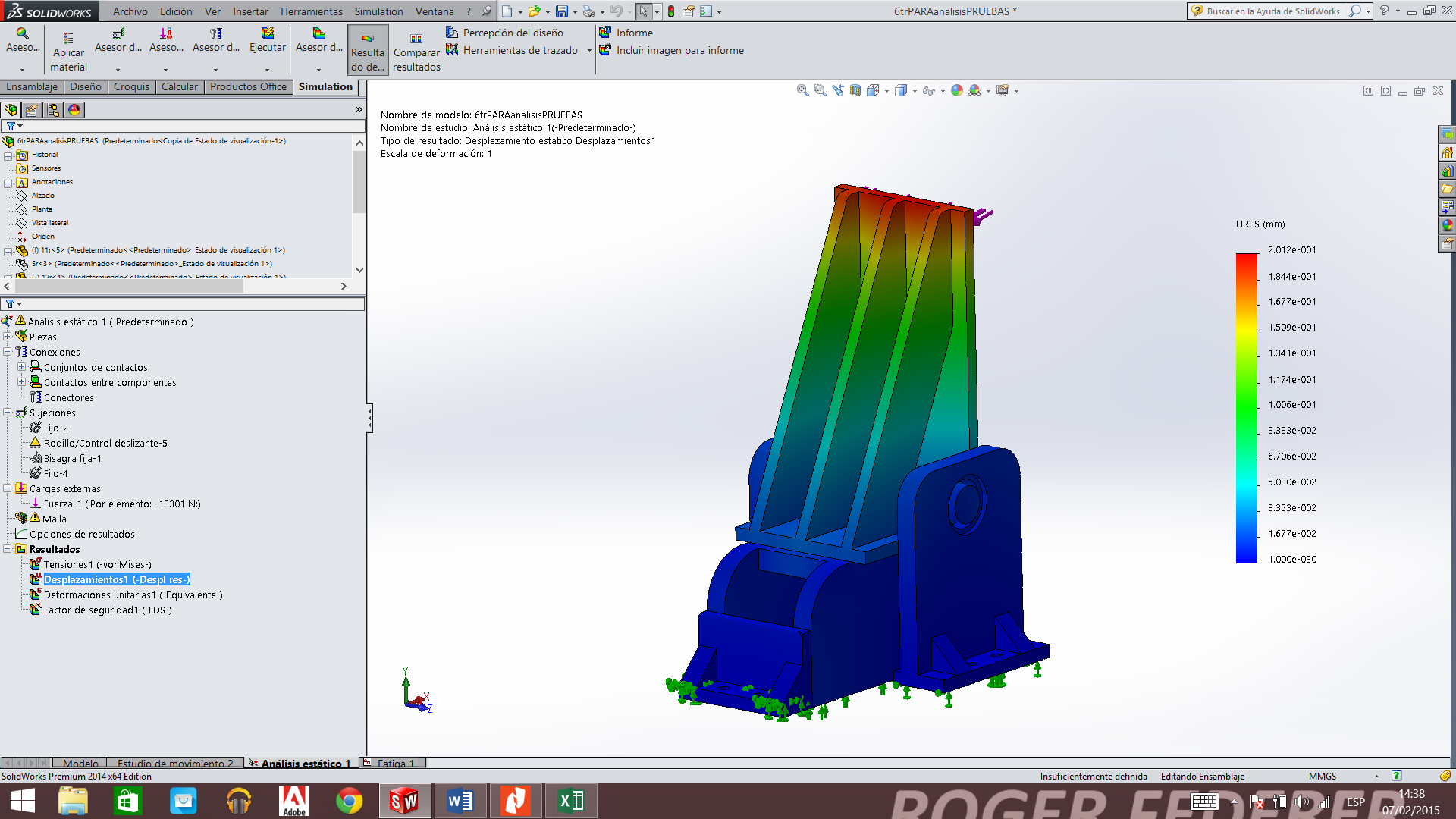 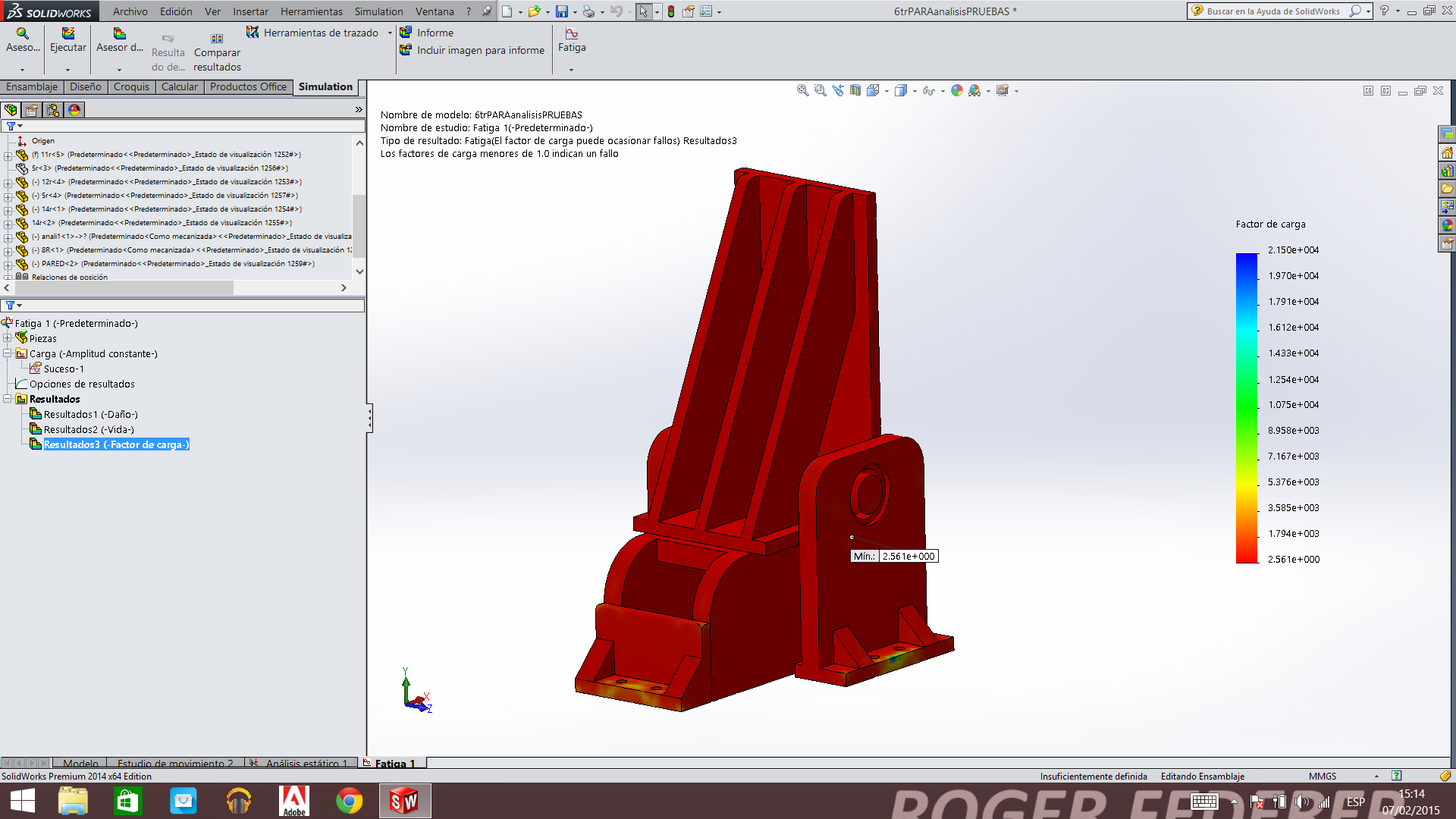 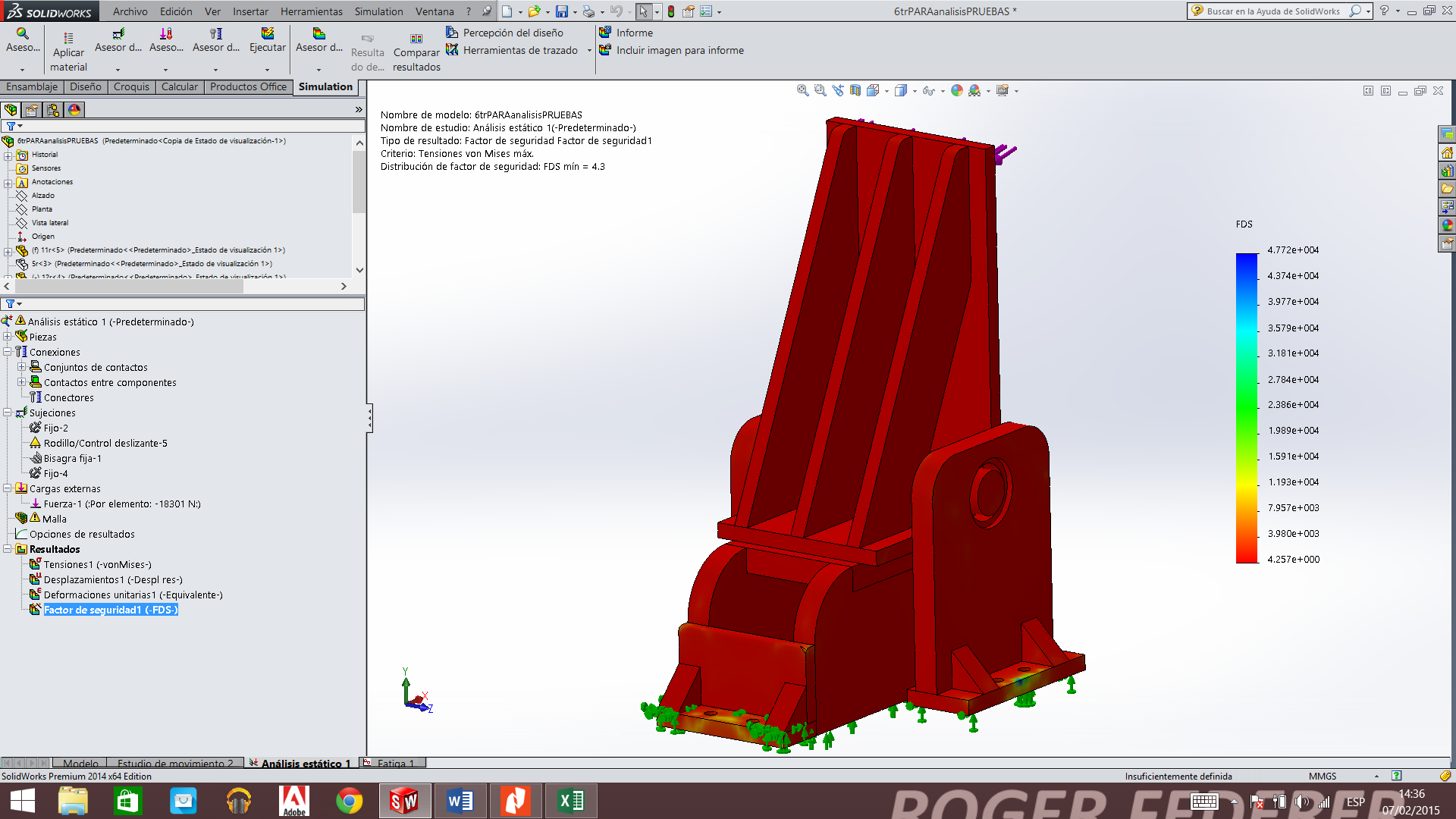 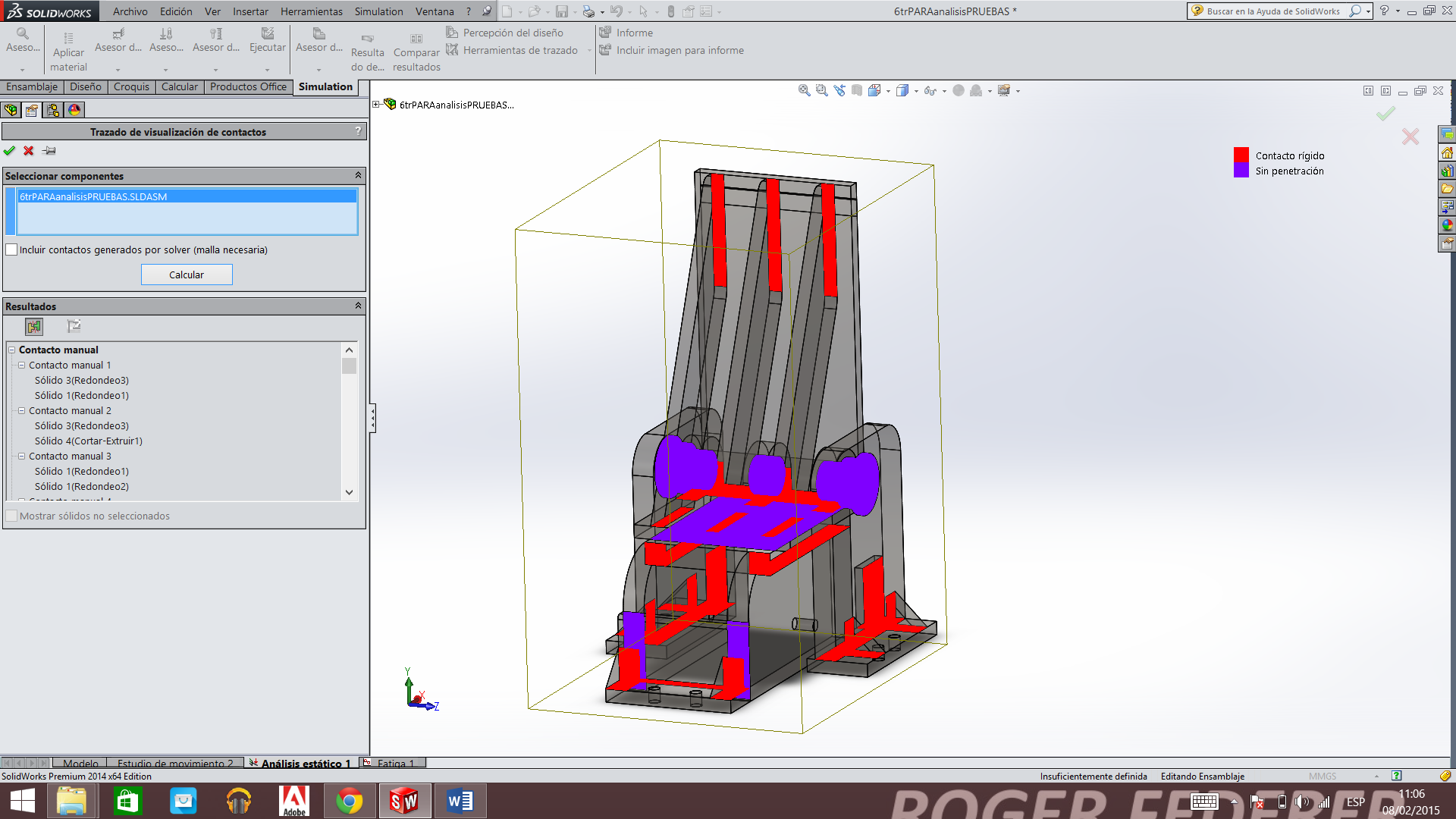 Resultados:
Factor de seguridad min 4.3.
Desplazamiento máx: 0,2012.
Fatiga: carga min, 2,561
Resultado
Cálculos fuerza de empuje y retirada
Cálculos fuerza de empuje y retirada
Fuerza de empuje y retirada CAD/CAE
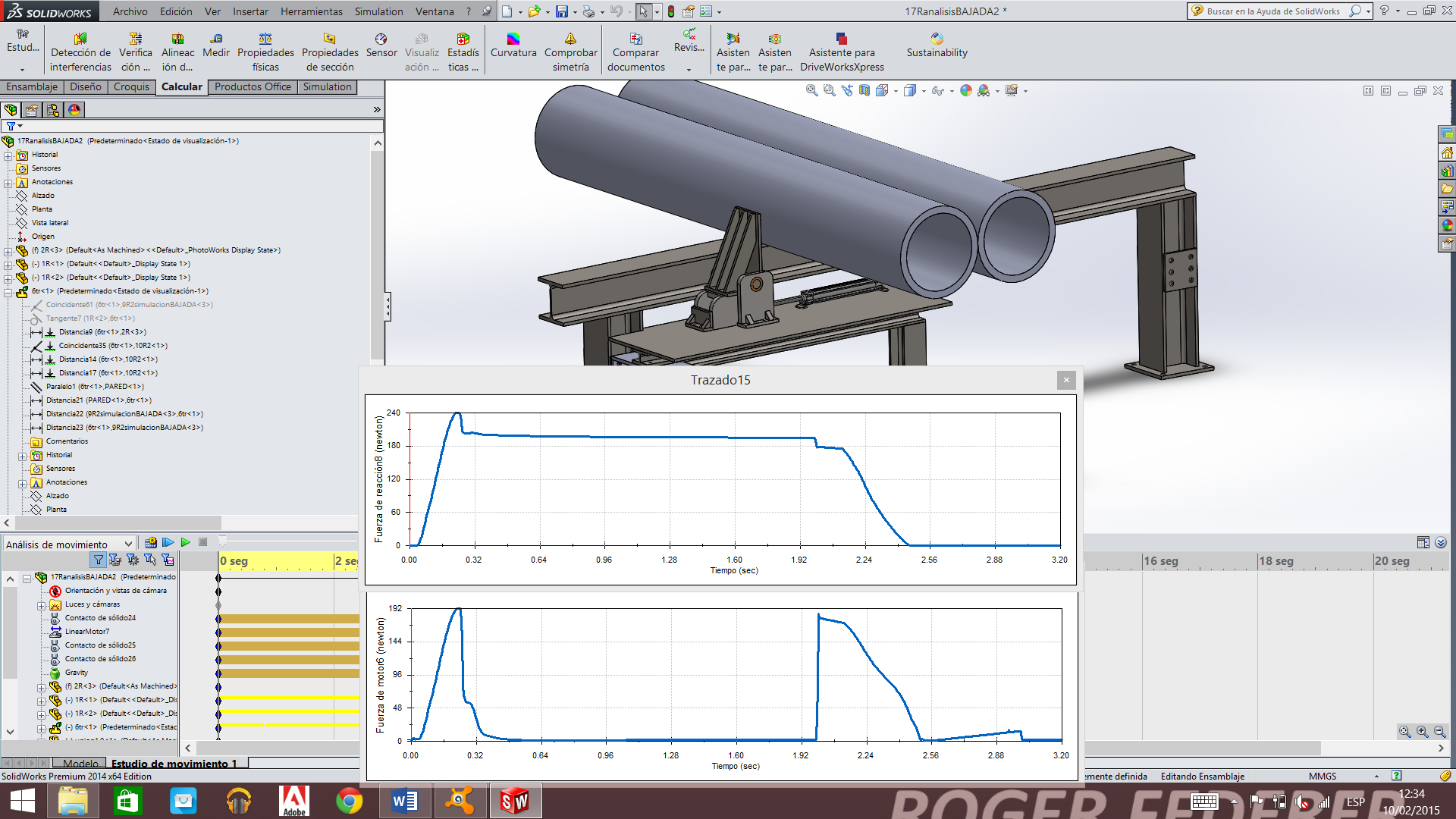 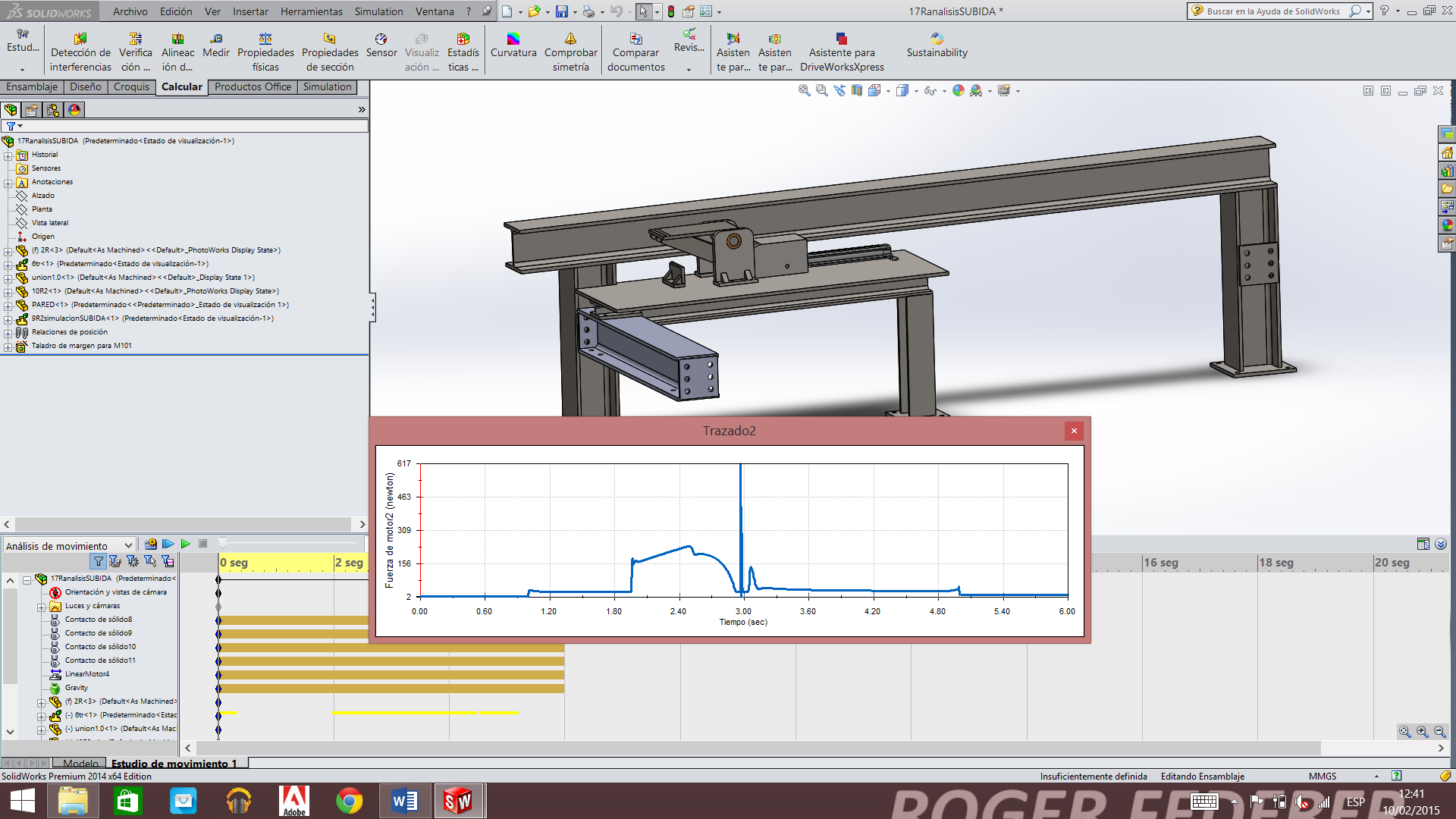 DVD SUBIDA
DVD BAJADA
Pistón neumático implementado
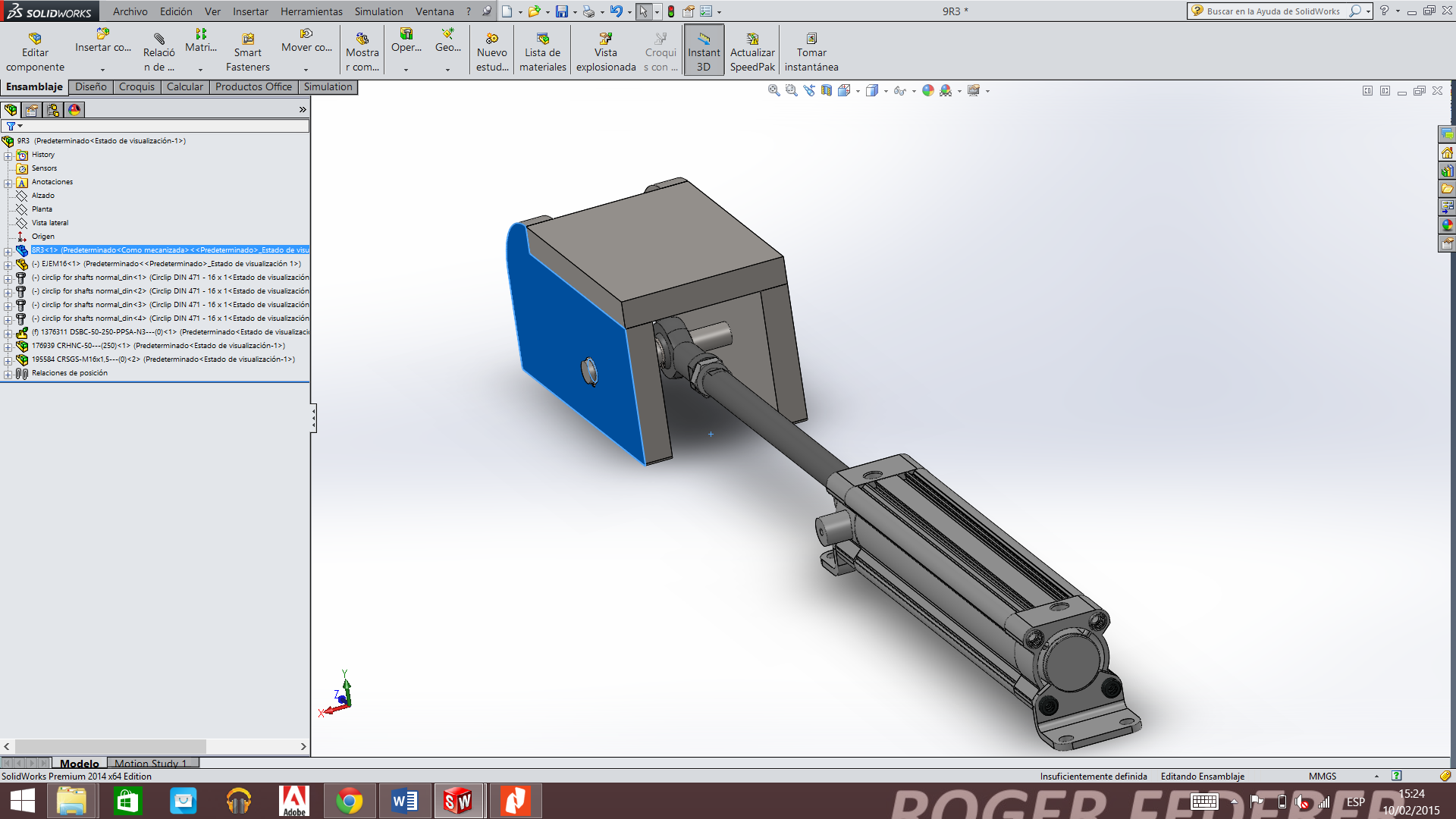 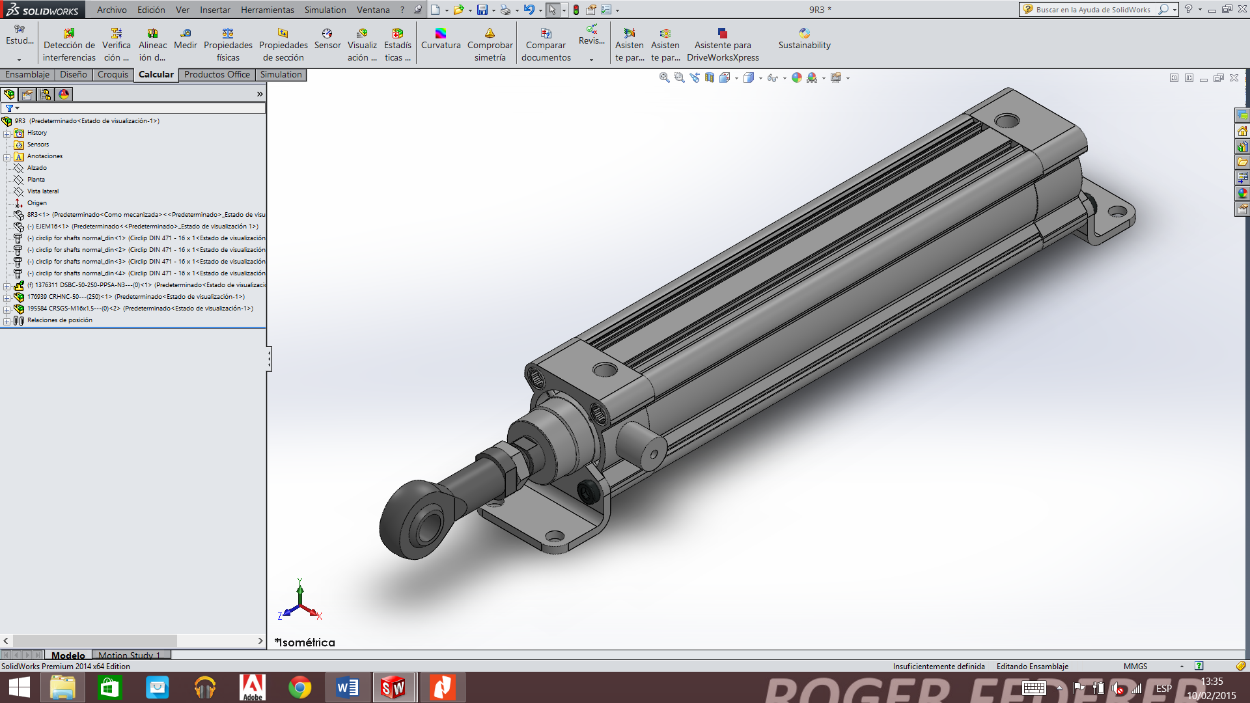 PLANO CONJUNTO
Valores determinantes en la elección del pistón
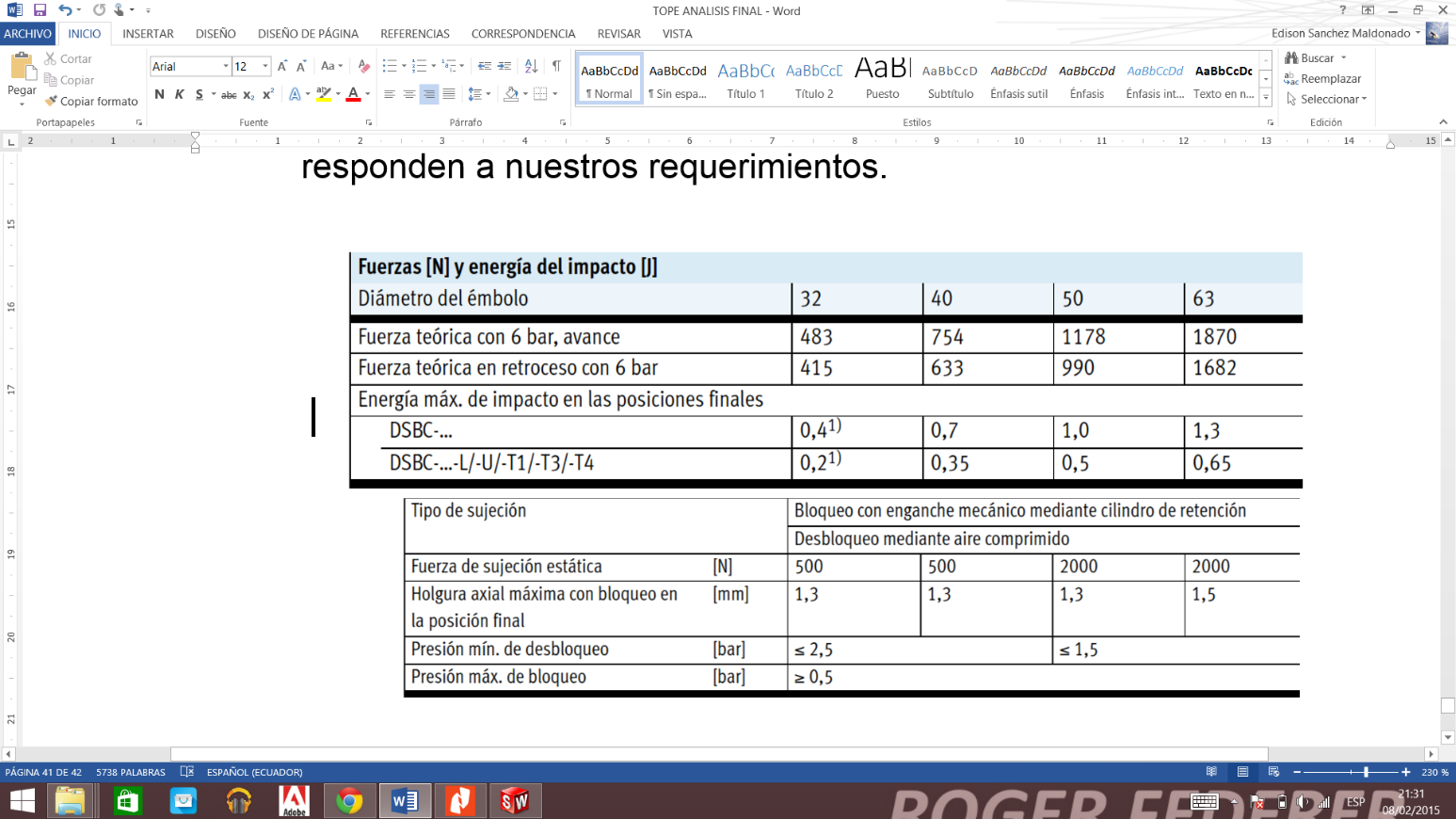 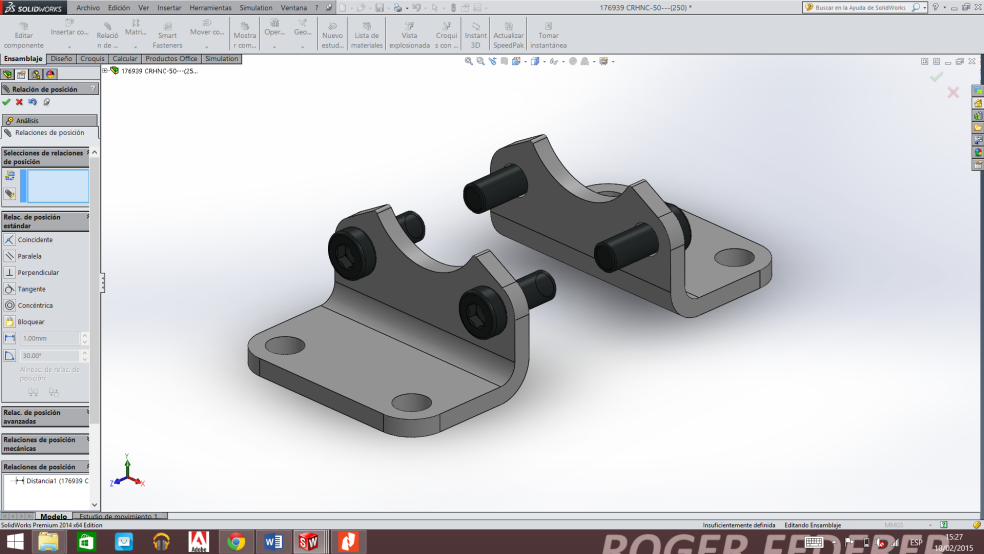 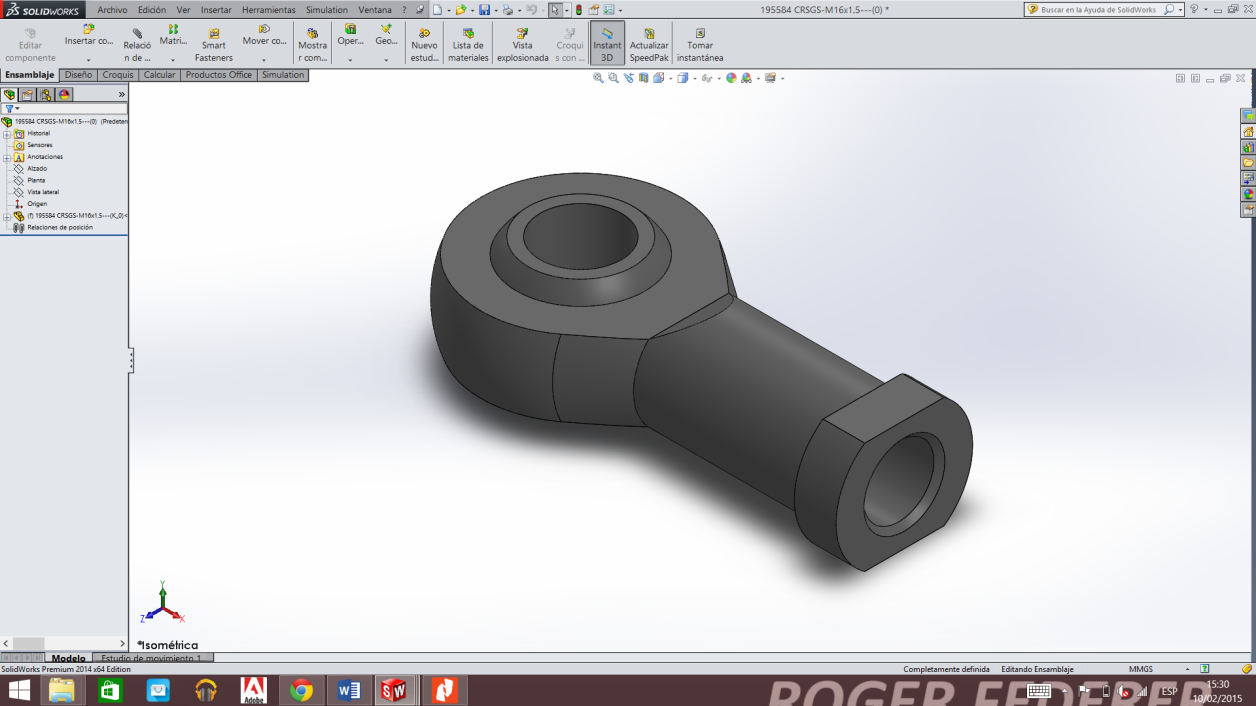 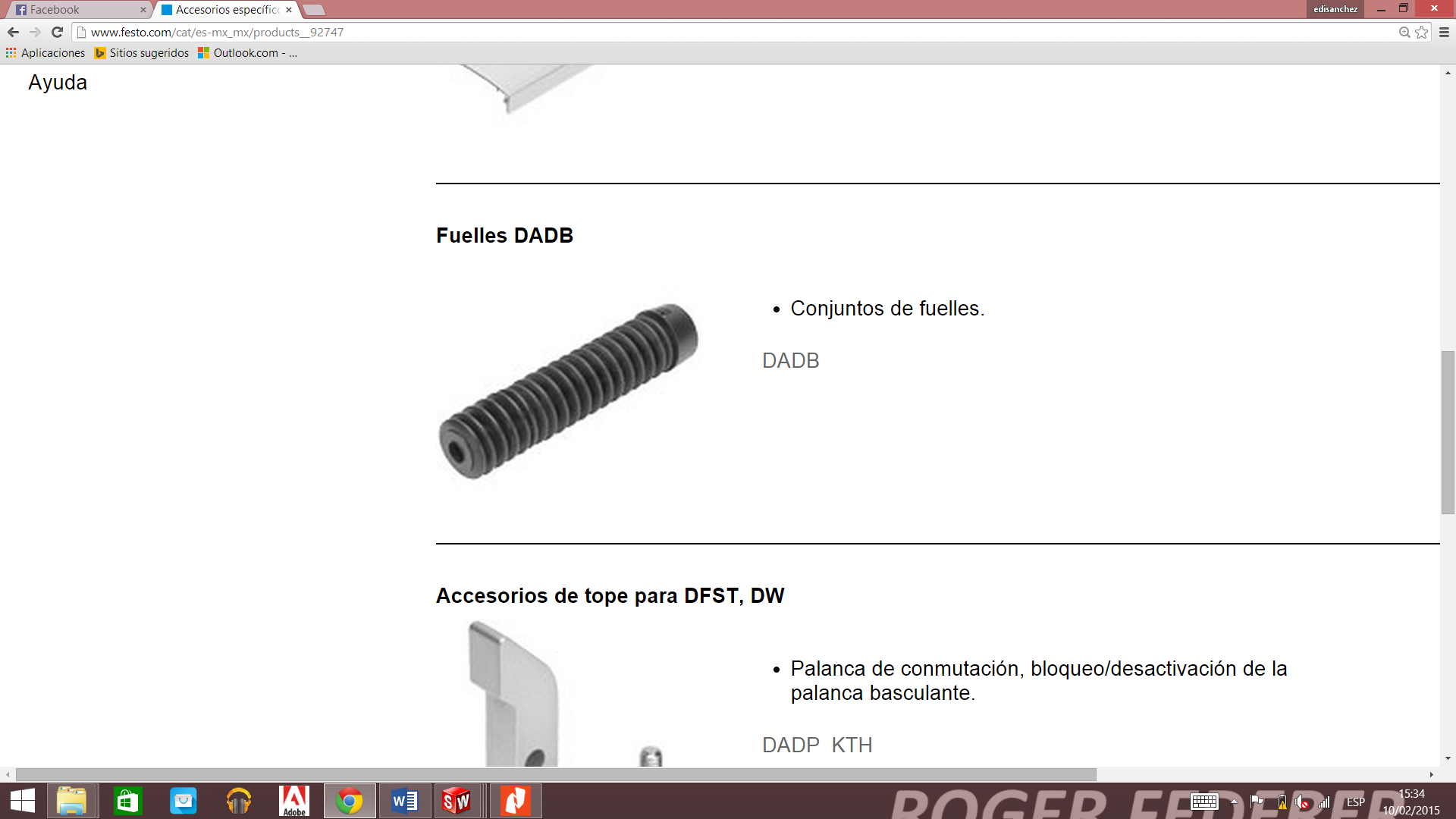 Caucho
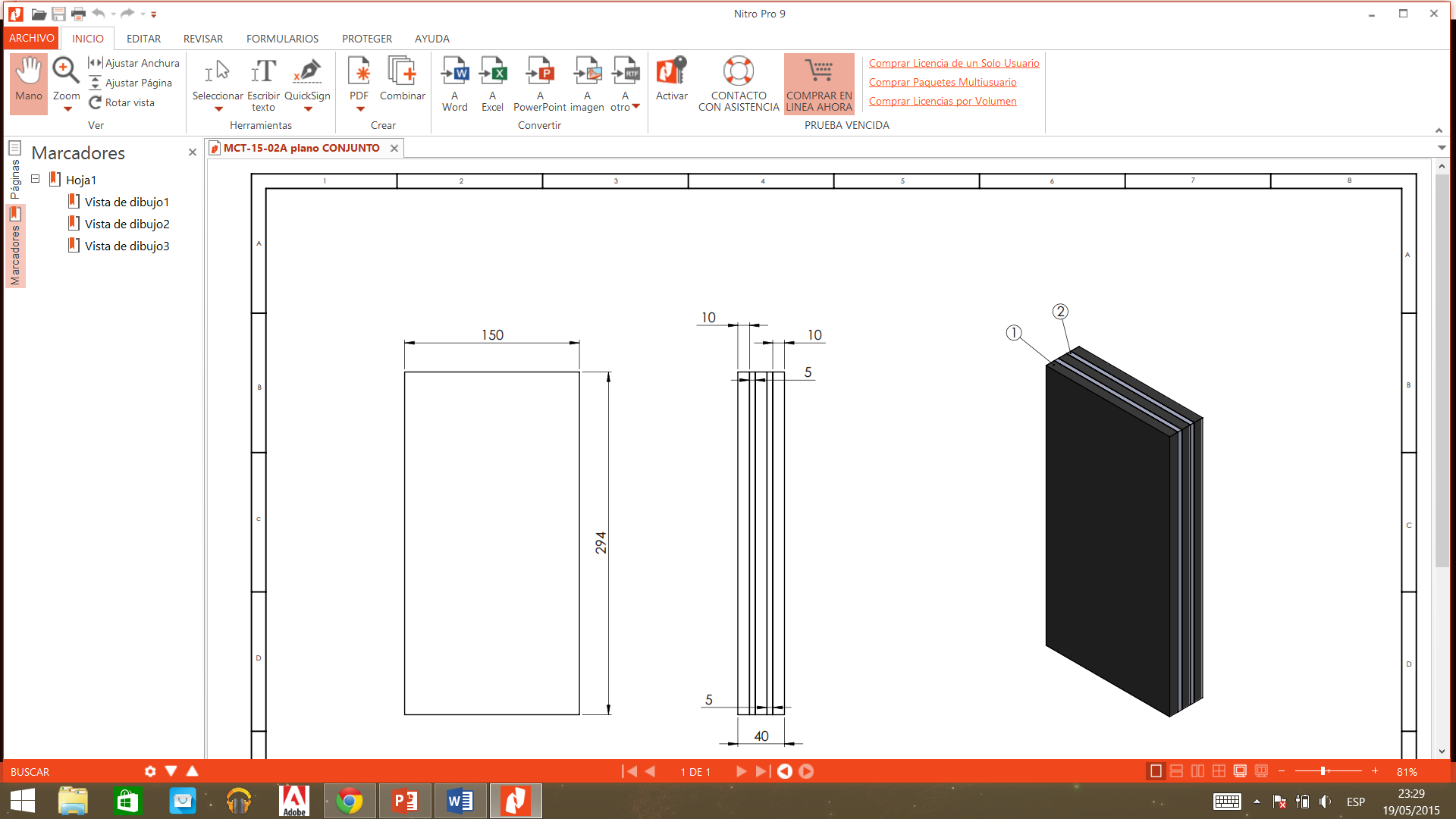 PLANO DETALLE CONJUNTO CAUCHO
COTIZACIÓN
MESA SOPORTE
Medidas fundamentales
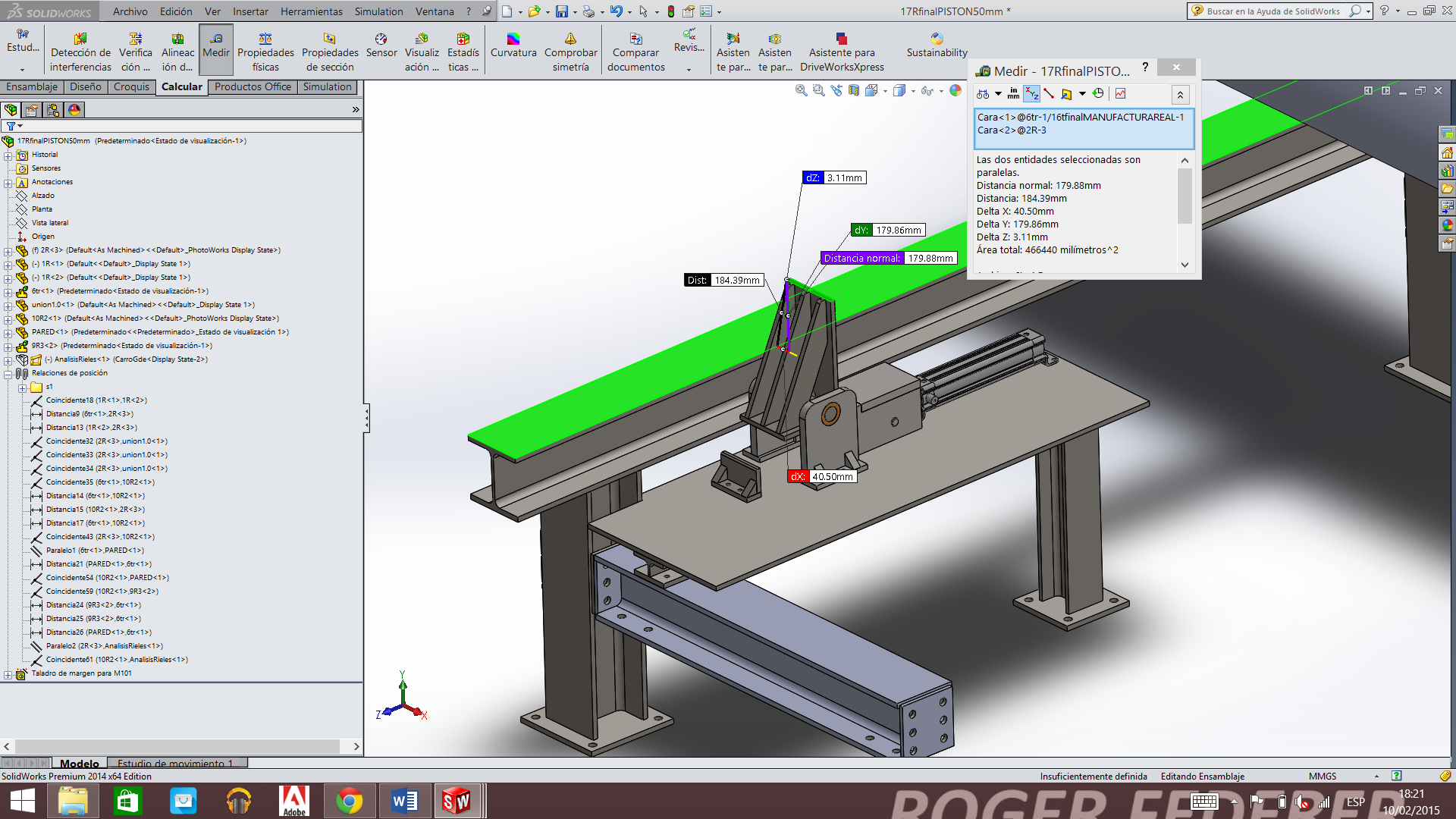 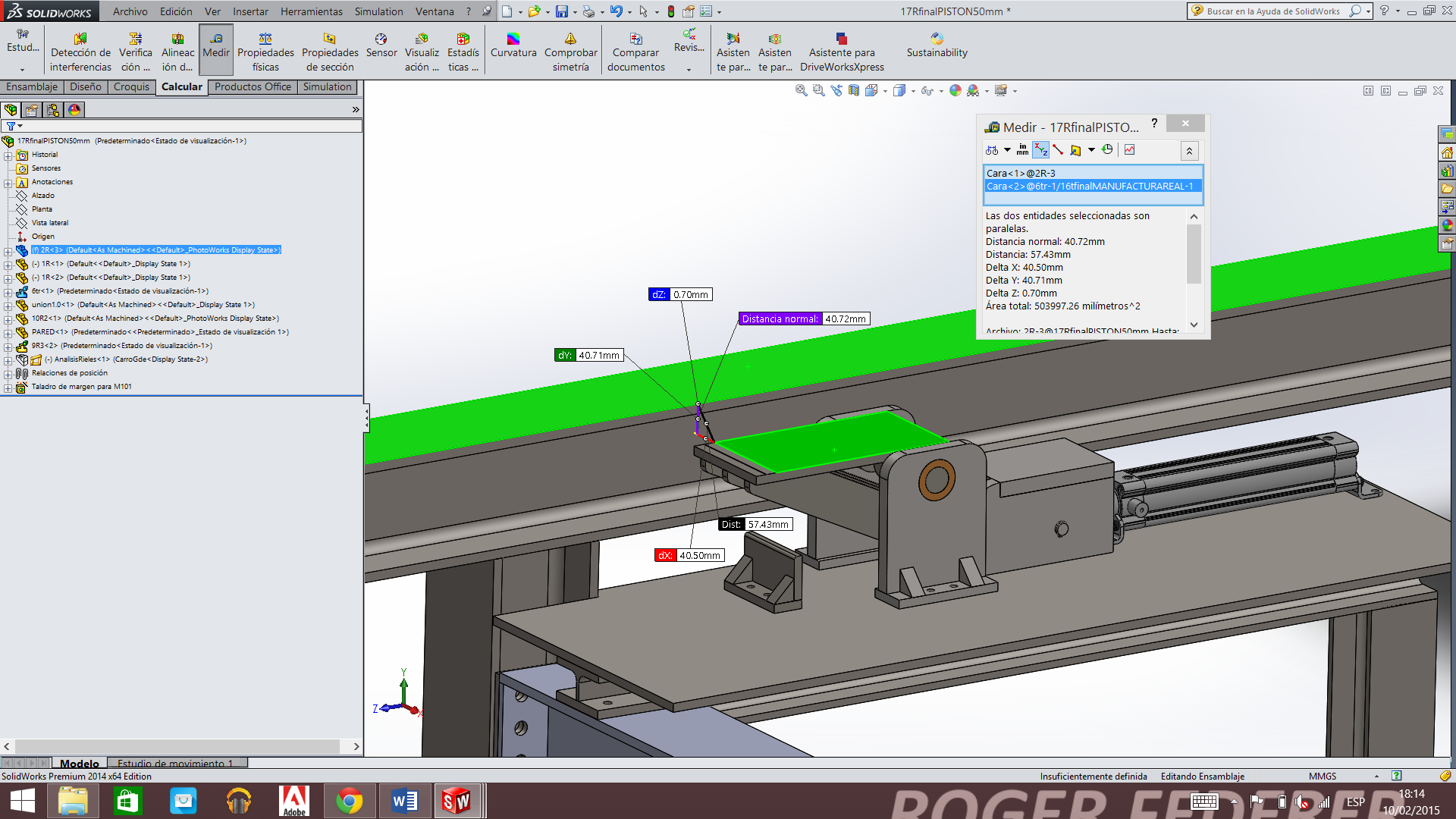 Fuerzas fundamentales
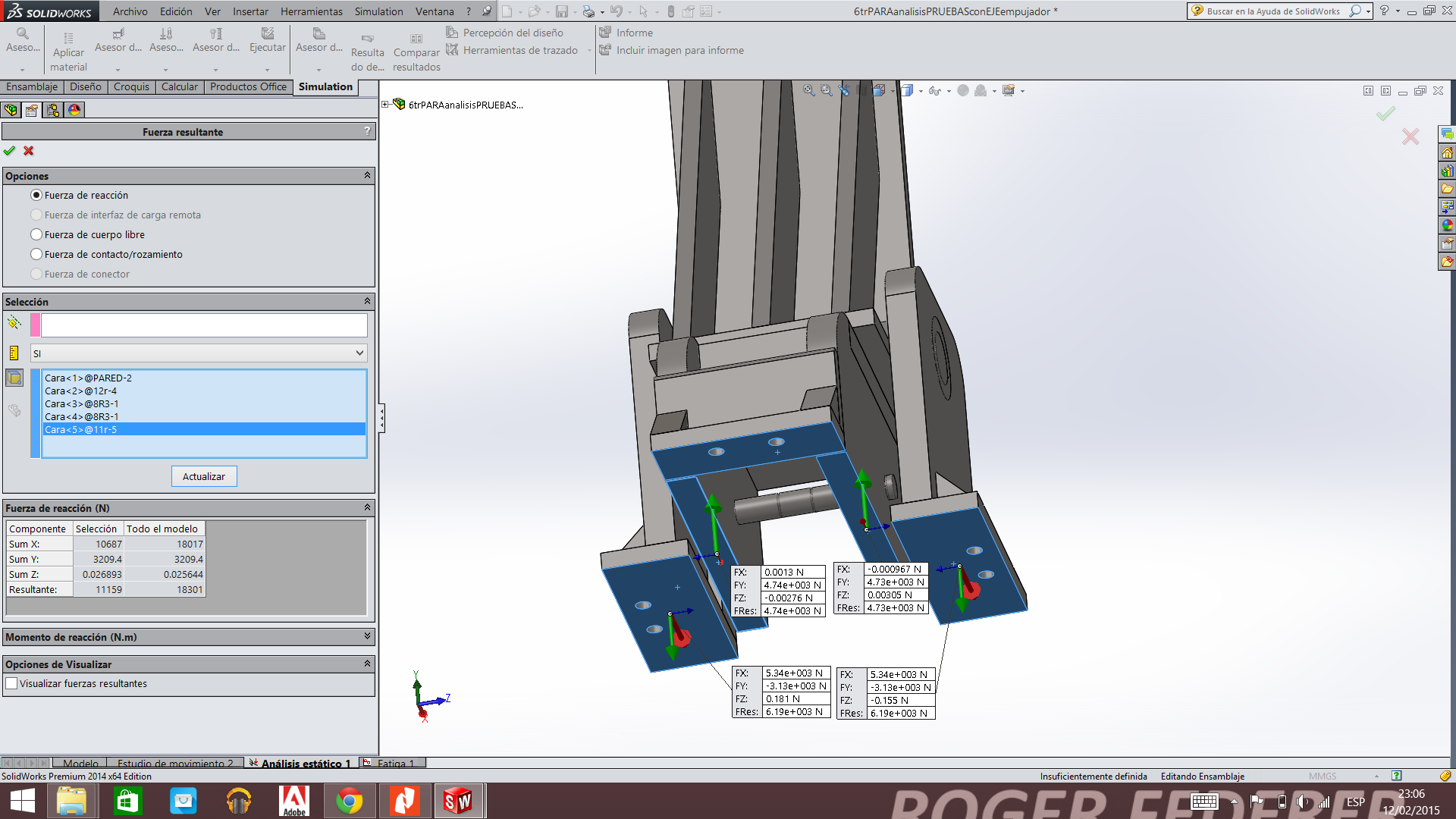 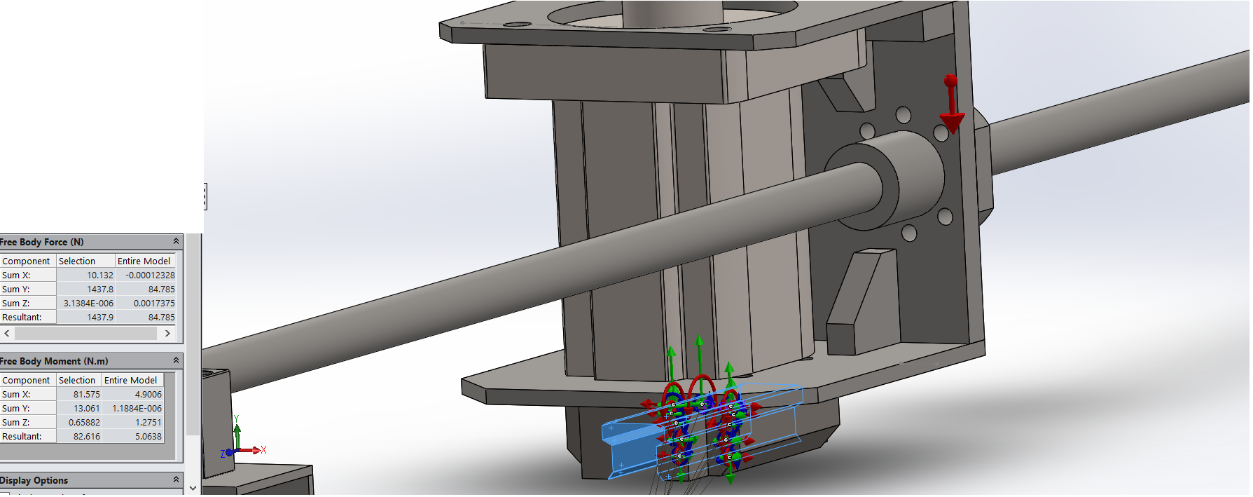 Mesa Soporte
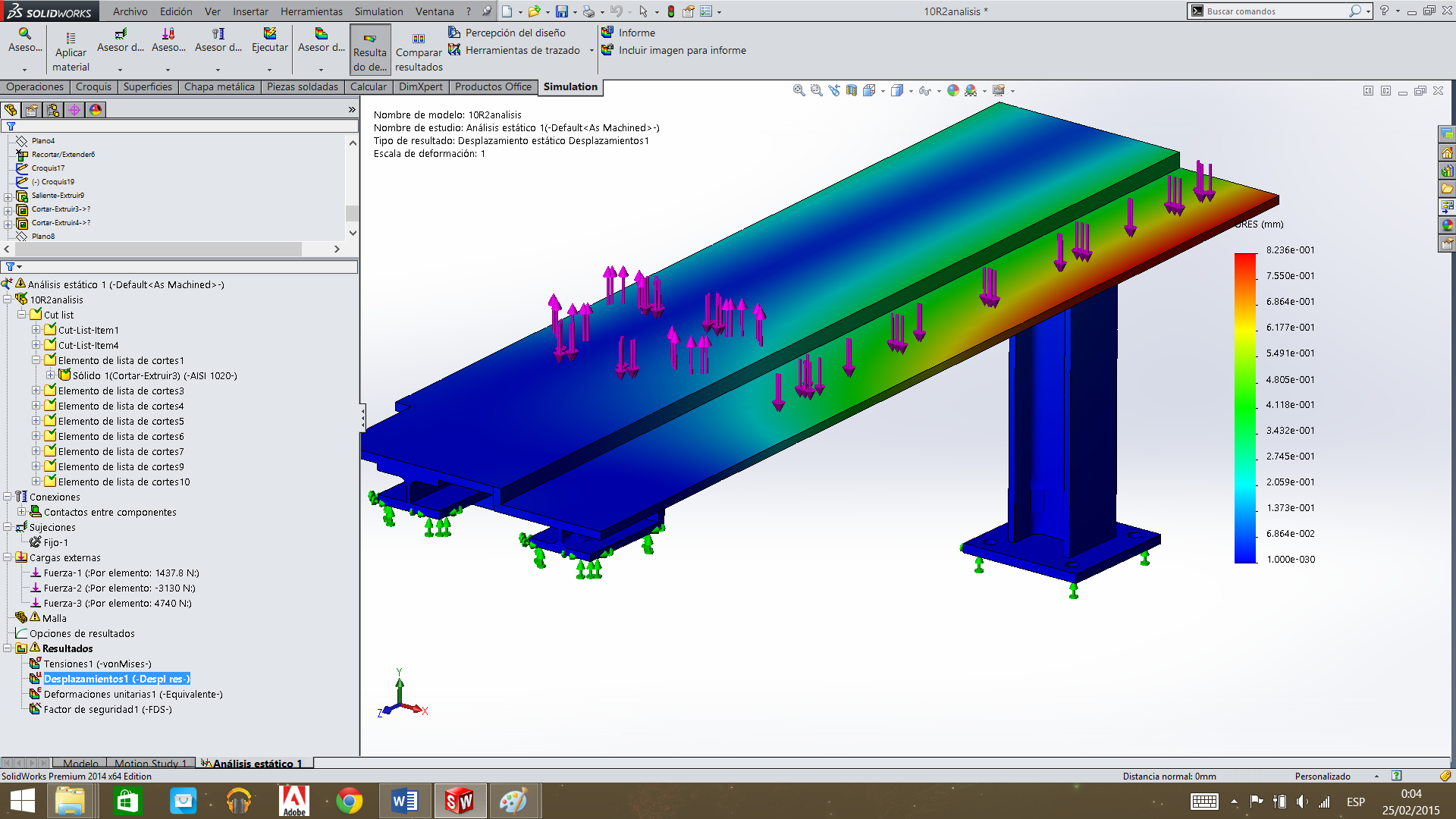 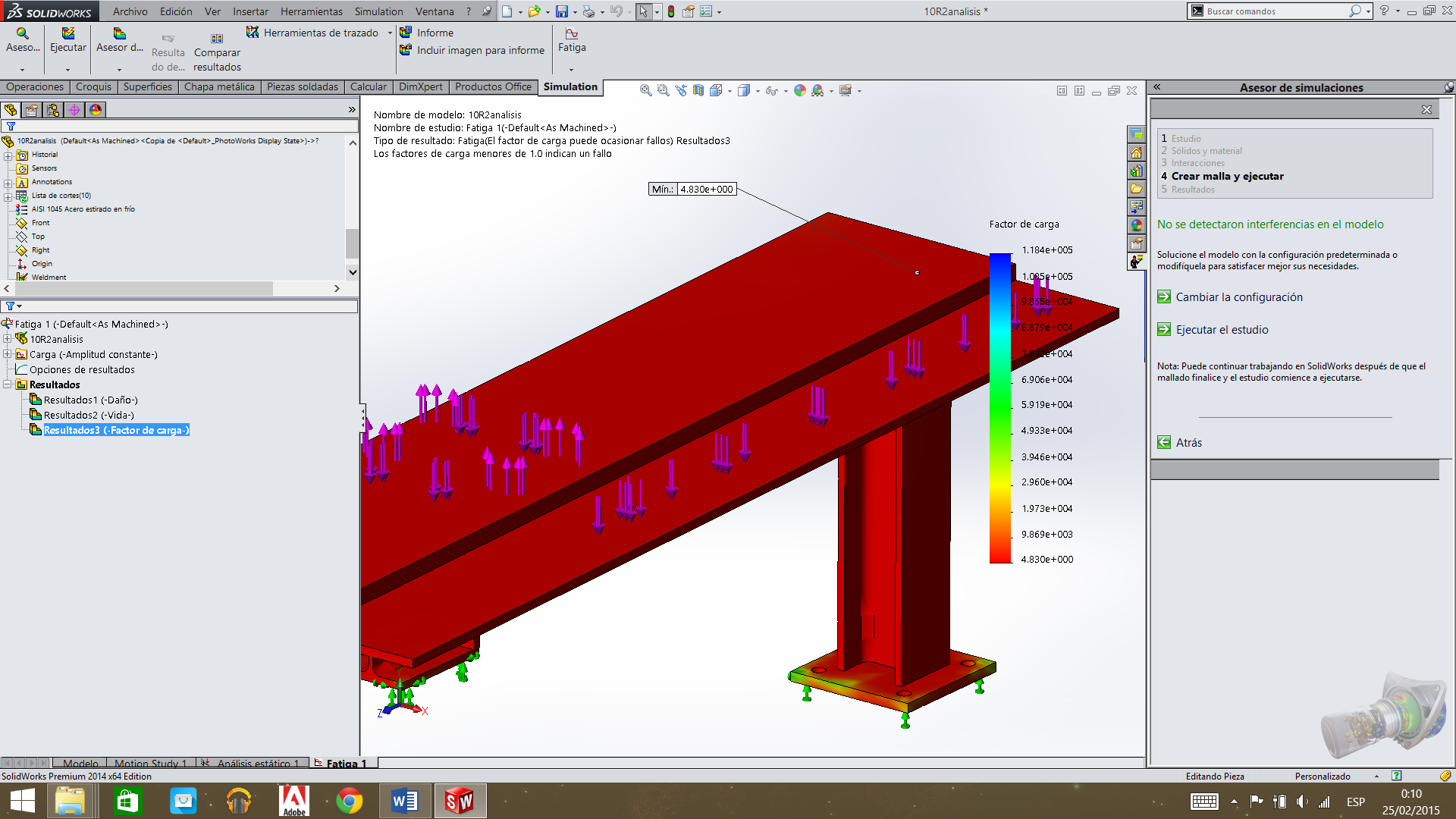 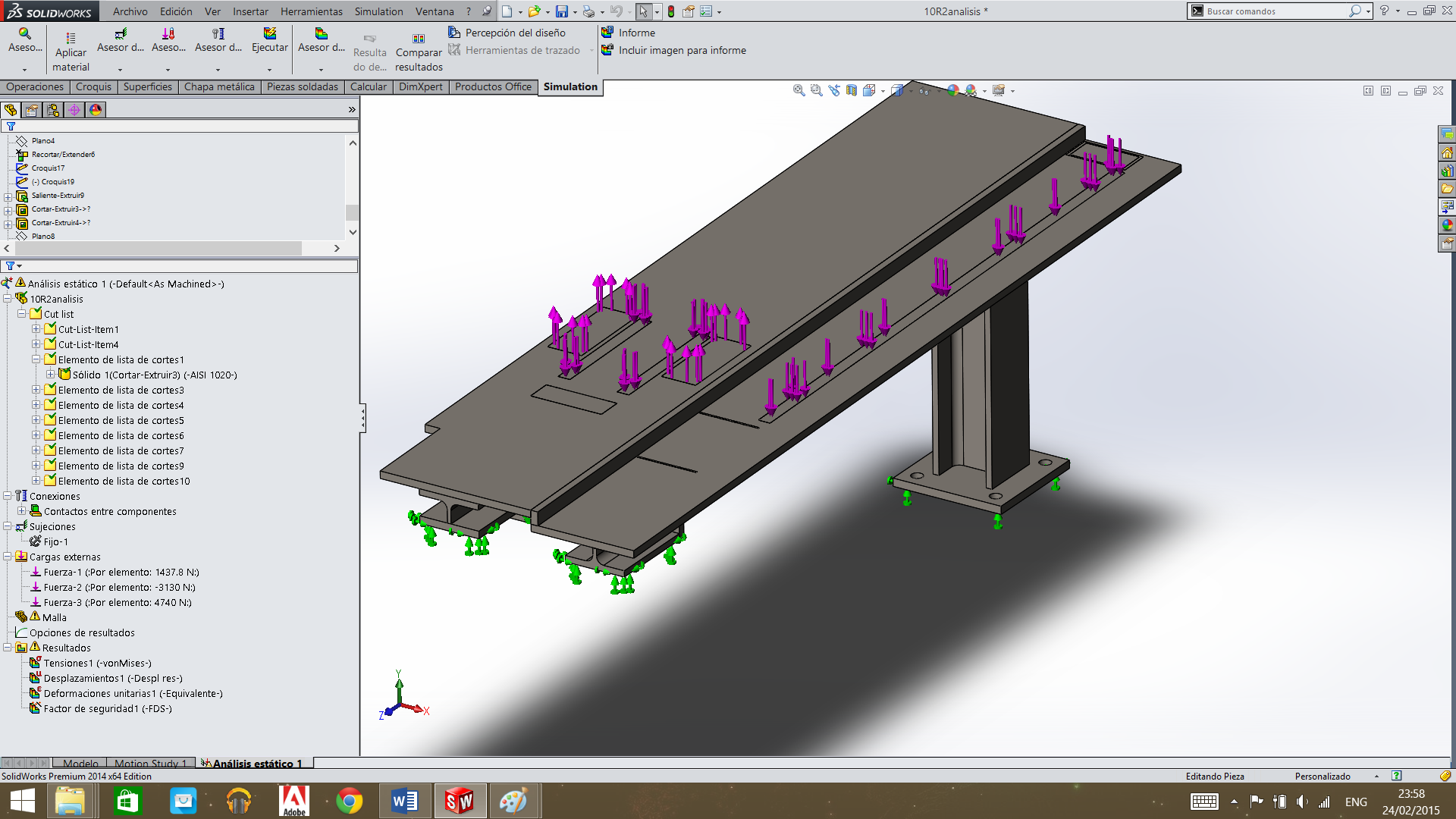 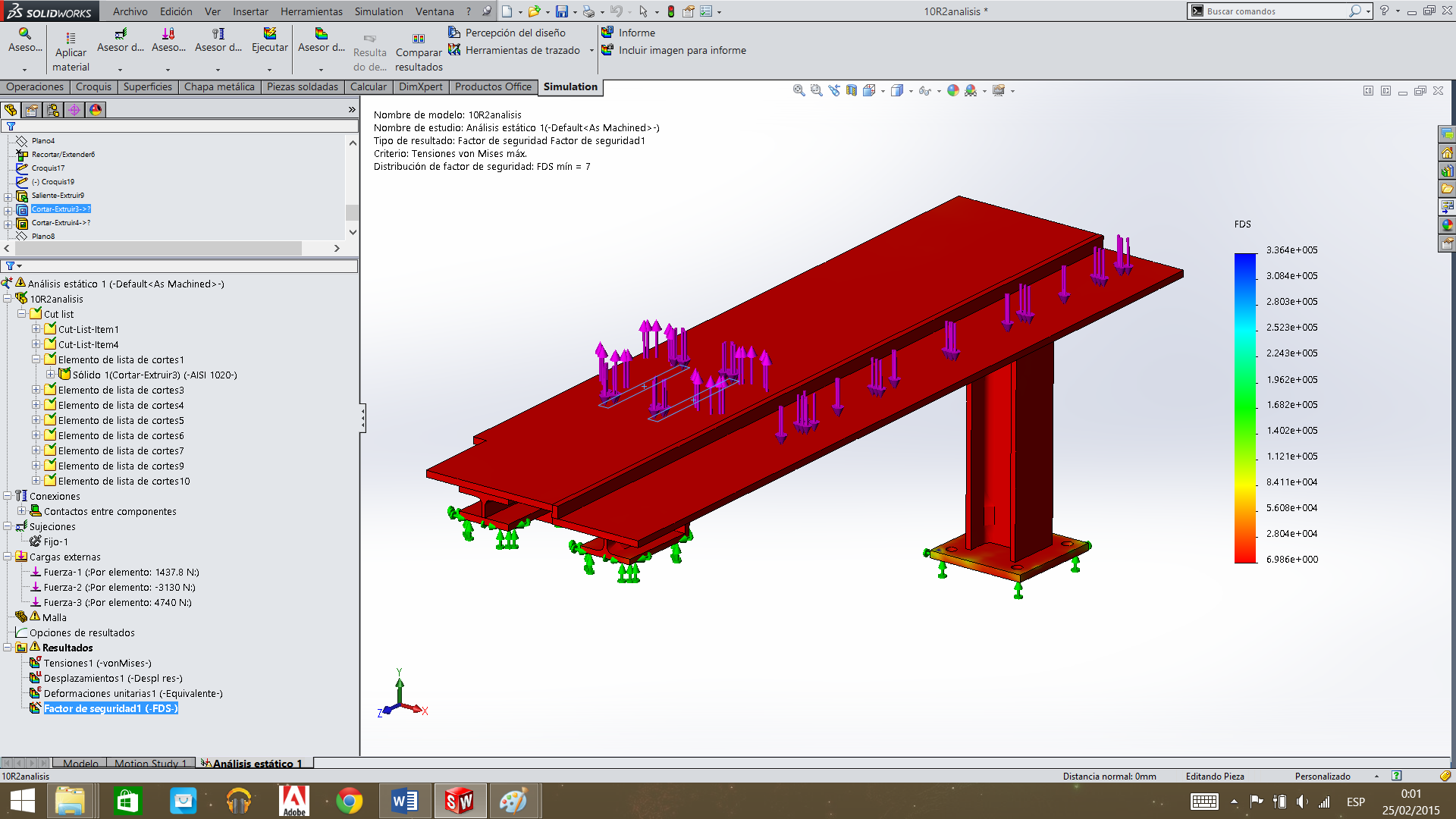 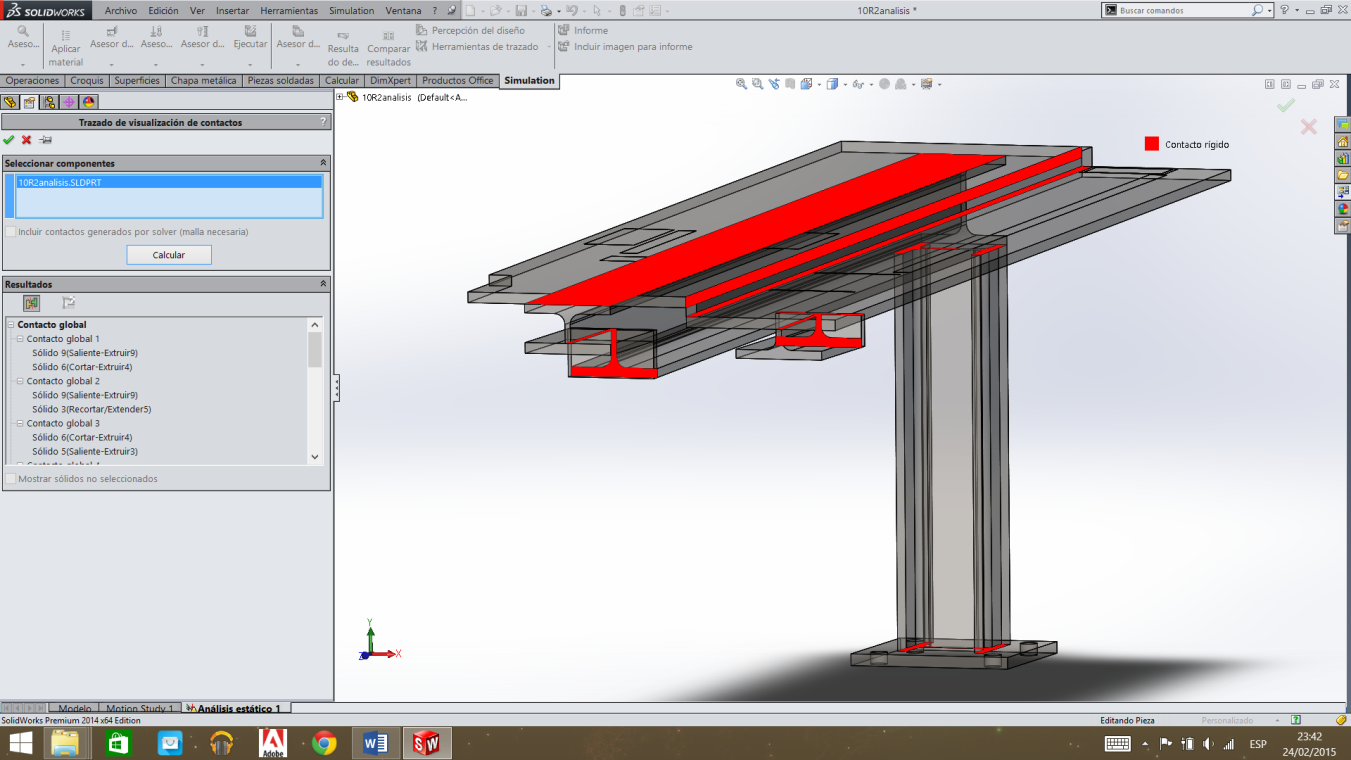 Resultados:
Factor de seguridad min 7,
Desplazamiento máx: 0,82.
Fatiga: carga min, 2,561
PLANO CONJUNTO
PLANOS POR PIEZA 1 2 3
Análisis Pernos
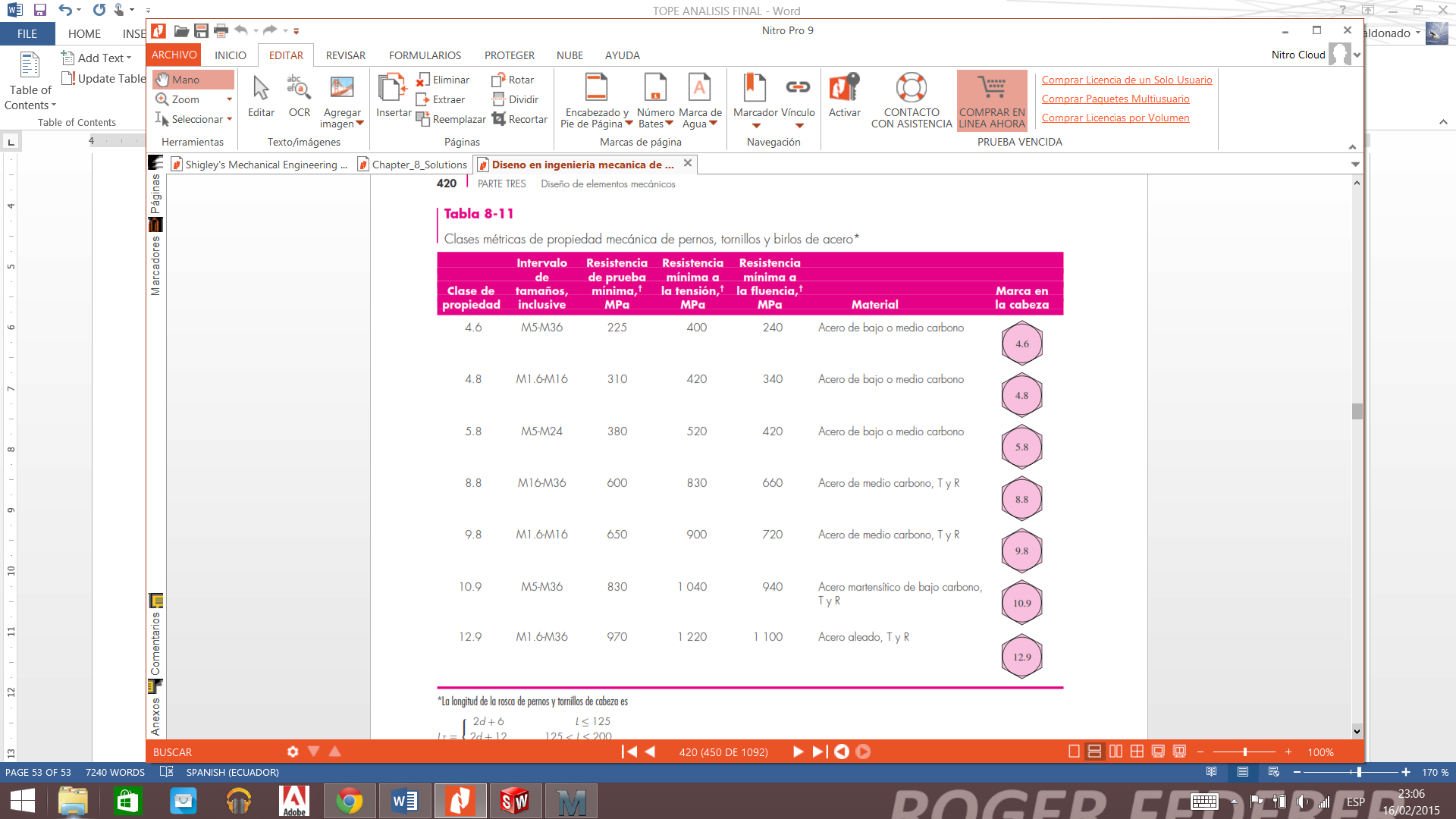 DISEÑO MECANISMO TOPE MÓVIL
Propósito: detener los tubos restantes mientras pasan solamente los seleccionados por el operador.
Control de posición  del tope móvil mediante motor a pasos.
Plano Conjunto
DVD tubos 13 3/8 pulgadas.
DVD tubos 2 pulgadas.
APOYO INFERIOR
APOYO
SUPERIOR
APOYO
VERTICAL
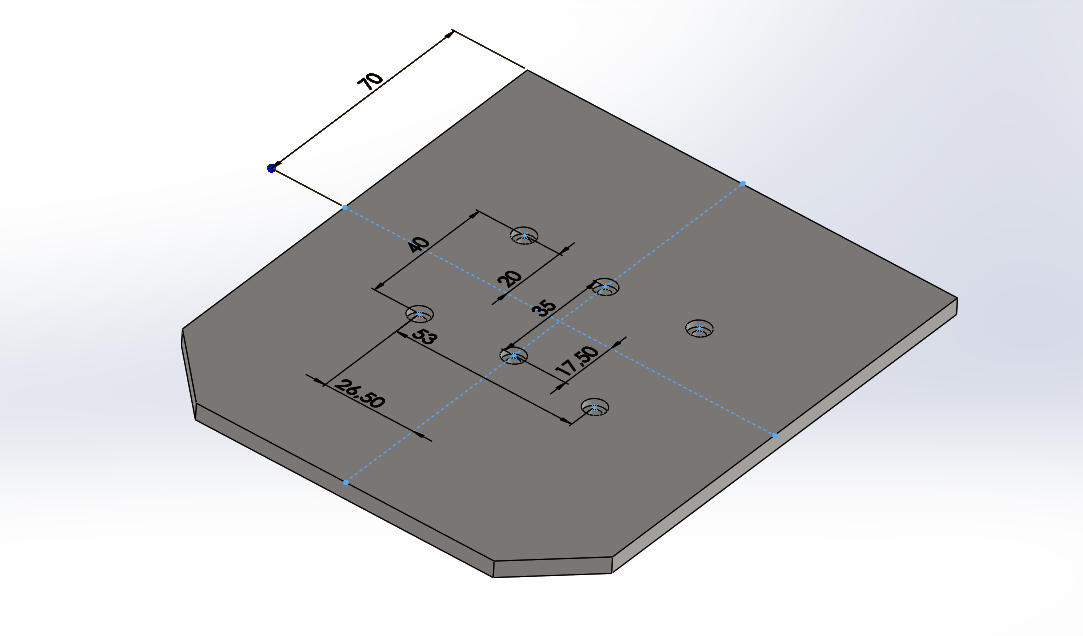 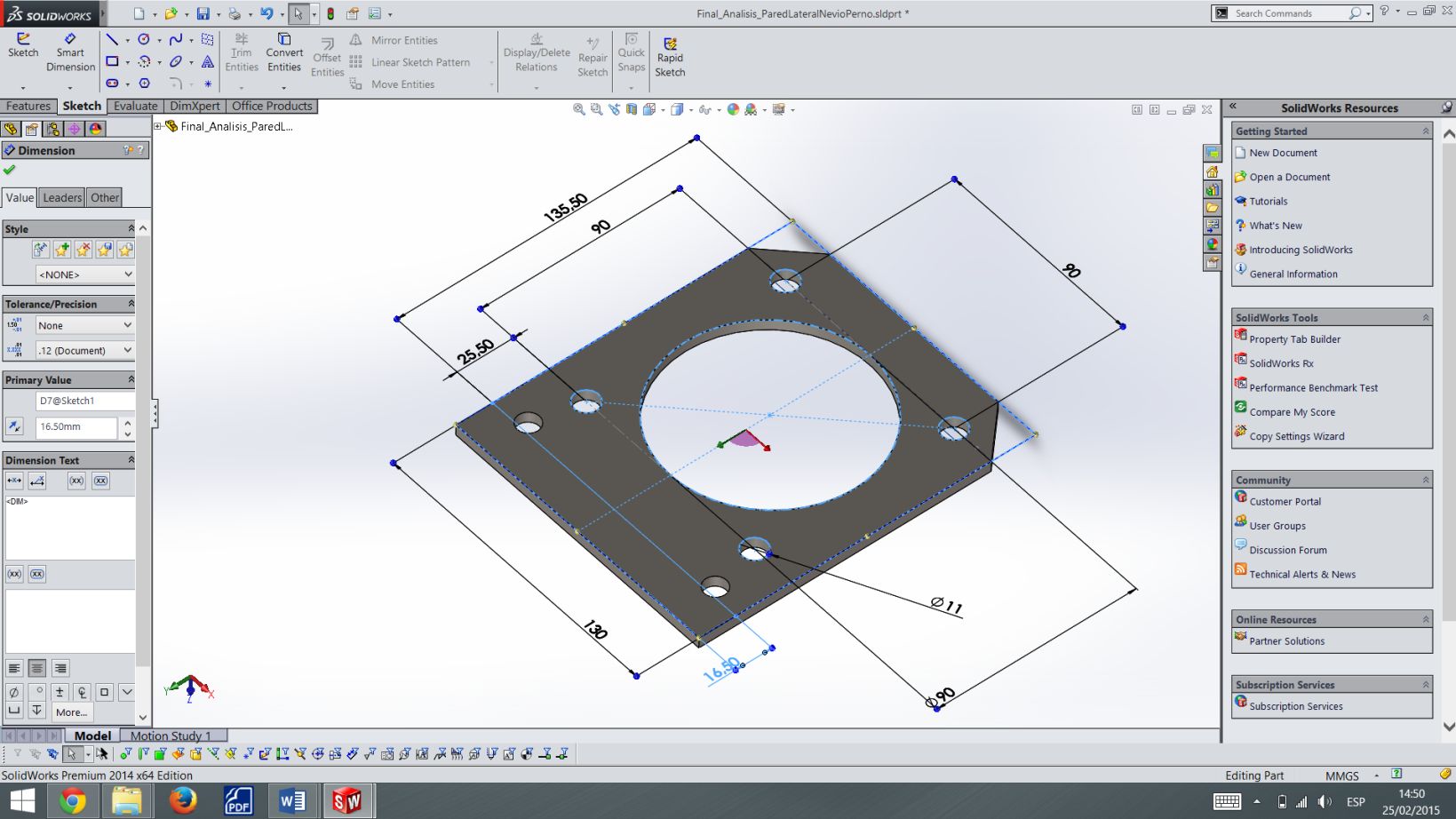 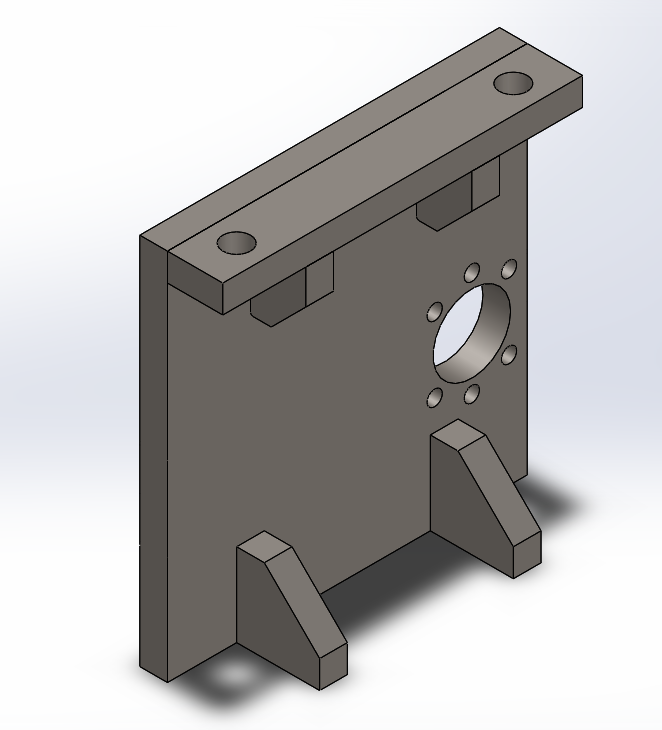 Plano apoyo inferior
Plano apoyo superior
Plano apoyo vertical
SELECCIÓN DE CILINDRO NEUMÁTICO TOPE MÓVIL
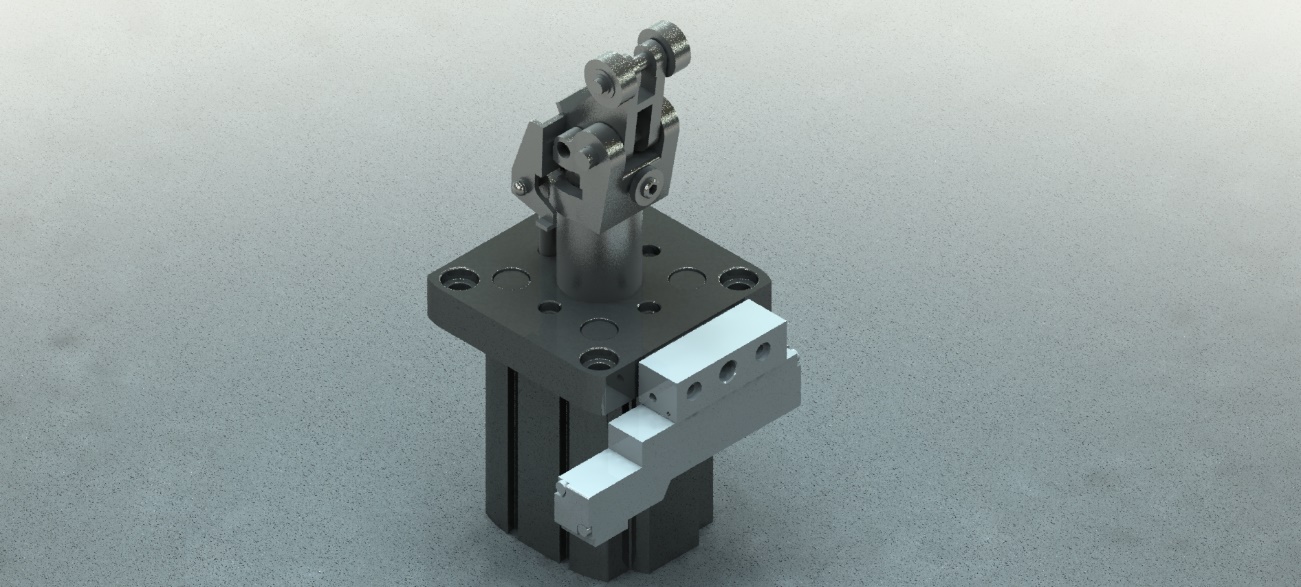 555 573 DFST-63-30-DL-Y4-A (FESTO)
Amortiguador hidráulico
5000 [N] (impacto)
CÁLCULO DE FUERZAS SOBRE TOPE MÓVIL.
DISEÑO PROPUESTO CARRO TRANSPORTADOR
CÁLCULOS DE HUSILLO DE BOLAS
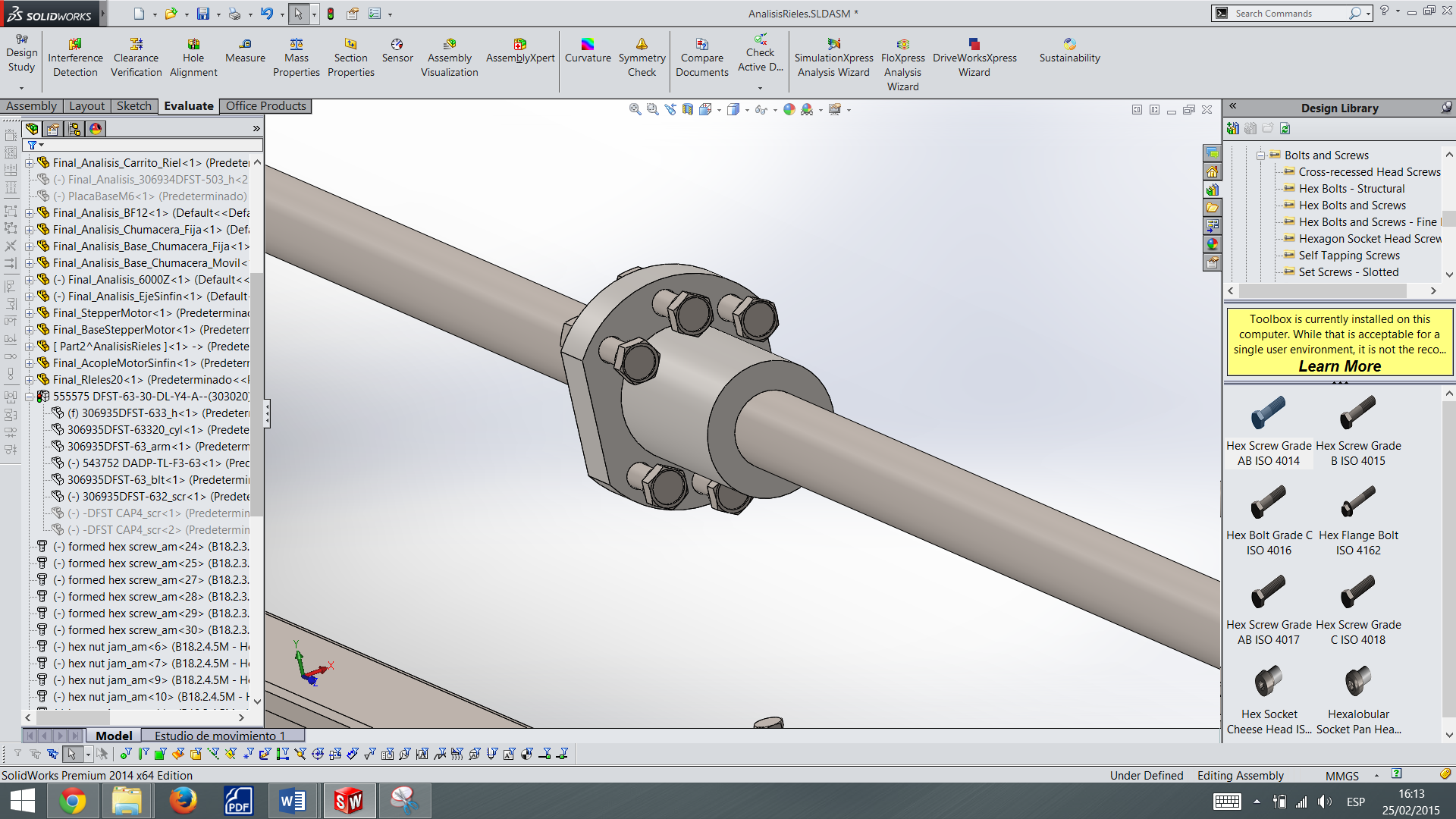 SELECCIÓN DE MOTOR A PASOS
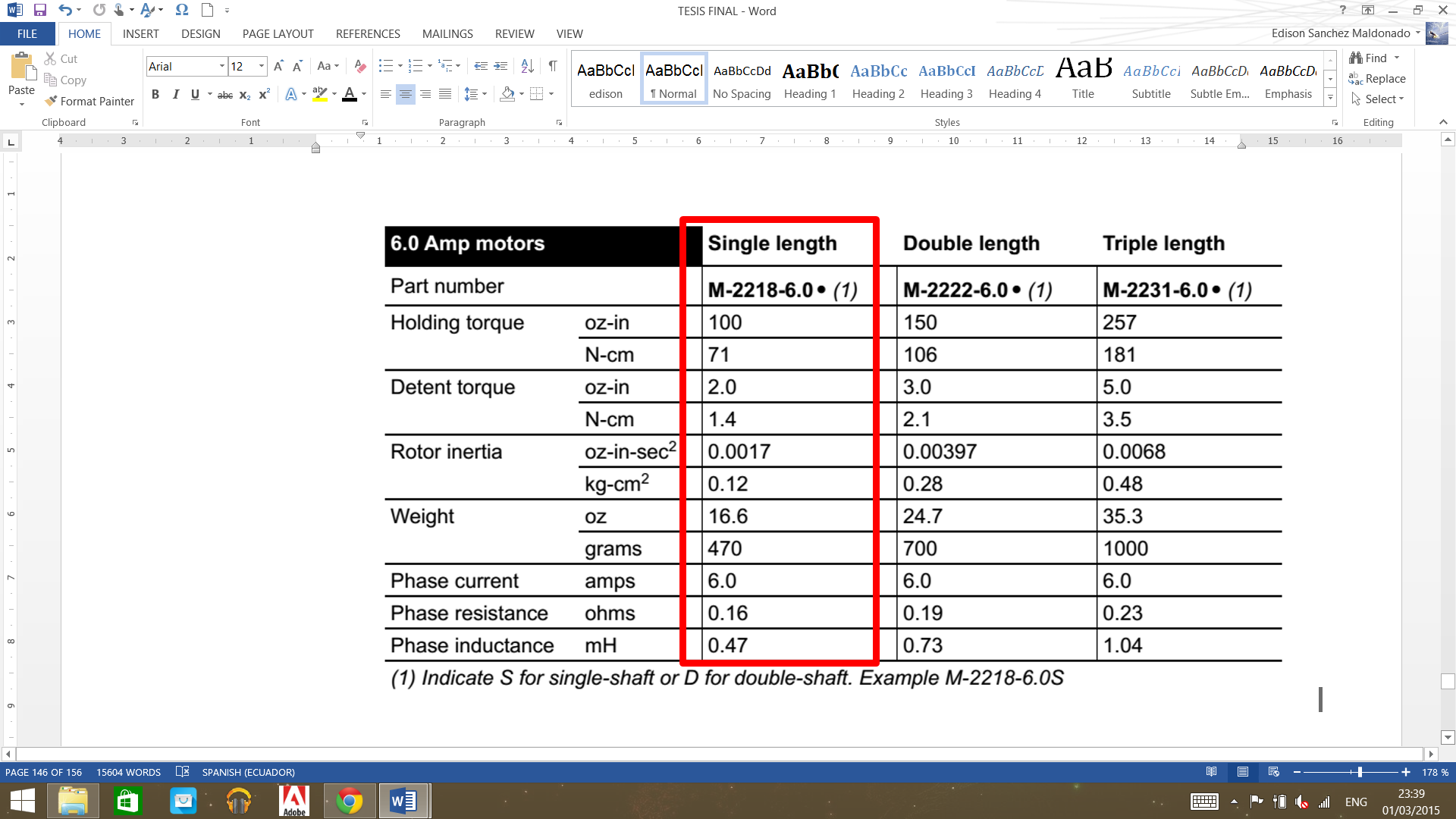 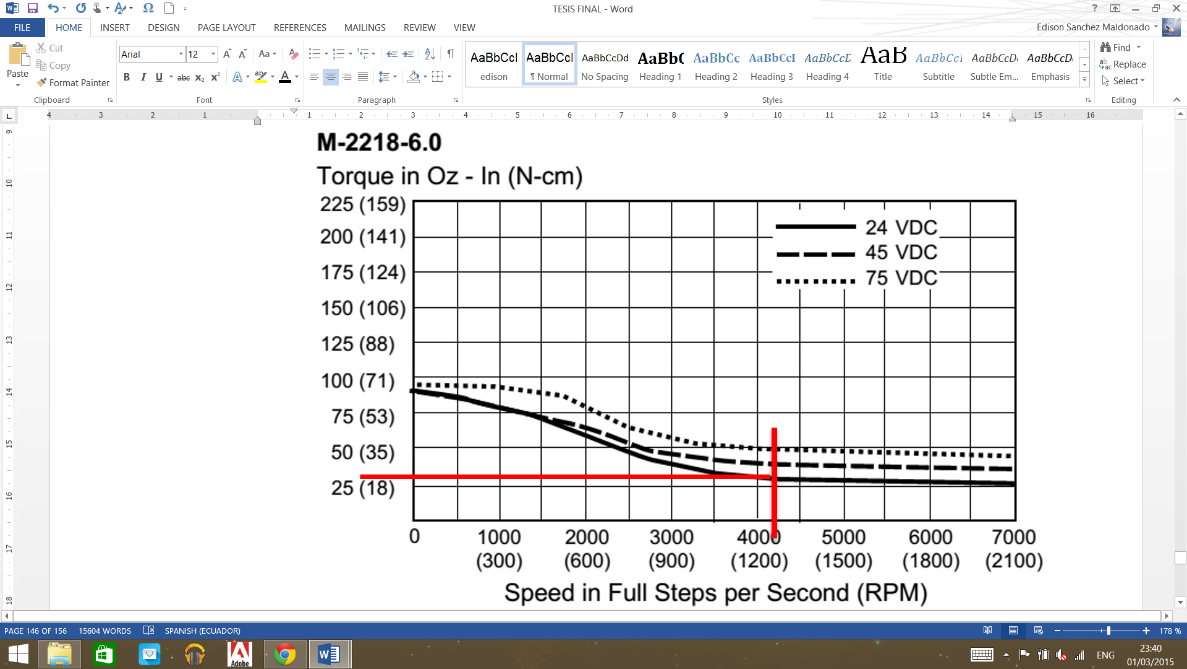 SELECCIÓN DE GUIA LINEAL
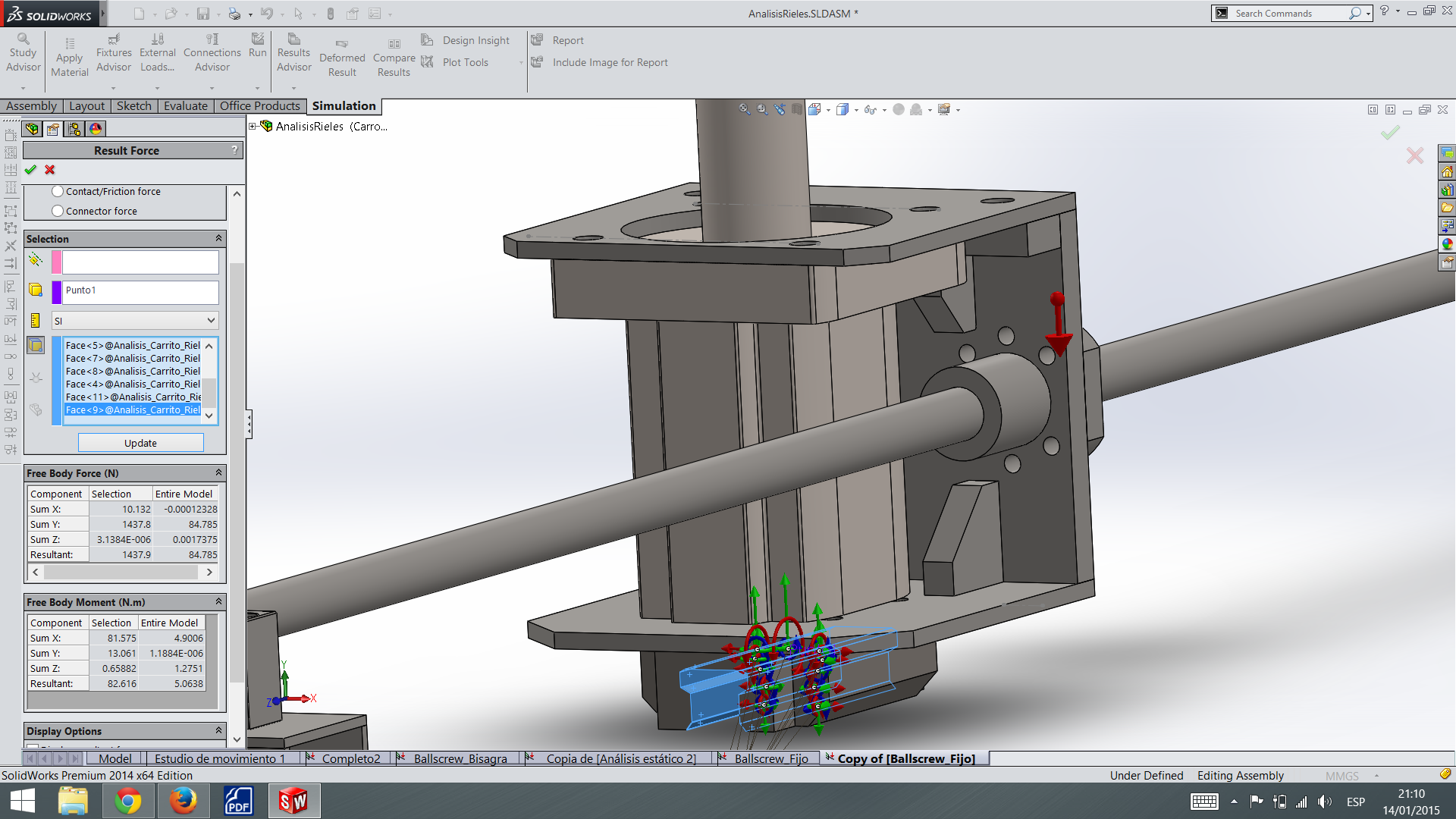 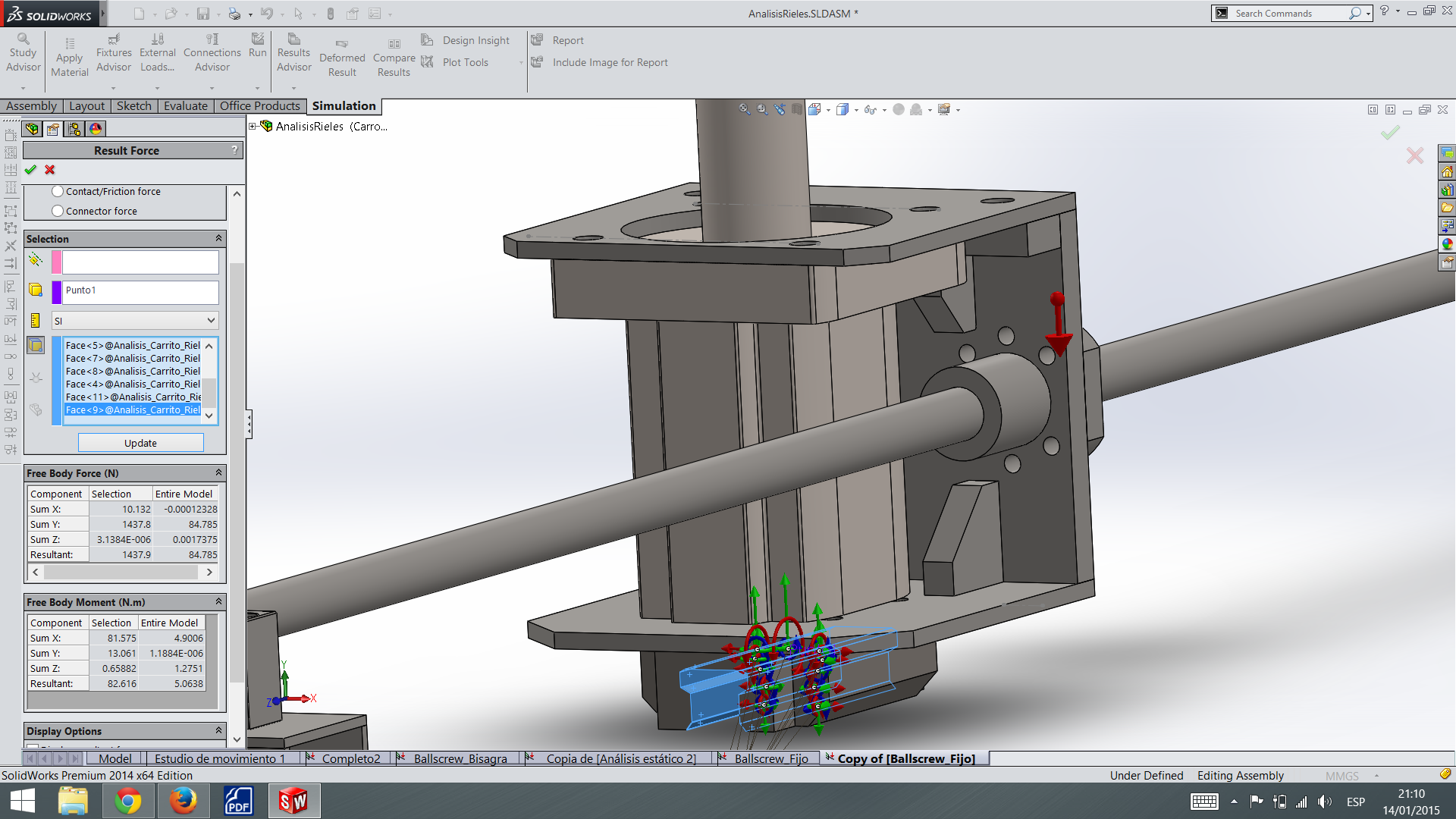 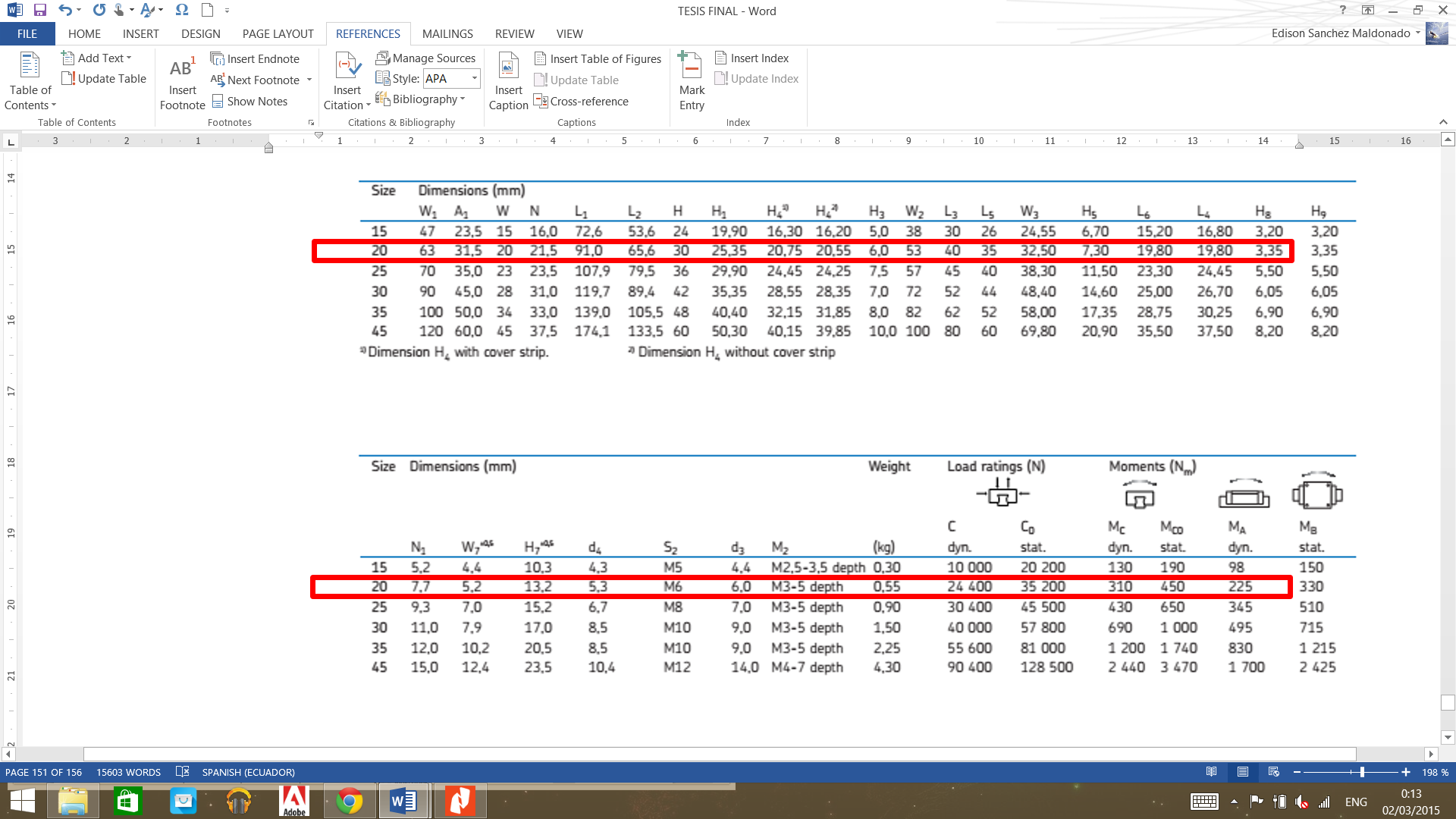 CÁLCULO DE FACTOR DE SEGURIDAD GUIA LINEAL
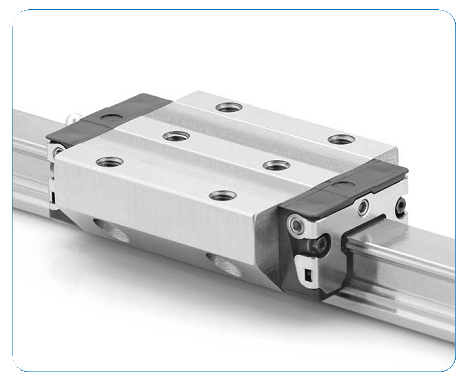 COMPROBACIÓN POR ELEMENTOS FINITOS DEL CARRO TRANSPORTADOR
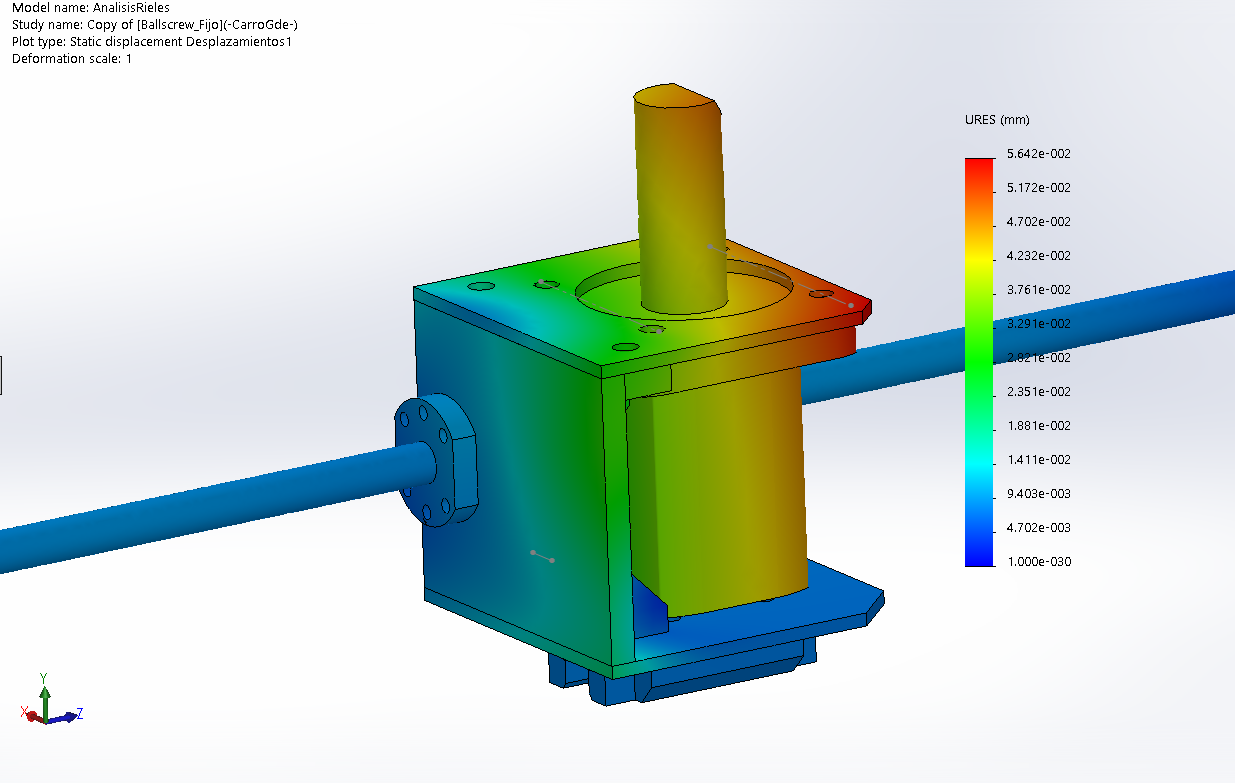 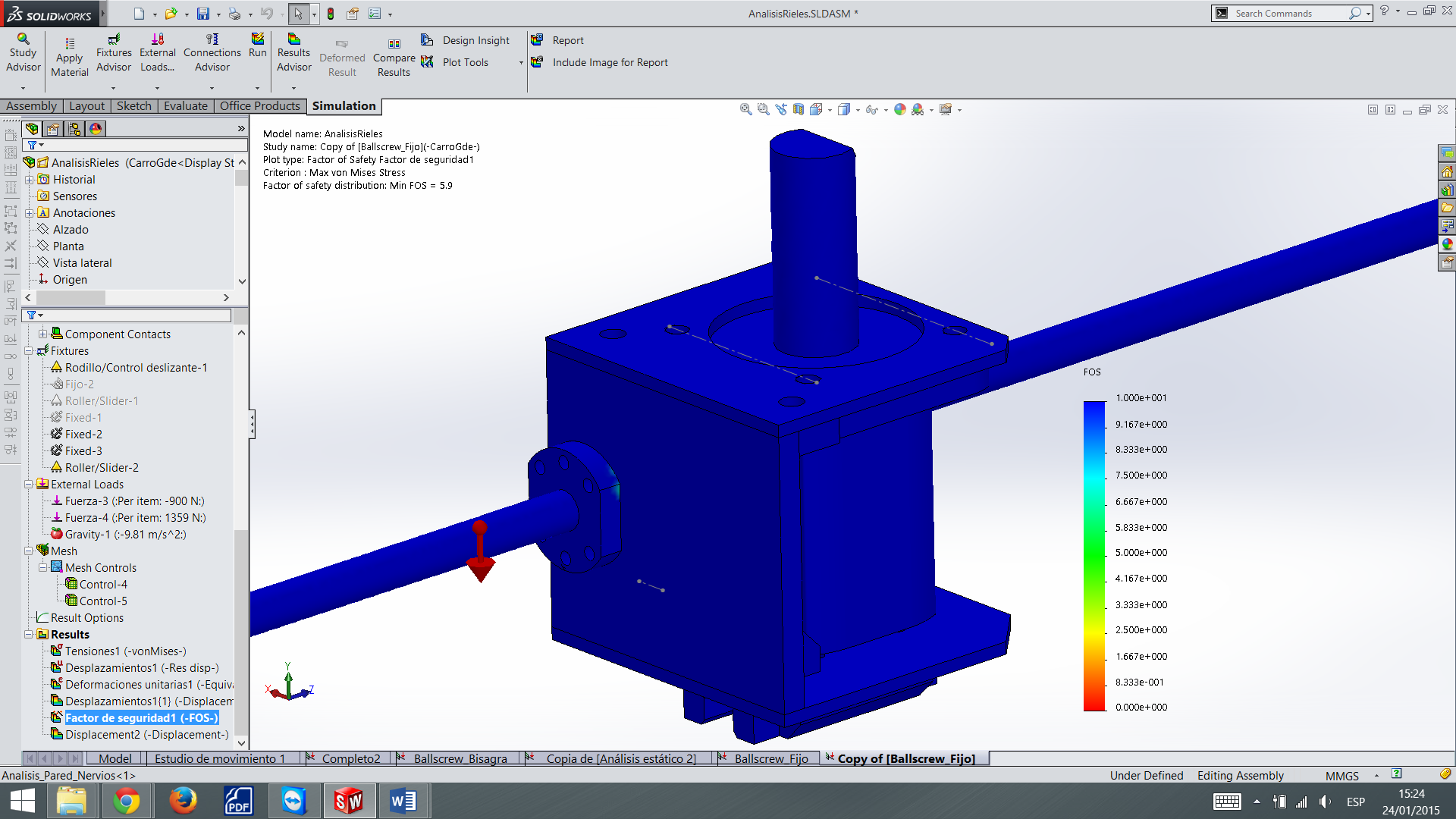 Factor de seguridad: 5,9
Deformación máxima: 0,056 mm
Detalles Mecanismo 2
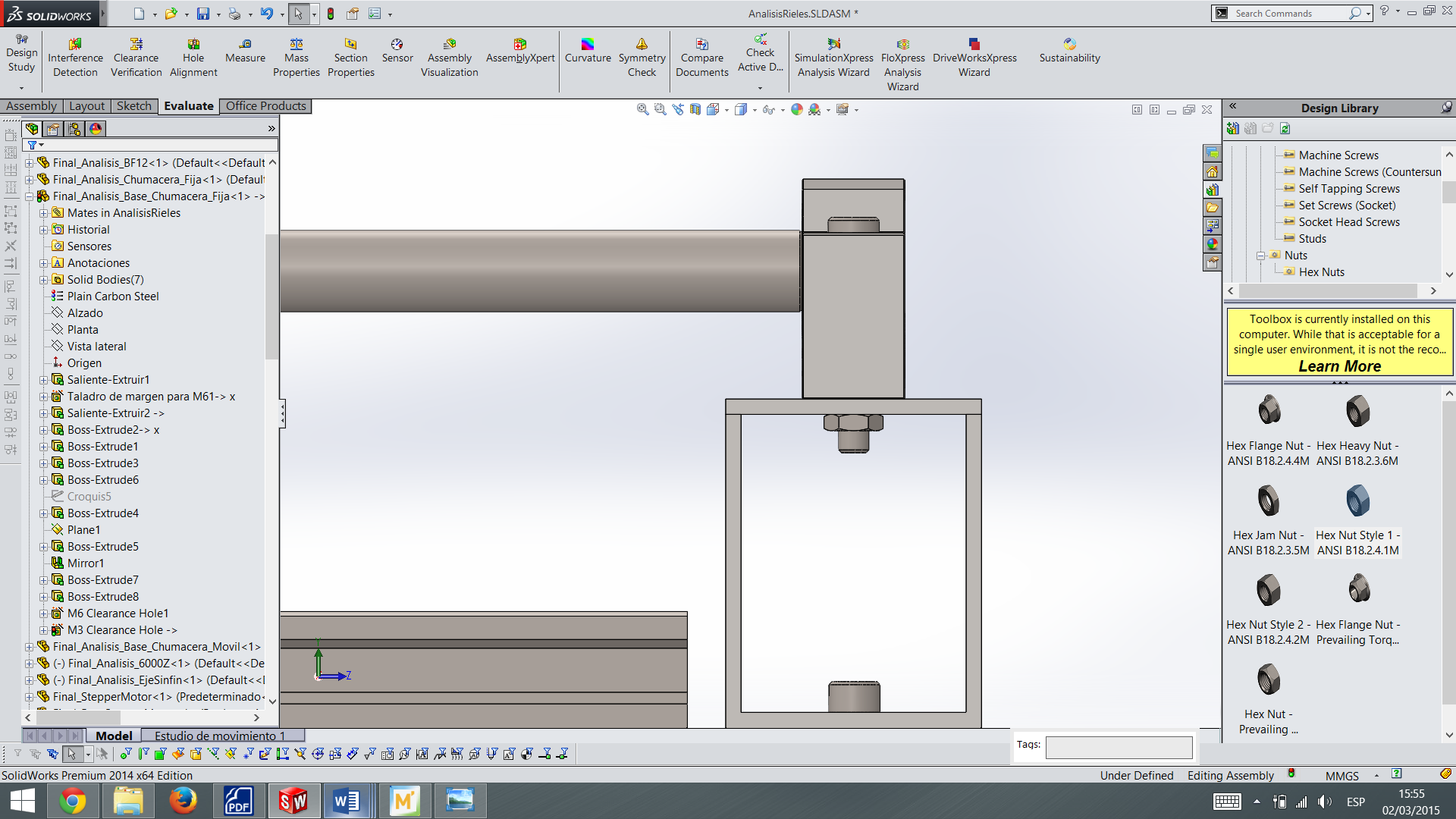 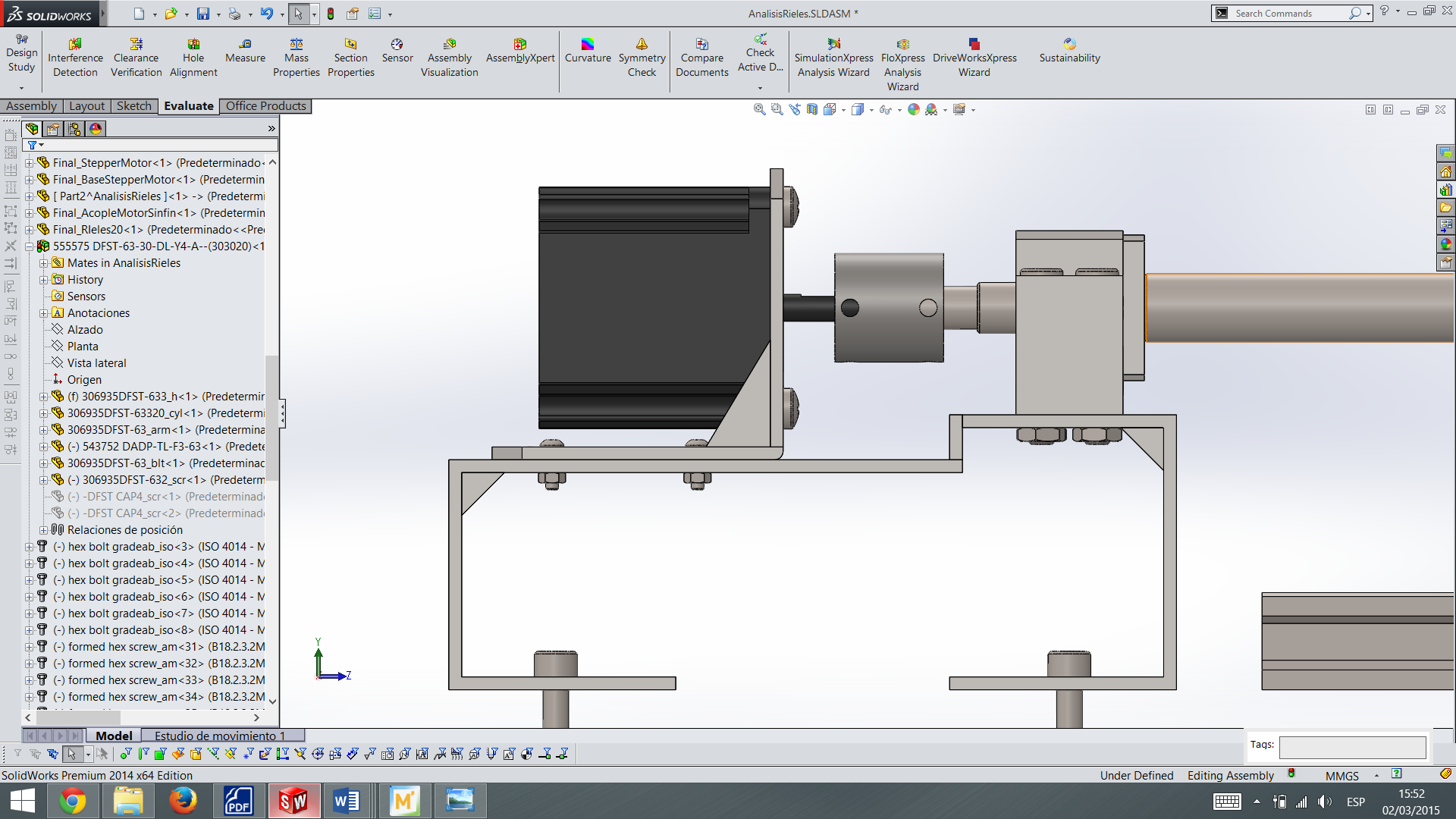 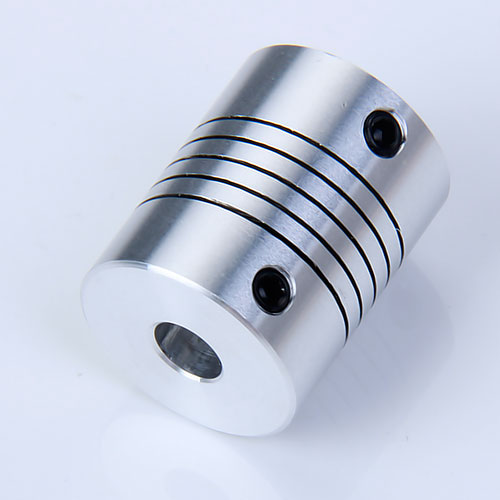 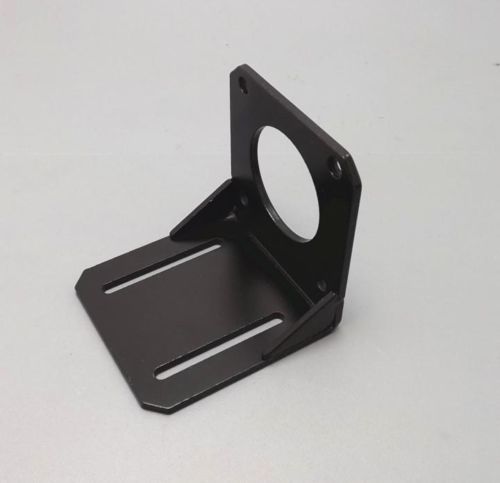 Plano base motor a pasos
Plano base chumacera
DIMENSIONAMIENTO DE MOTOR-REDUCTOR
Velocidad ajustada a reducción comercial
[Speaker Notes: EL VALOR COMERCIAL MÁS CERCANO ES DE 64 EN CUANTO A LA REDUCCIÓN]
POTENCIA REQUERIDA PARA ACELERAR Y VENCER RESISTENCIA A RODAMIENTO
[Speaker Notes: CRR : 0,1 SIENDO CONSERVADORES. EN REALIDAD LOS LIBROS SUGUIEREN VALORES ENTRE 0.0010 a 0.0024 SIN EMBARGO, NO EXISTEN VALORES REALES DEFINIDOS PARA ESTA SITUACIÓN EN PARTICULAR.]
POTENCIA REQUERIDA PARA NIVELAR LOS TUBOS
[Speaker Notes: El torque promedio se lo obtiene de la suma de torques necesarios para que estando un tubo quieto (ya nivelado) el otro tubo pueda rodar. Para que este segundo tubo pueda nivelarse el torque ejercido deberá ser mayor al torque necesario para friccionar el primer tubo mientras los motores se estén ejecutando, rodar al segundo tubo por lo mismo rodillos motrices y por ultimo vencer el torque que provoque el primer tubo al tener quieto al último rodillo (“rodillo loco”), de la siguiente manera]
POTENCIA INSTANTÁNEA REQUERIDA PARA NIVELAR LOS TUBOS
SELECCIÓN REDUCTOR DE VELOCIDAD ADECUADO
SELECCIÓN EMBRAGUE ADECUADO
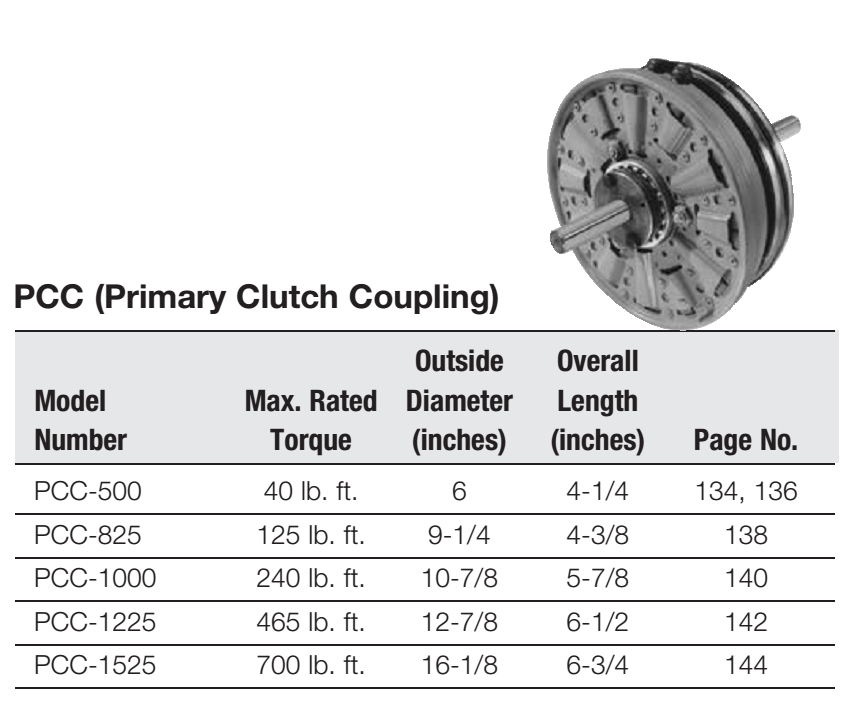 Torque Fricción Dinámica: 306.55 [Nm] @ 28 [RPM]
Fabricante sugiere utilizar el doble del torque para velocidades menores a 100 [RPM].
PCC-1125: 465 [lb.ft] o 630.5 [Nm].
Elementos adicionales
Bushing de entrada
Bushing de salida
[Speaker Notes: Explicar porque sugiere el doble del torque]
BUJE DE ENTRADA Y SALIDA DE EMBRAGUE
Buje salida.
Diámetro 2.5” Bushing Browning Q1 tipo 2
Chaveta estándar ANSI 5/8 x 5/16
Buje entrada.
Diámetro 1 ¾” Bushing Dodge (Baldor) tipo 3030
Chaveta estándar ANSI 3/8 x 3/16
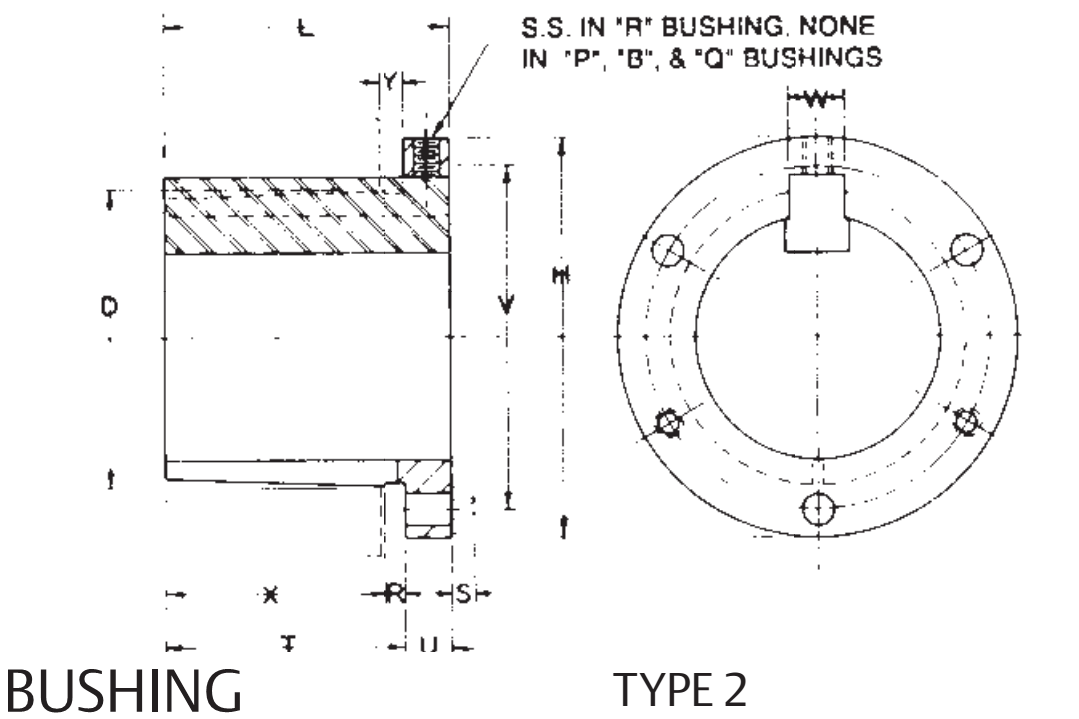 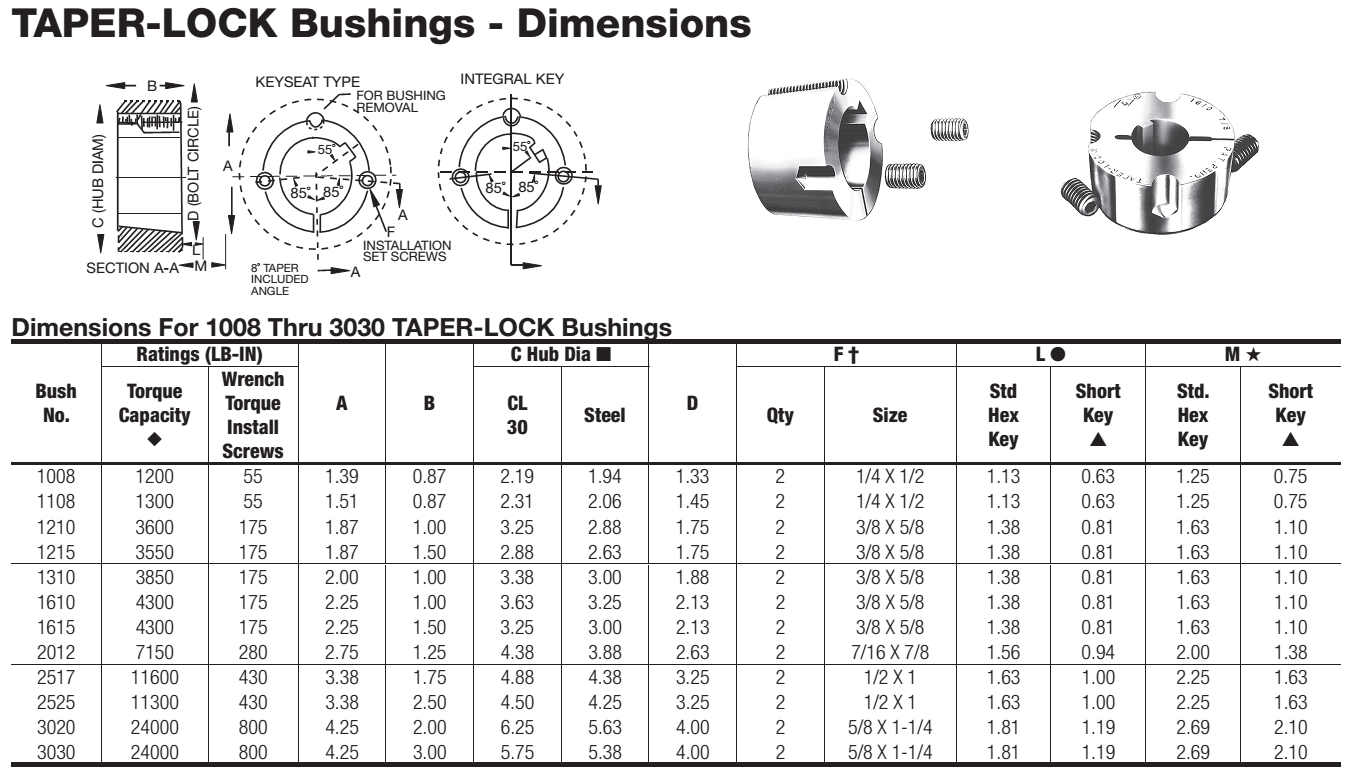 DIMENSIONAMIENTO EJE REDUCTOR - EMBRAGUE
Basados en recomendación de fabricante de reductor.
Basados en dimensión es buje de entrada de embrague.
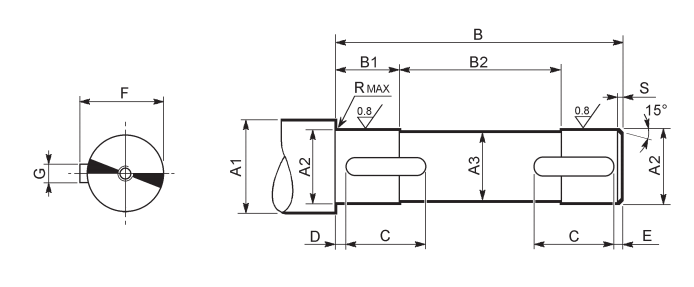 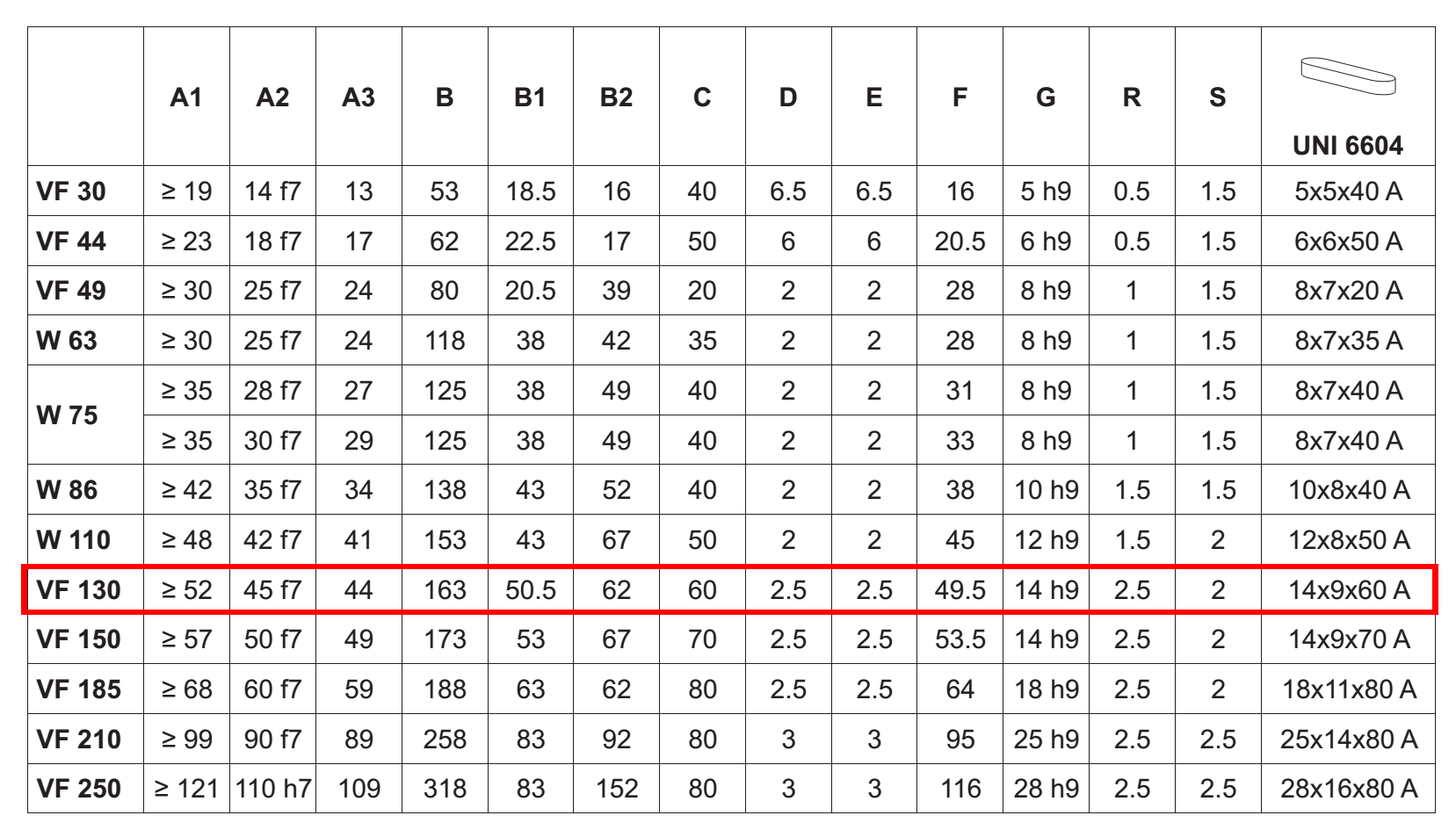 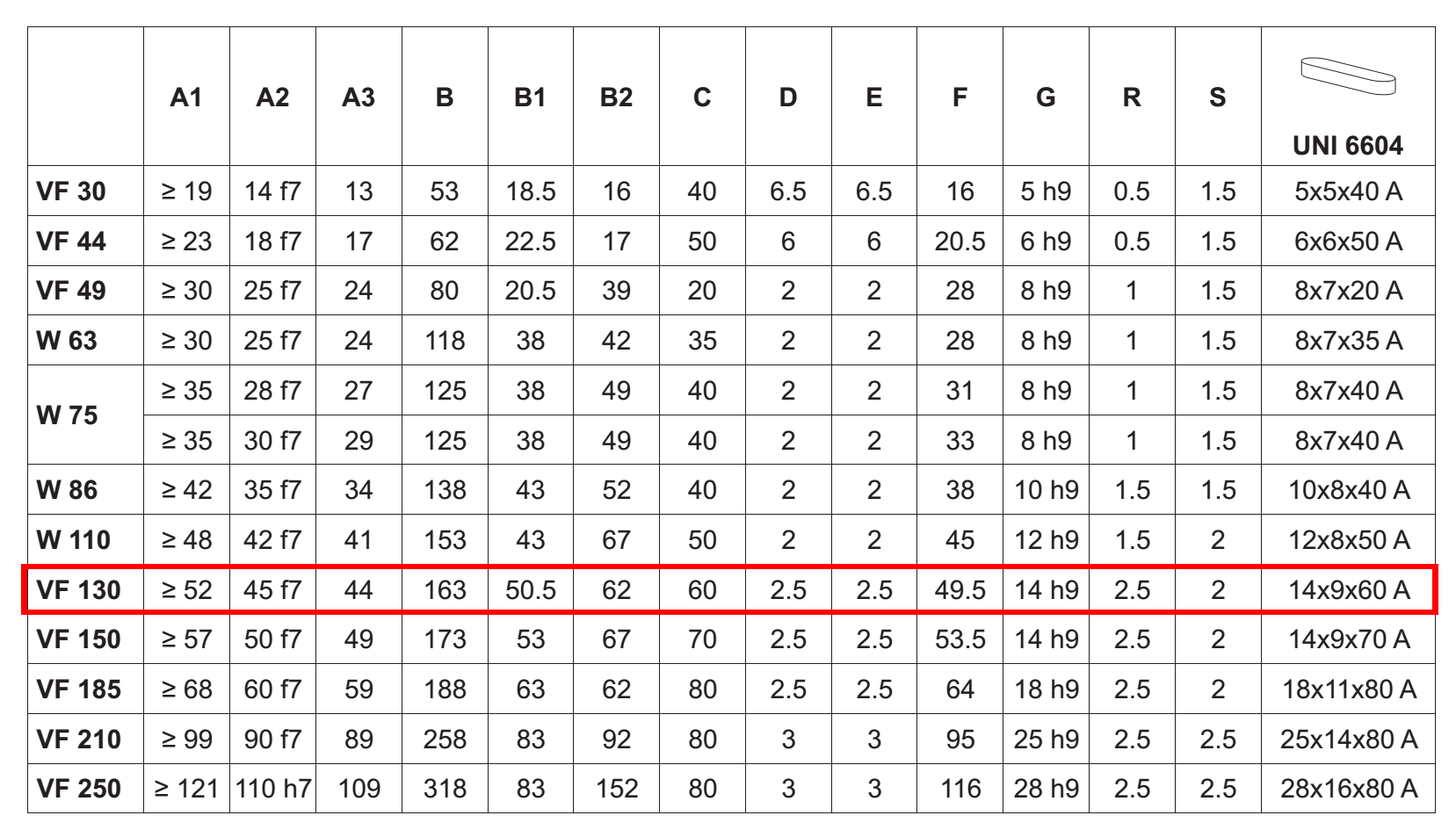 DIMENSIONAMIENTO EJE REDUCTOR - EMBRAGUE
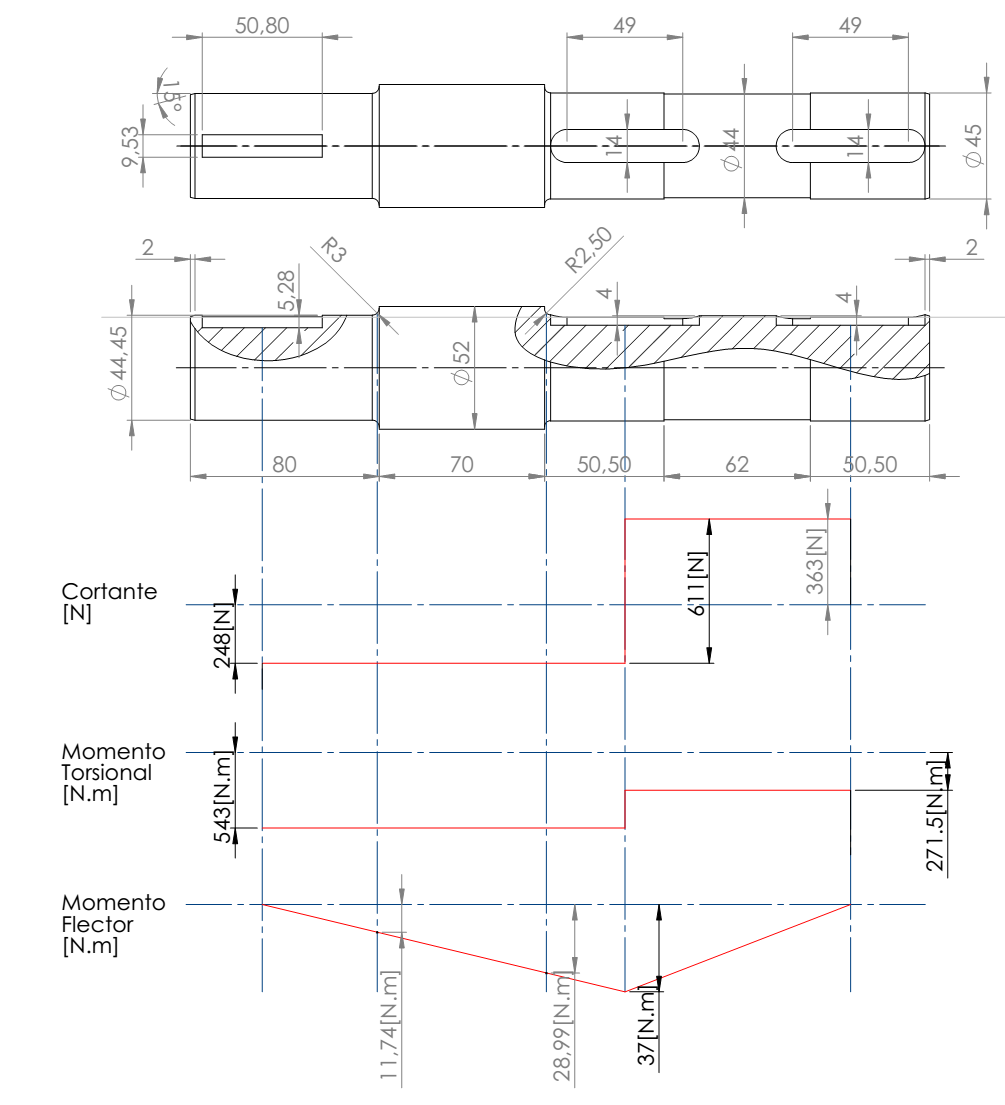 Definición de puntos de aplicación de fuerzas, torques y apoyos.
Acero AISI 4340
240-380 BHN equivalente a una resistencia última a tracción de 808[MPa] a 1288[MPa].
Plano
D
E
A
B
C
CÁLCULO EJE REDUCTOR - EMBRAGUE
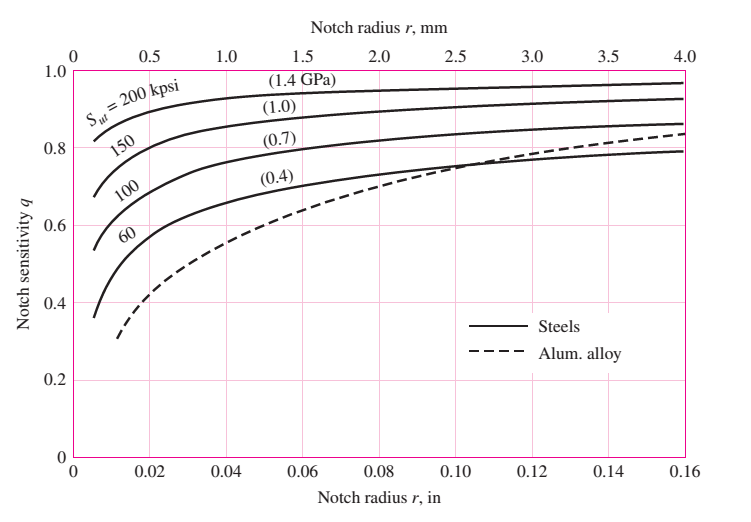 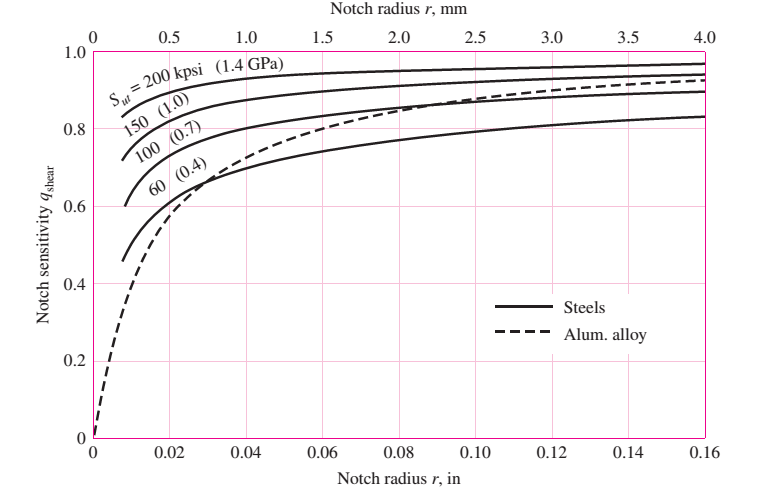 Sensibilidad a la muesca por flexión
Sensibilidad a la muesca por torsión
DETERMINACIÓN FACTOR DE SEGURIDAD EJE REDUCTOR - EMBRAGUE
[Speaker Notes: Valor muy conservativo, valores por simulación  de elementos finitos arrojan resultados cercanos a 6]
Motor, reductor, embrague resultado final
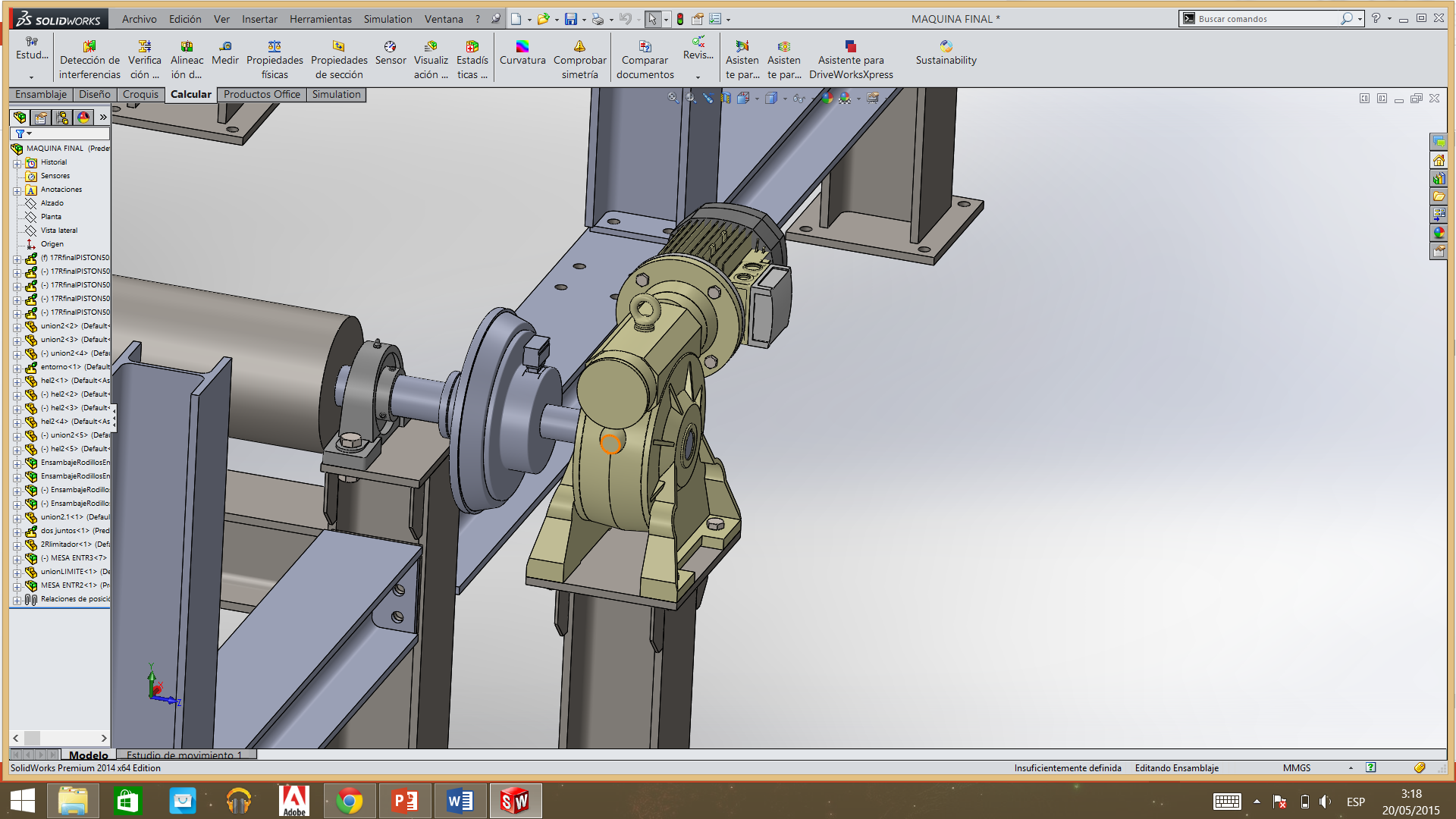 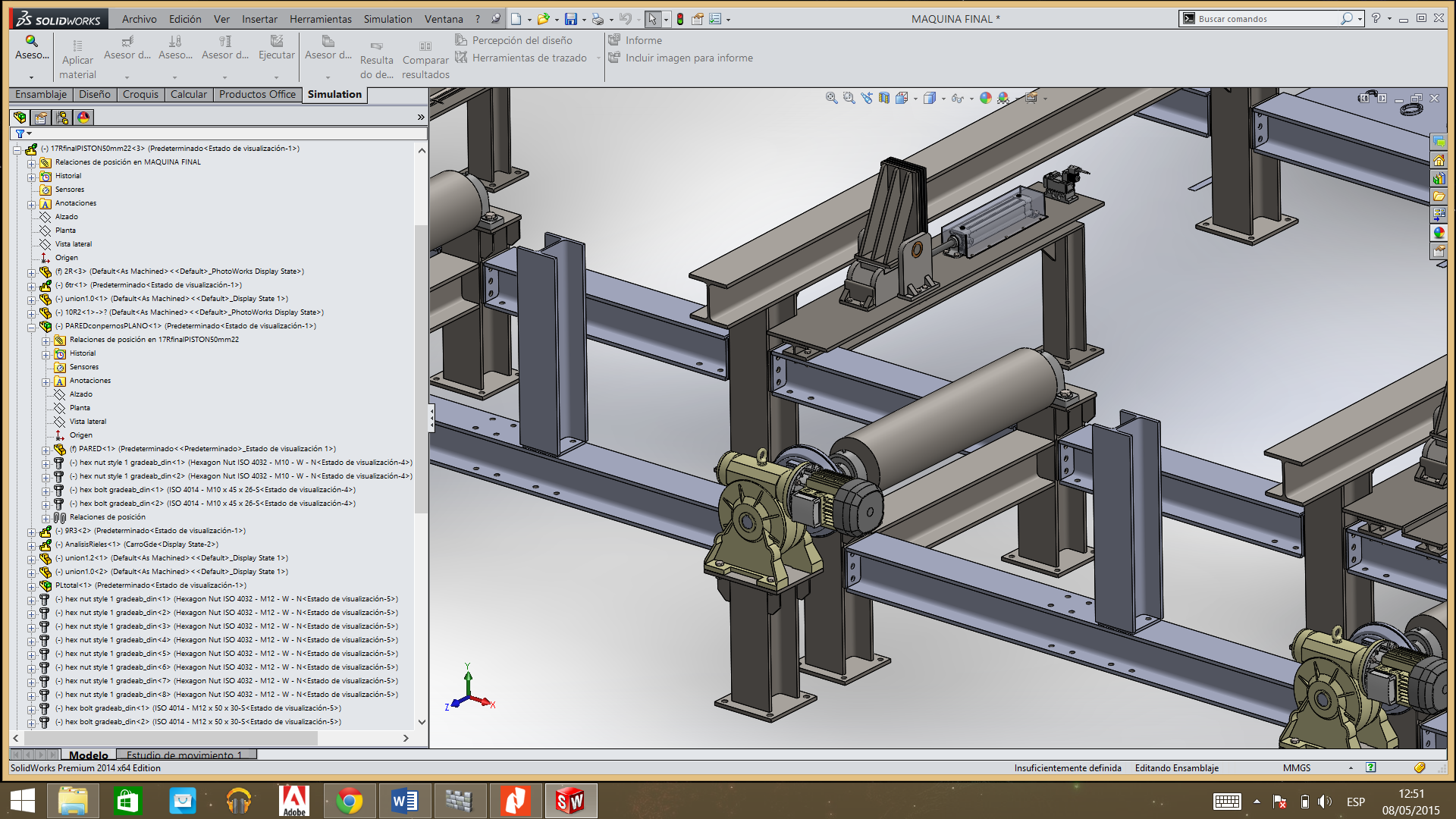 Plano base motor
Niveladores
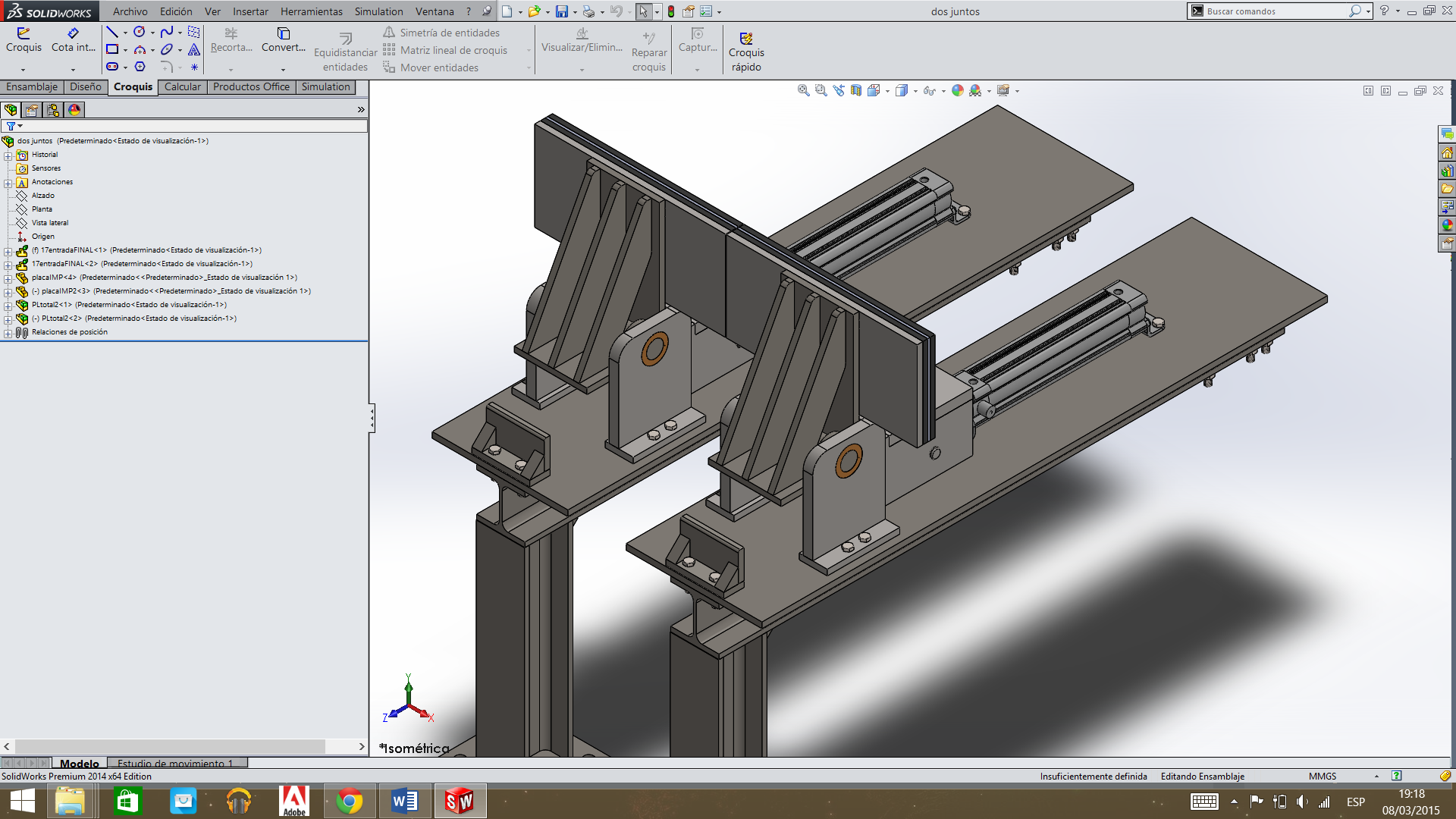 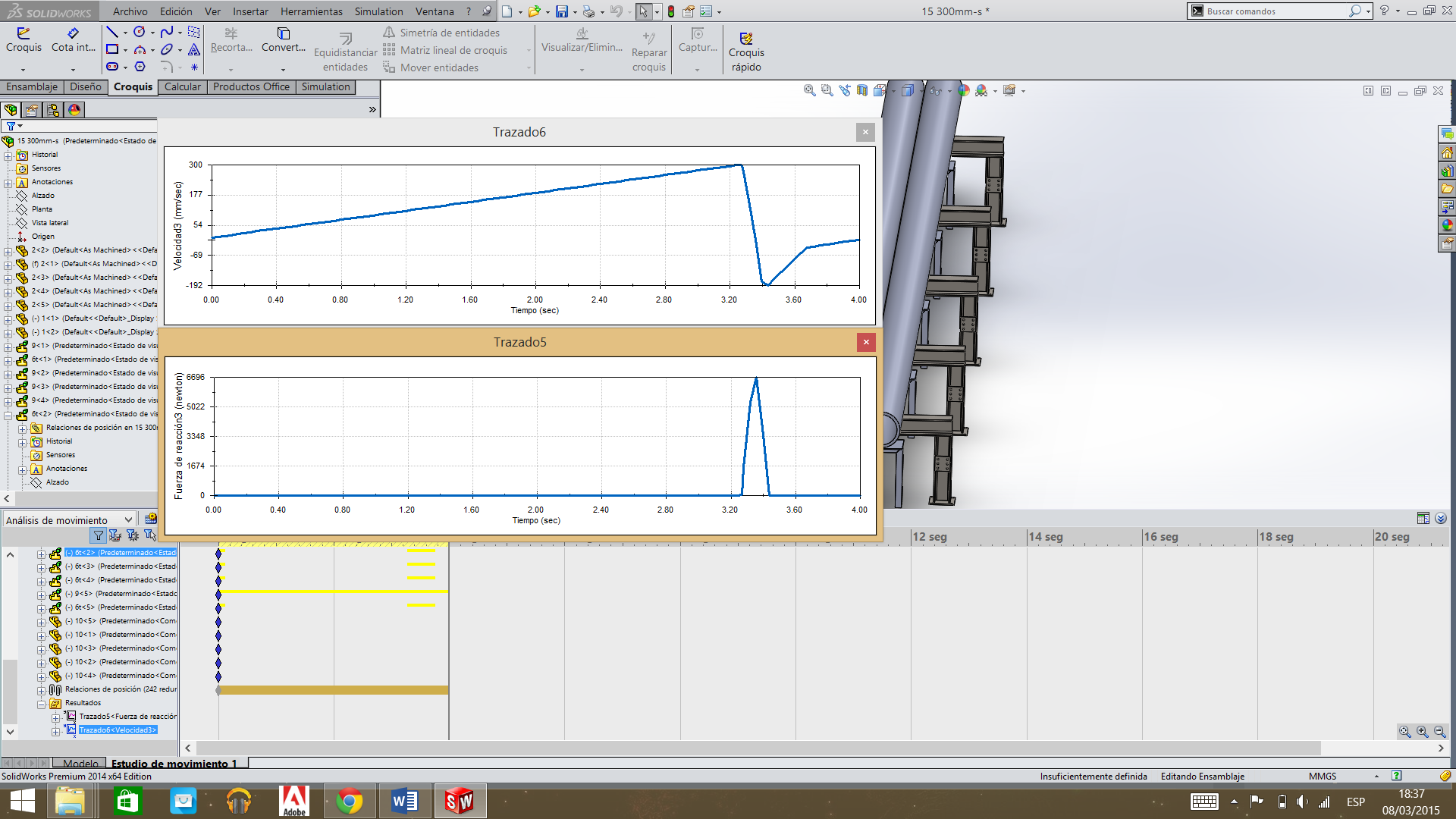 Plano niveladores CONJUNTO
Resultados elementos finitos
Detalles mecanismo nivelador
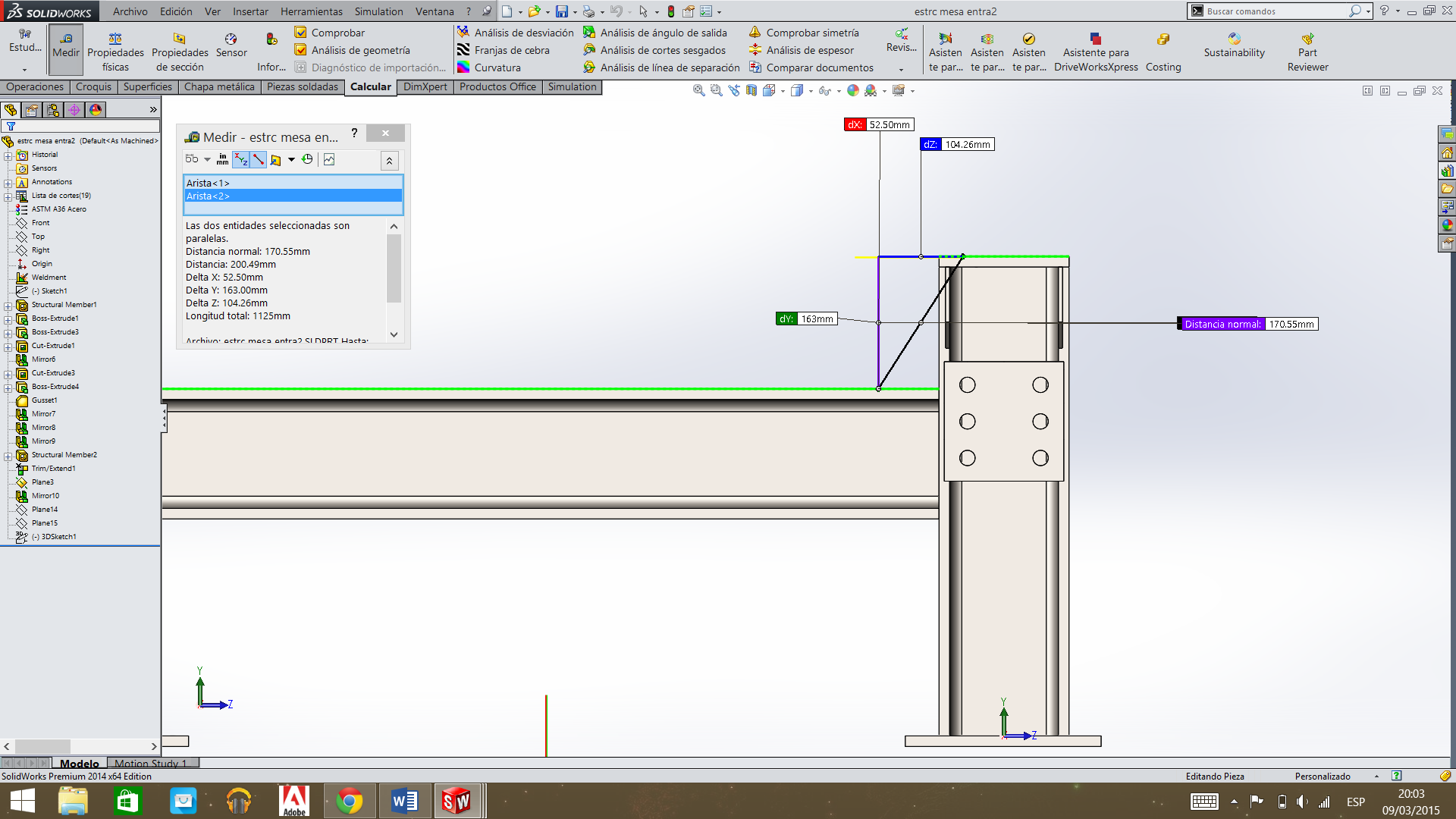 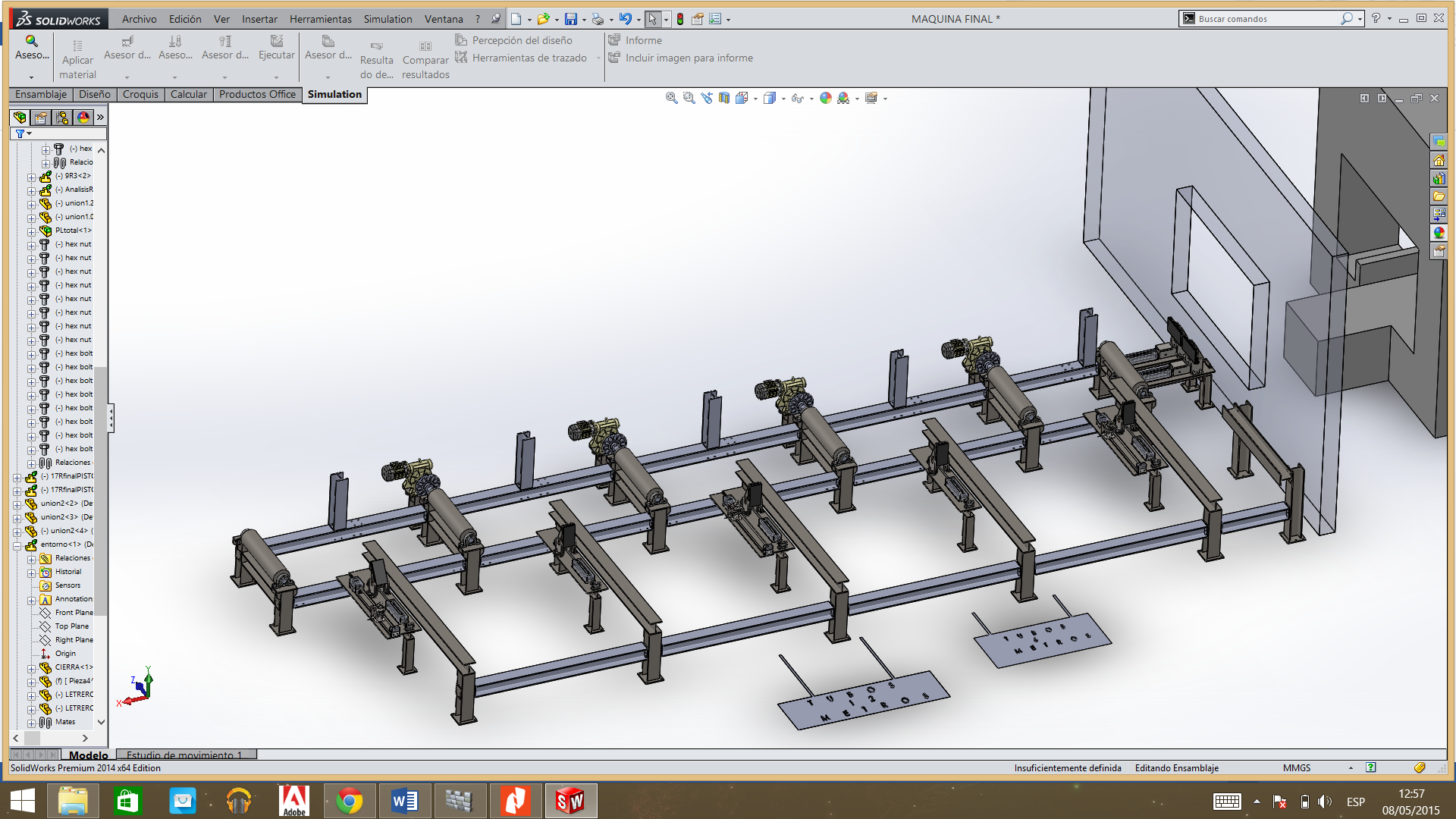 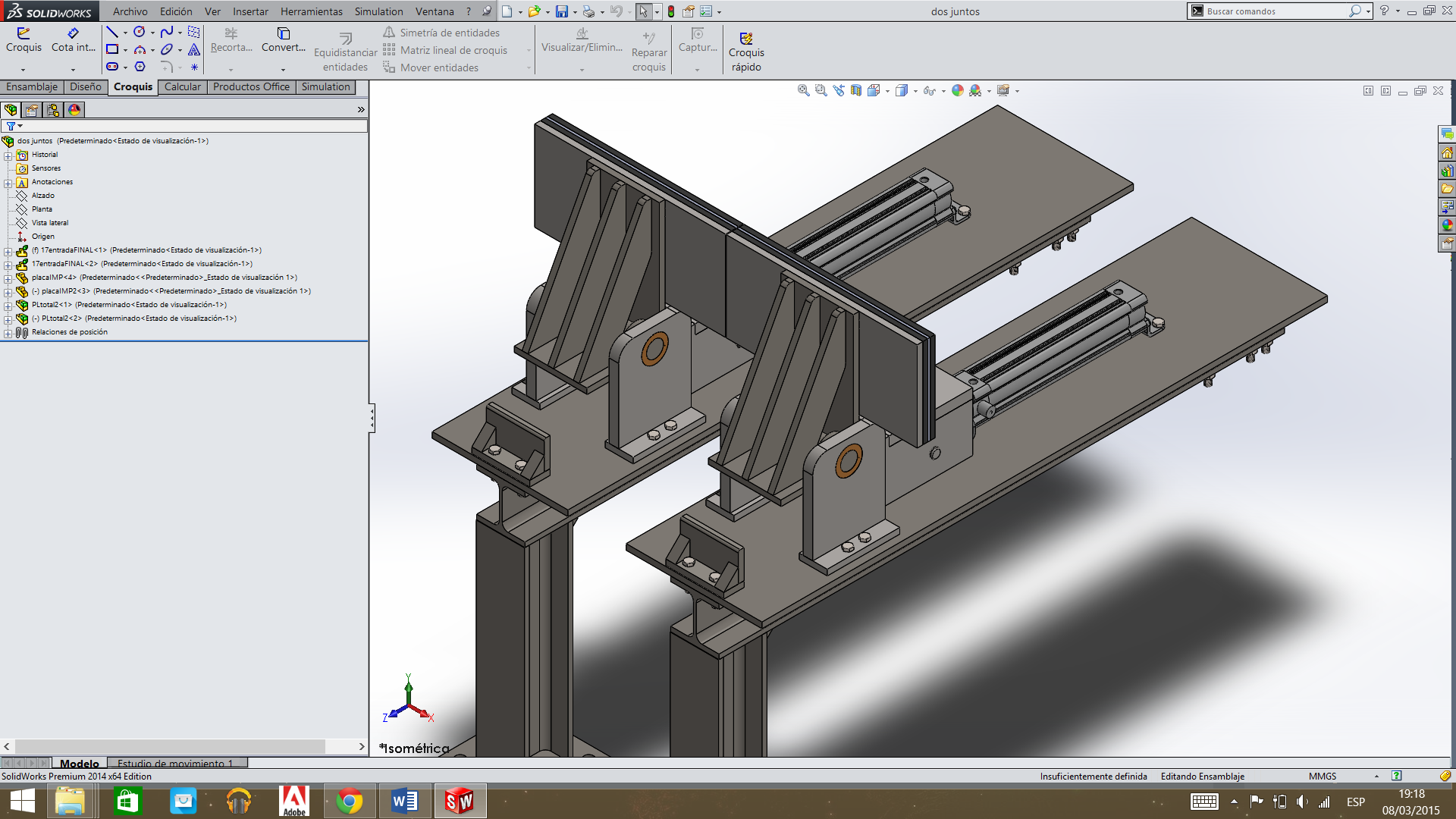 Plano mesa nivelador
Plano perfil limitador
Protecciones
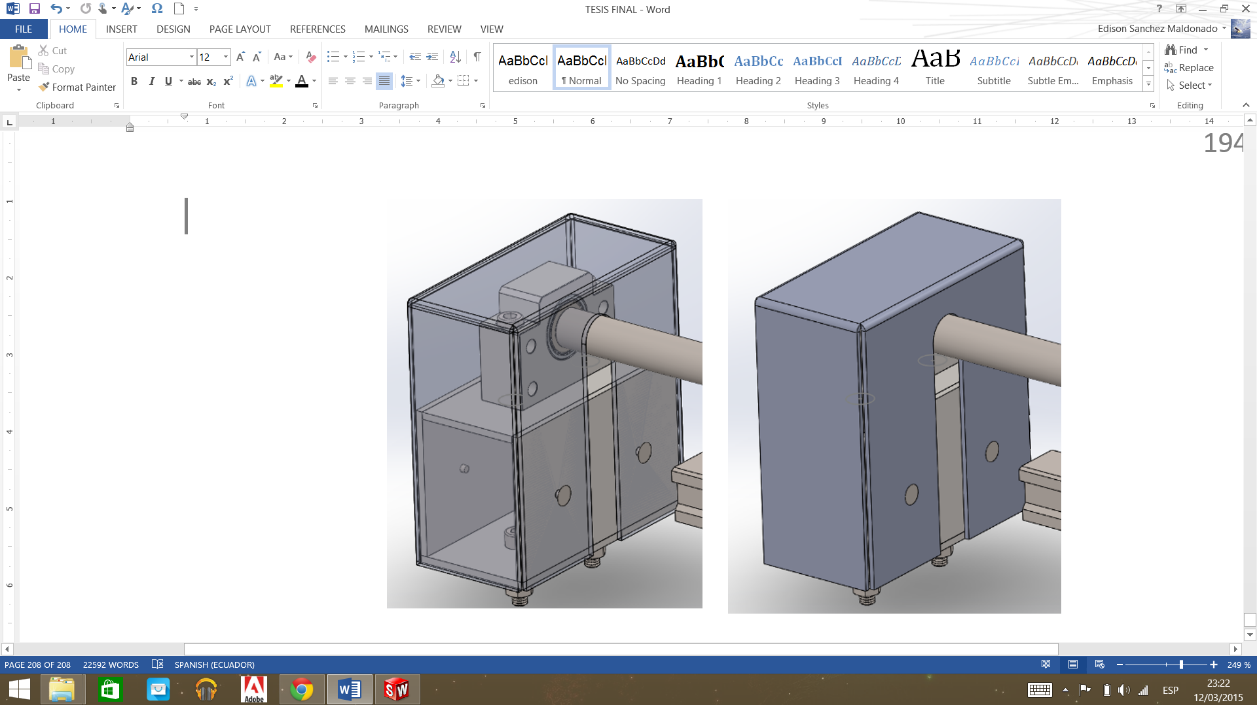 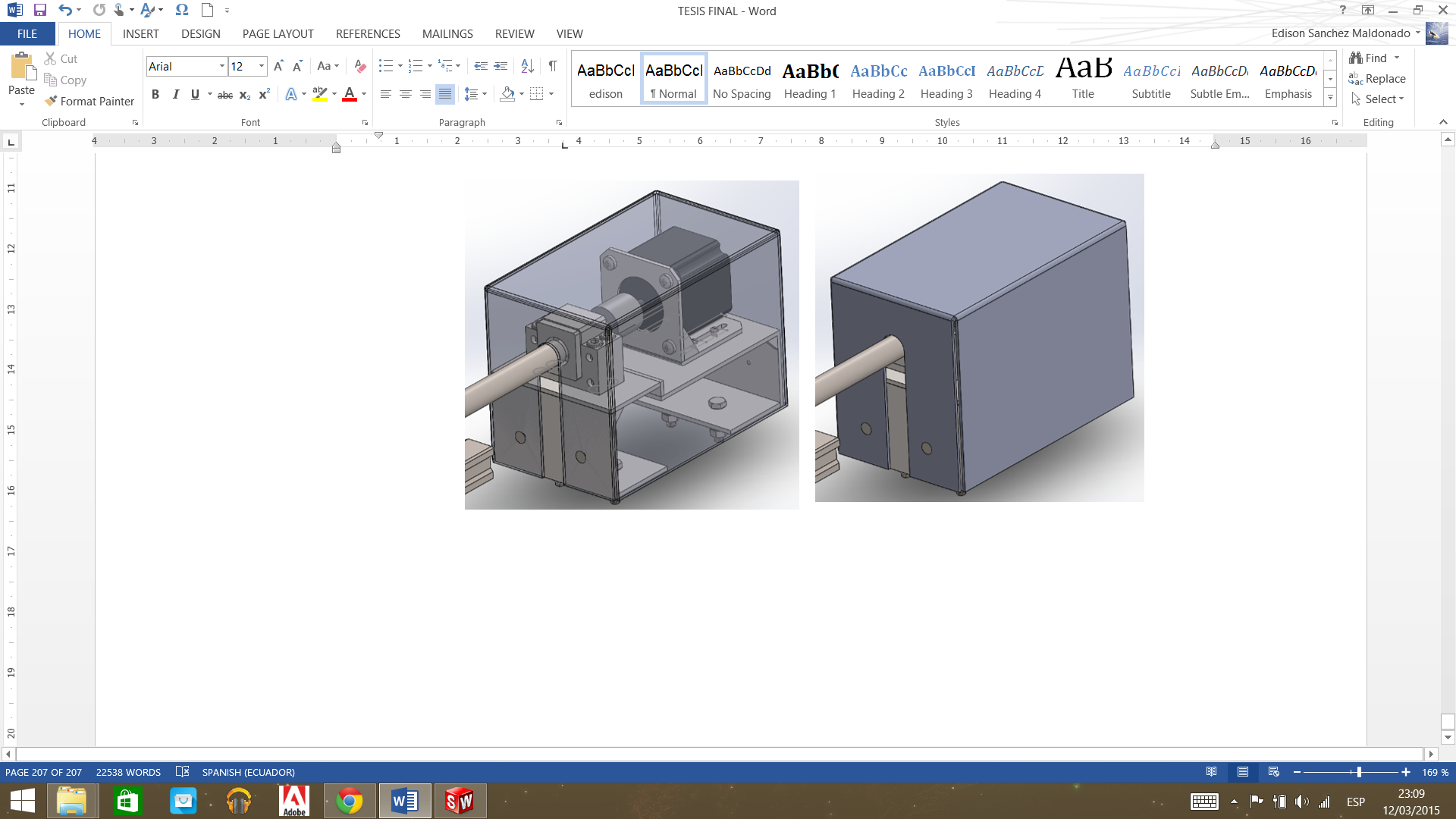 PLANO
PLANO
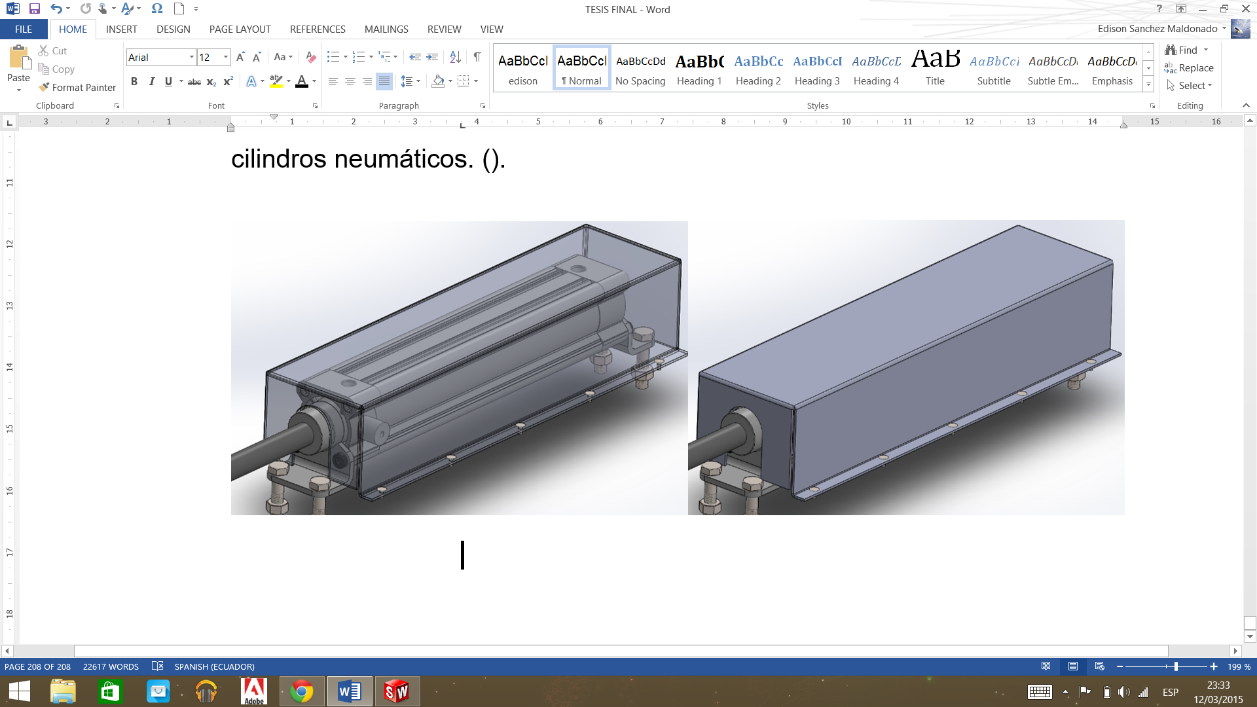 PLANO
Resultados
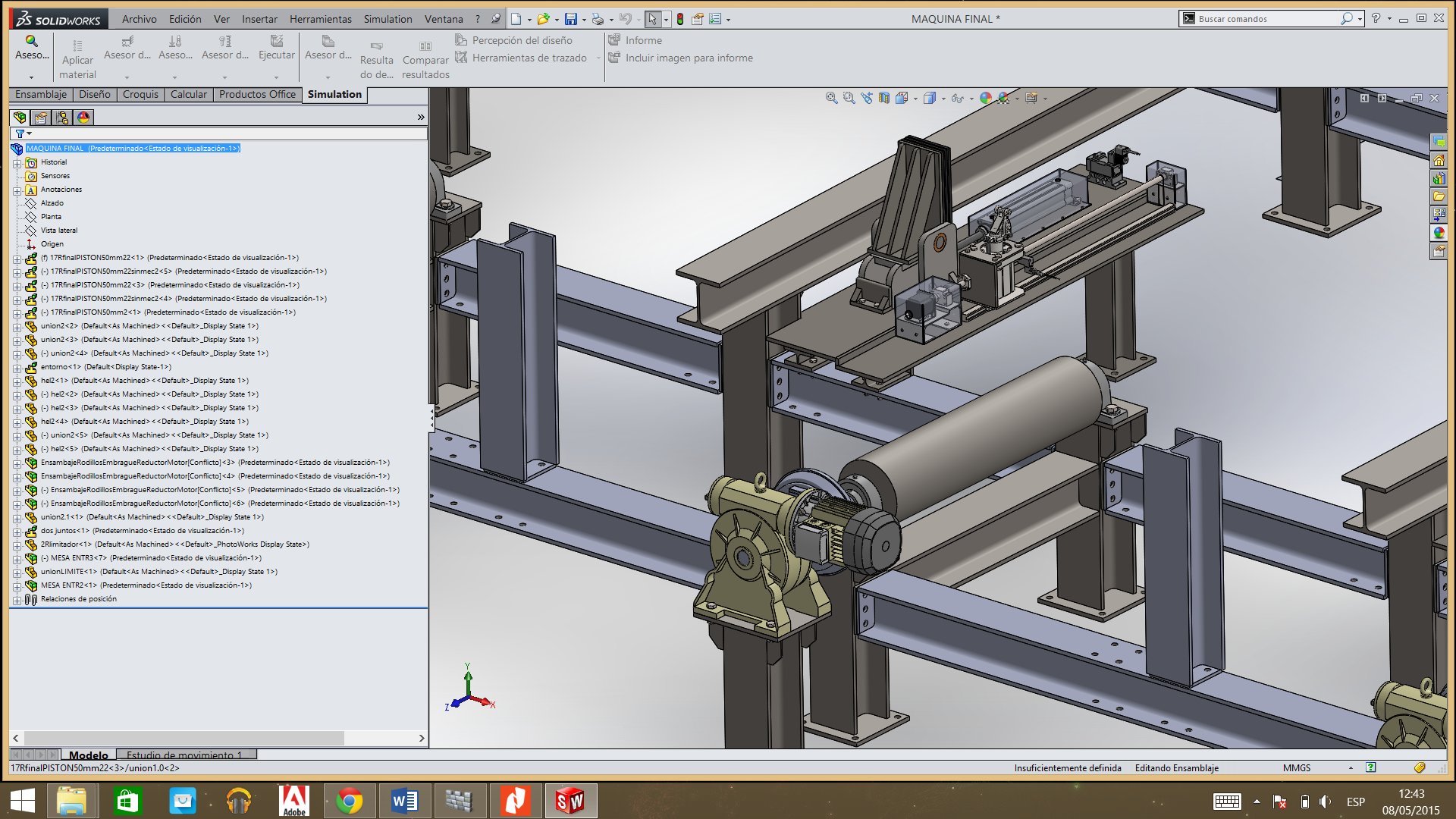 Plano Conjunto mecanismos
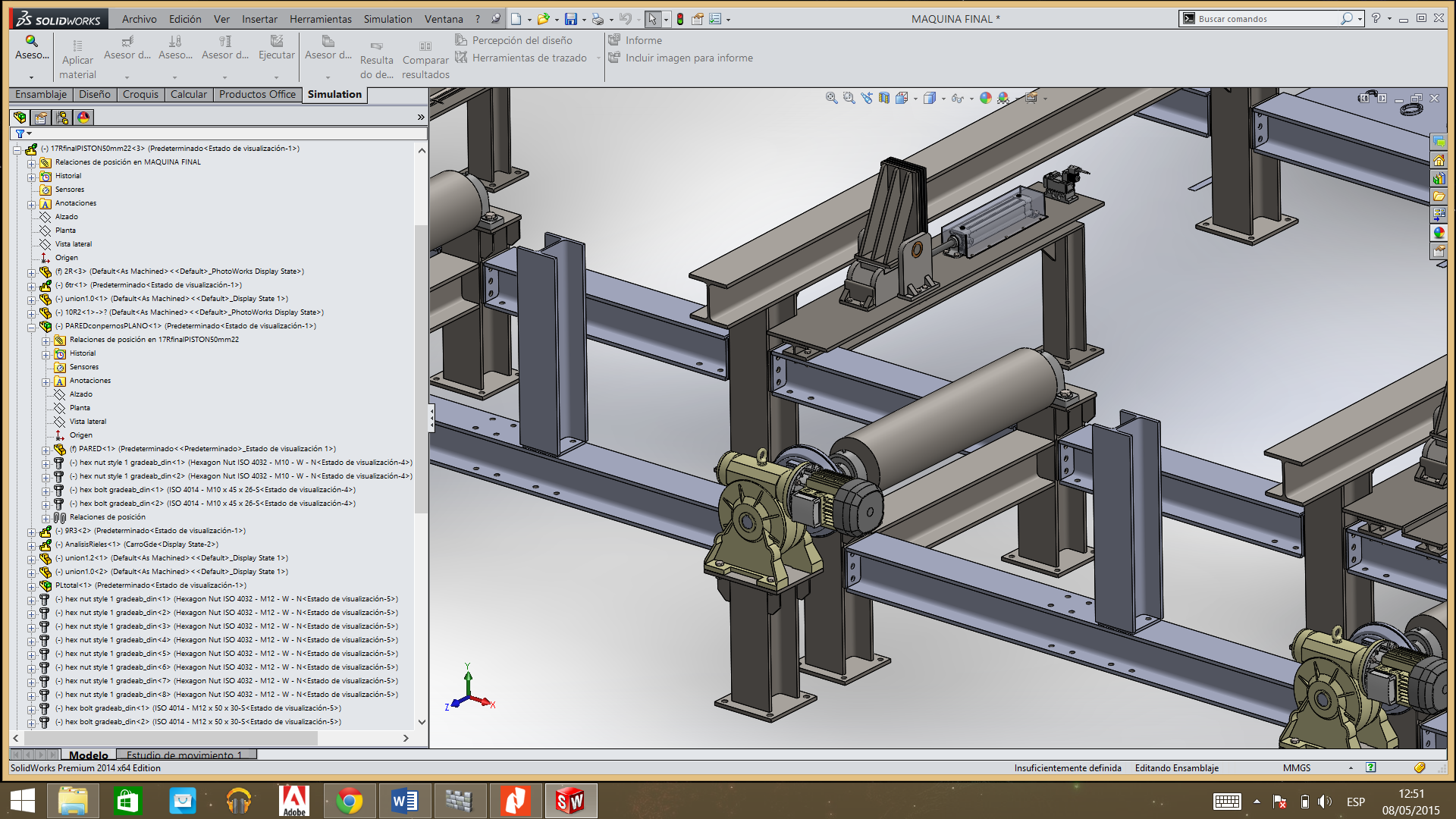 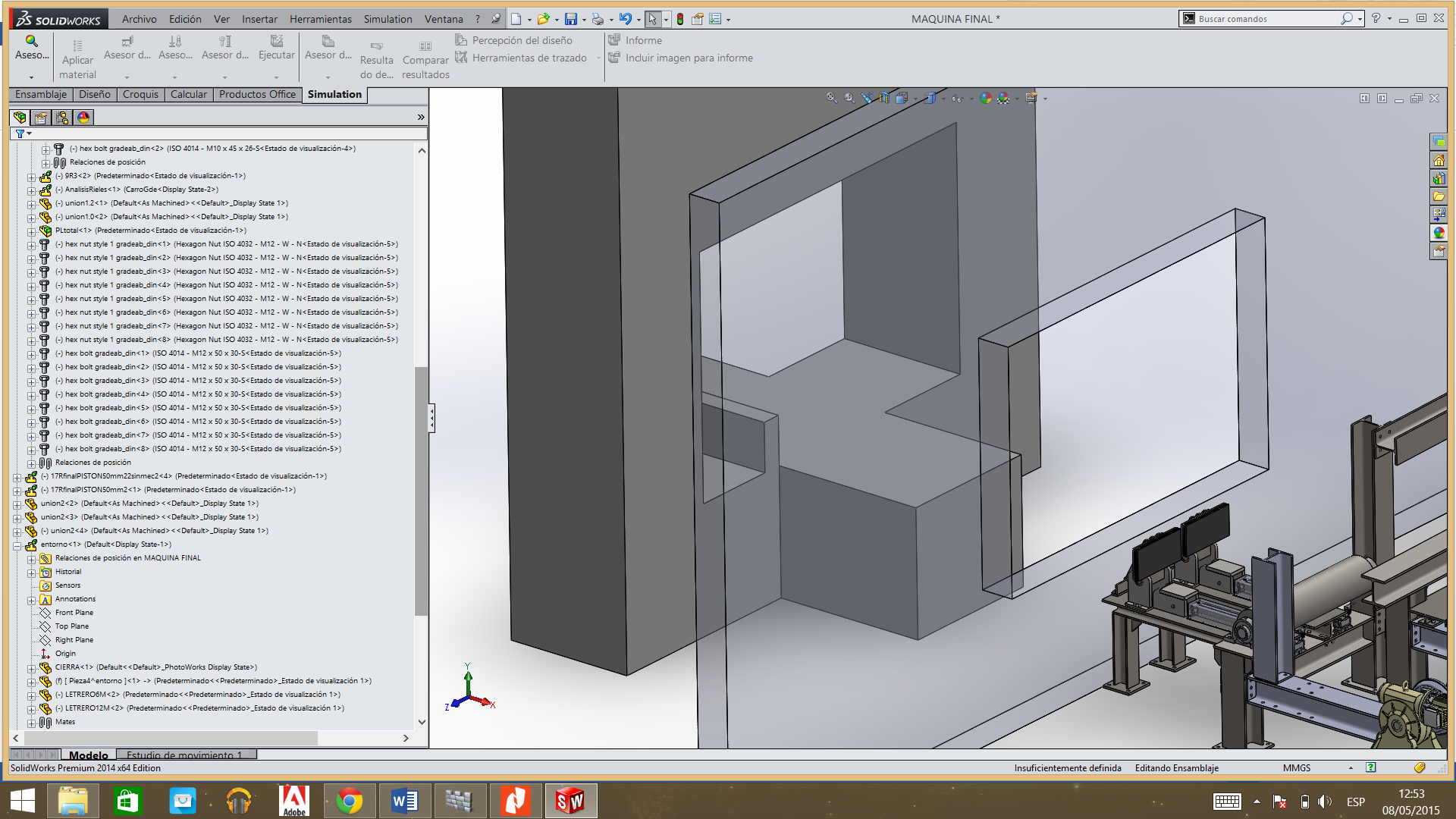 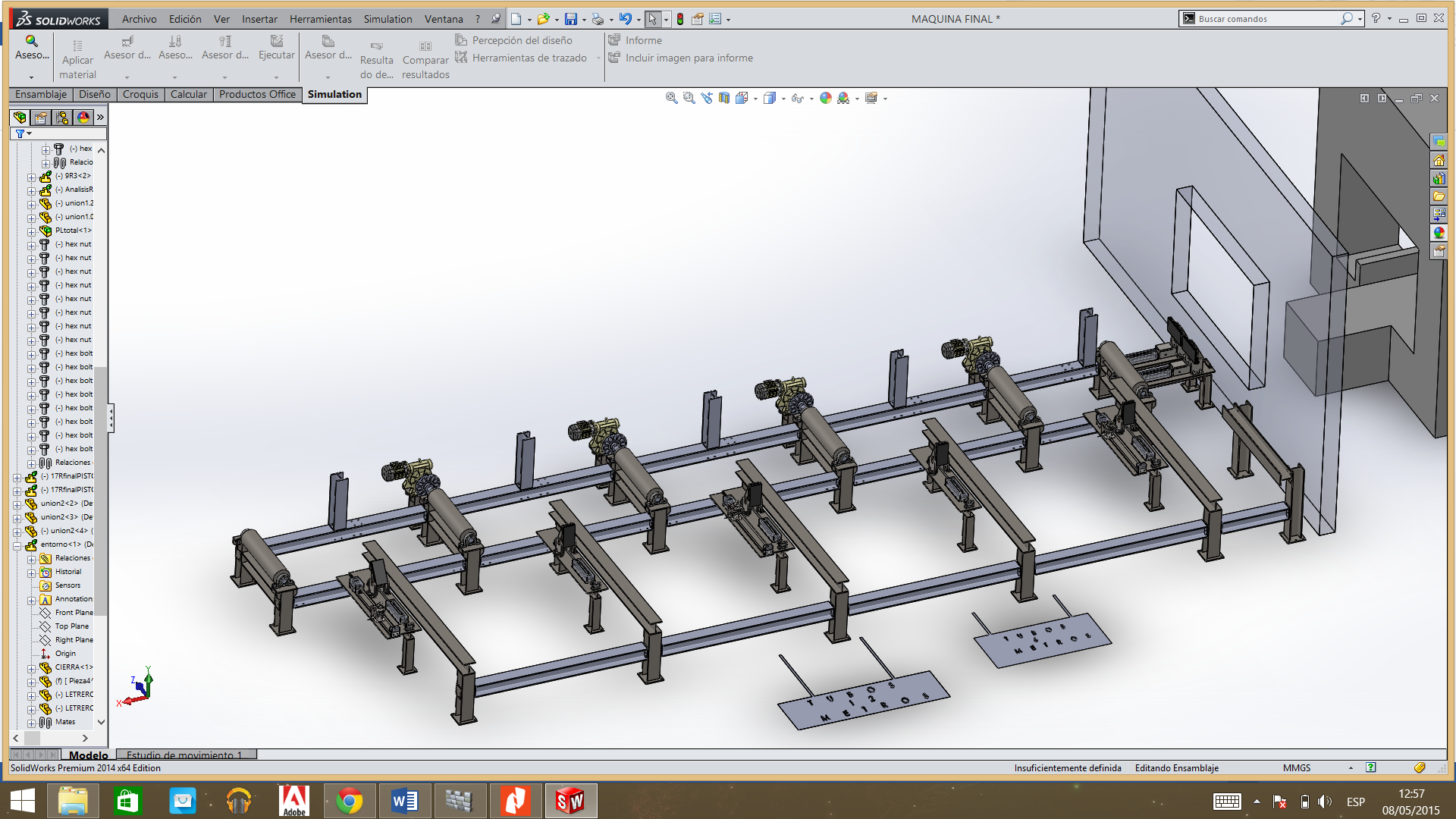 DISEÑO DEL CONTROL DE LA MÁQUINA
Neumática, tope fijo
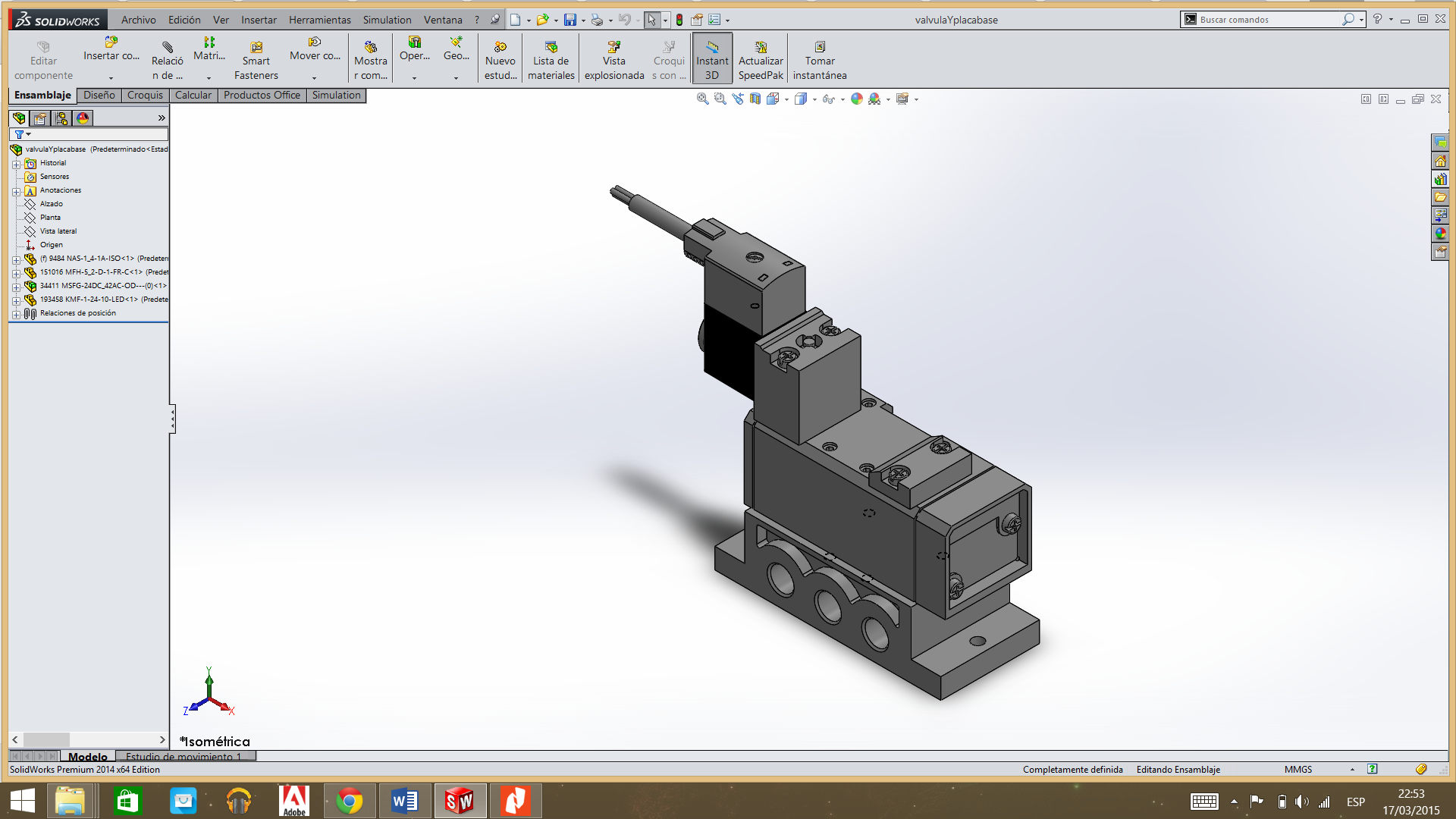 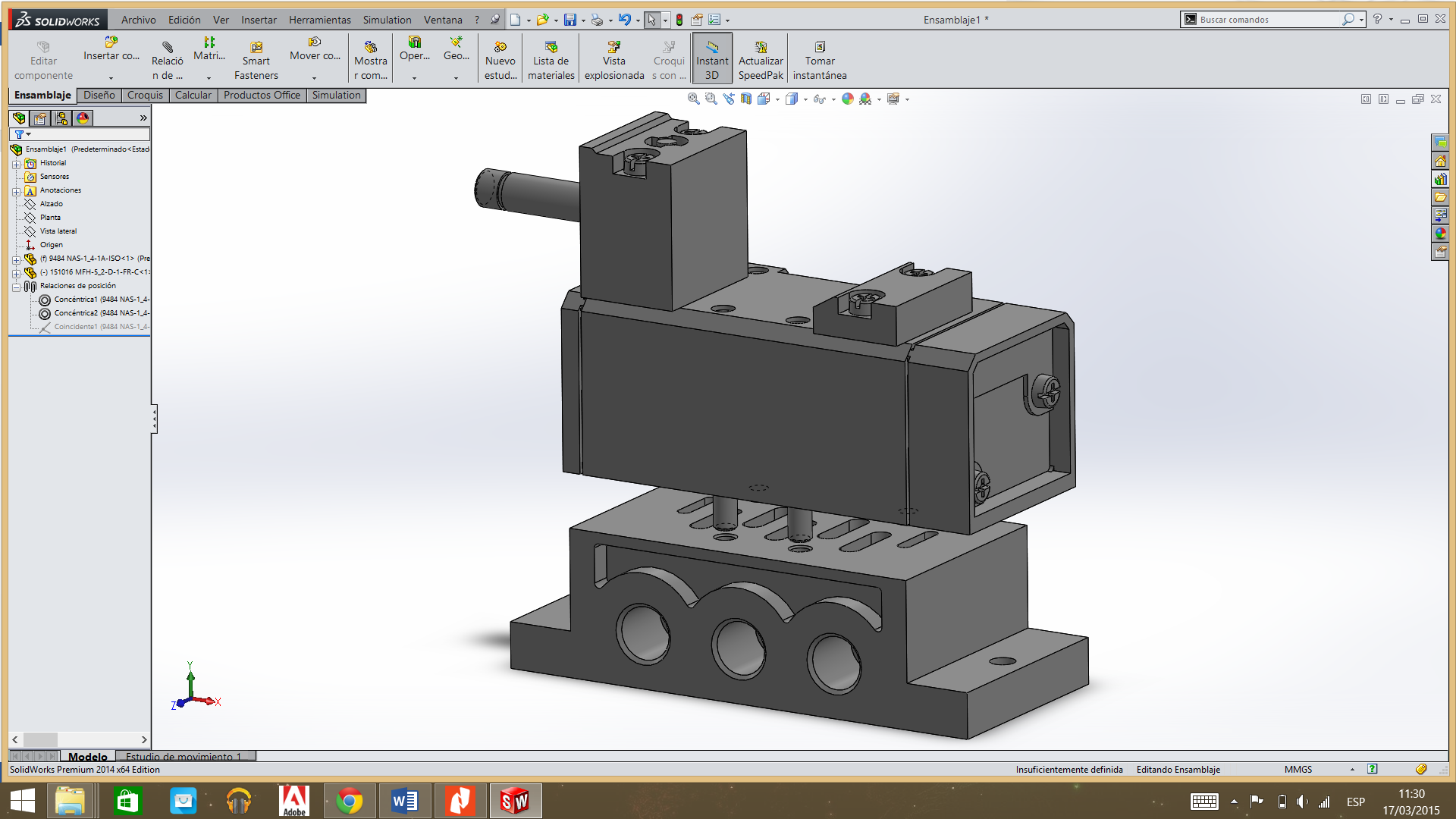 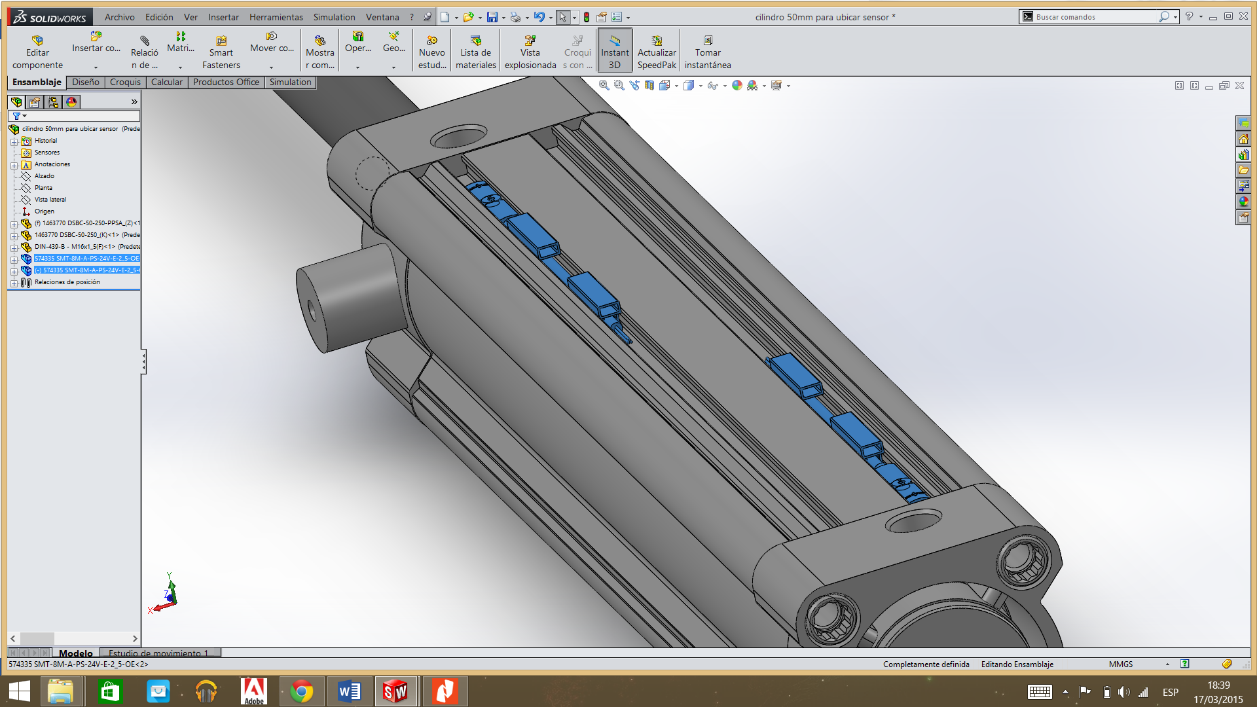 Sensor magneto resistivo SME-/SMT-8 de la misma línea de “FESTO”
Bobina mas cable de conexión con conector numeración respectiva es: 193458 KMF-1-24DC-10.
Placa intermedia tiene la siguiente numeración: 164 897 ZVA-2
Neumática, tope móvil
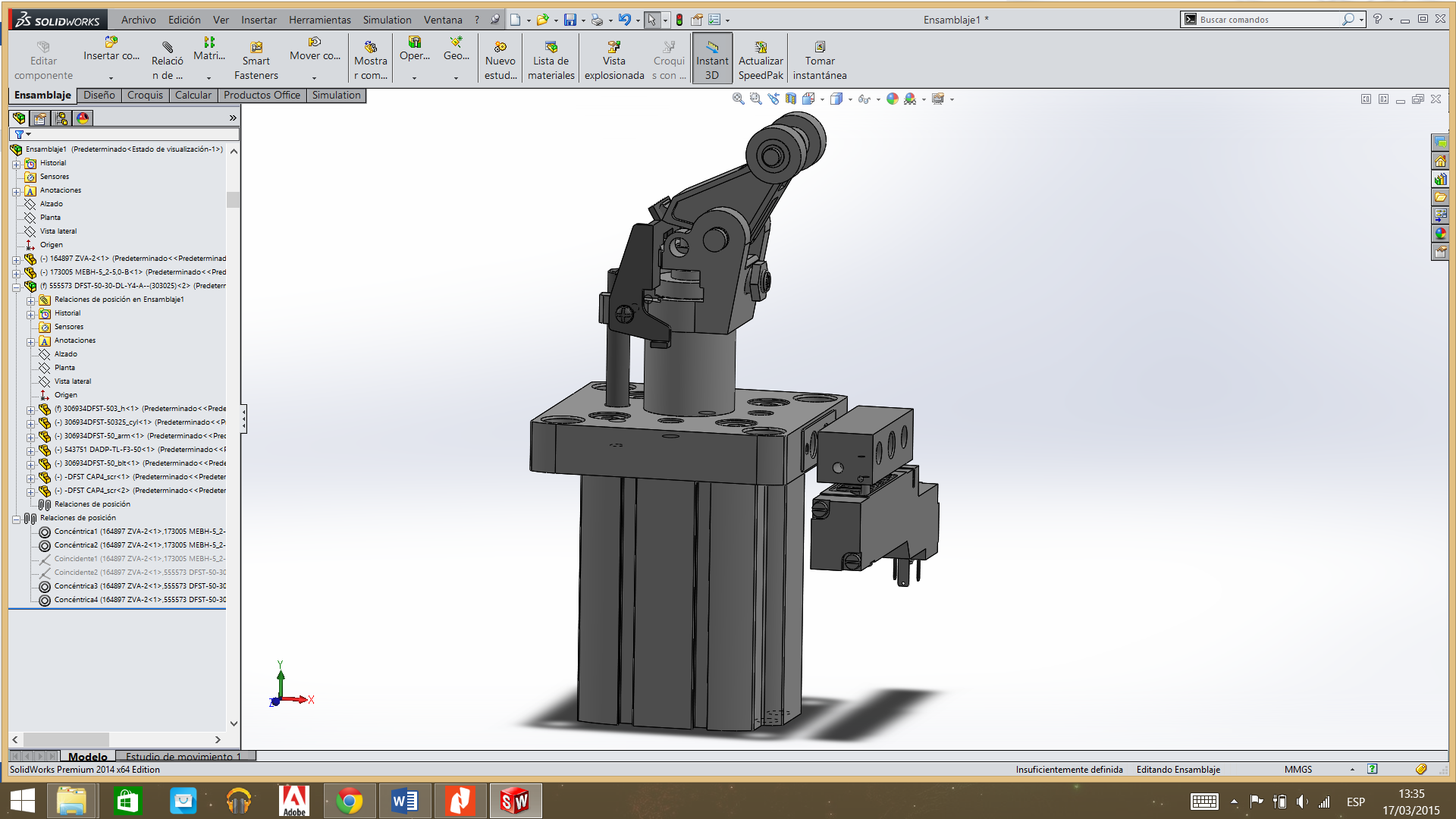 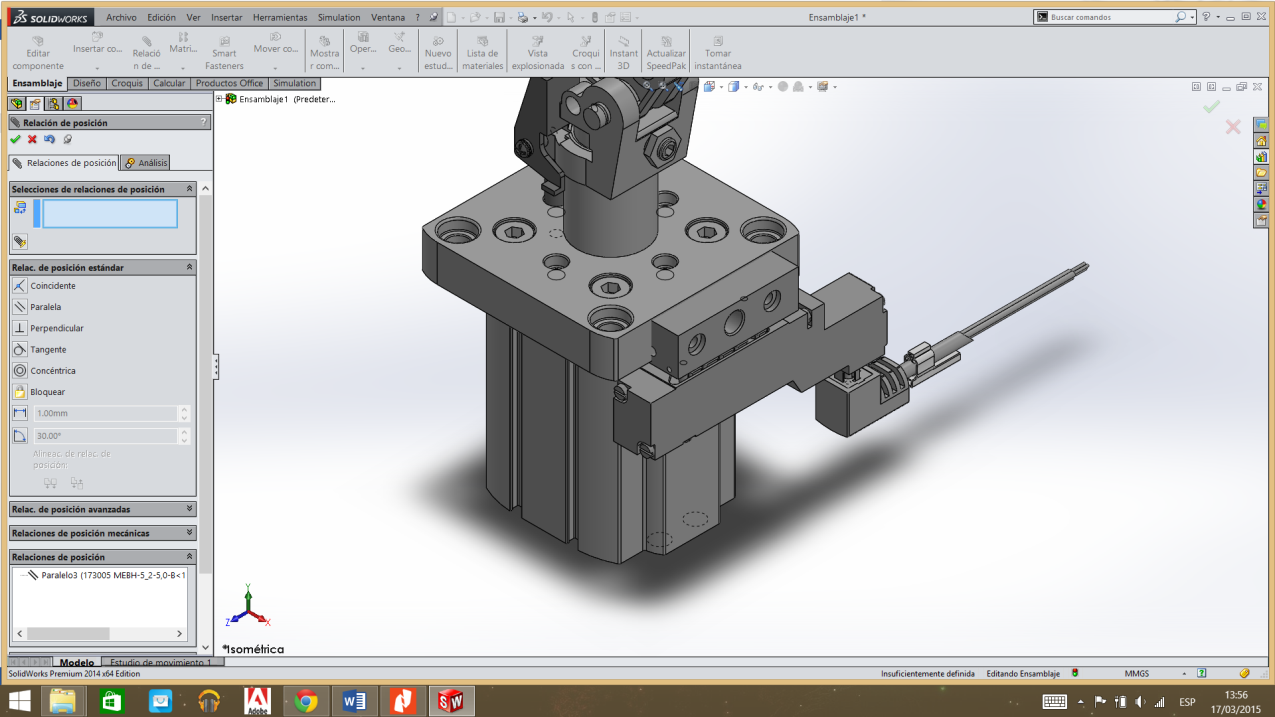 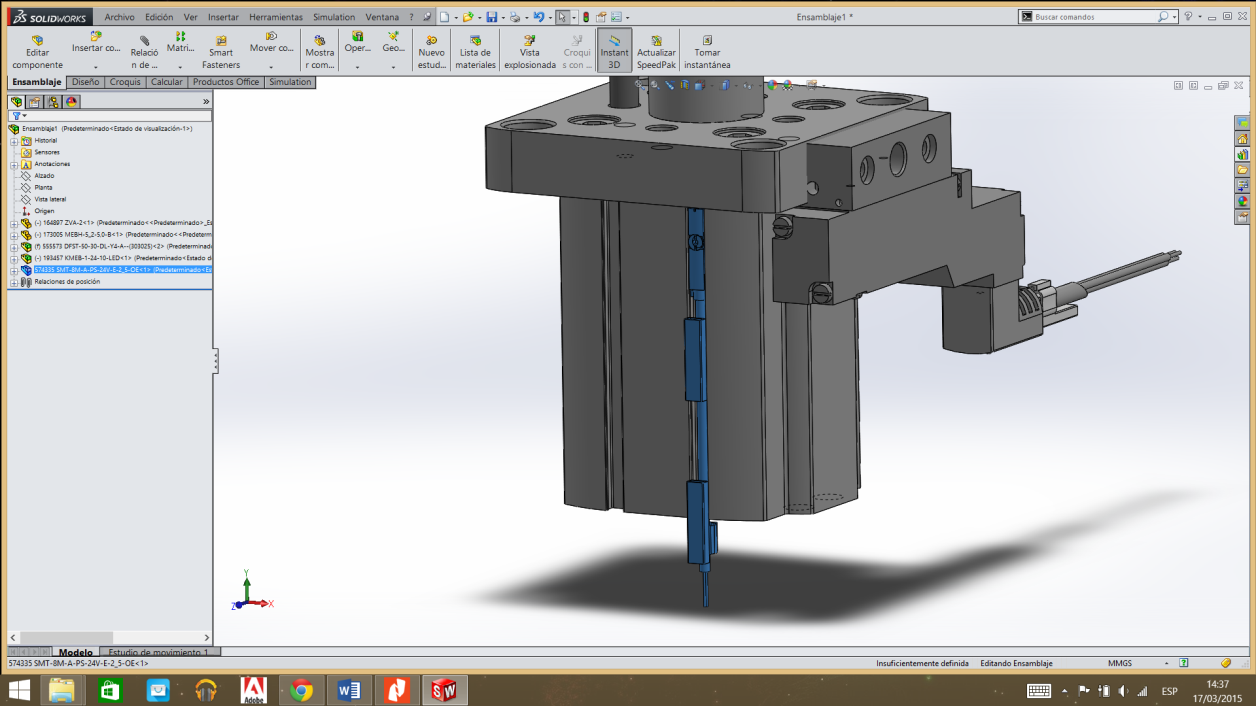 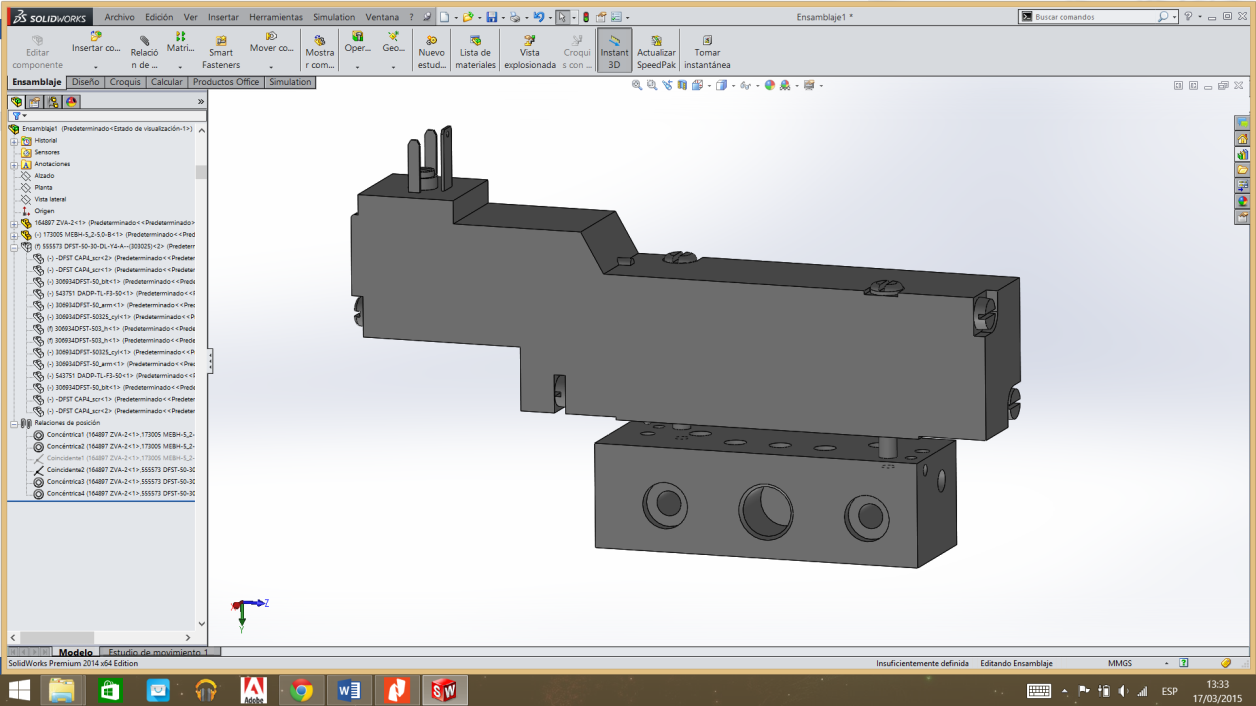 CONTROL DEL PROCESO
SIMULACION EN AUTOMATION STUDIO
DIAGRAMA DE FASES
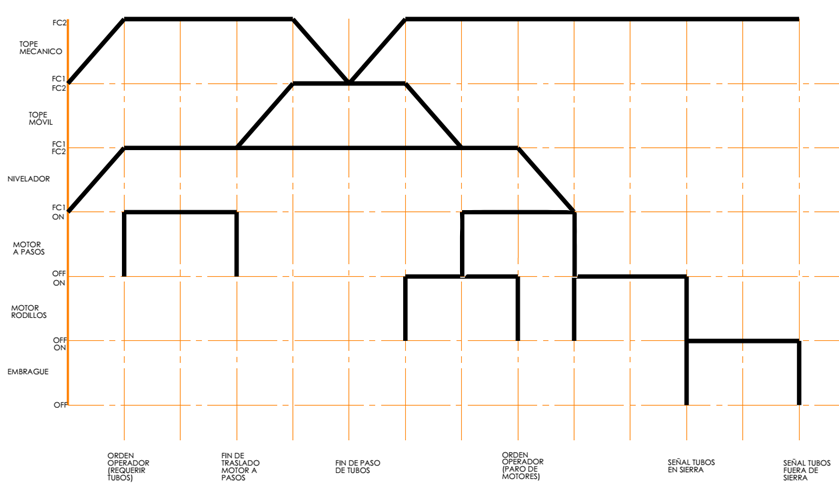 SIMULACION INTERFAZ DE USUARIO
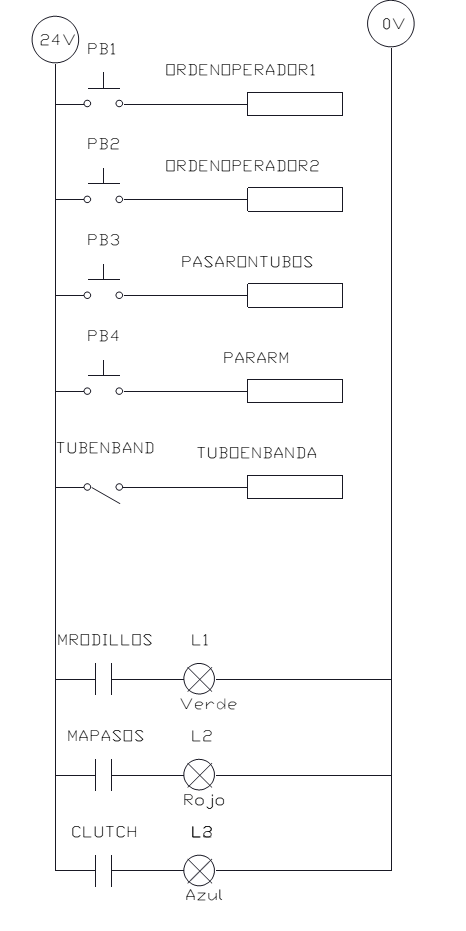 Sensores externos simulados como pulsadores
Actuadores eléctricos simulados como indicadores luminosos
DVD AUTOMATION
ELEMENTOS ELÉCTRICOS
ETAPA DE CONTROL
ETAPA DE POTENCIA
- PLC (Controlador lógico 	programable).
- Instrumentos de medición y   	detección.
- HMI.
- Pulsadores y selectores.
- Relés de activación de solenoides.
- Fuente de voltaje.
- Breakers y protecciones.
- Contactores.
- Disyuntores.
- Protecciones térmicas.
- Variadores de frecuencia.
- Drivers de motores a pasos.
CARACTERÍSTICAS PLC
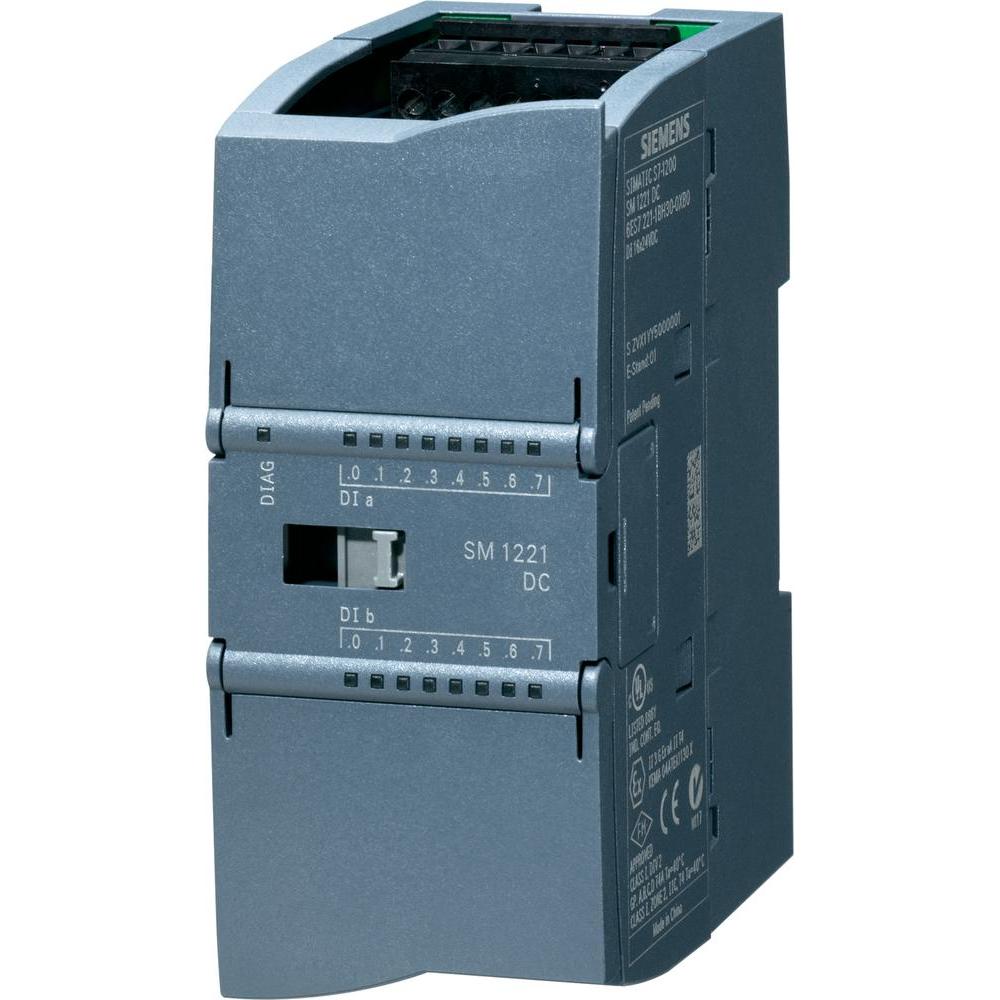 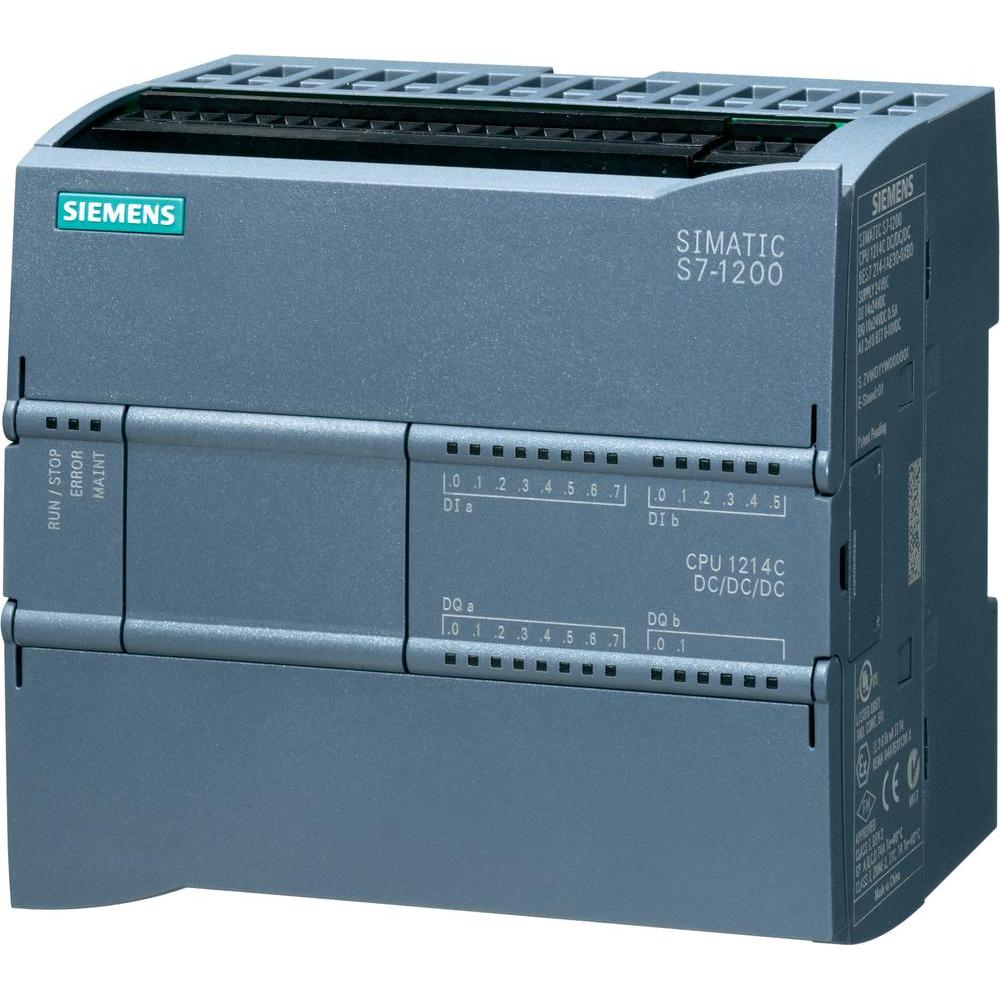 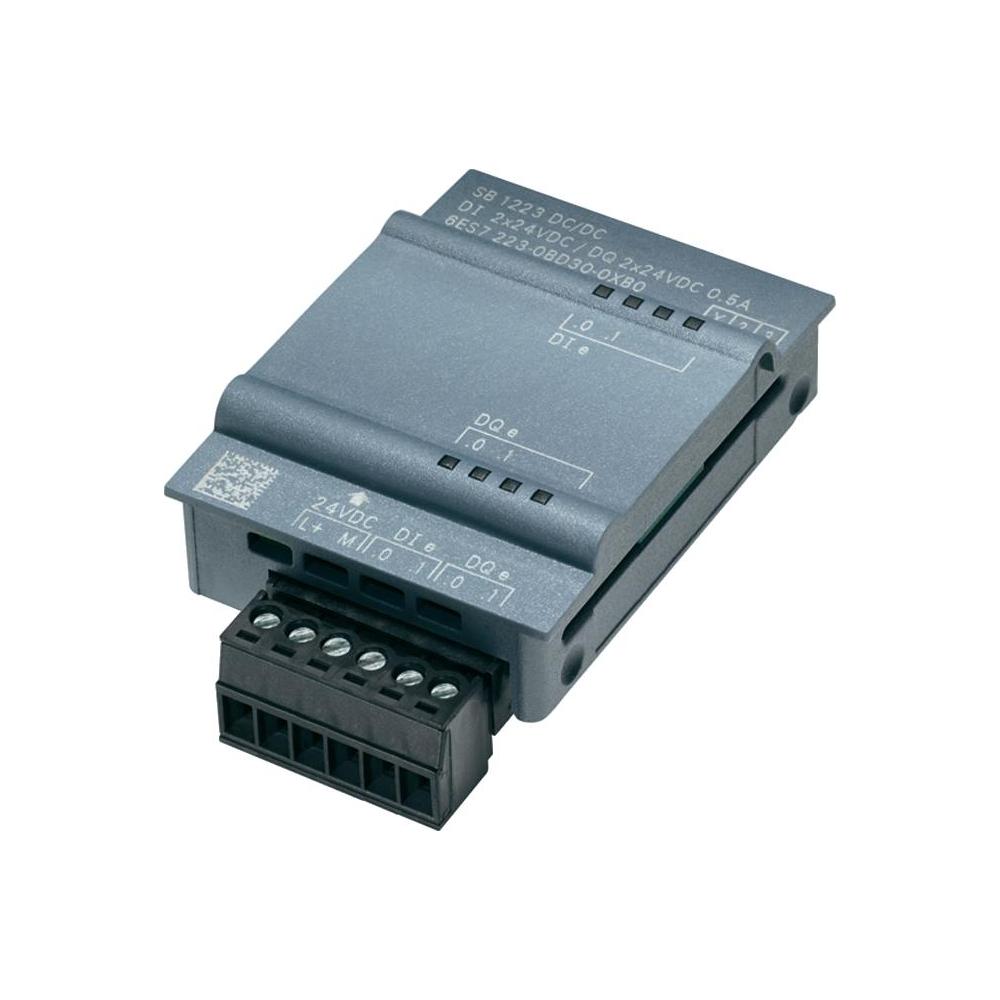 SB 1222
4 DO 5VDC (HS)
SM 1221 DC
16 DI 24VDC
S7-1200 CPU1214C DC/DC/DC
14 DI 24VDC
10 DO 24VDC
CARACTERÍSTICAS INSTRUMENTACIÓN
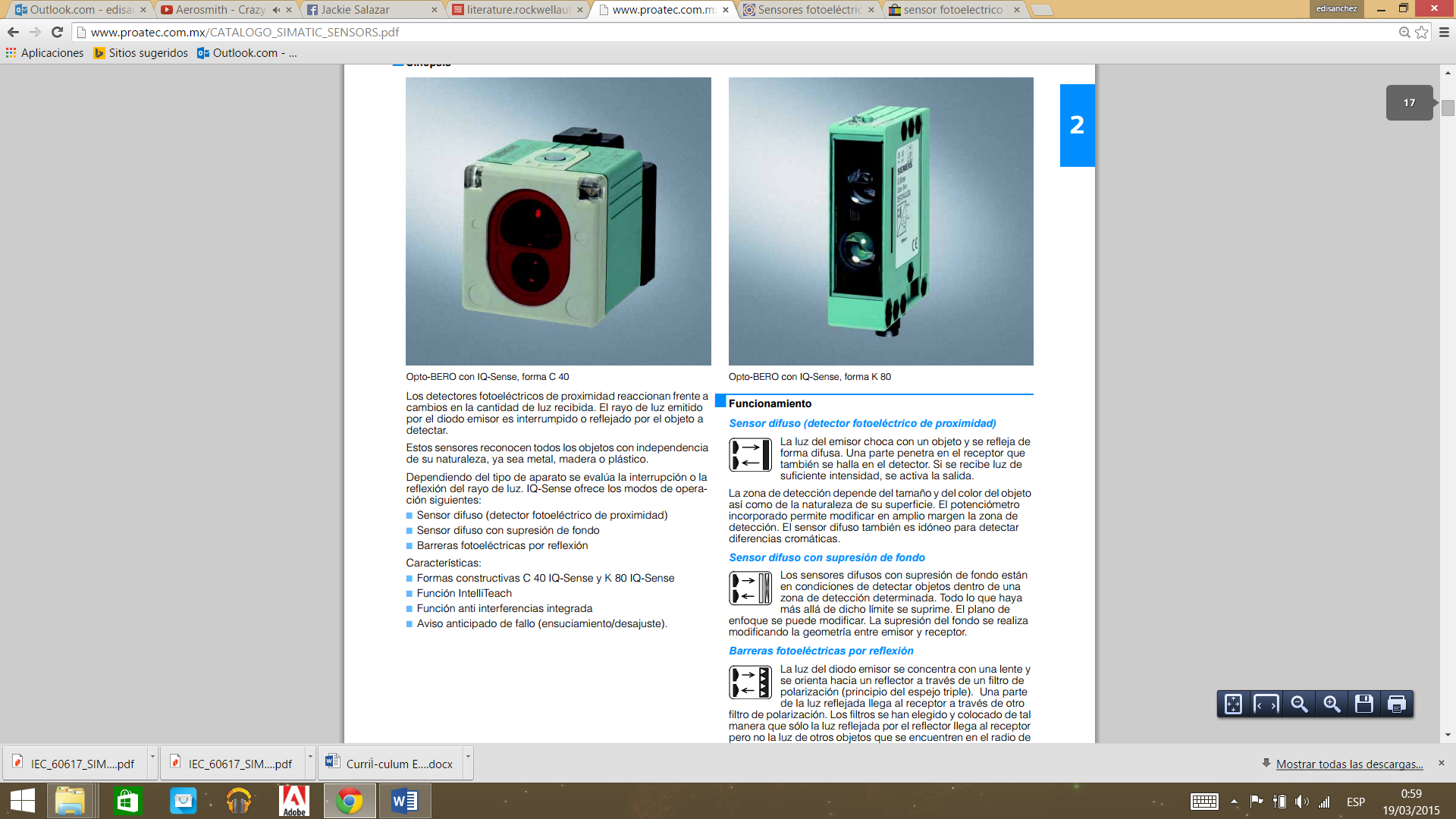 IQ-SENSE
0,2 a 1[m]
IP67
50 [mA]
2 [ms]
CARACTERÍSTICAS VARIADOR DE FRECUENCIA
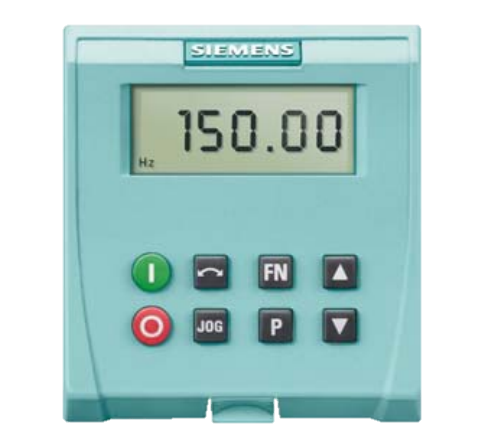 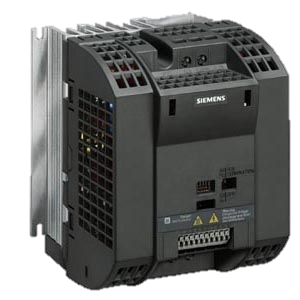 SINAMICS G110
2[HP]  O 1,5[KW]
ENTRADA: 19,7 [A] @ 230 [V]
SALIDA: 7,8 [A]
3 DI, 1AI, 1DO
CARACTERÍSTICAS DRIVER MOTOR A PASOS
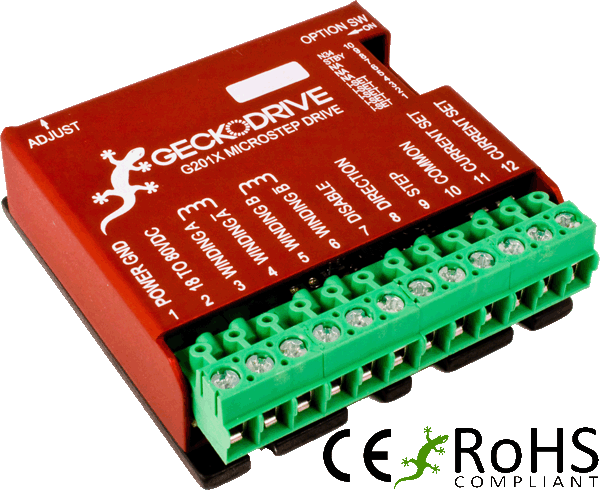 G201X DE GECKODRIVE
NEMA 23
6[A]
IN 5 [V]DC @ 200 [kHz]
STEP + DIR
PROCESO DE DISEÑO Y CONTRUCCIÓN DEL PROTOTIPO
Prototipo tren de rodaje
Edison Luis Sánchez Maldonado.
Juan José montero Orozco.
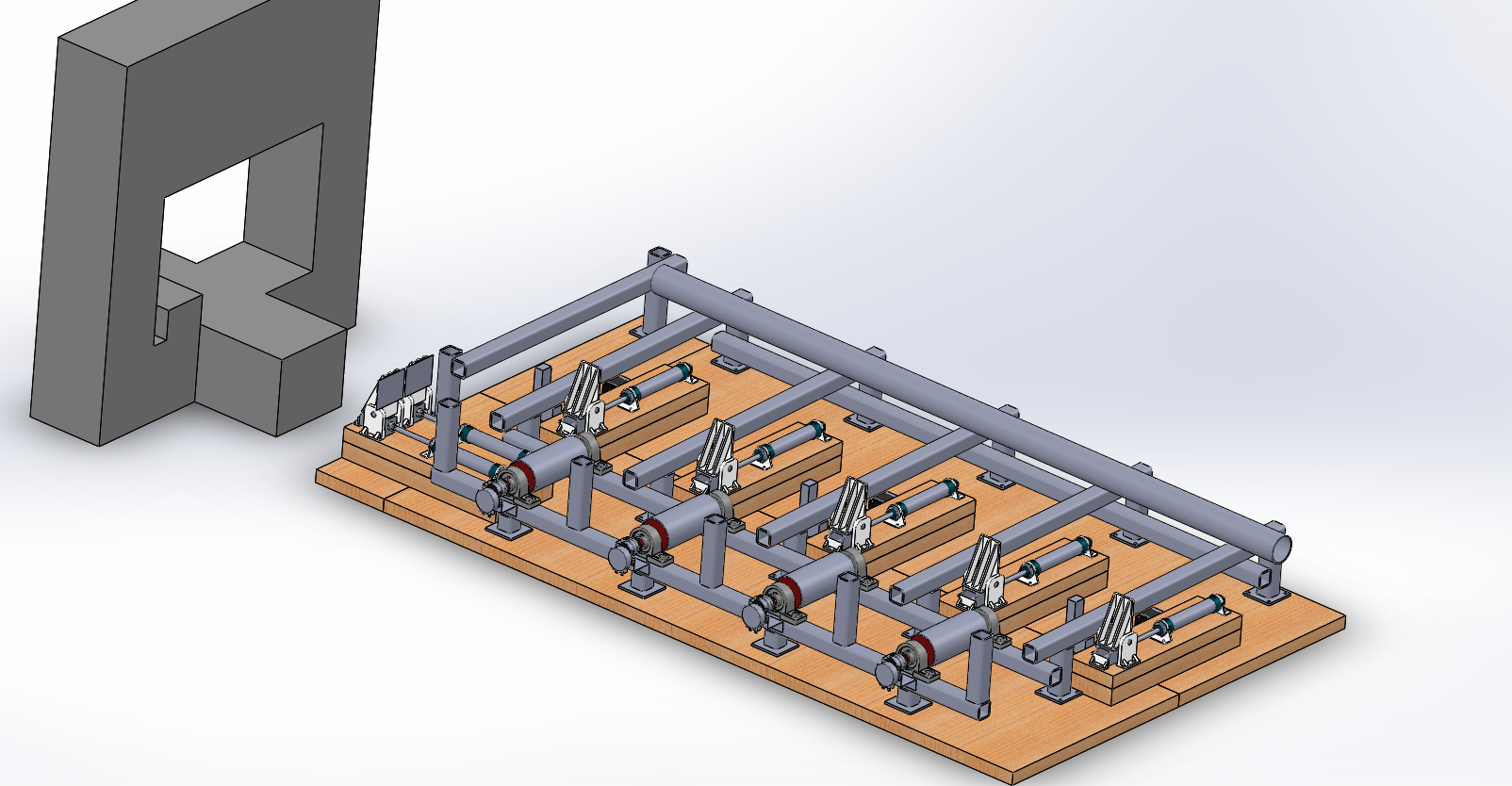 diseño del prototipo en software cad
diseño del prototipo en software cad
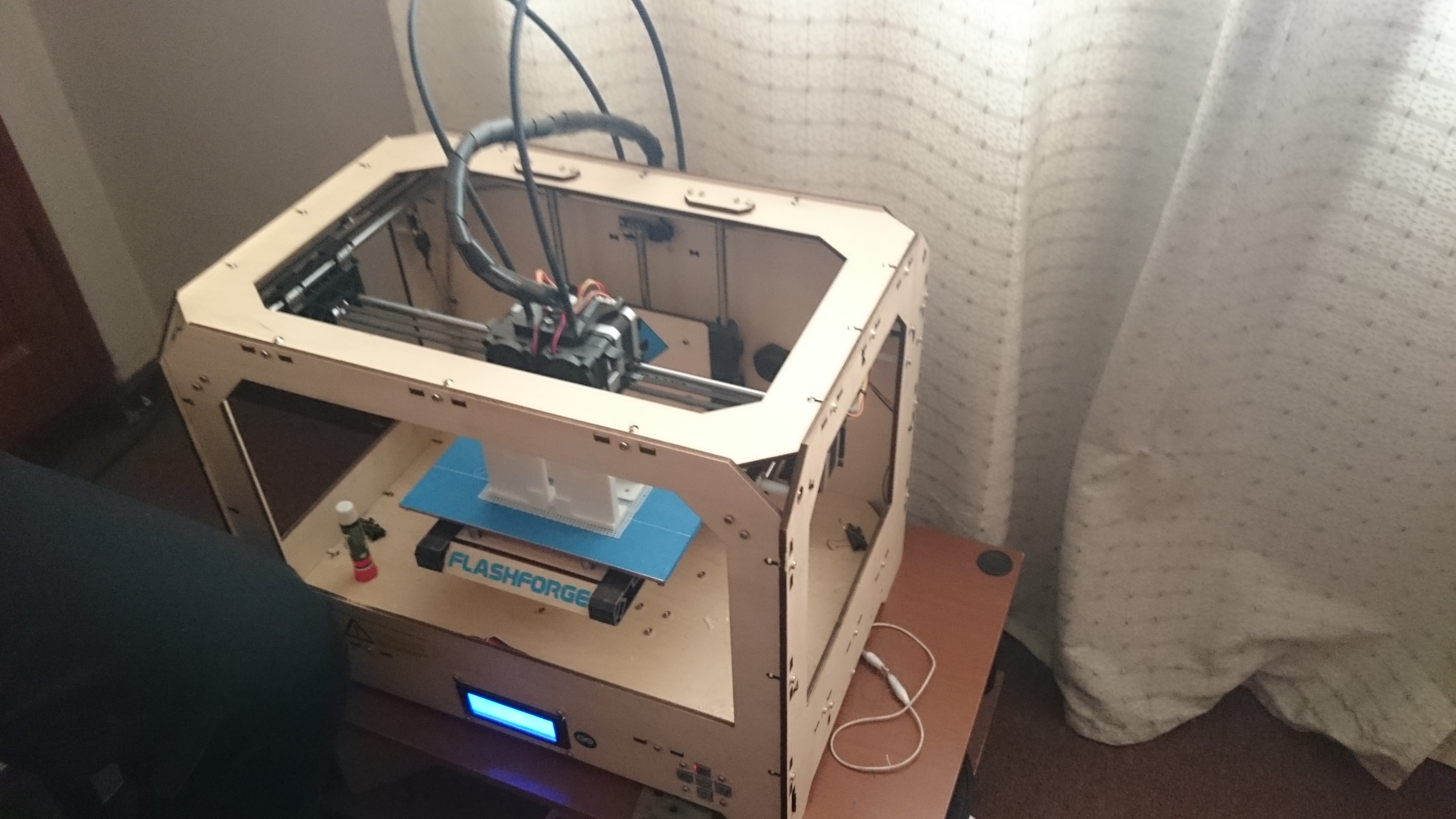 Proceso de impresión 3d
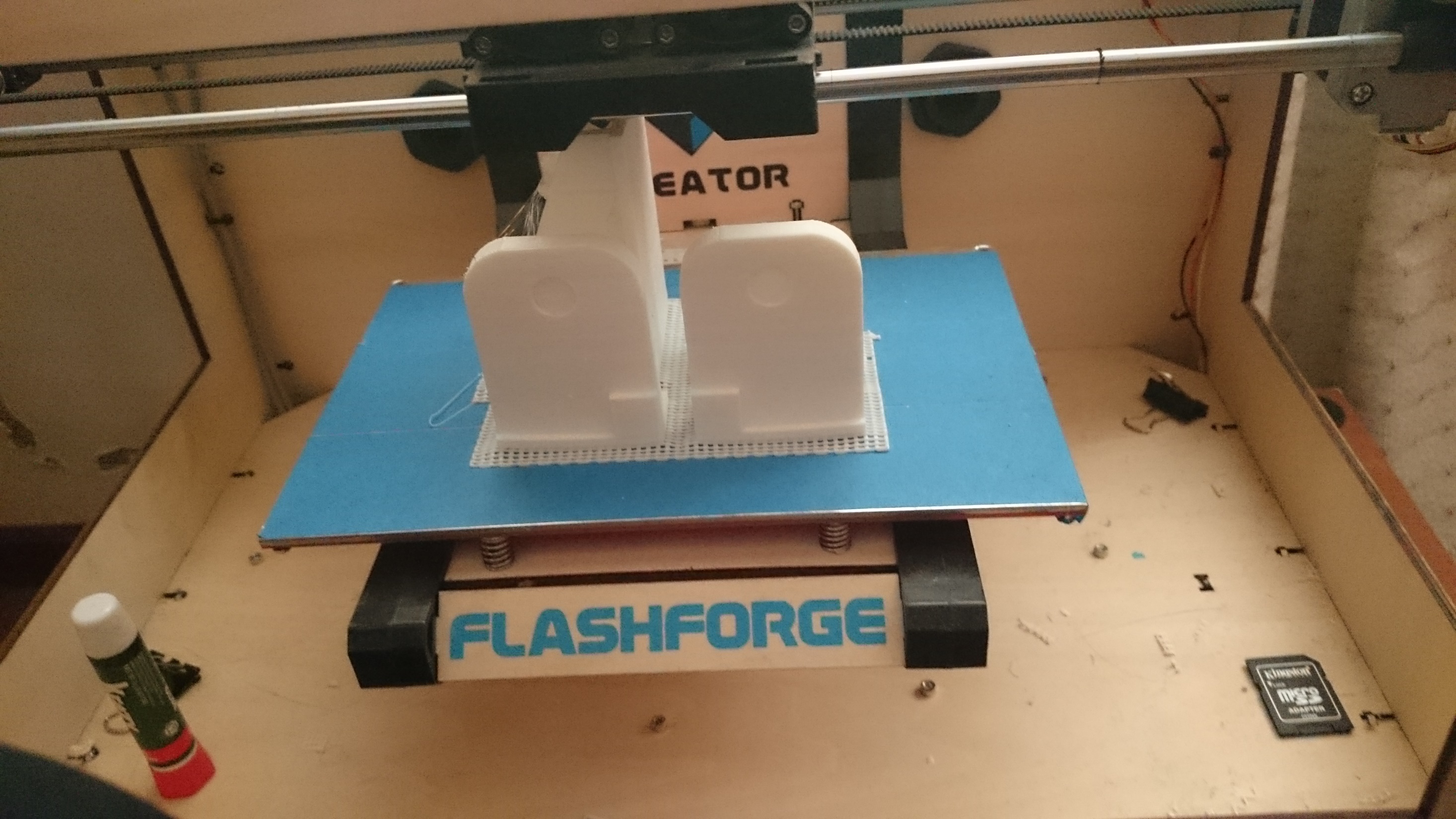 Proceso de impresión 3d
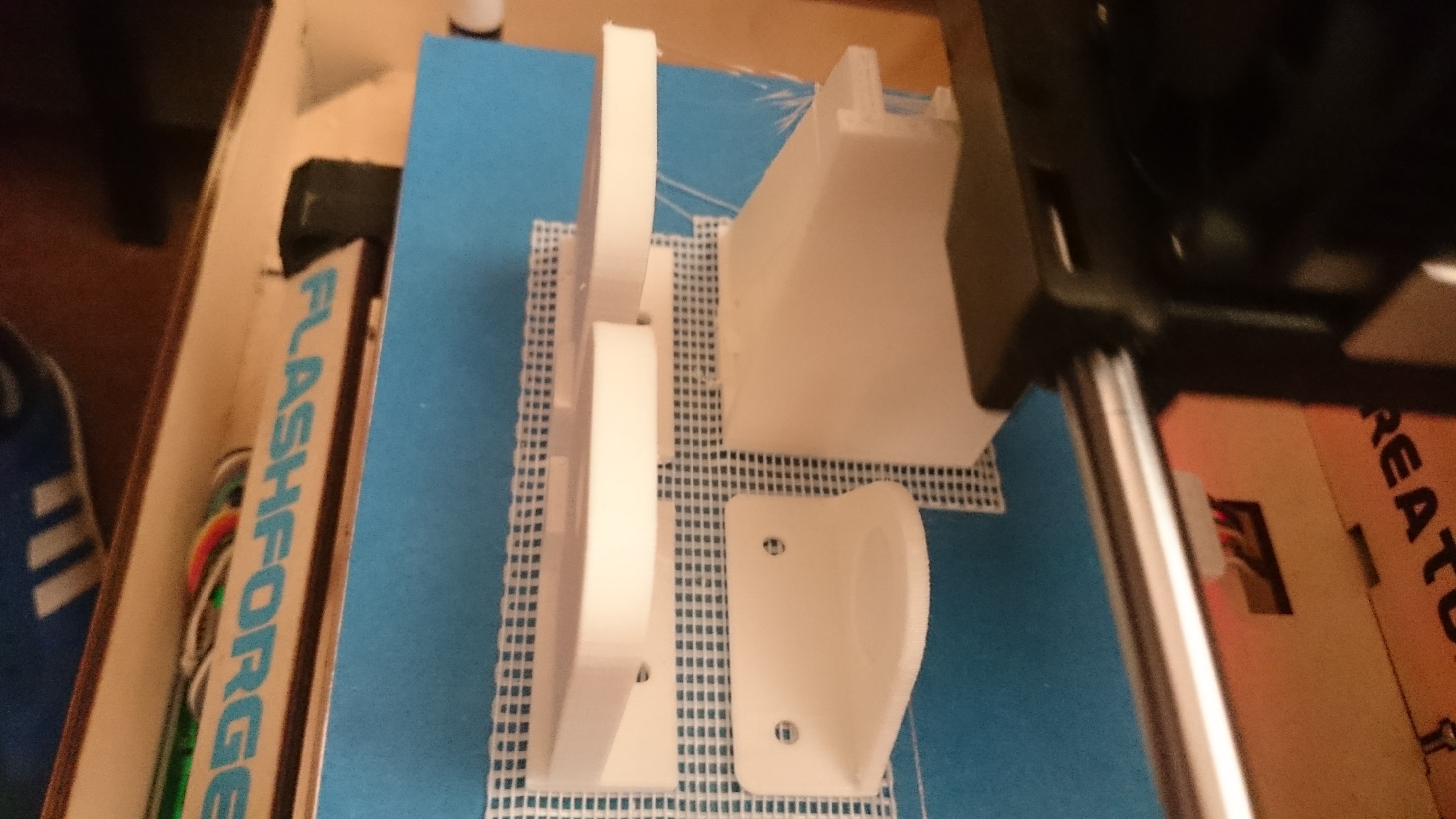 Proceso de impresión 3d
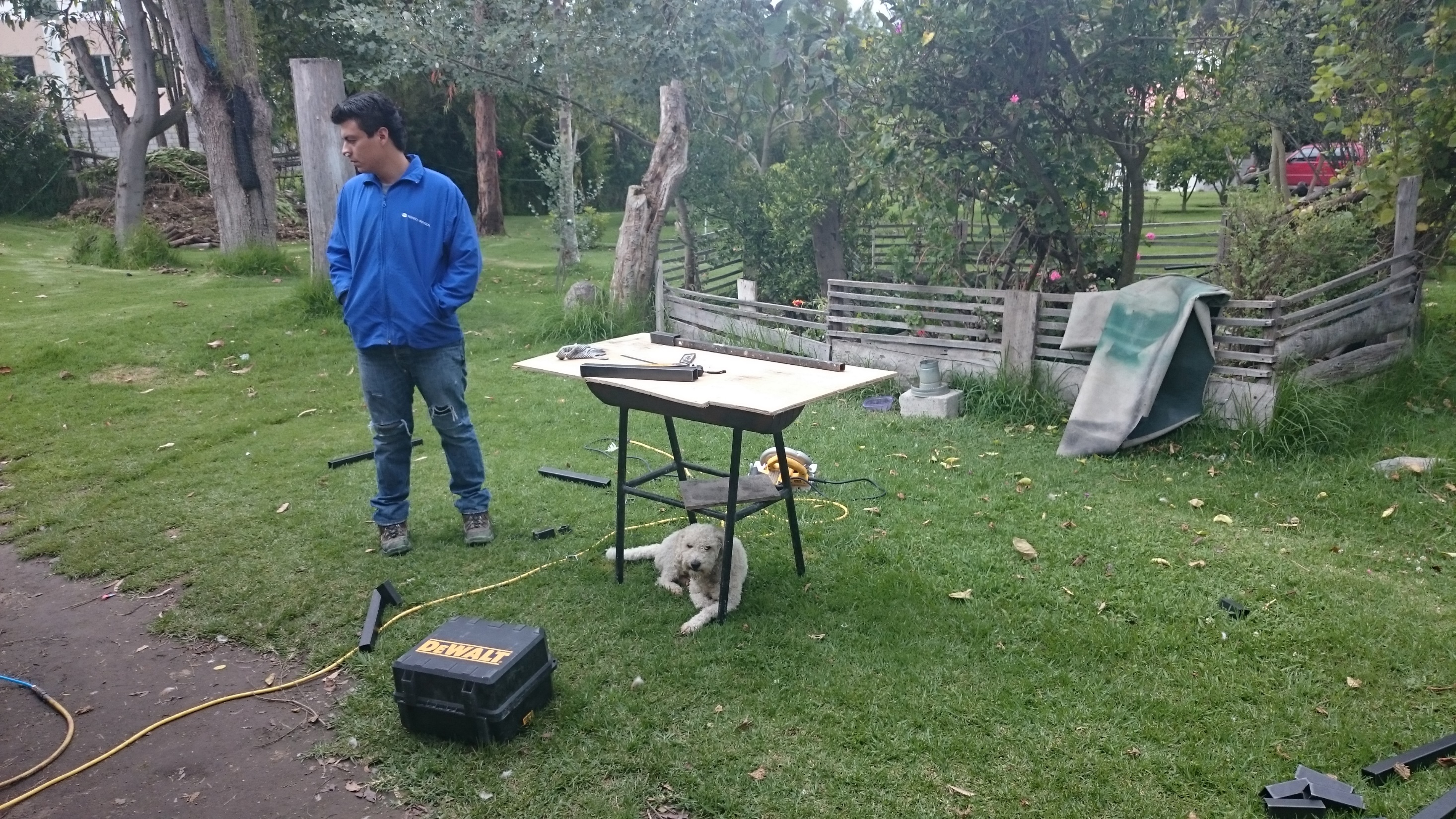 área de fabricación
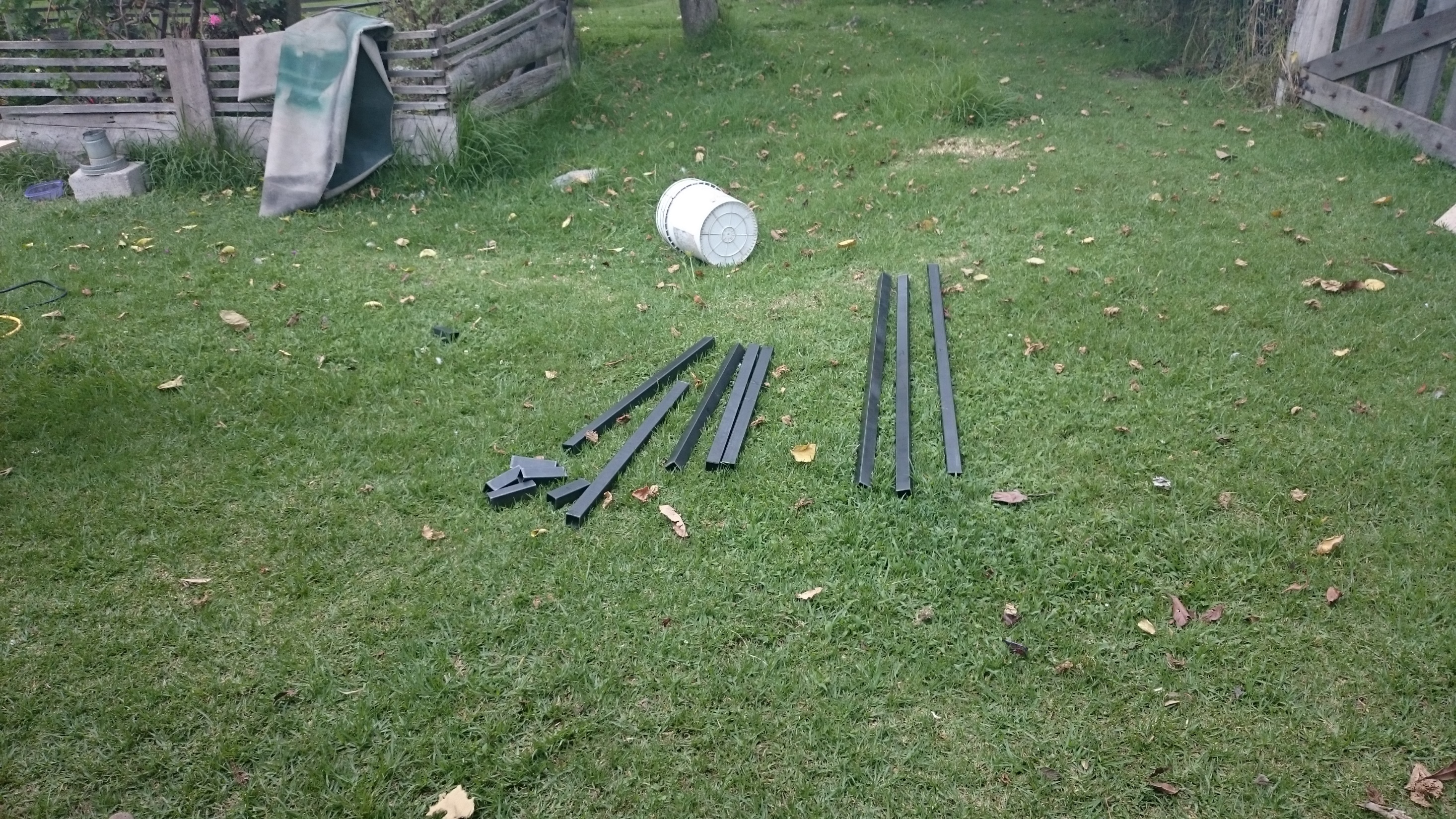 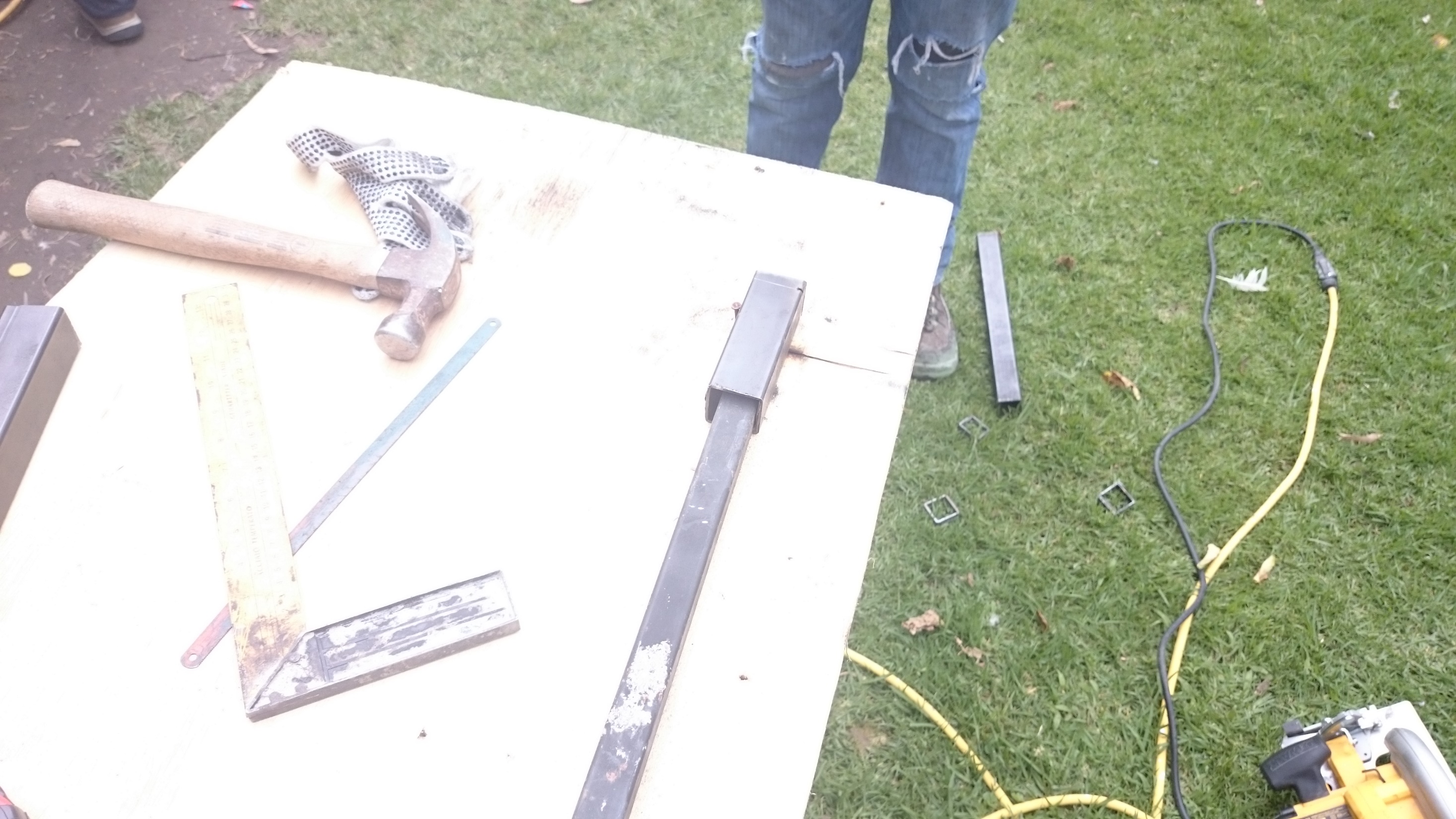 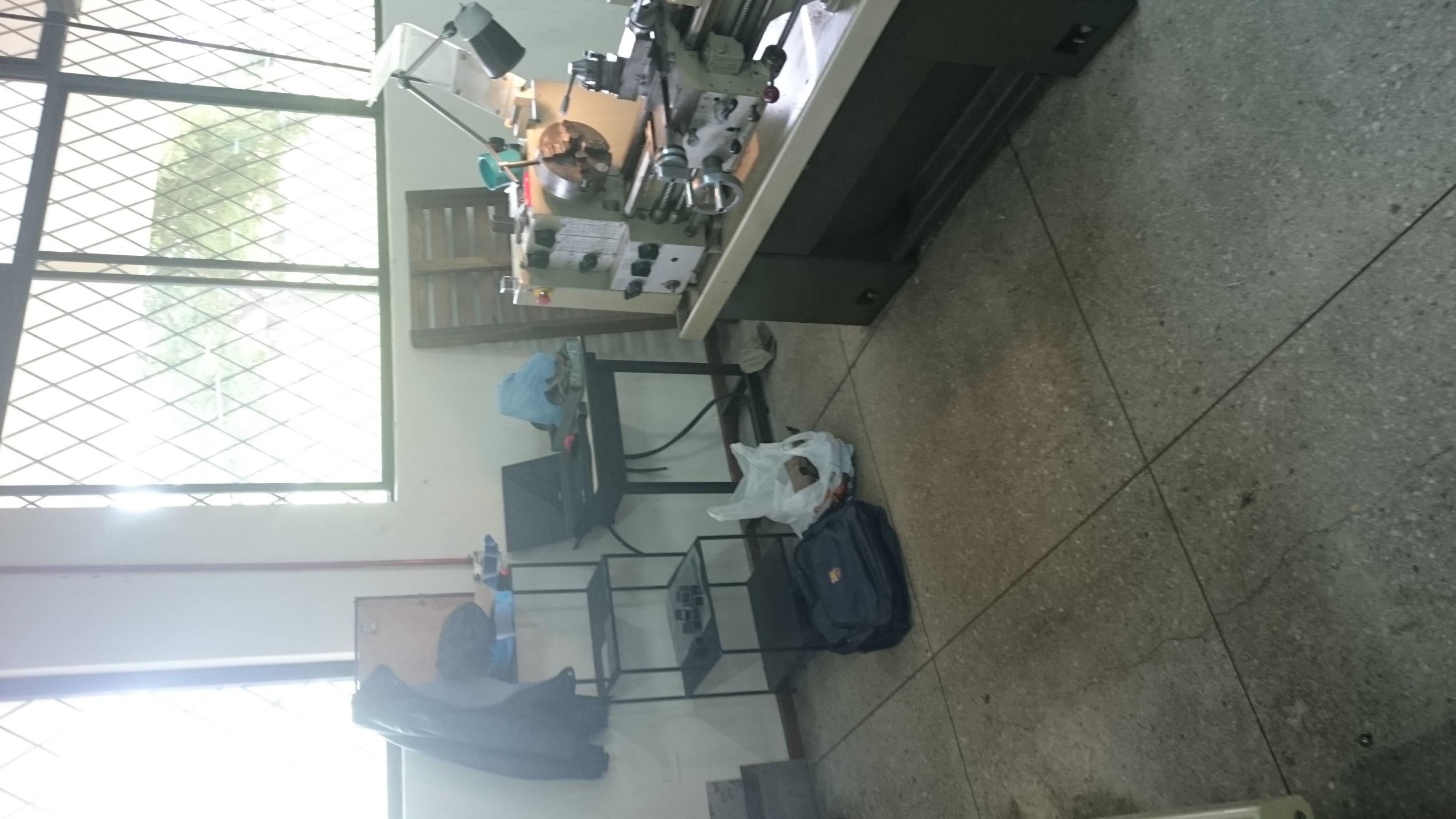 Fabricación de piezas en taller de la espe
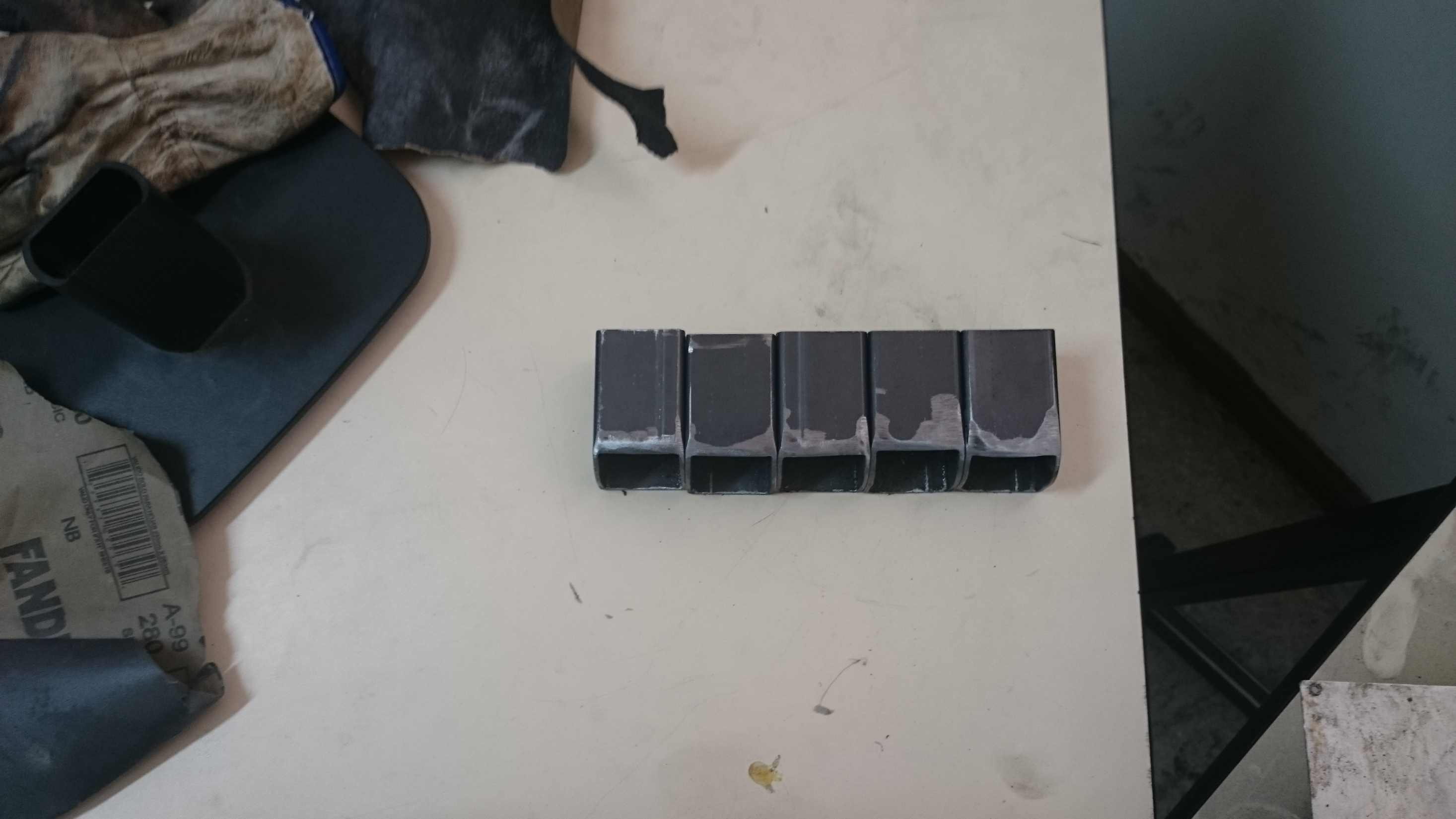 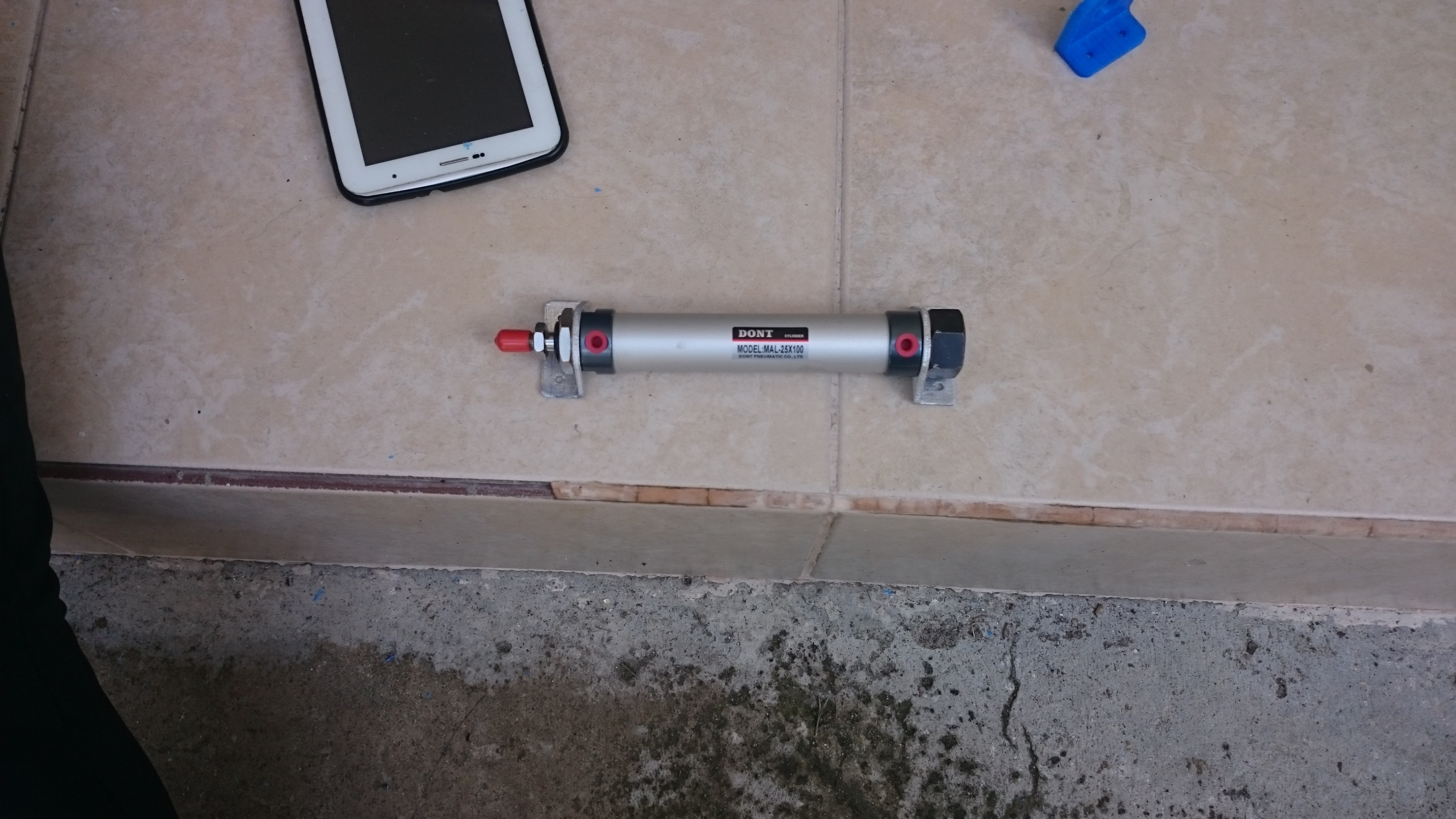 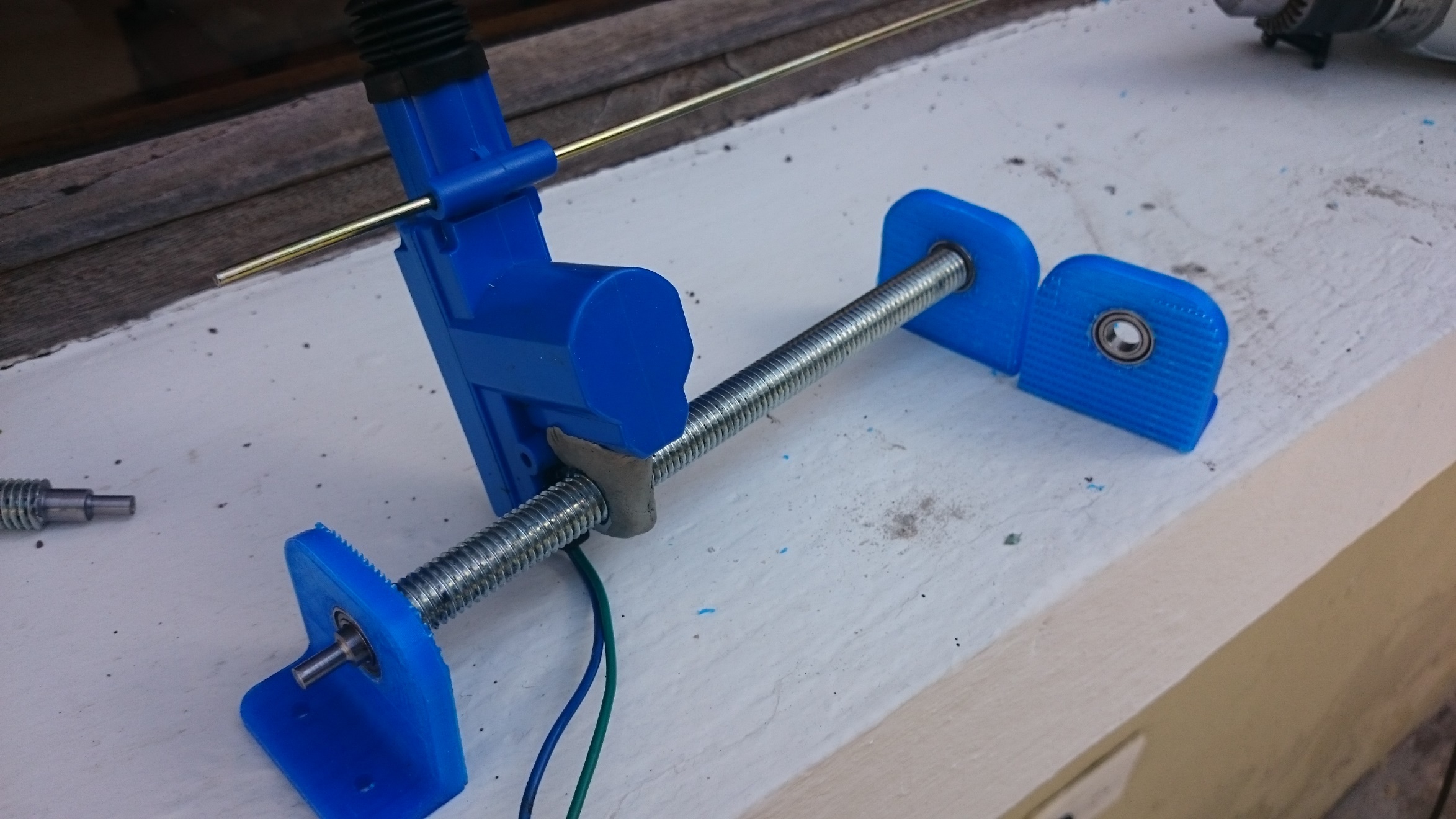 Primeras pruebas mecanismo de tope móvil
Primeras pruebas de impacto mecanismo tope fijo
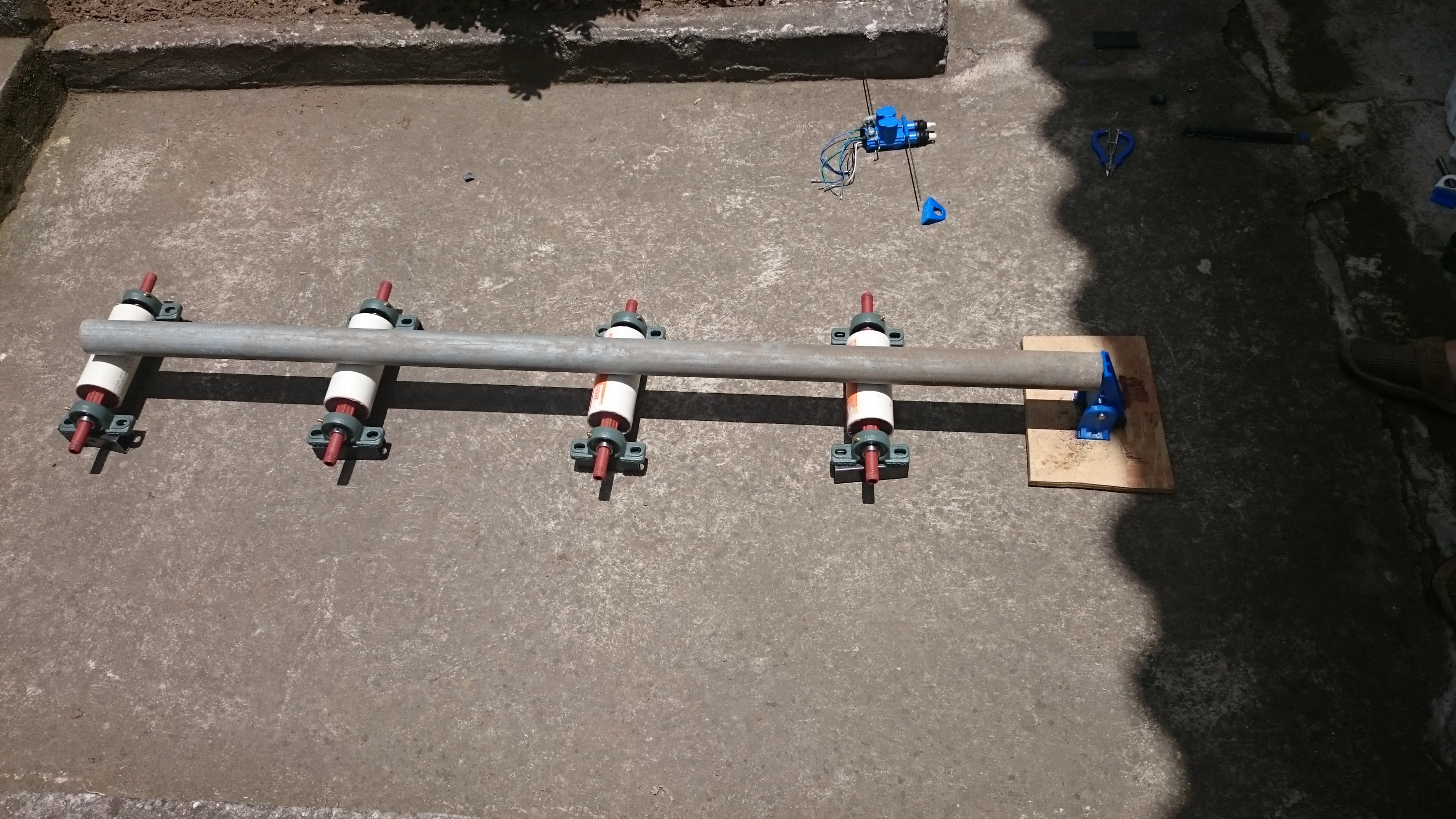 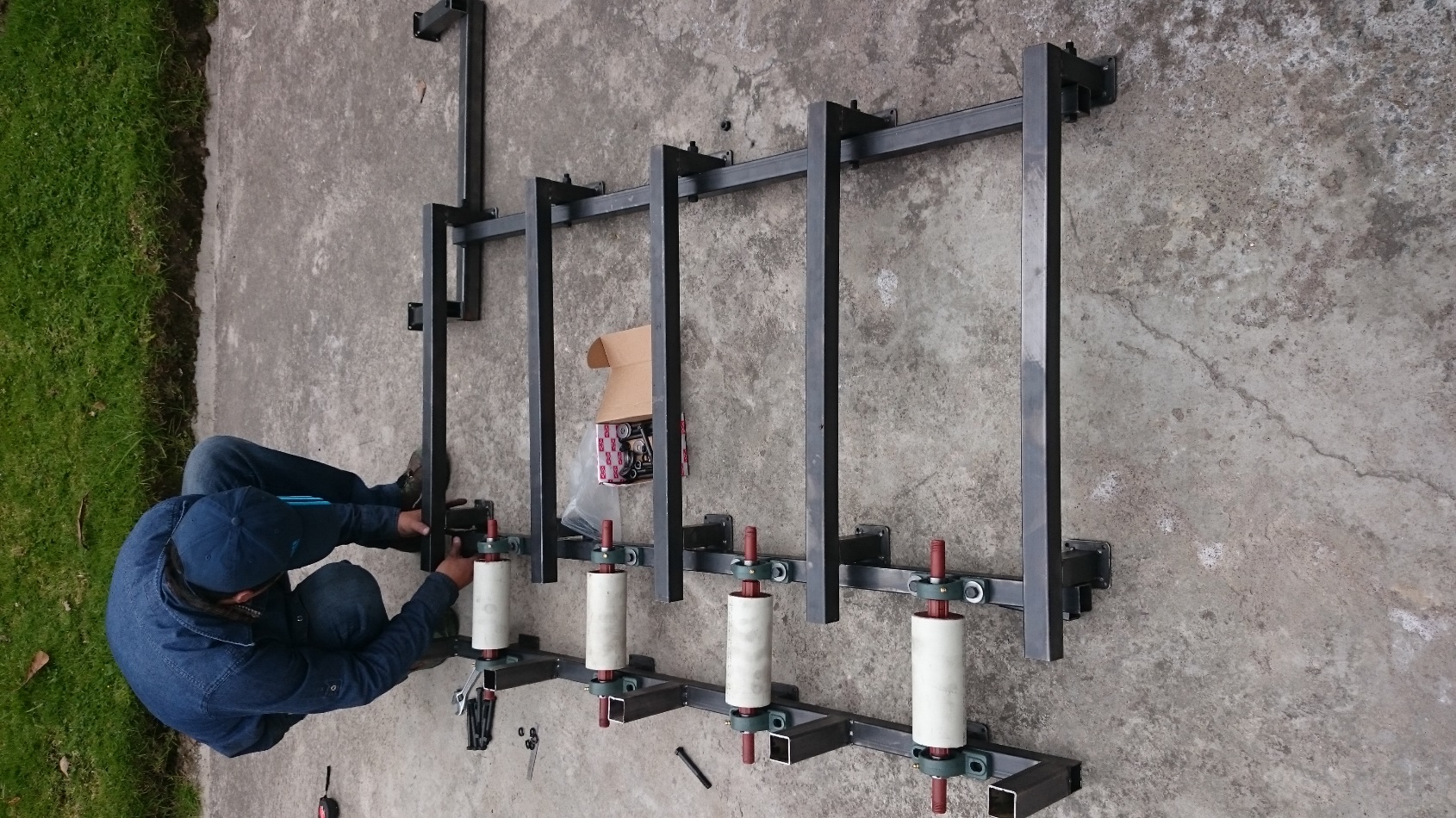 Ensamblaje temporal de mesa de alimentación
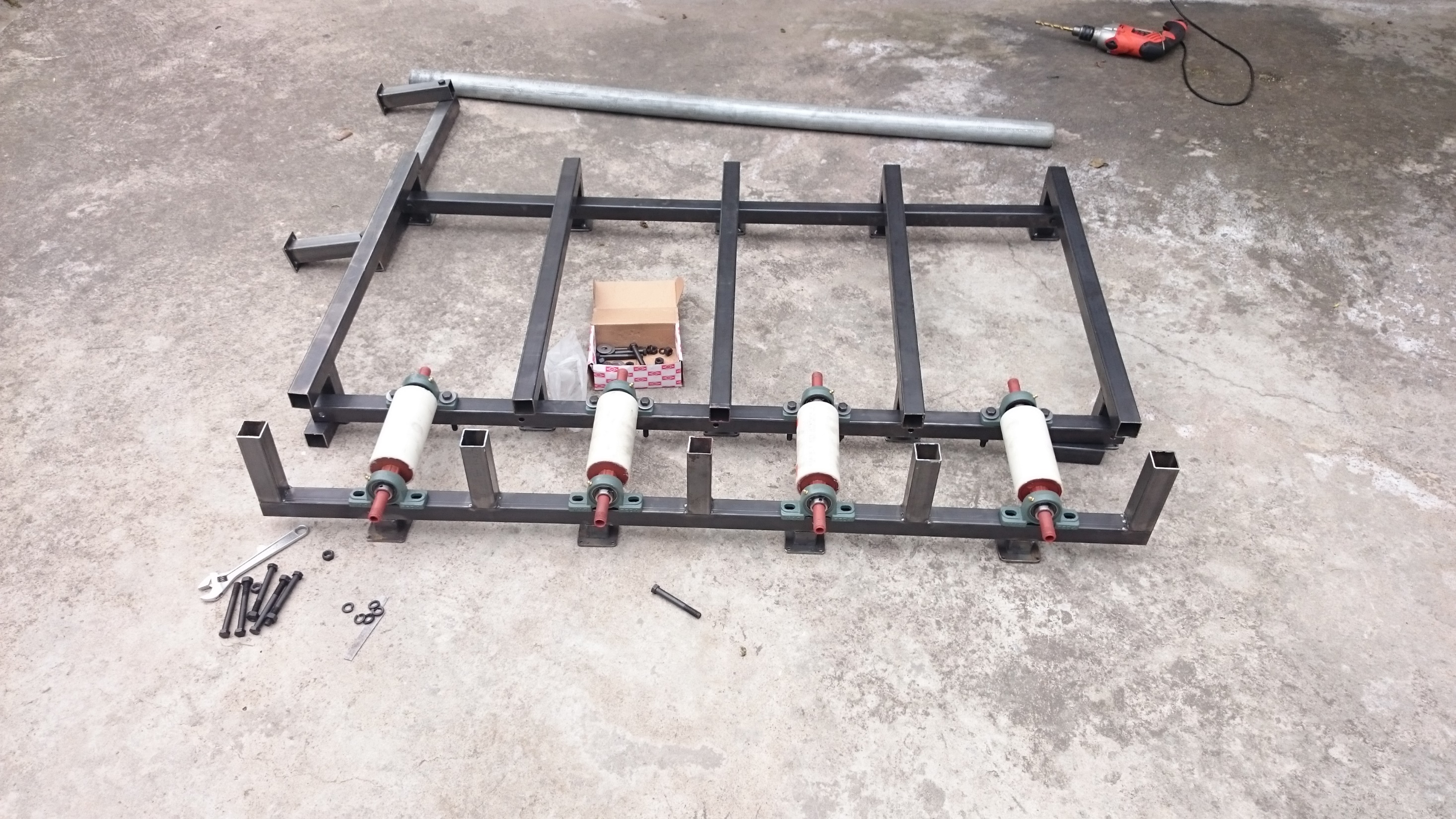 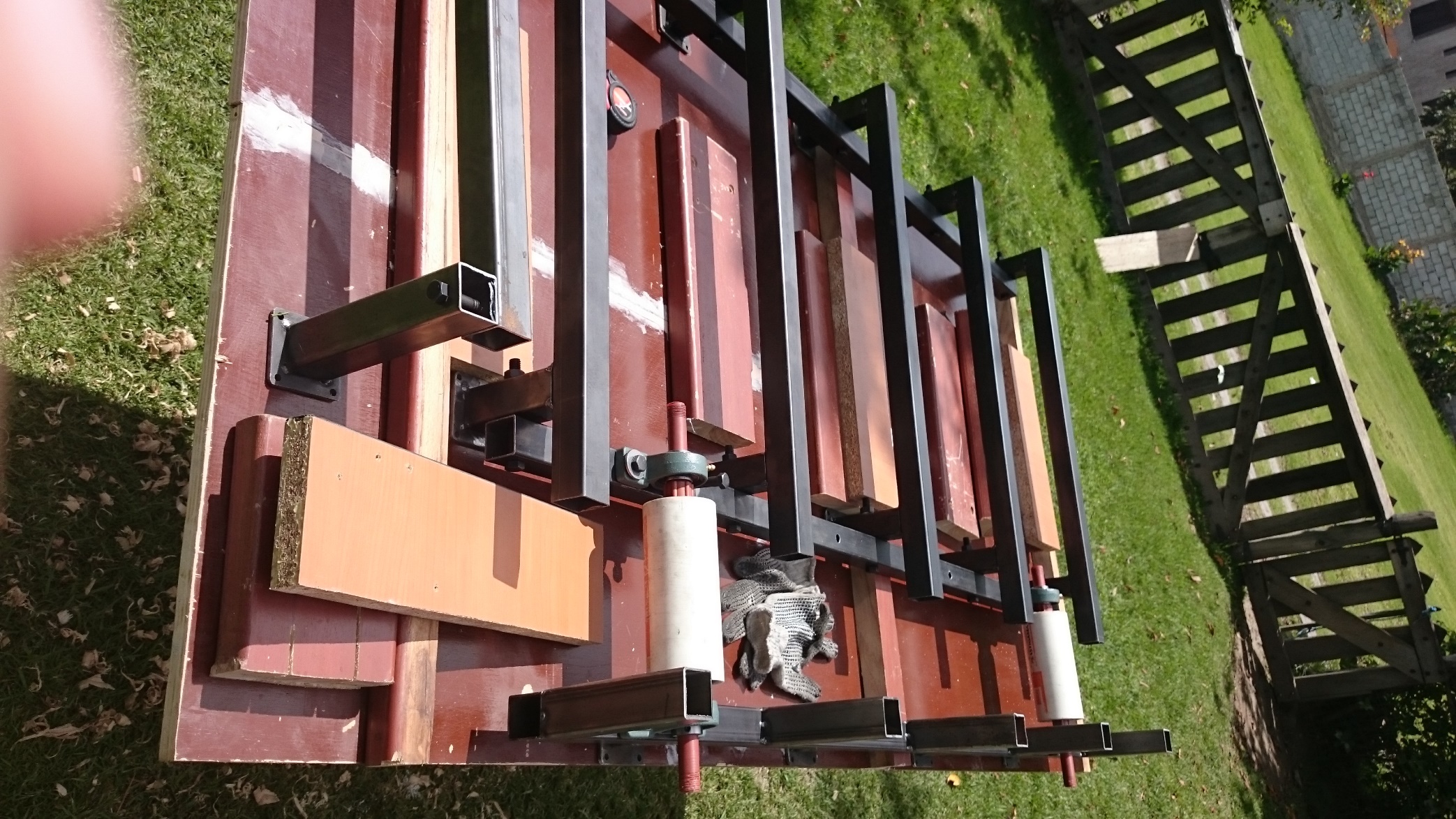 Construcción de la base de toda la máquina
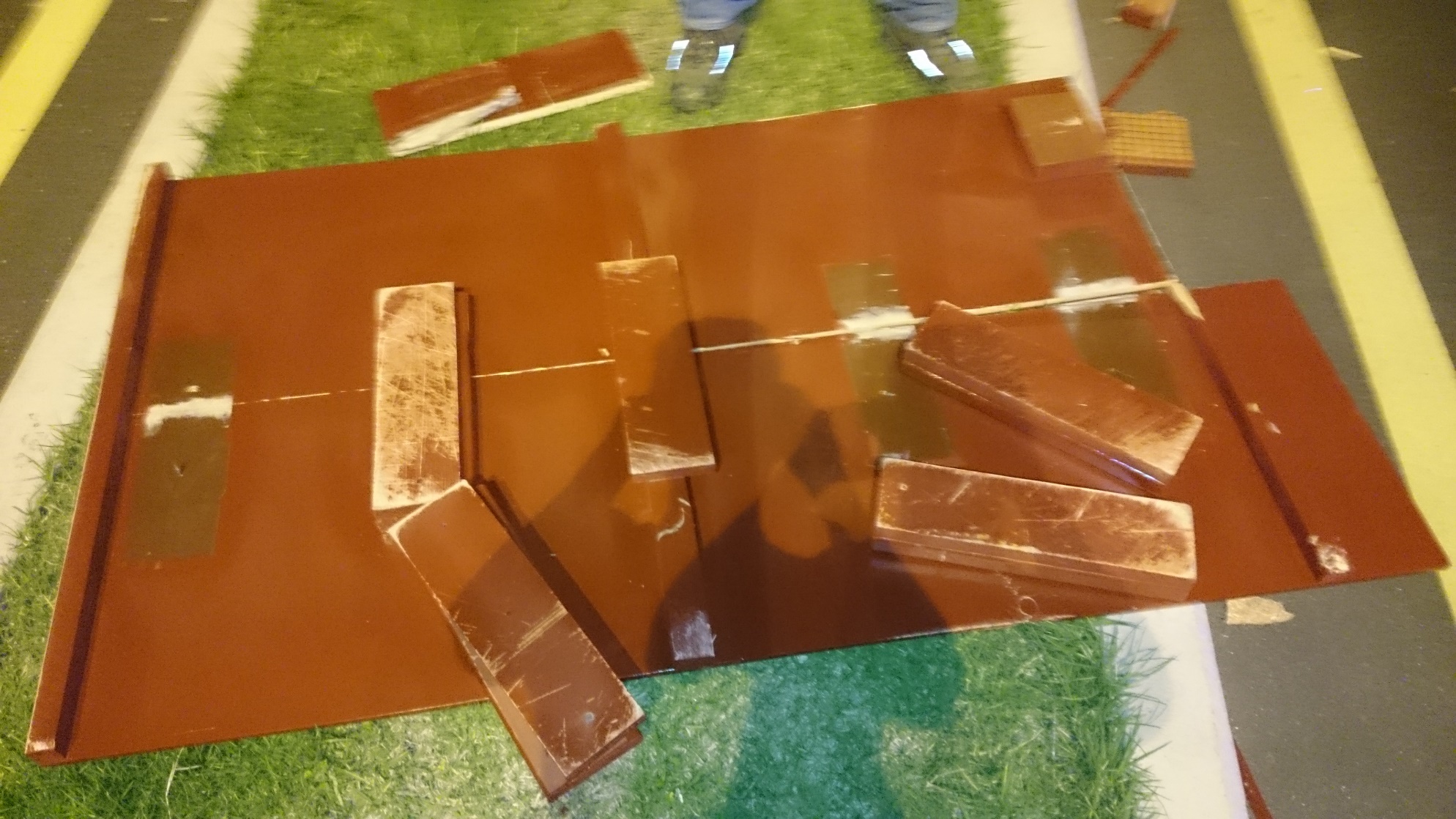 Destrucción de la base de toda la máquina
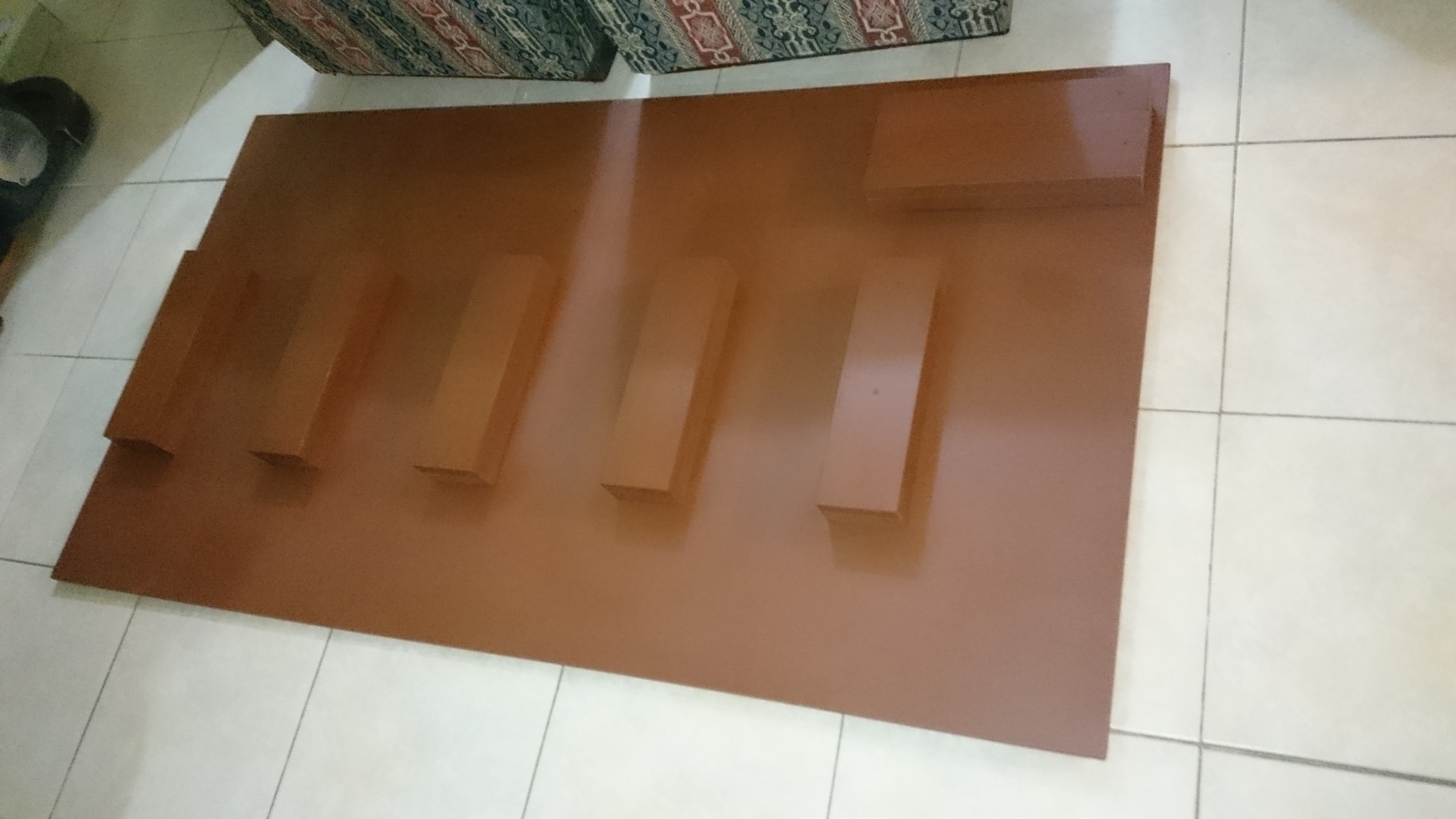 Construcción de la base de toda la máquina 2.0
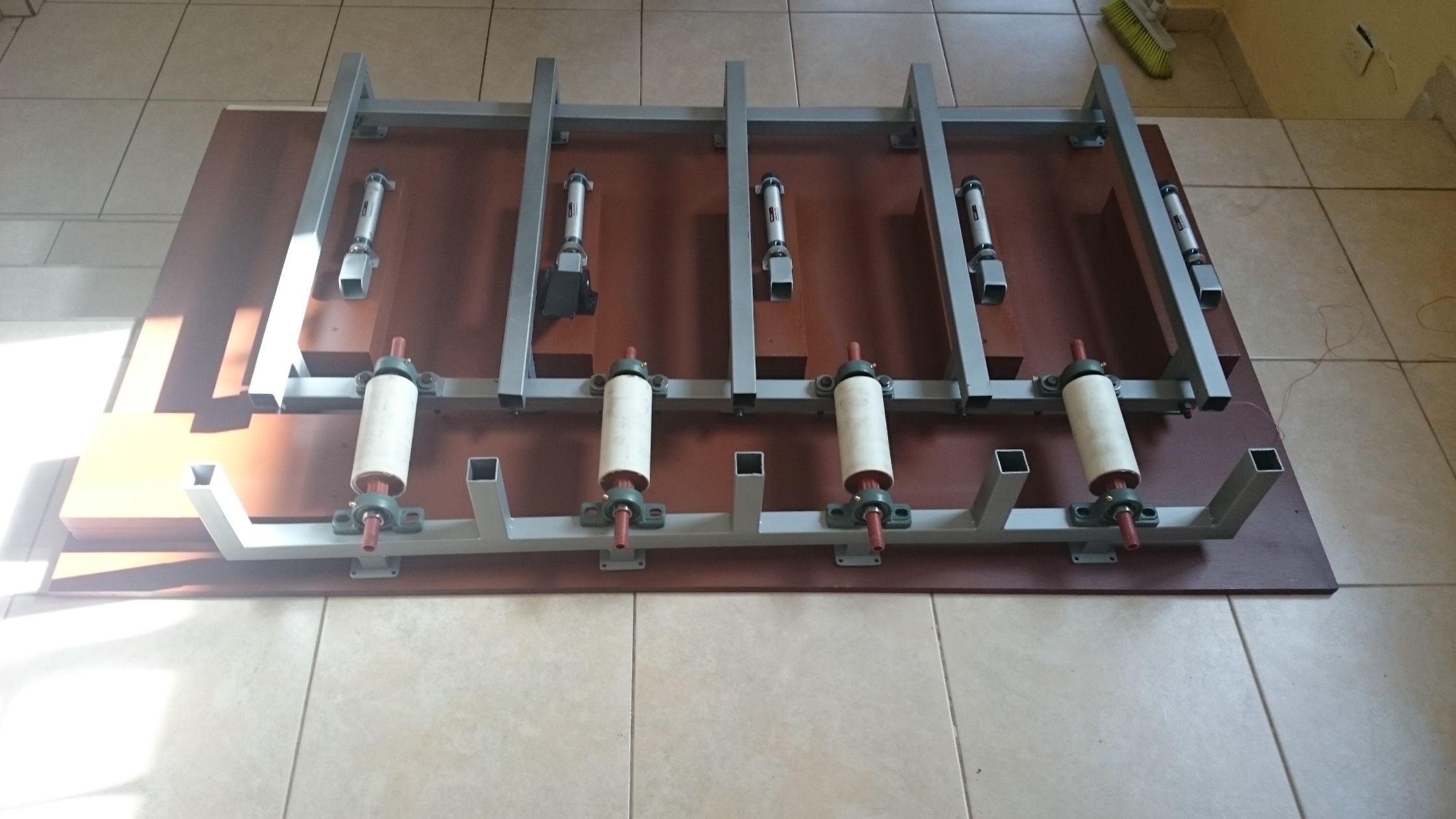 Ensamblaje de mesa de alimentación con base
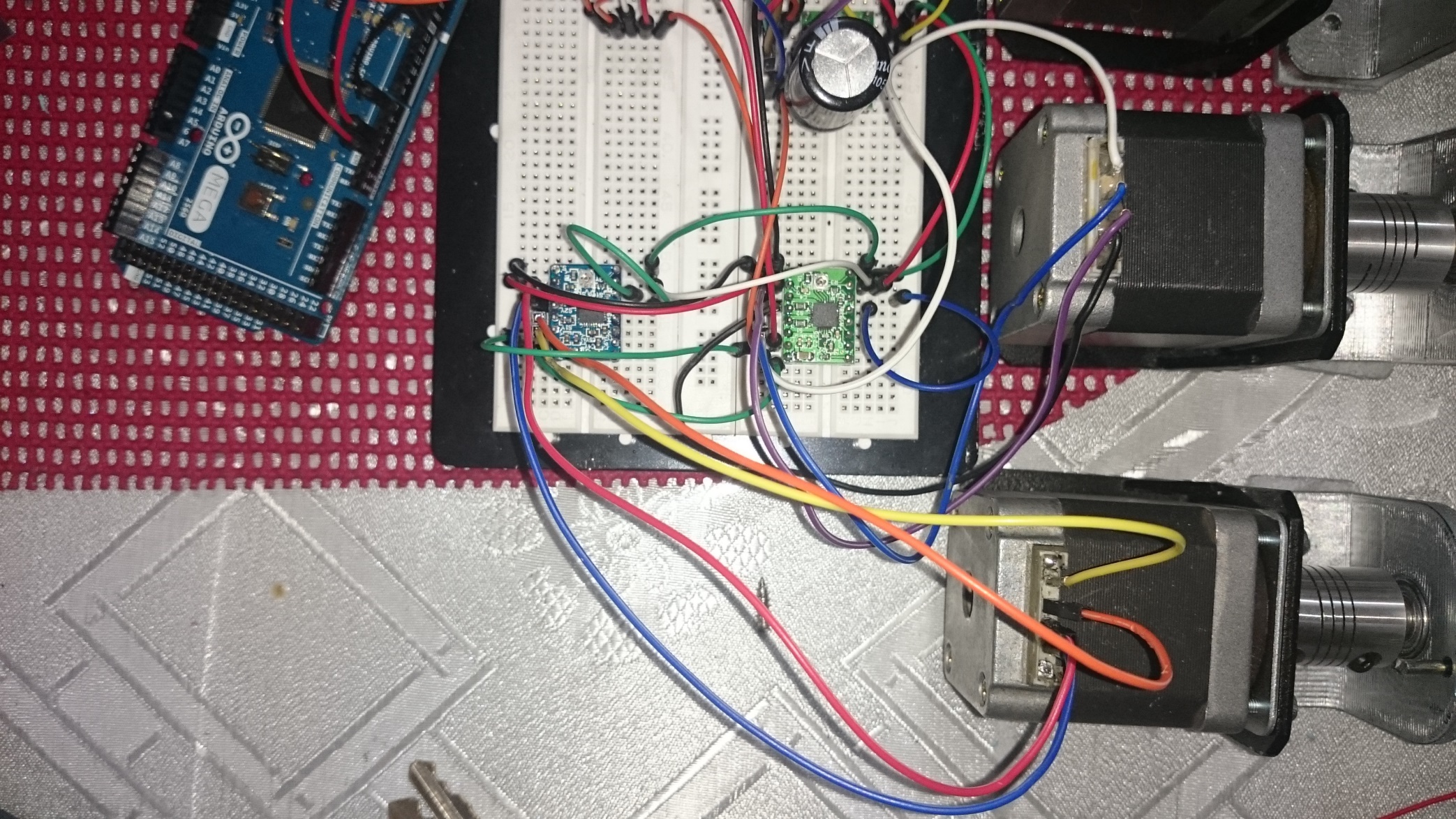 Conexión en protoboard del driver de motor a pasos y motor a pasos.
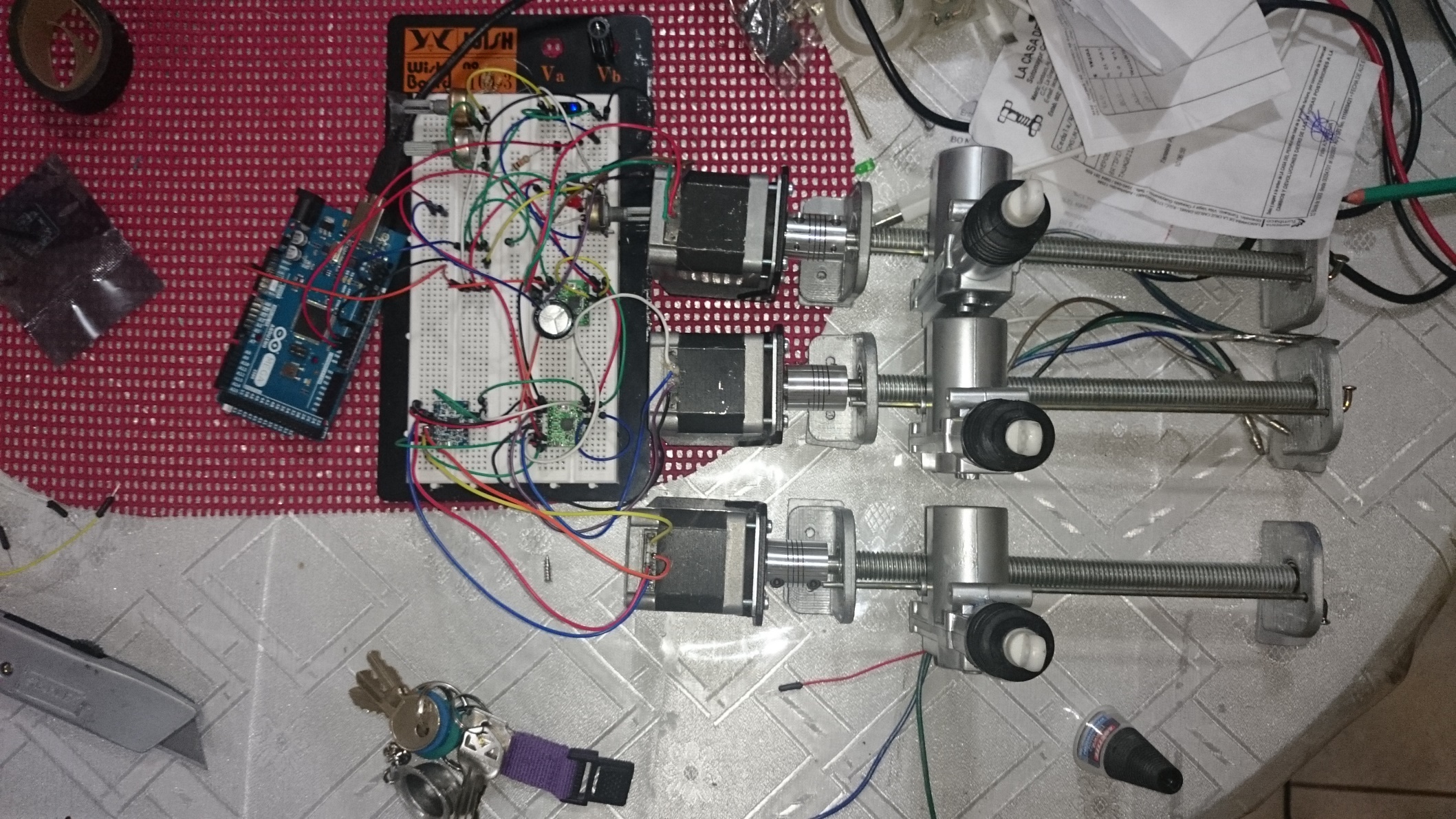 Conexión en protoboard del driver de motor a pasos y motor a pasos.
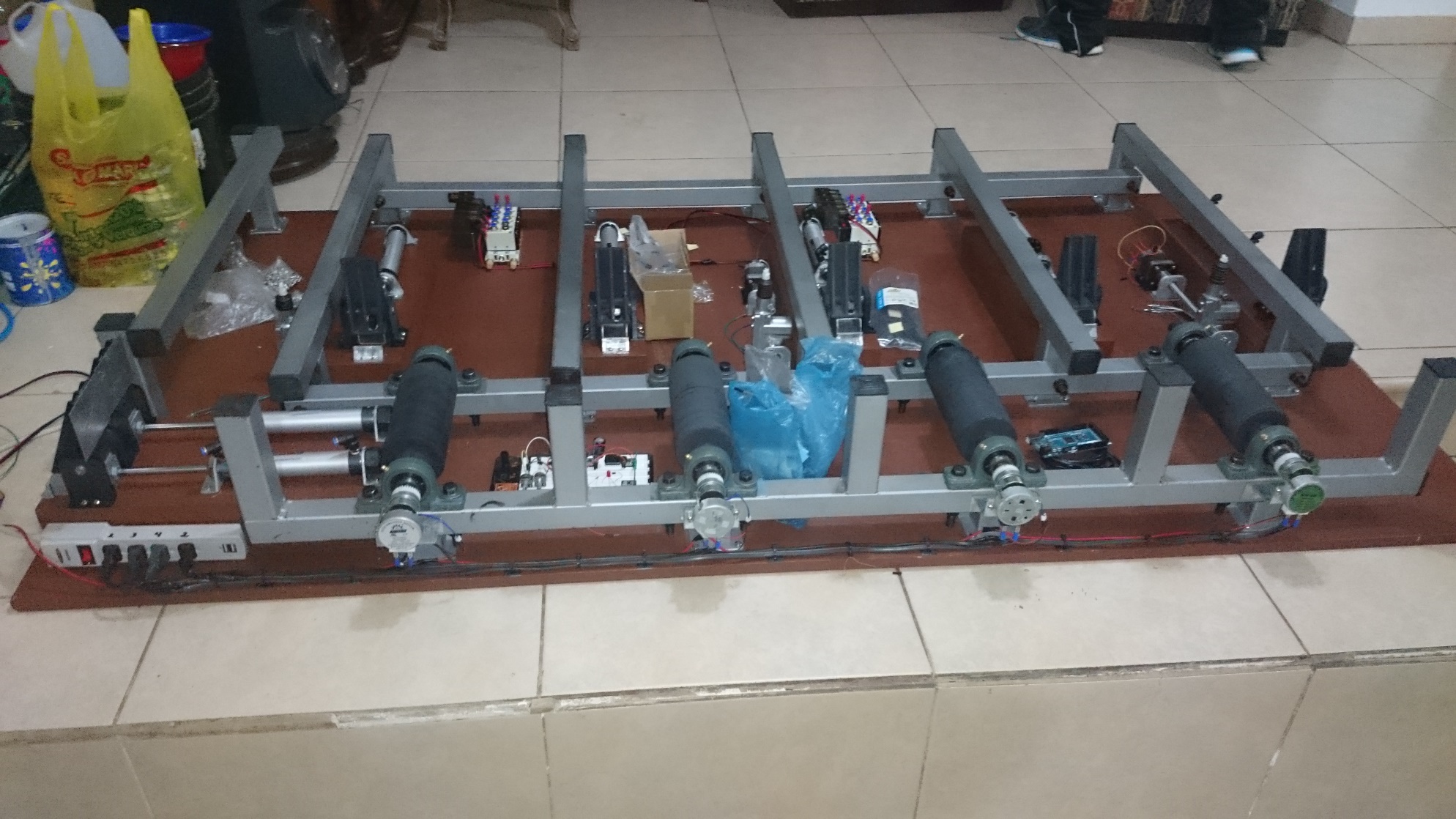 Finalizado montaje mecánico de los elementos
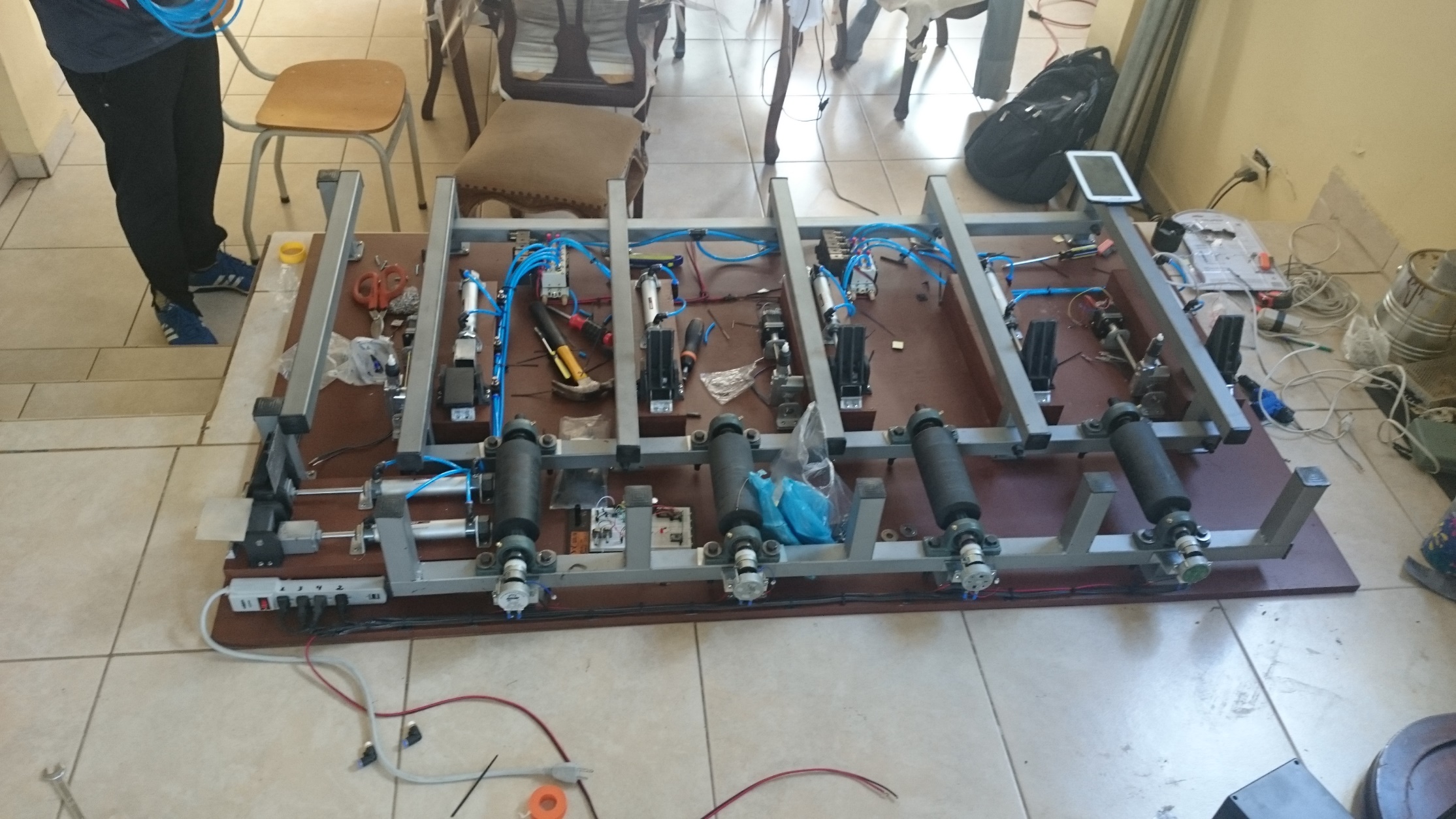 Finalizado instalación neumática
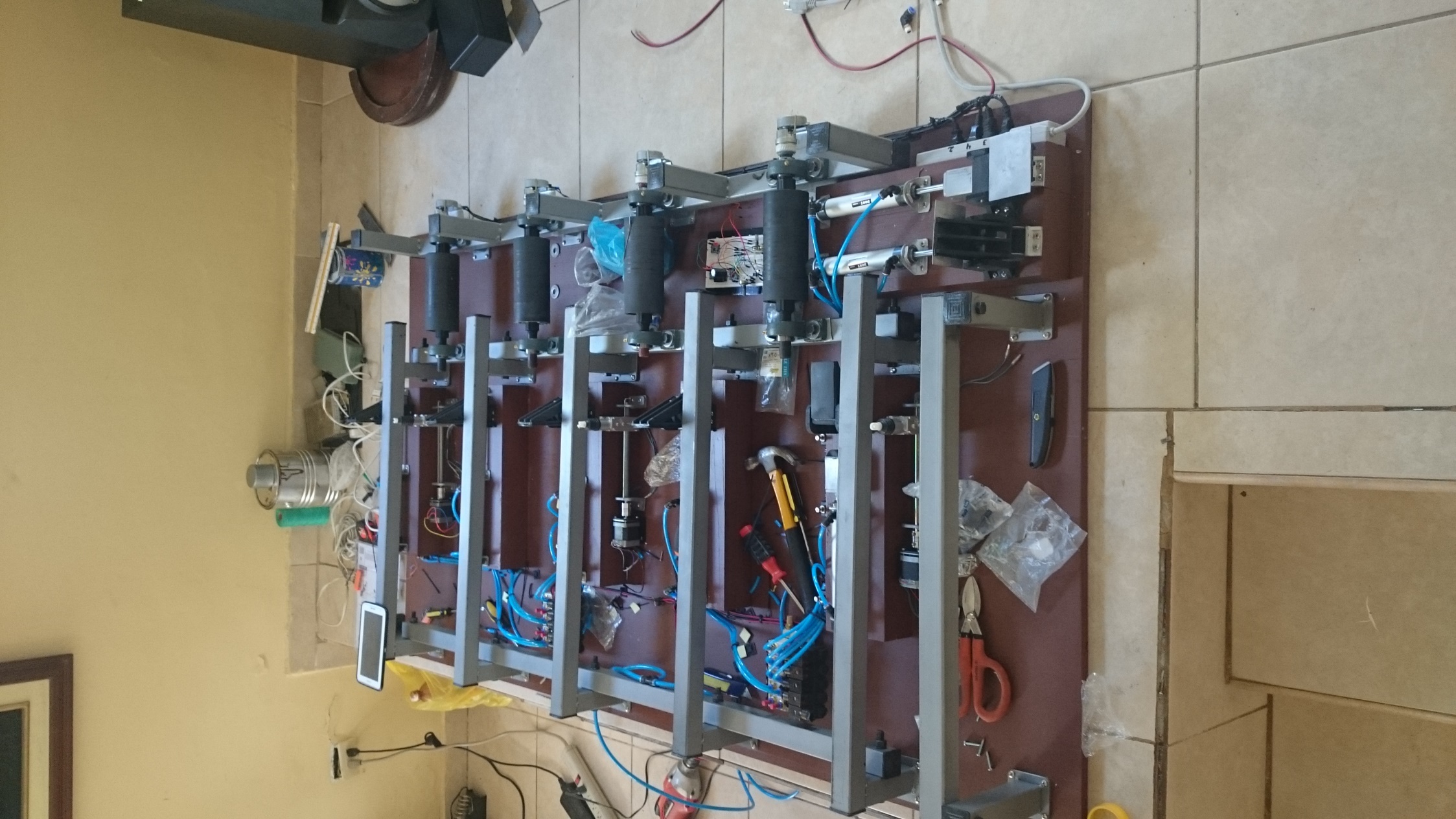 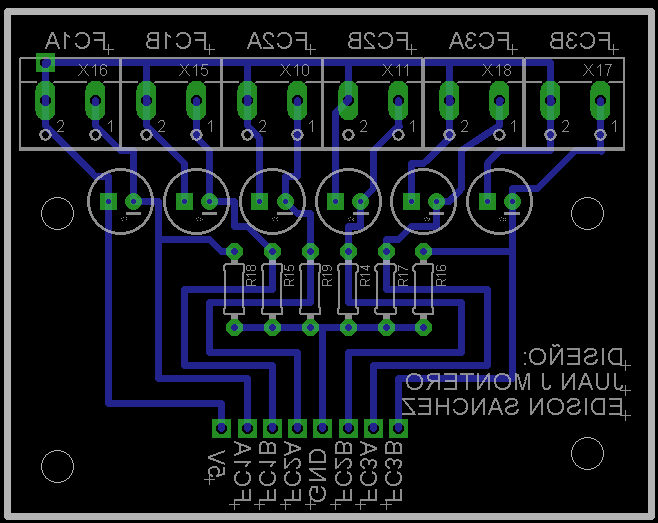 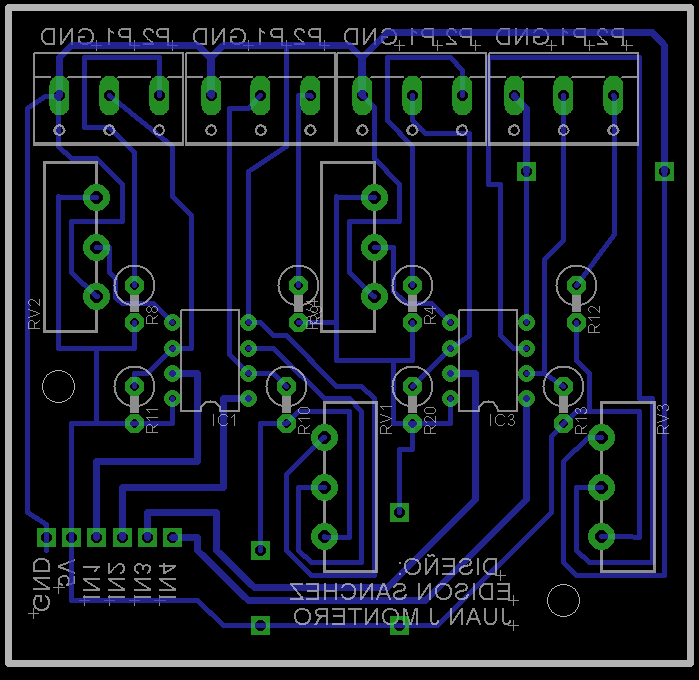 Placas de acondicionamiento de sensores y fines de carrera
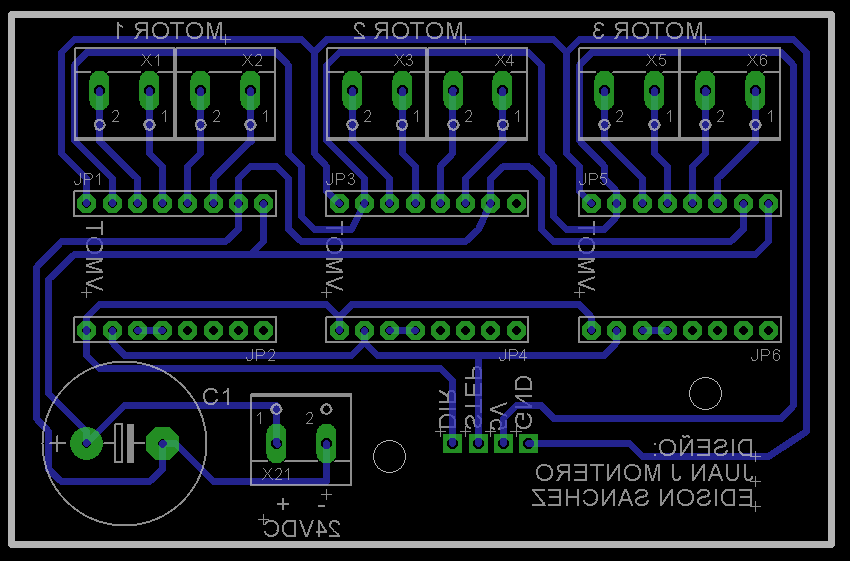 Placas de motor a pasos y control de actuadores
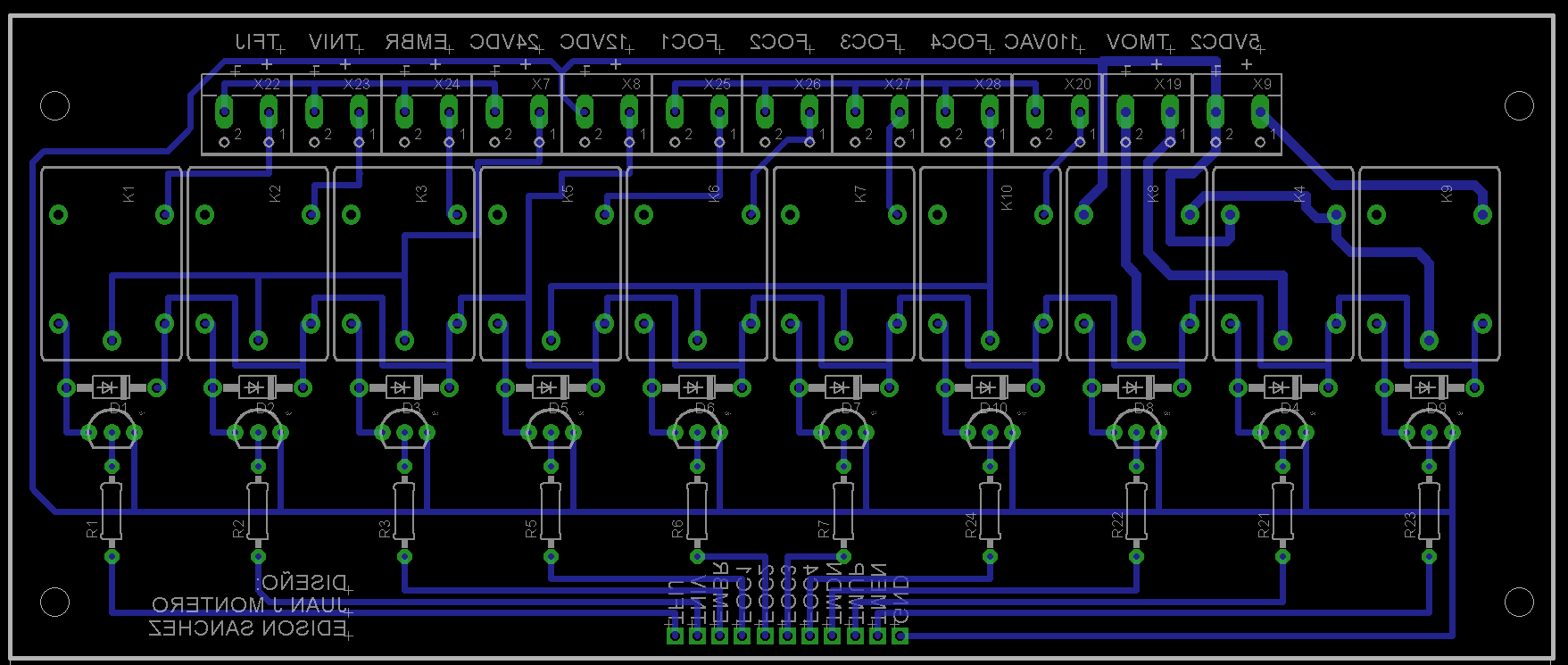 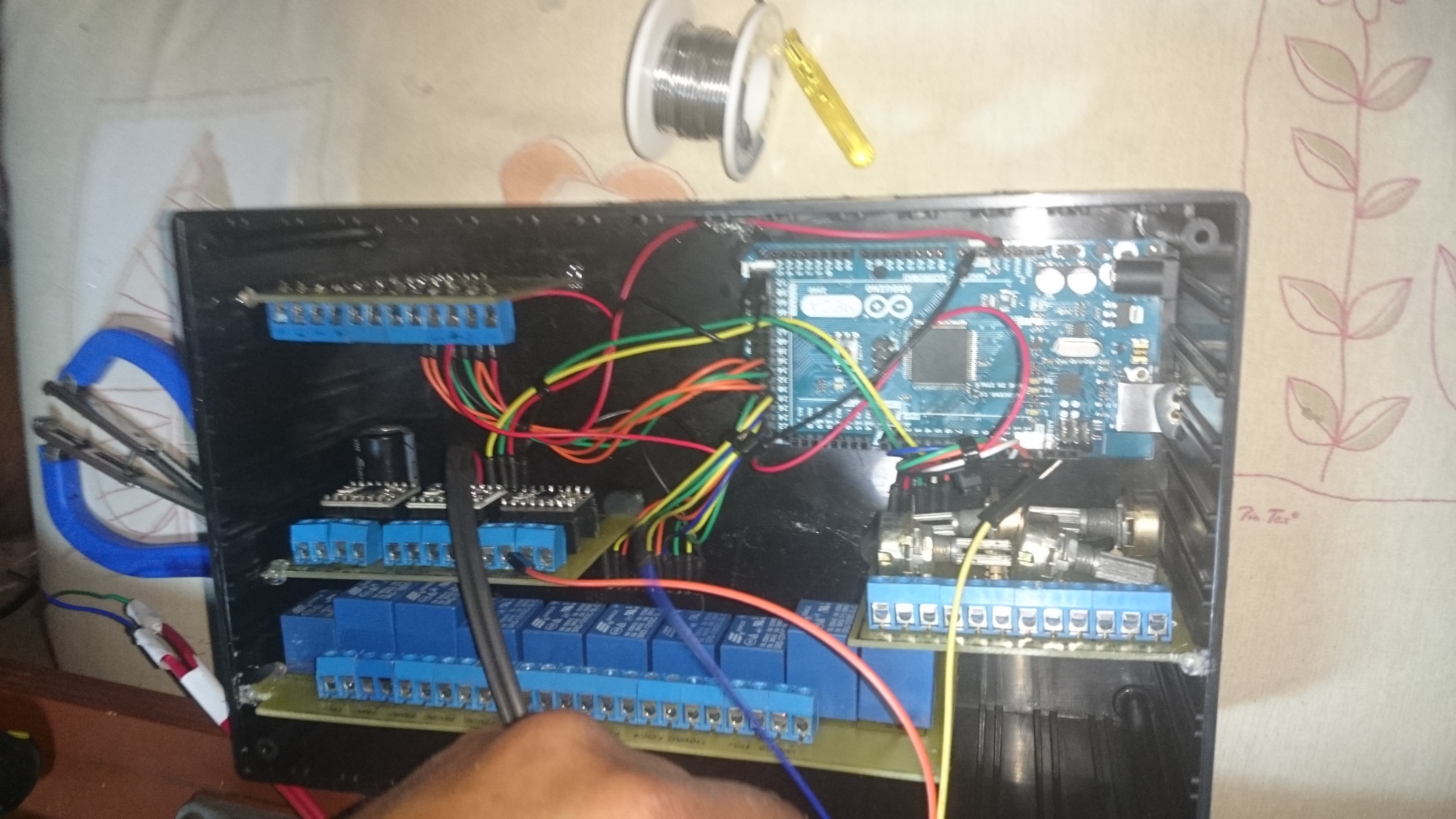 Montaje eléctrico de los elementos
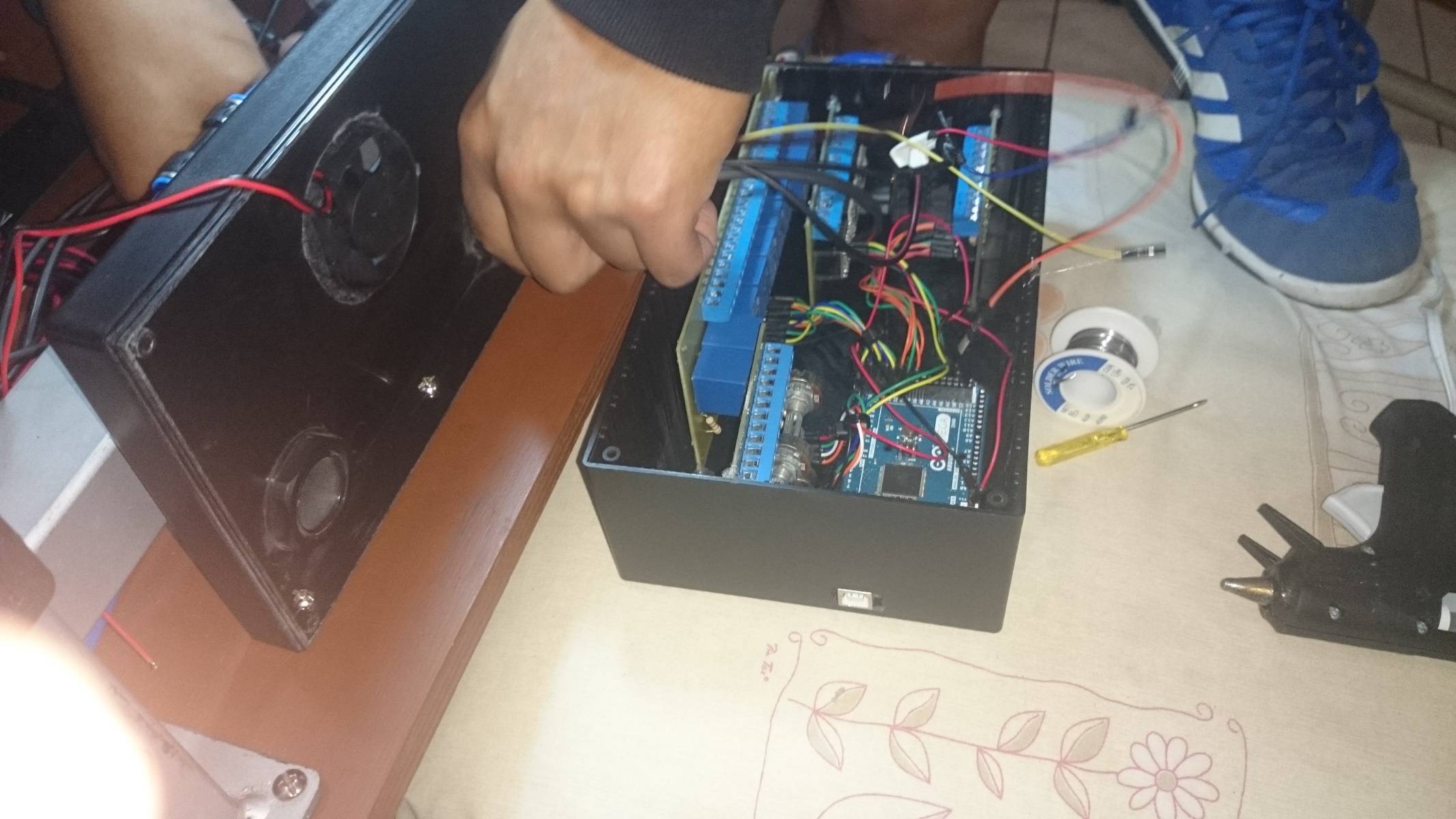 Montaje eléctrico de los elementos
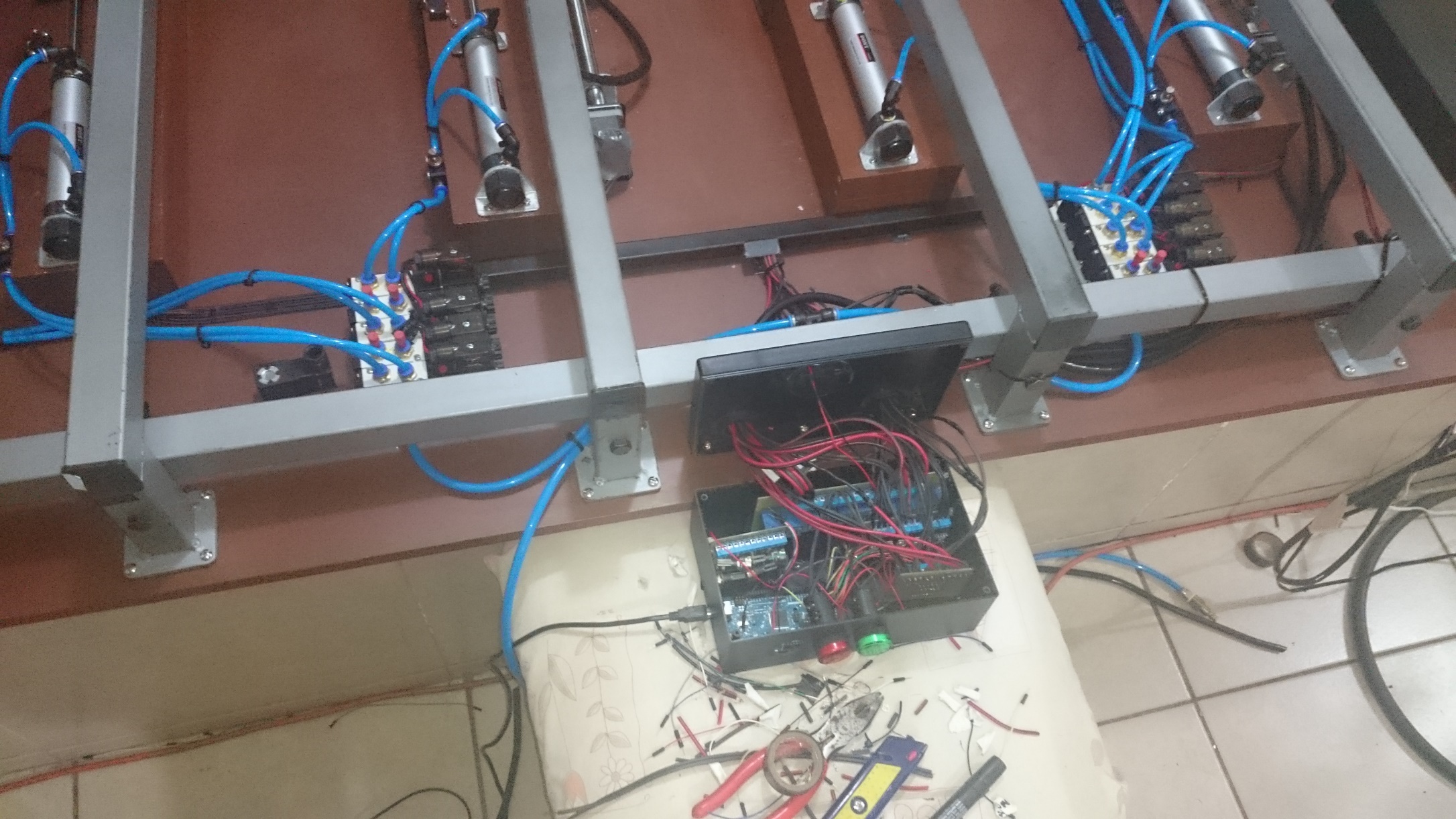 Montaje eléctrico de los elementos
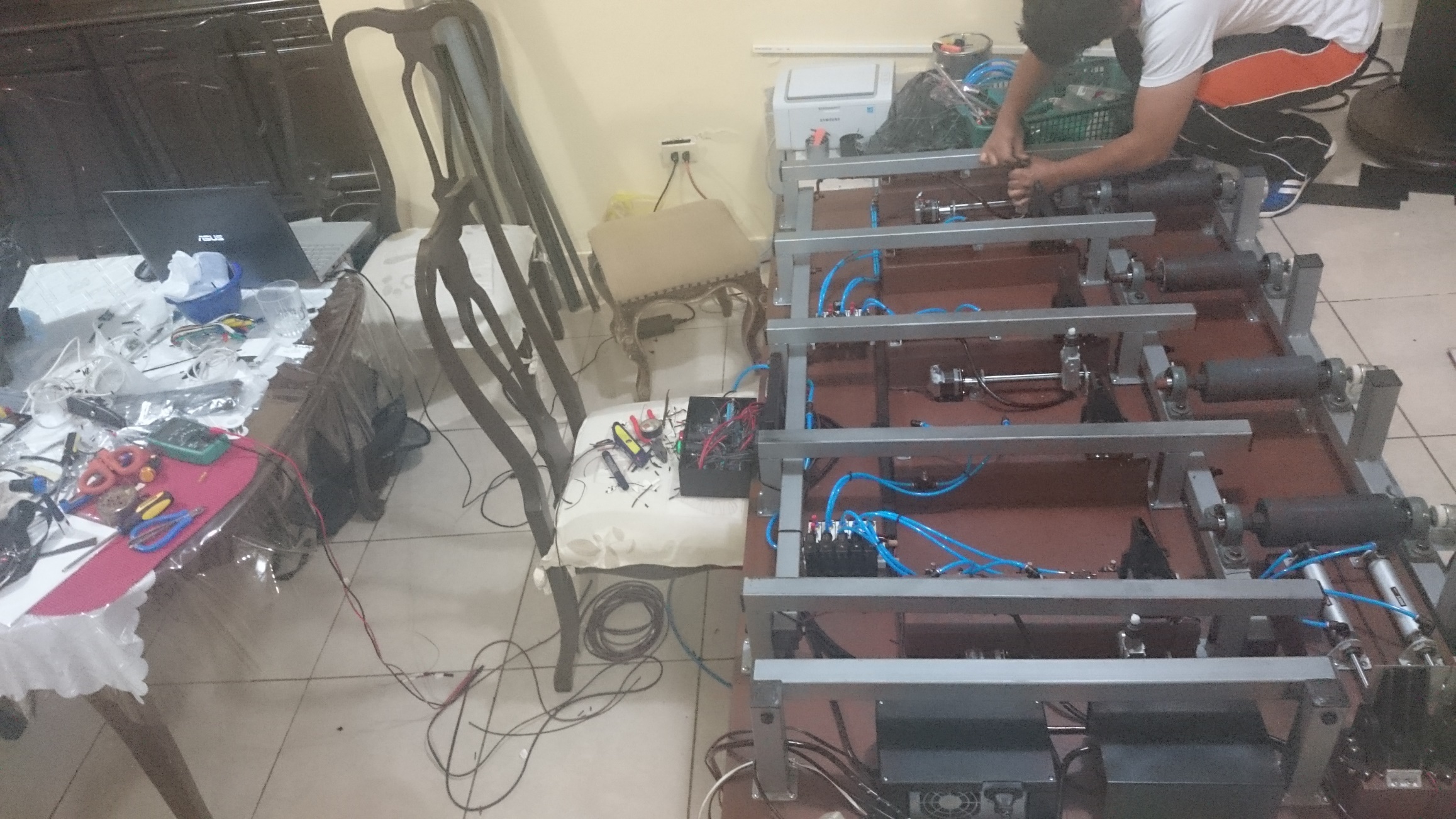 Montaje eléctrico de los elementos
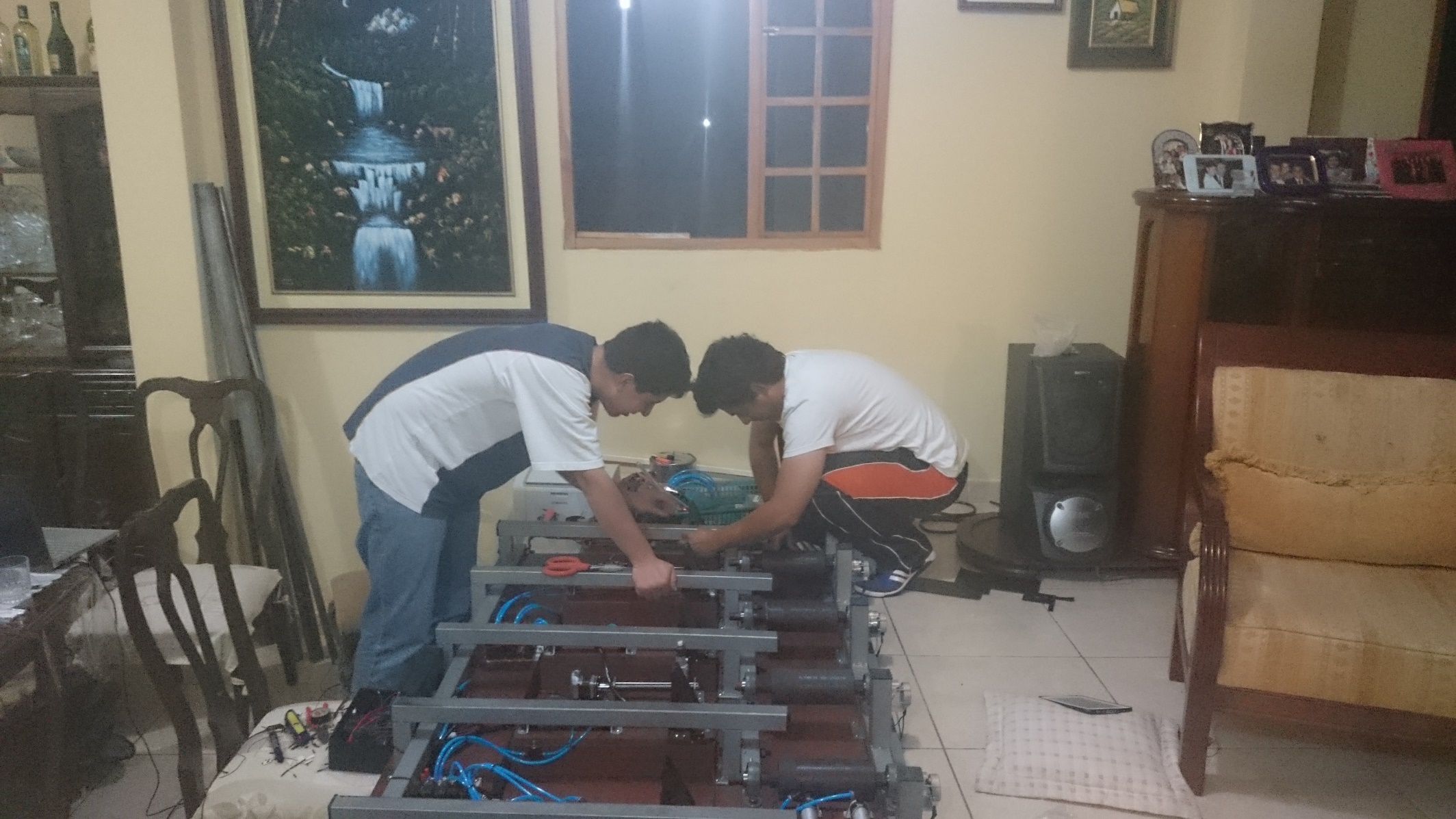 Montaje eléctrico de los elementos
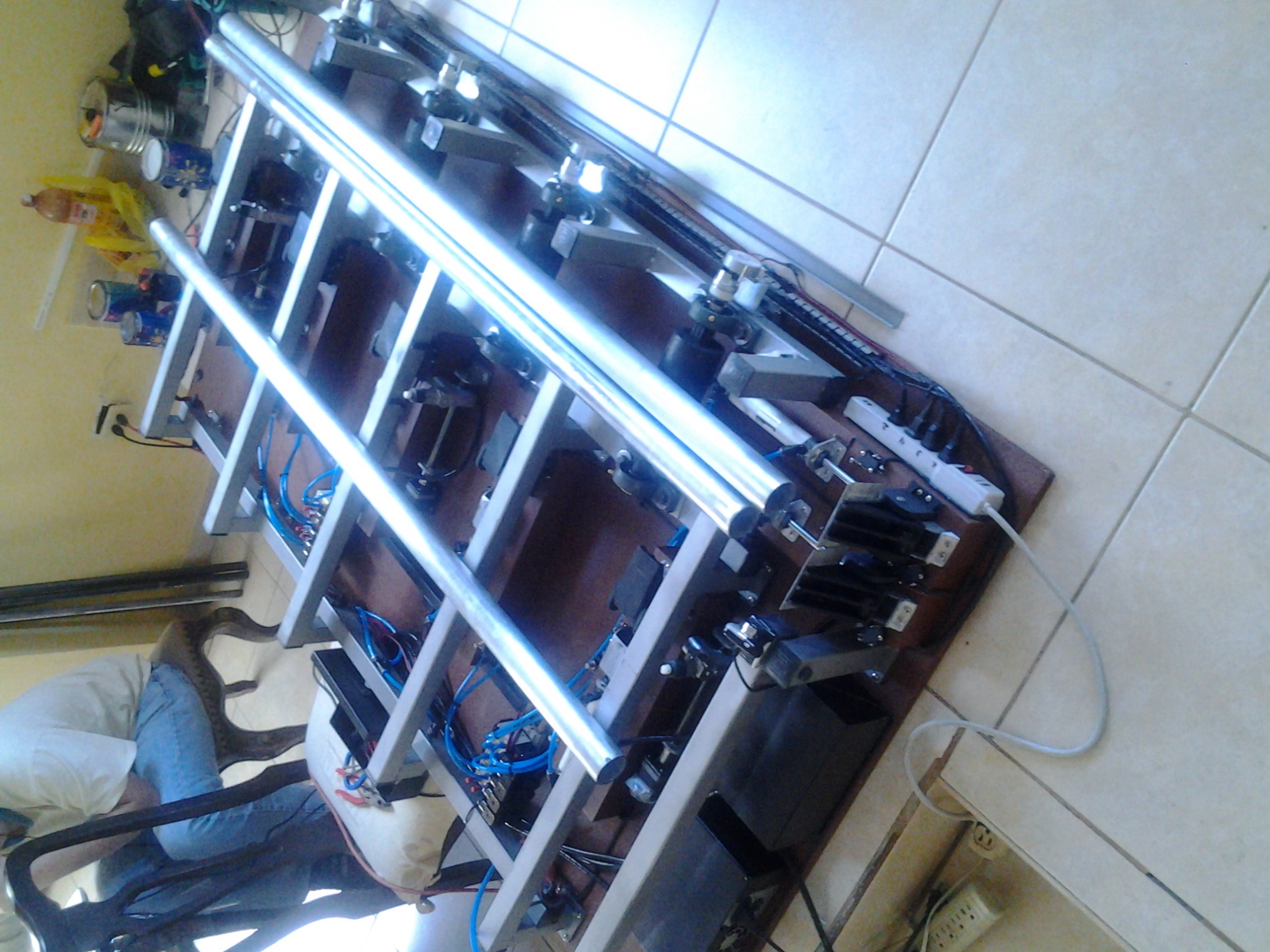 Pruebas de funcionamiento del prototipo
DVD 1
Hmi pantalla 1
Hmi pantalla 2
Hmi pantalla 3
EVALUACION ECONÓMICA Y FINANCIERA
COSTO DE MATERIALES.
ESTUDIO ECONÓMICO FINANCIERO
CONCLUSIONES Y RECOMENDACIONES
Bibliografía
GRACIAS